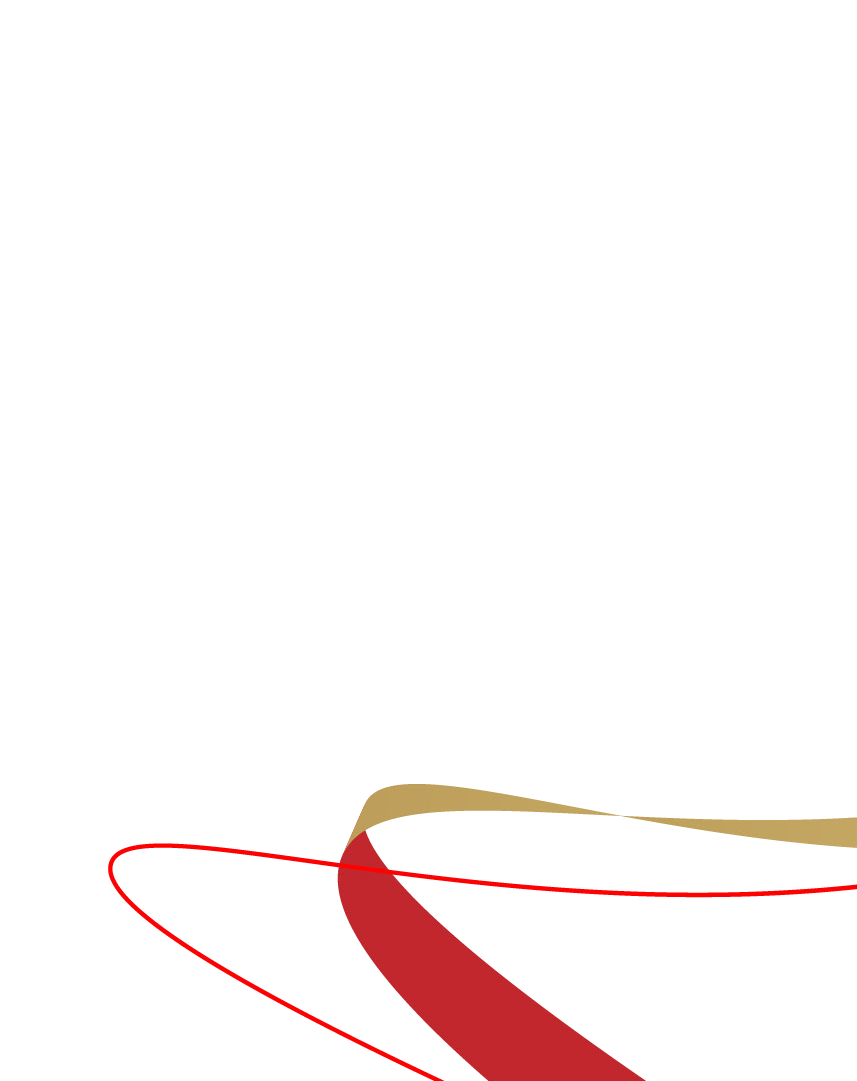 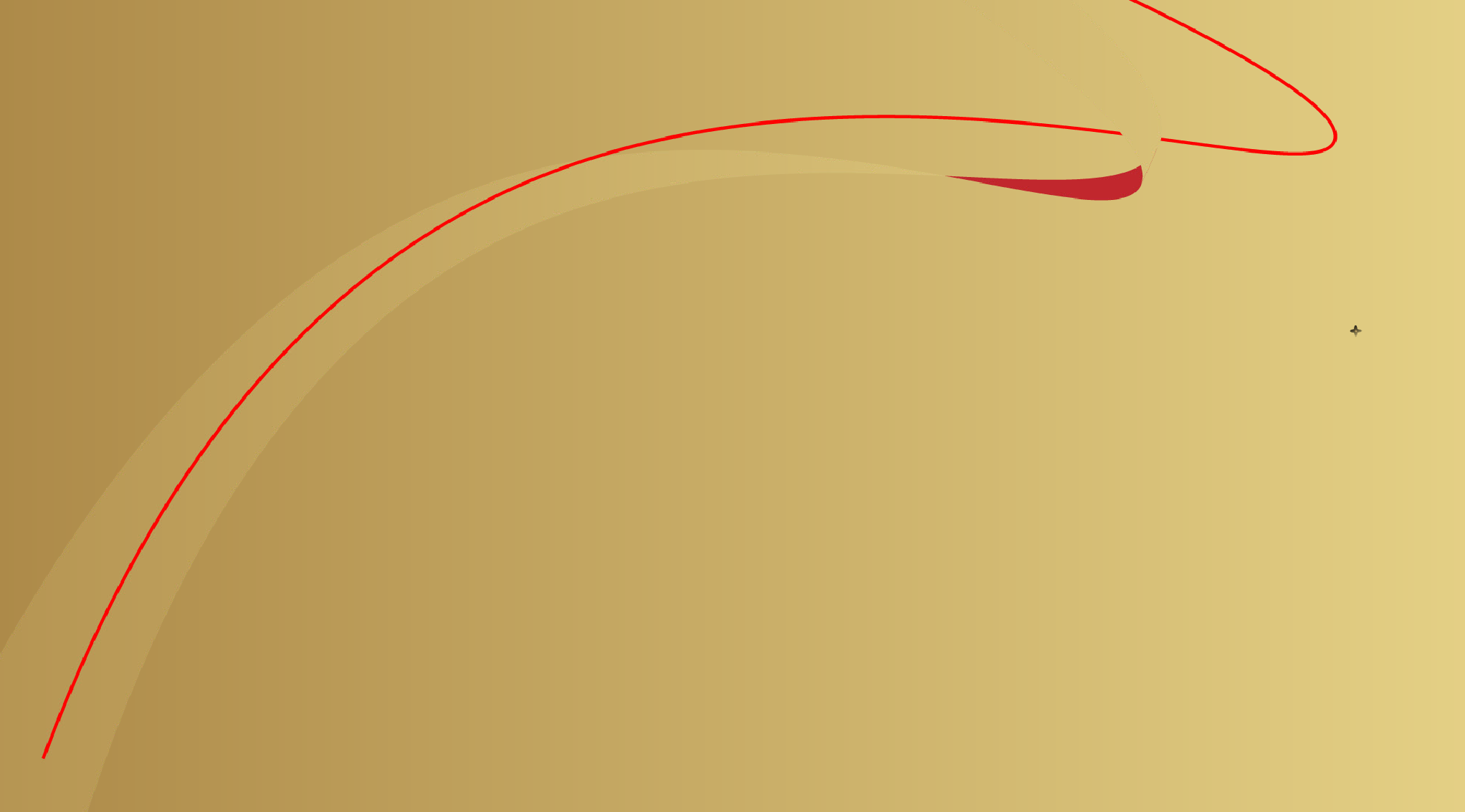 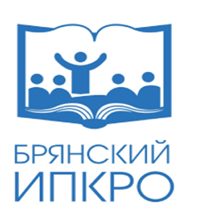 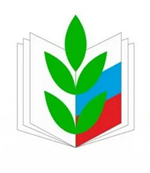 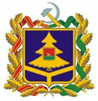 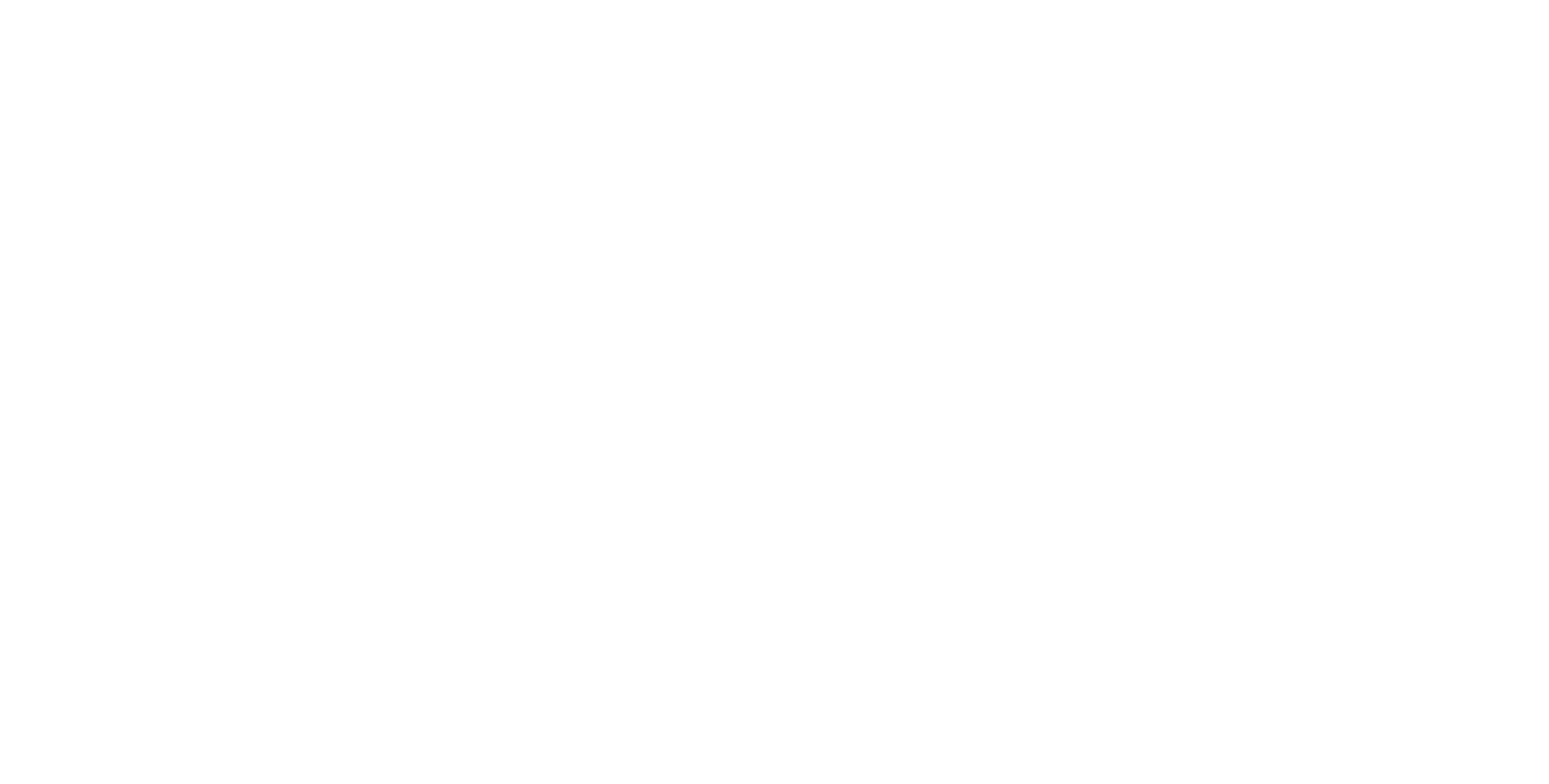 ЧЛЕНЫ БОЛЬШОГО ЖЮРИ регионального этапа Всероссийского конкурса «Учитель года России» в 2023 году
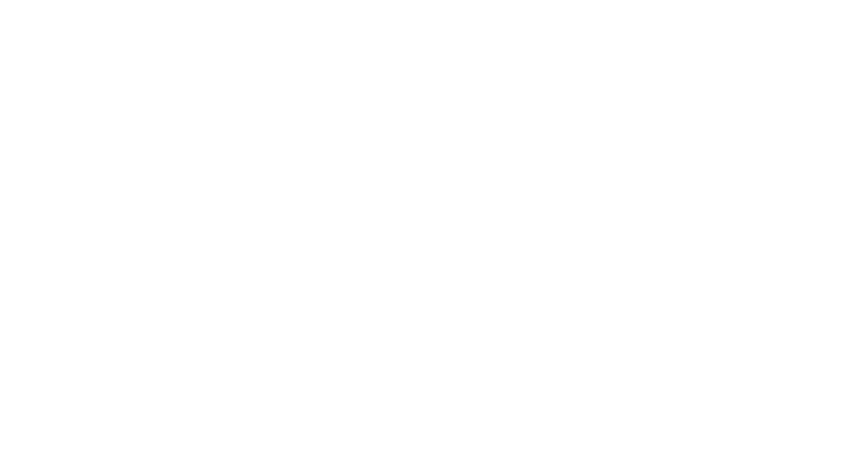 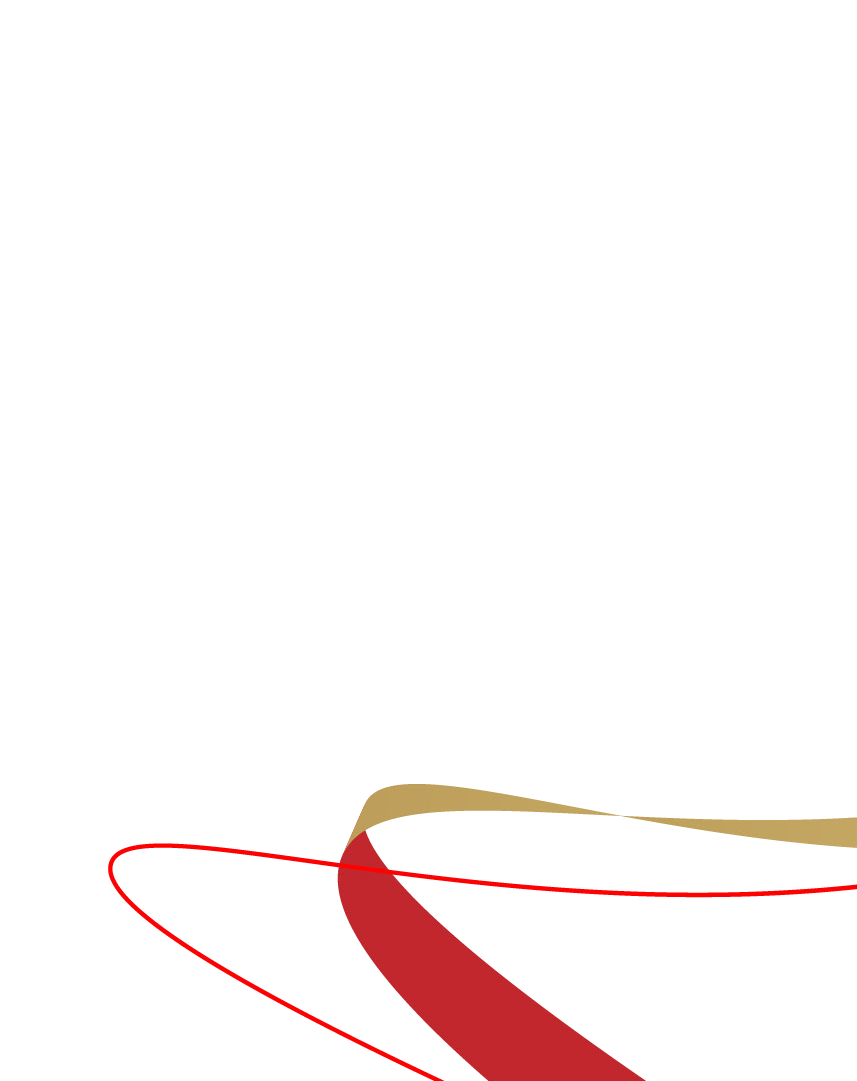 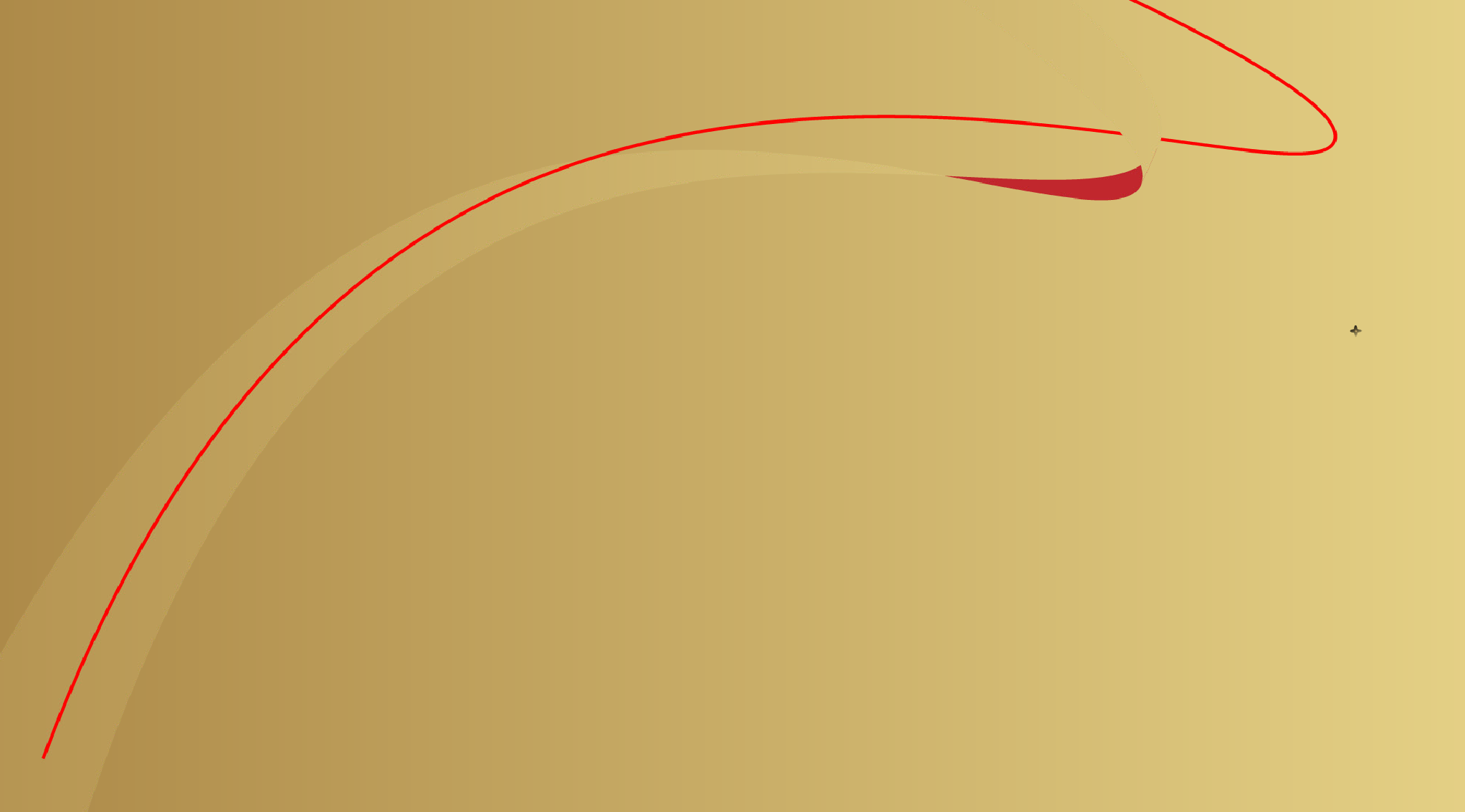 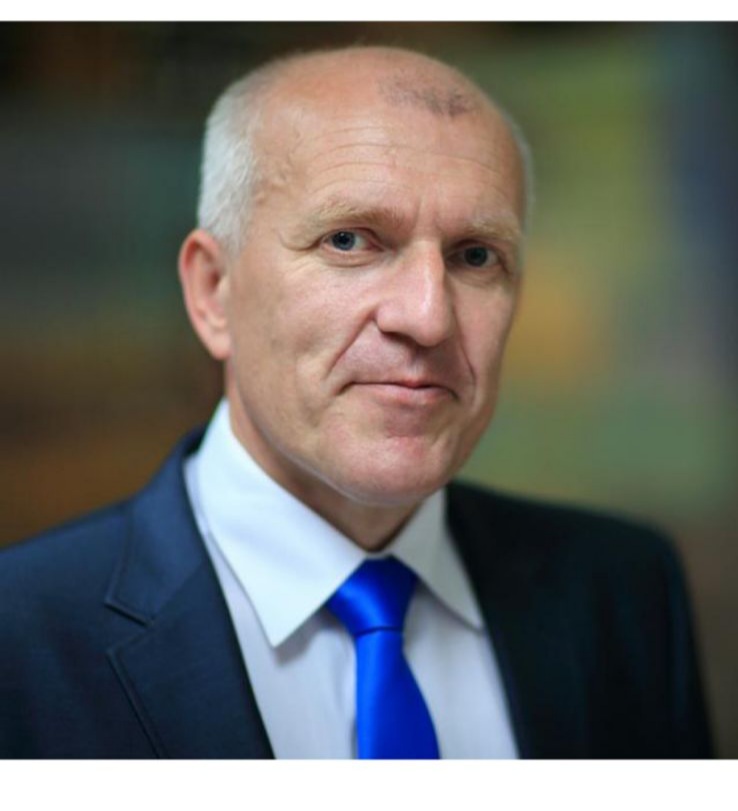 Ширяев Виктор Михайлович
врио по руководству департаментом образования и науки Брянской области, председатель жюри
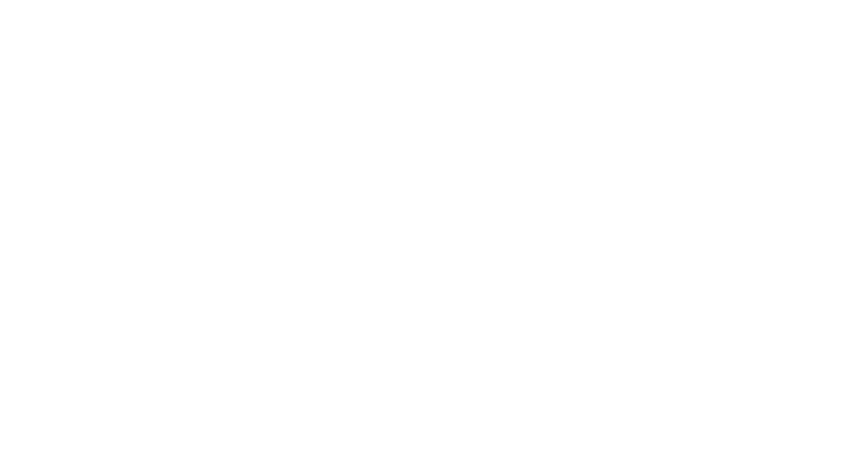 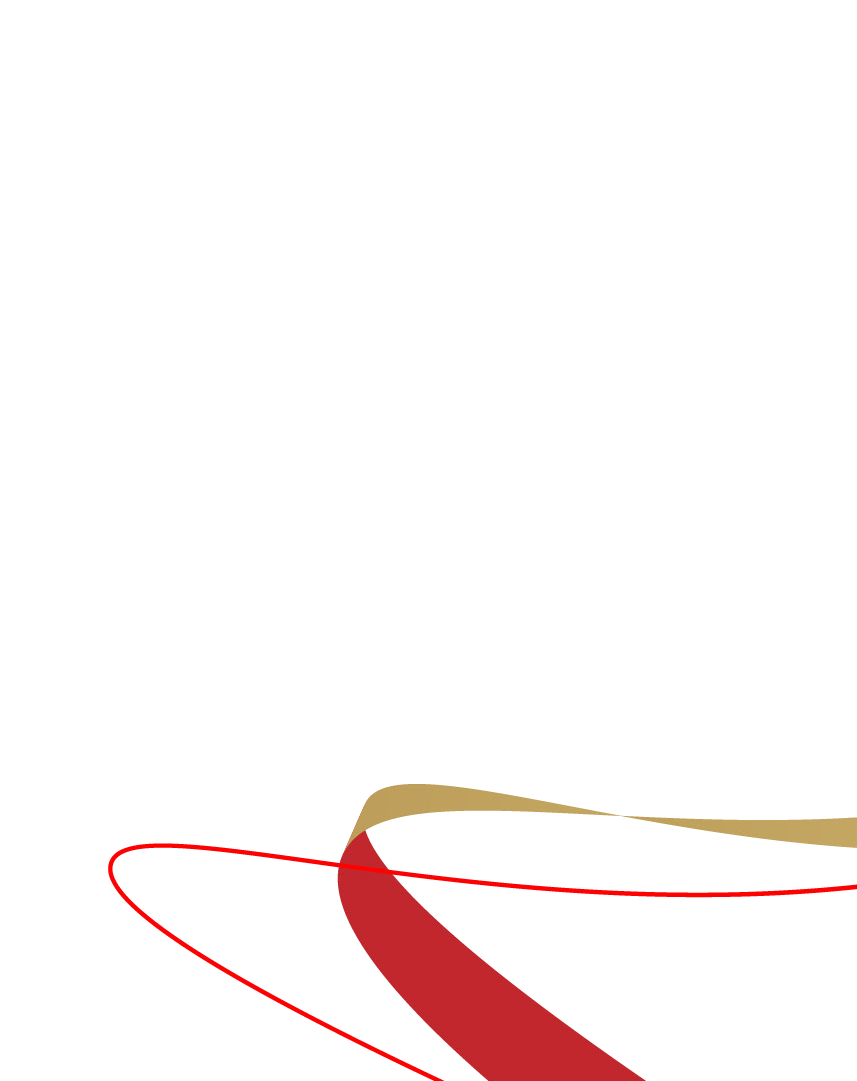 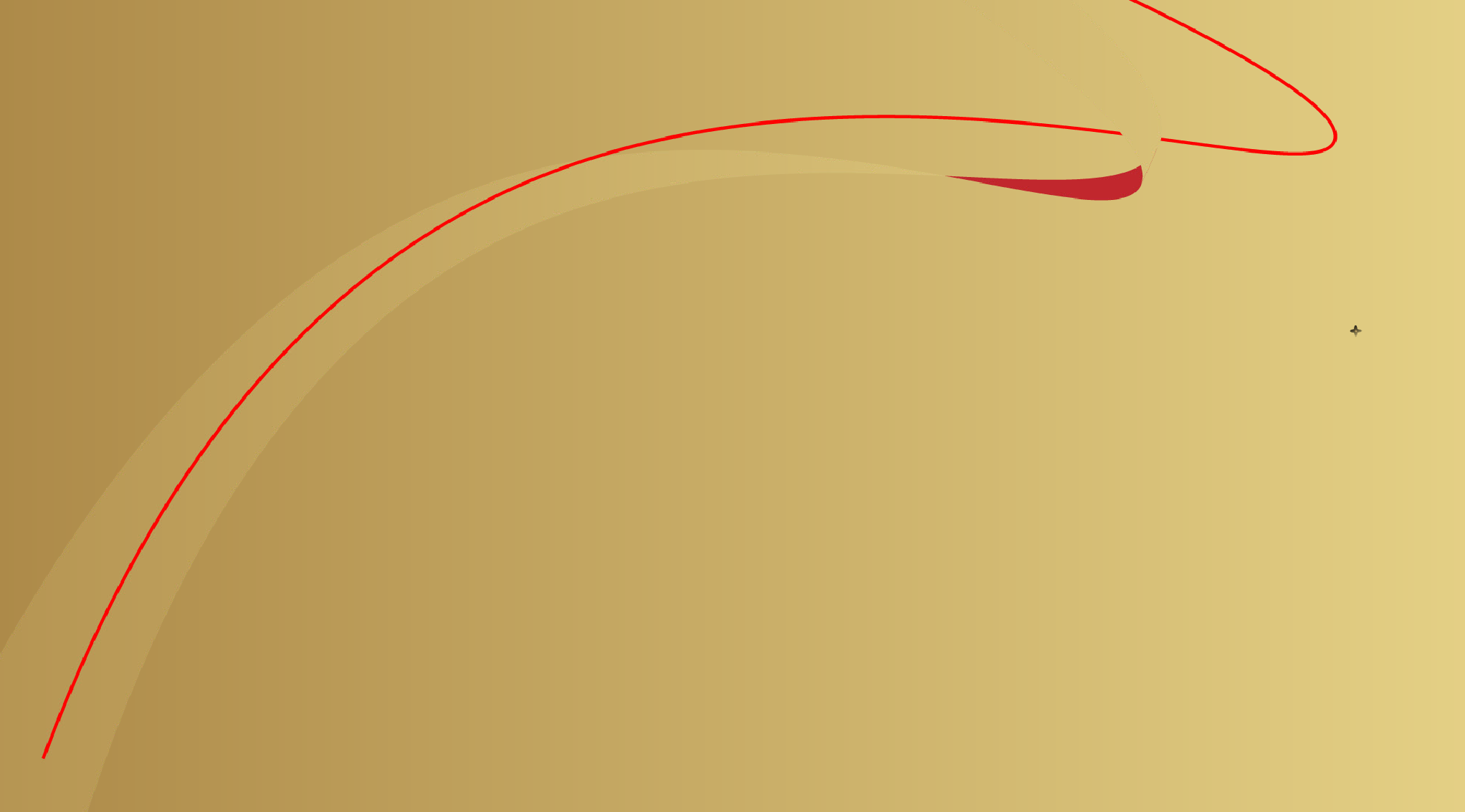 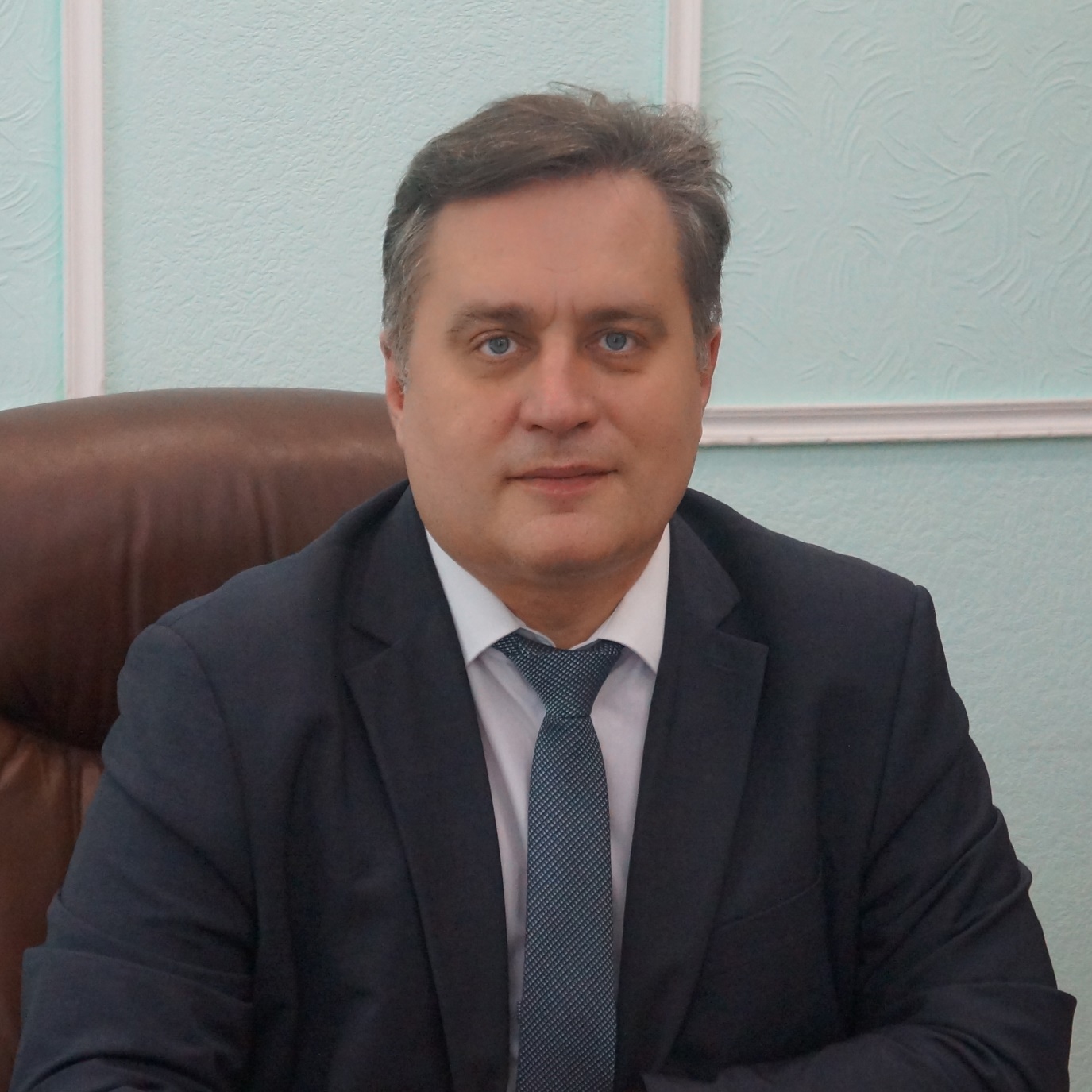 Никольский Сергей Анатольевич
заместитель директора департамента образования и науки Брянской области, заместитель председатель жюри
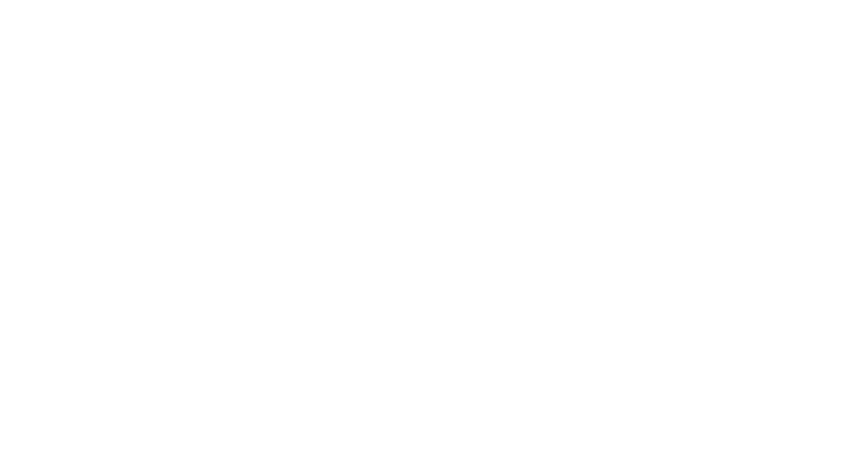 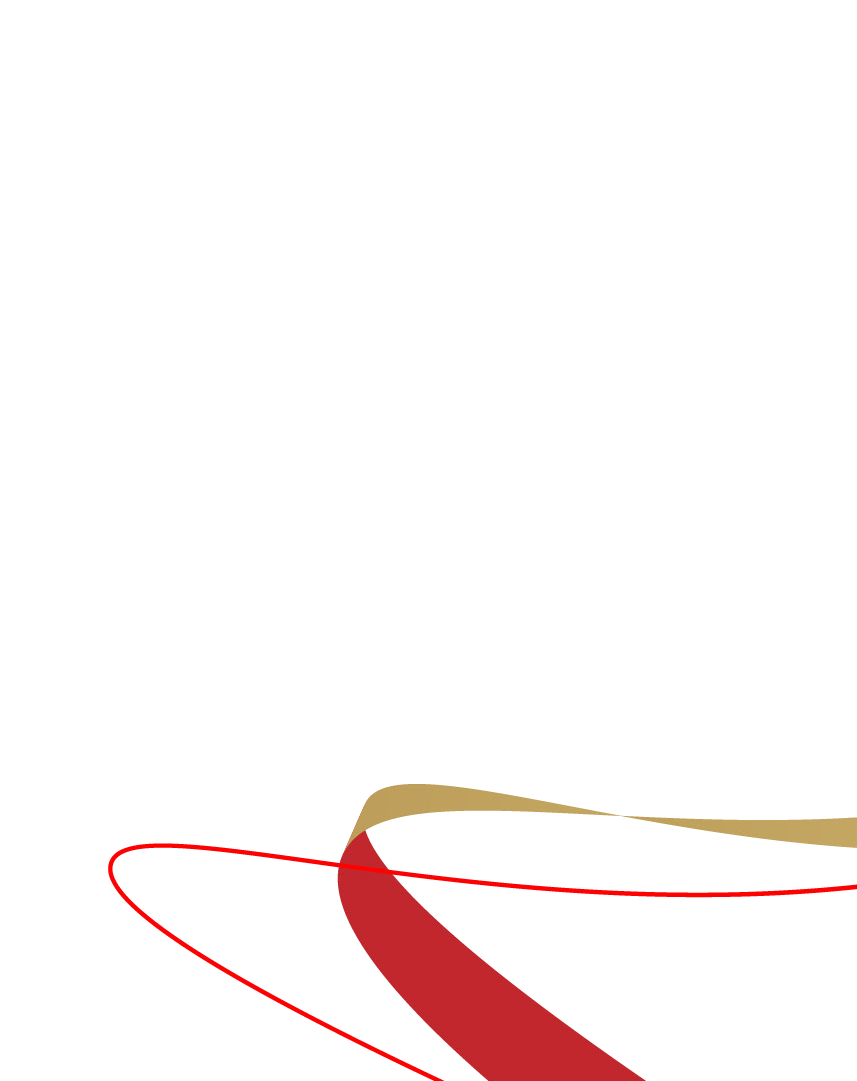 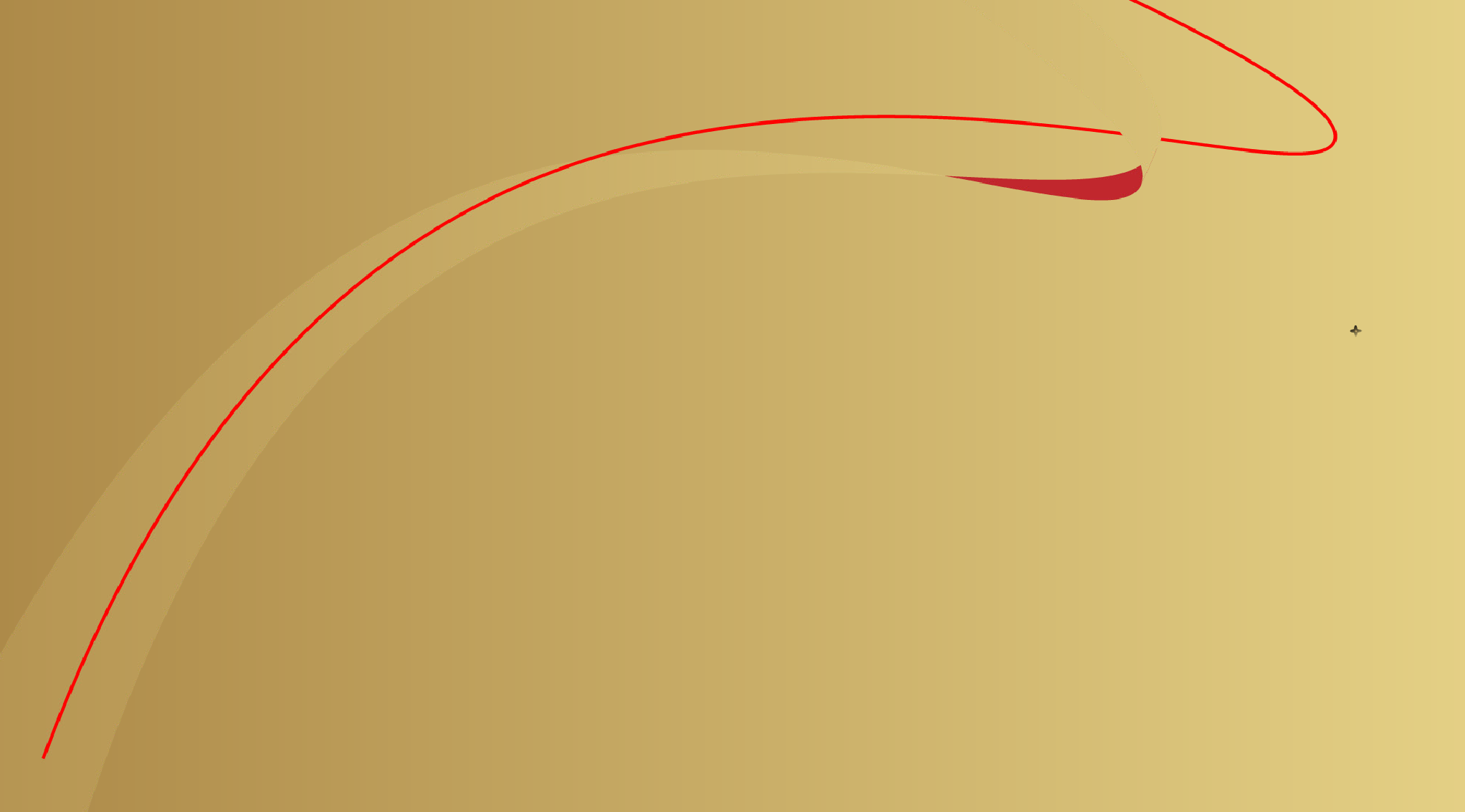 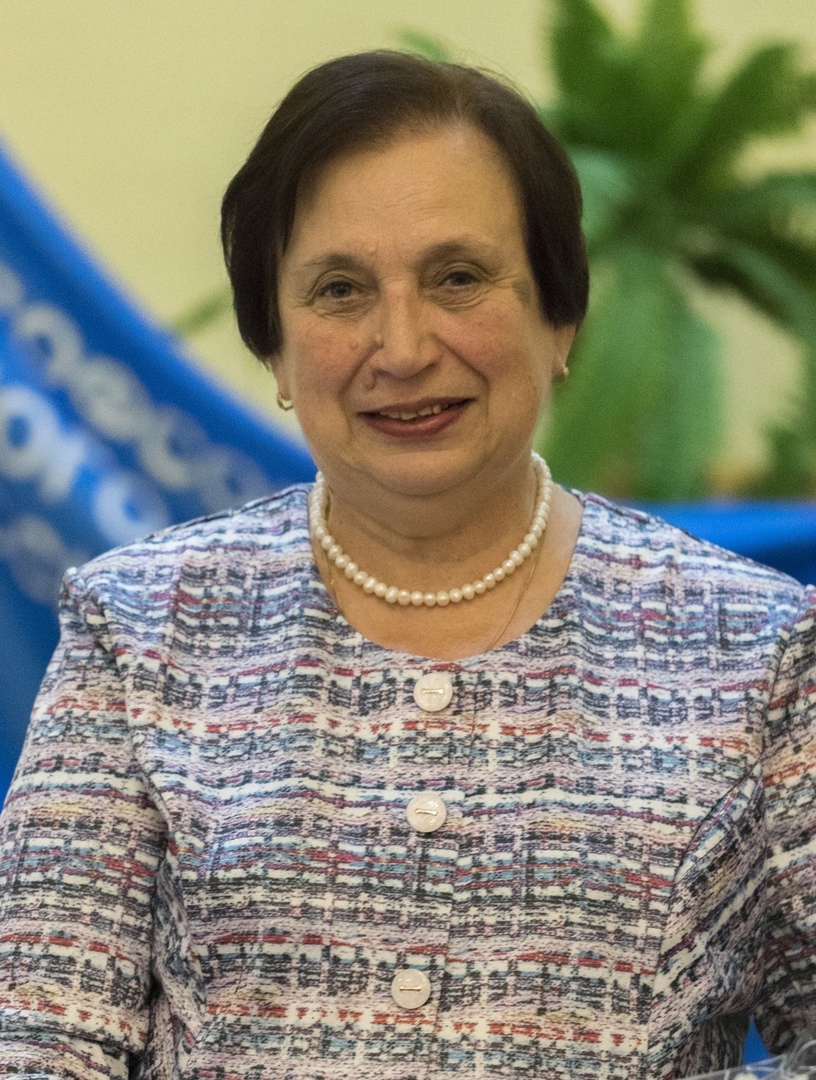 Голубева Анна Ивановна
председатель Брянской областной организации Профсоюза работников народного образования и науки Российской Федерации, Почётный работник воспитания и просвещения Российской Федерации, сопредседатель жюри
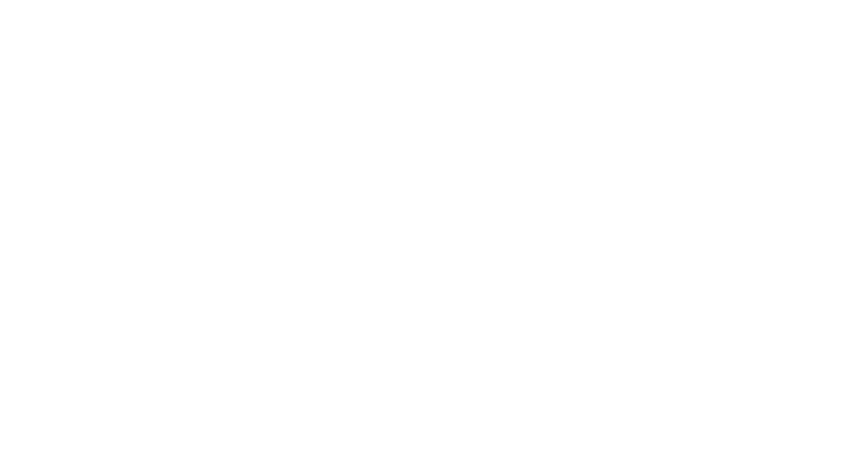 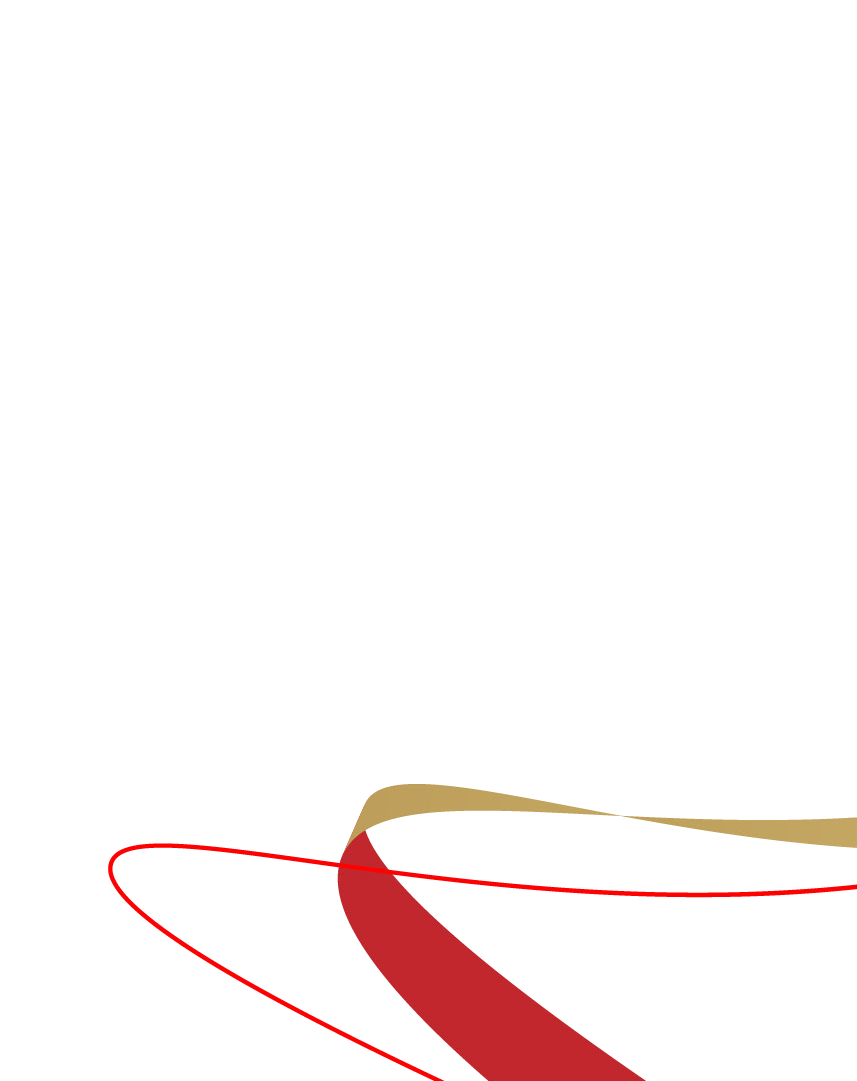 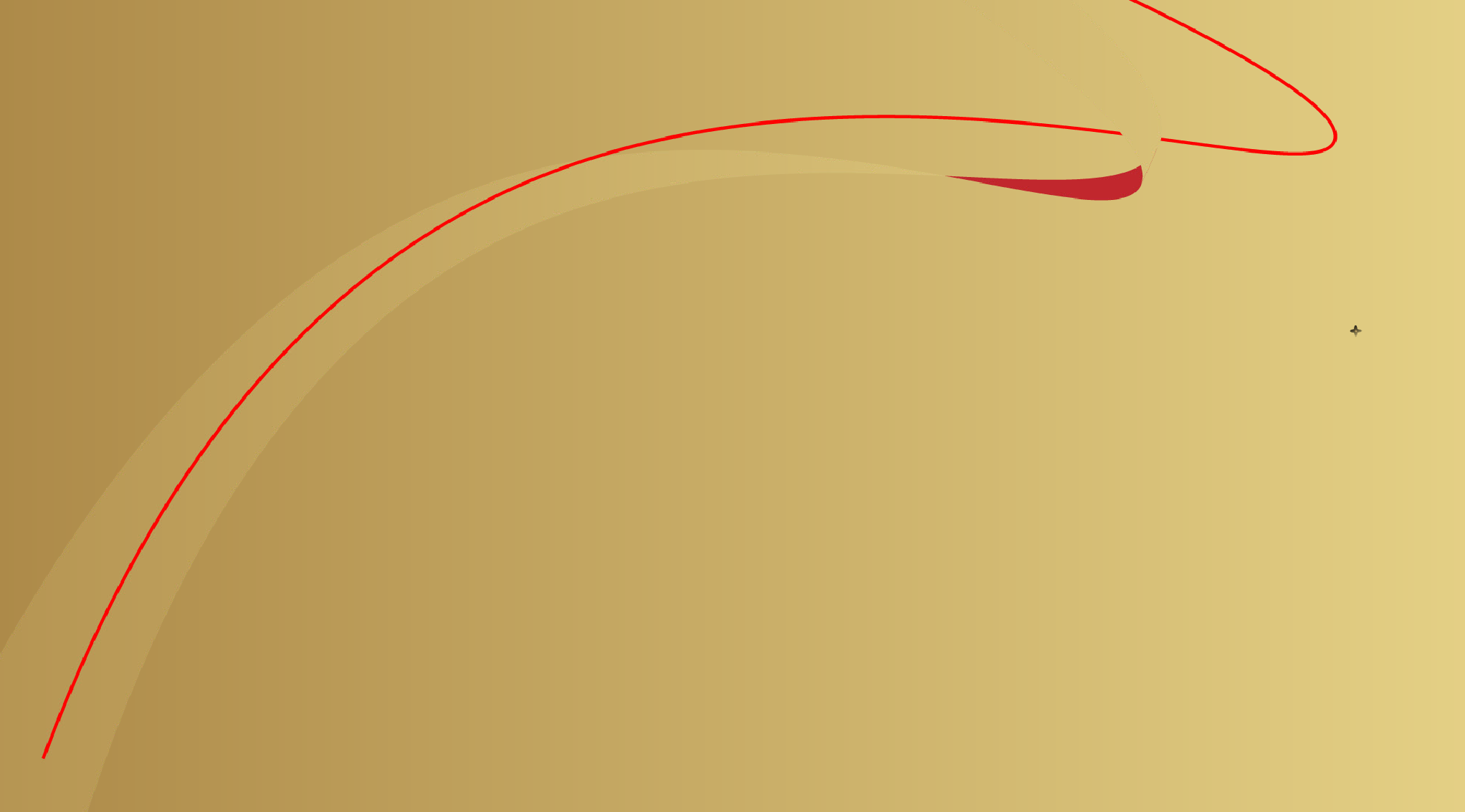 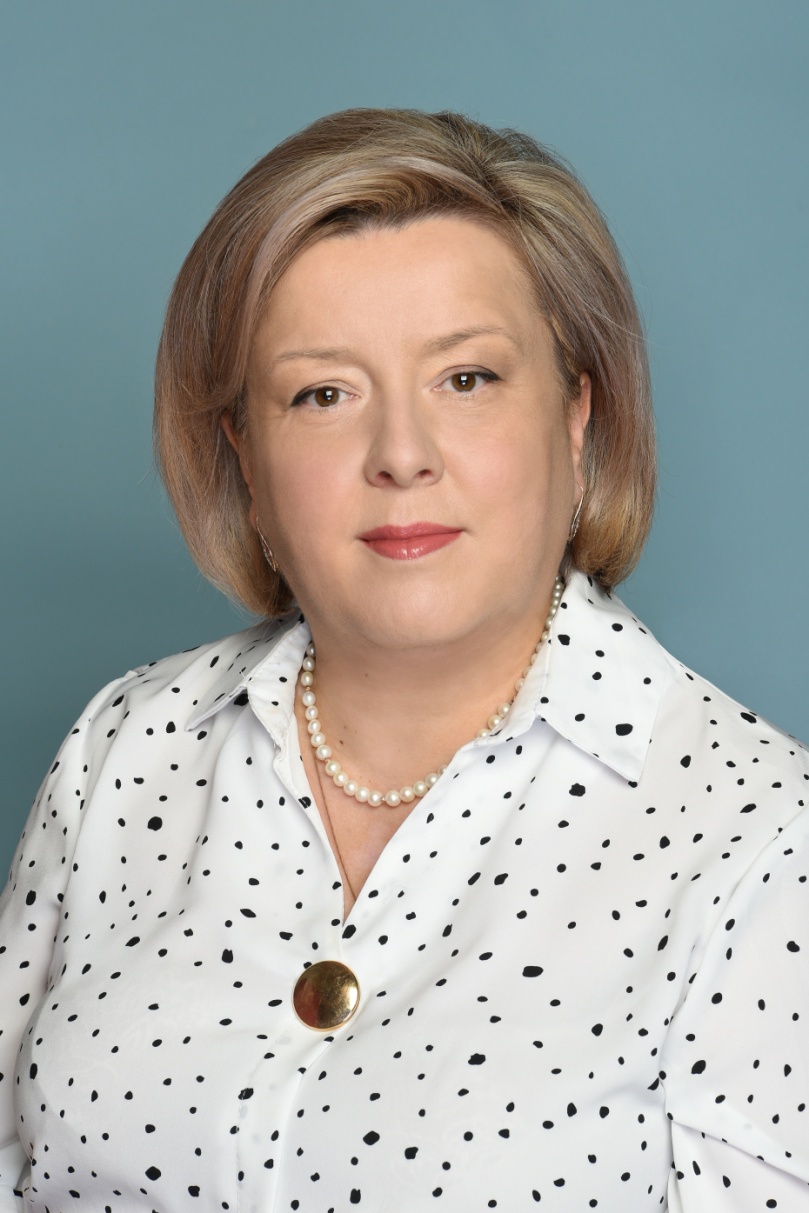 МАТЮХИНА Полина Валерьевна
ректор Брянского института повышения квалификации работников образования, кандидат педагогических наук, доцент, сопредседатель жюри
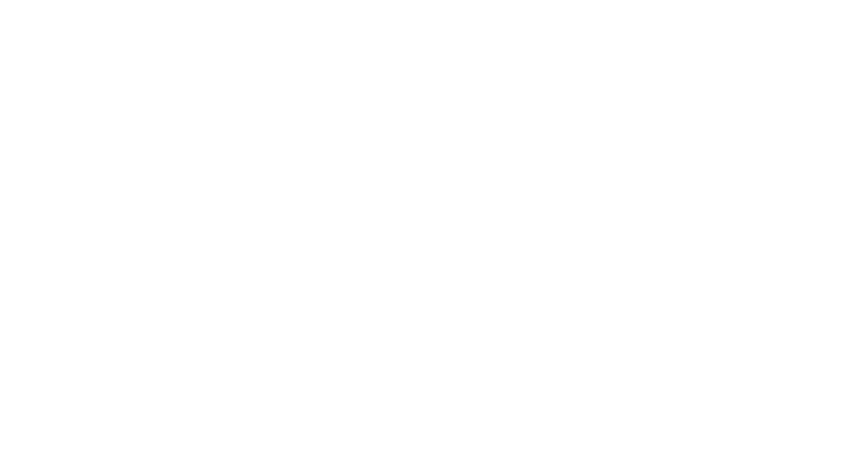 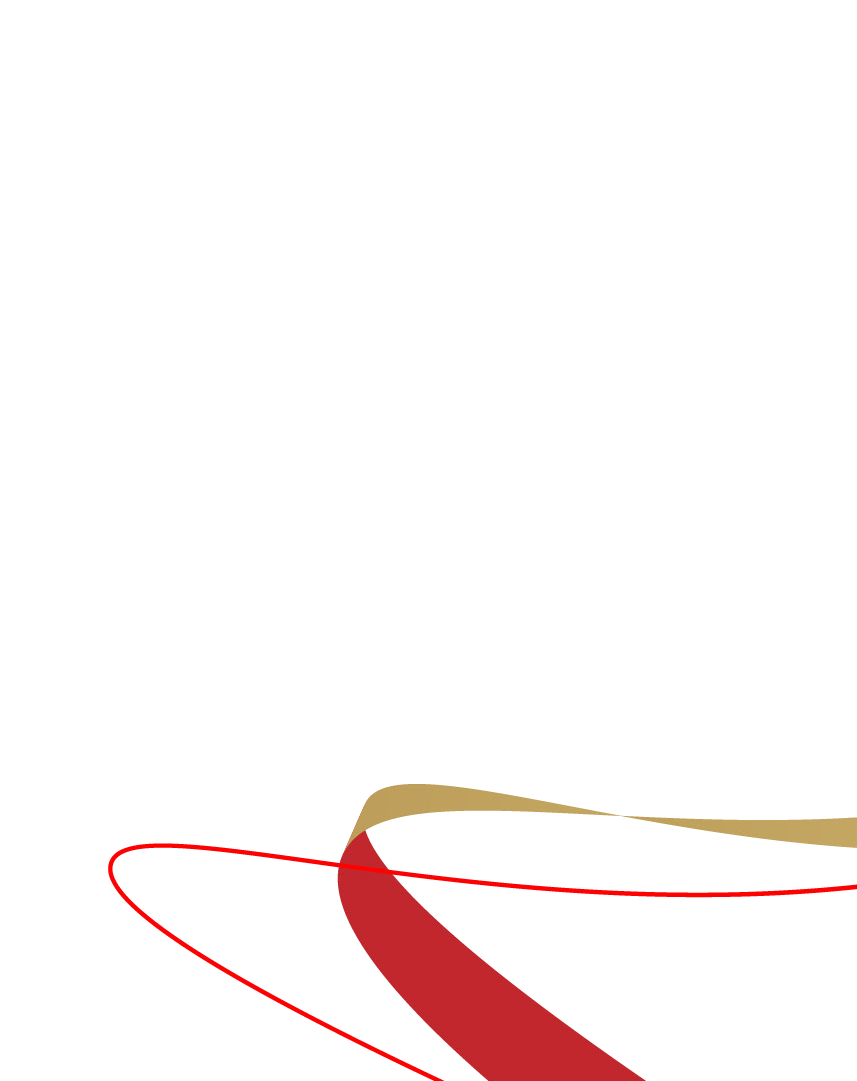 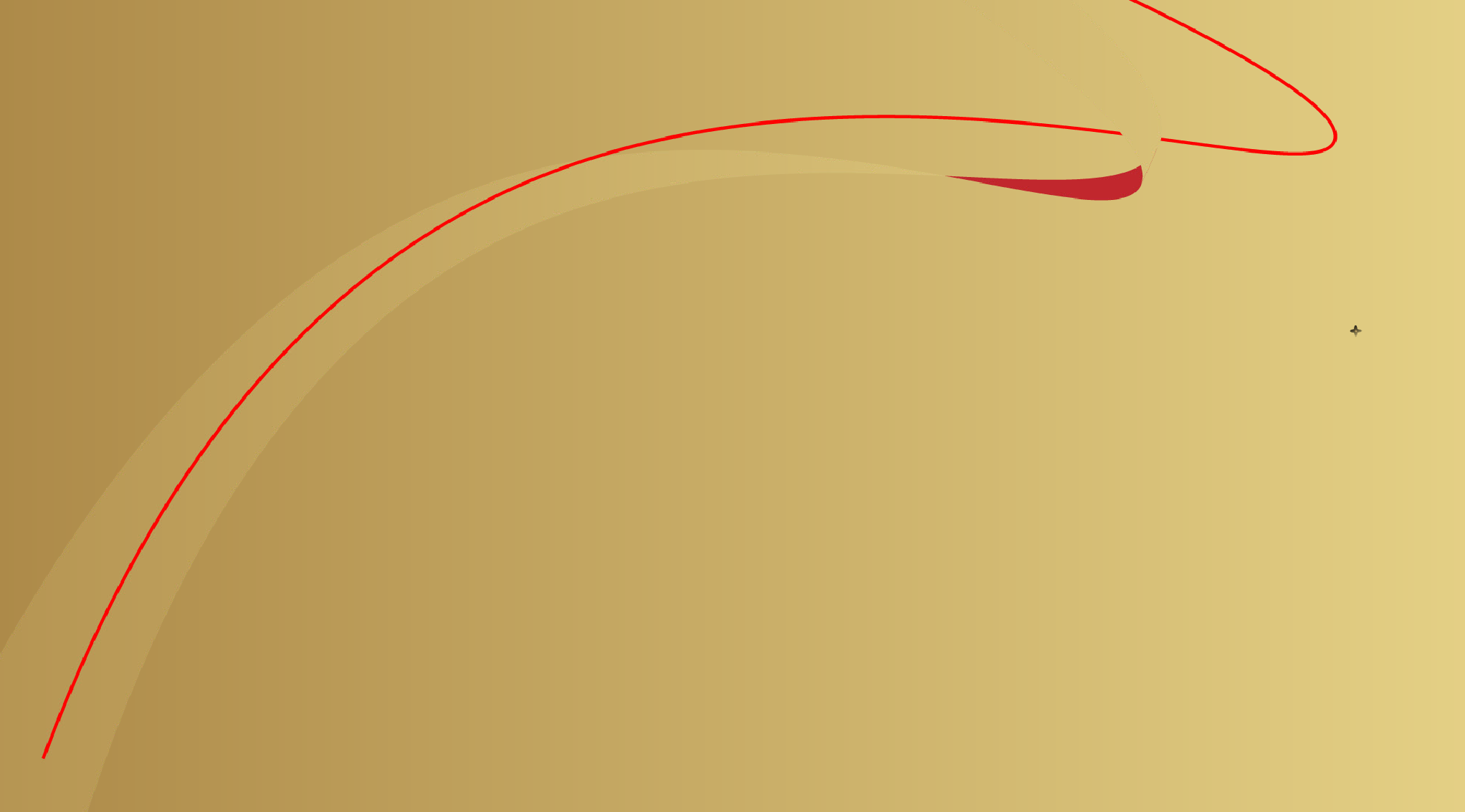 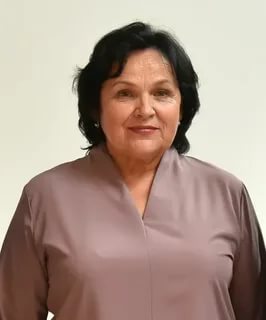 Журавлёва Людмила Фёдоровна
председатель постоянного комитета Брянской областной Думы по образованию, науке, культуре и СМИ. Отличник народного просвещения
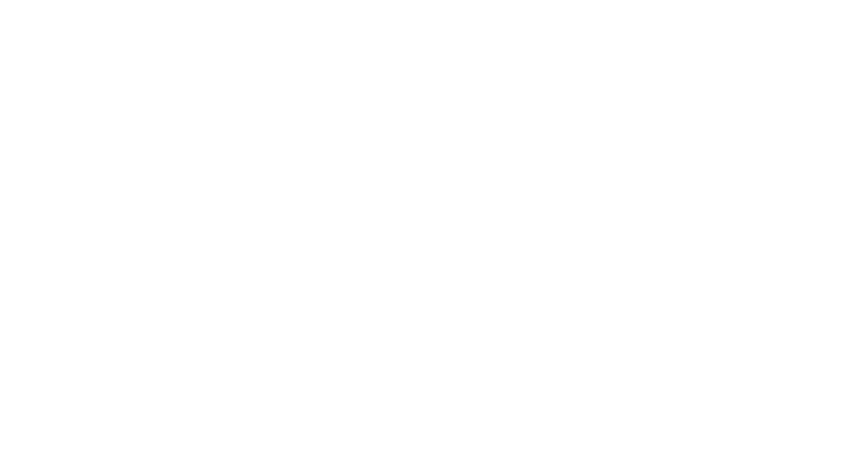 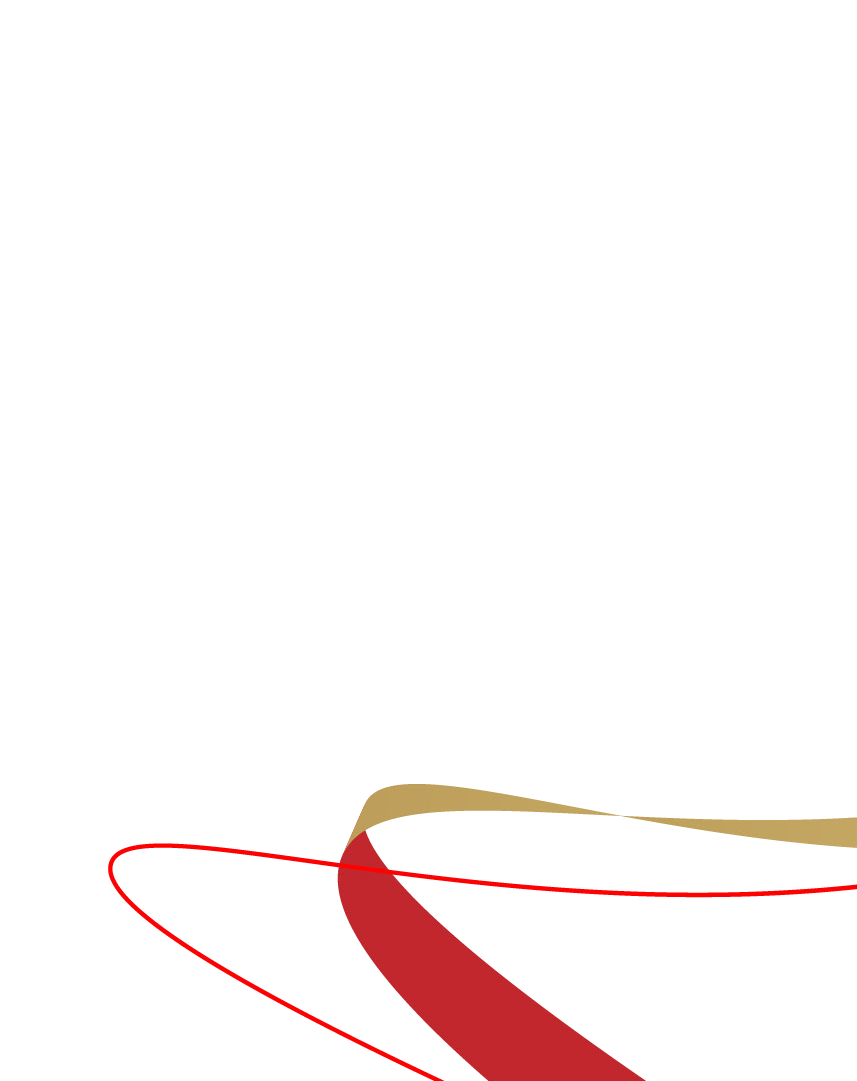 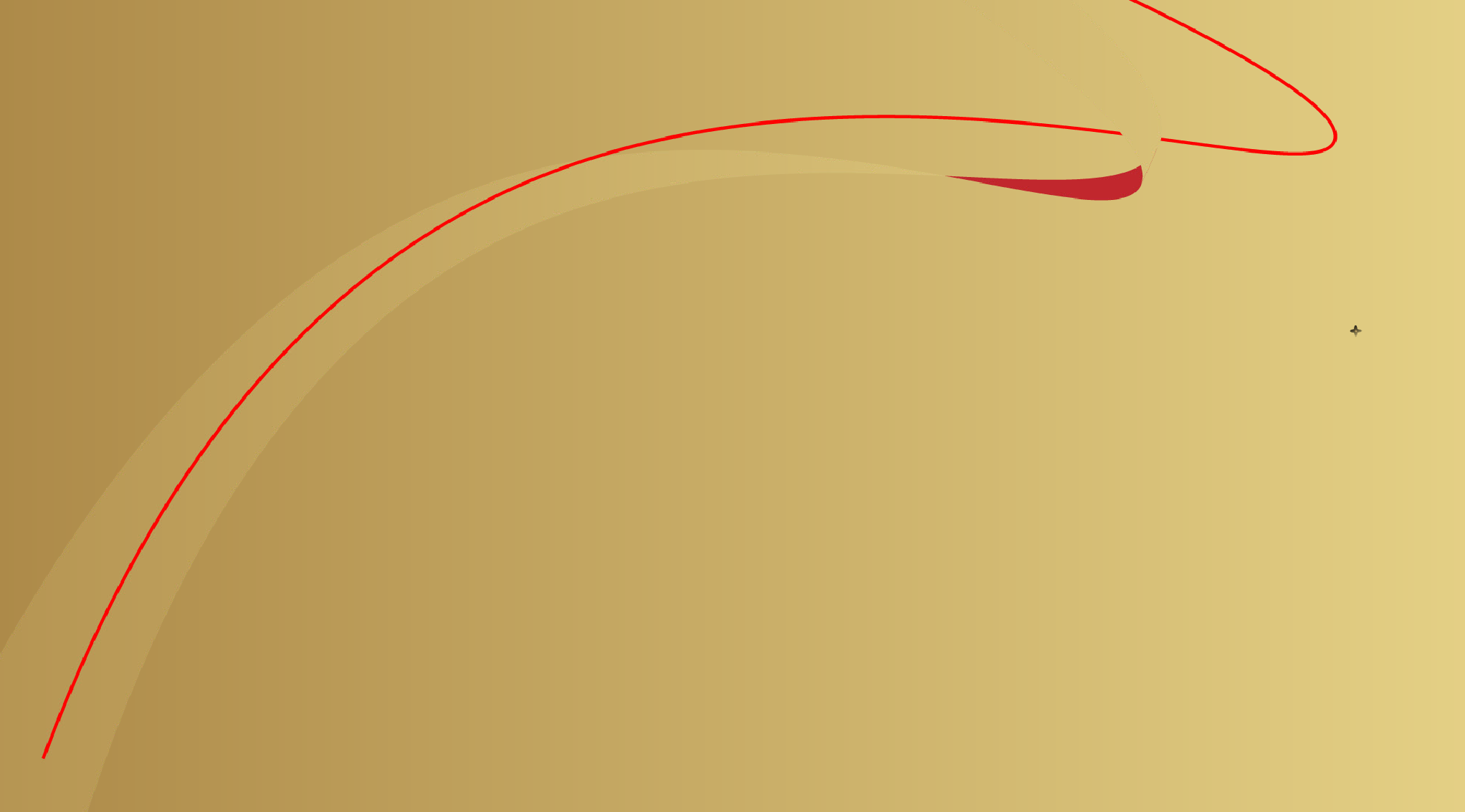 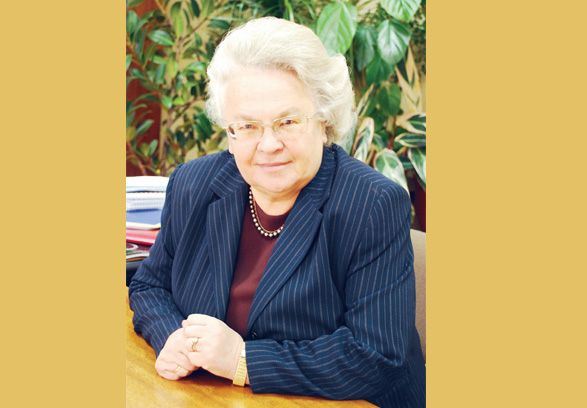 Курасова Антонина Семёновна
Народный учитель России, Почётный гражданин Брянской области, Почётный гражданин города Брянска
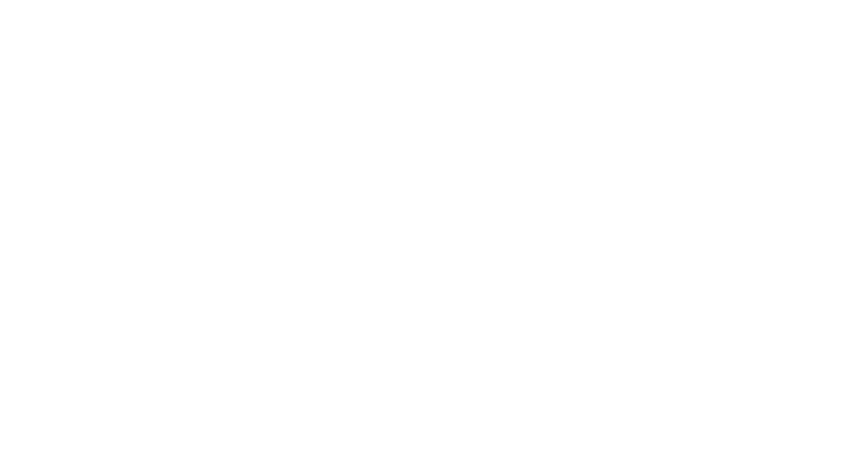 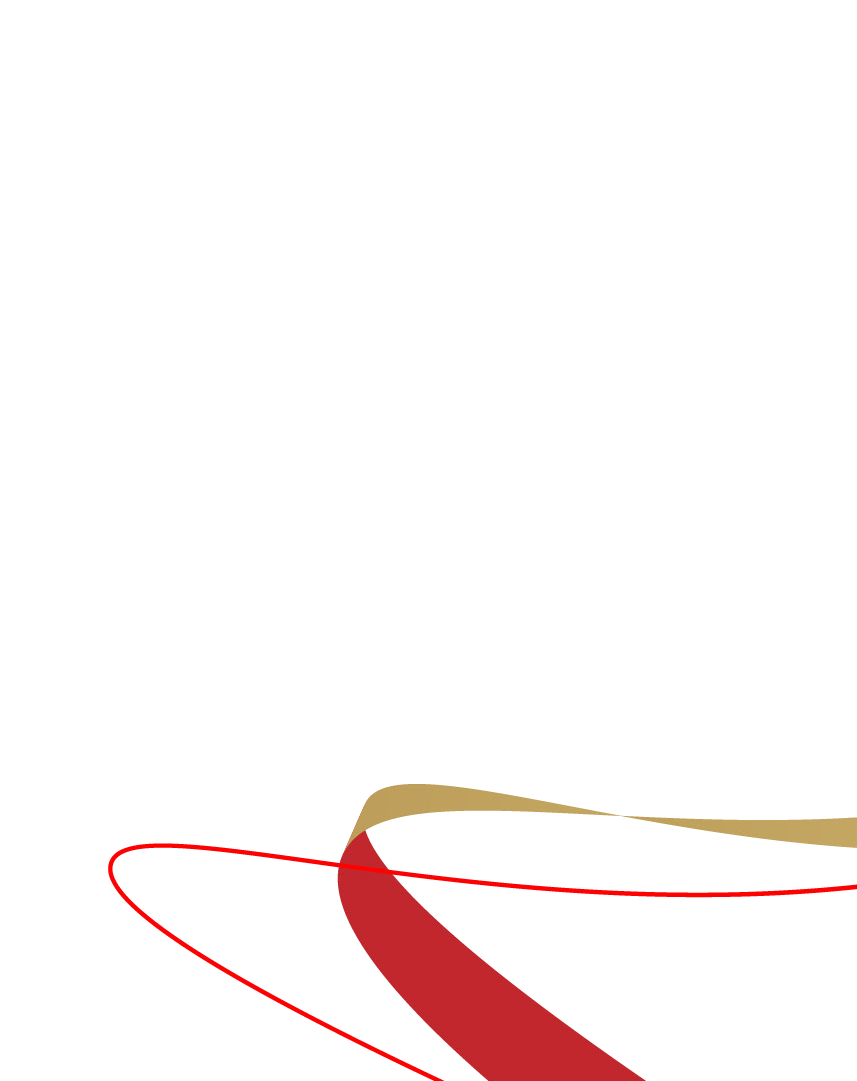 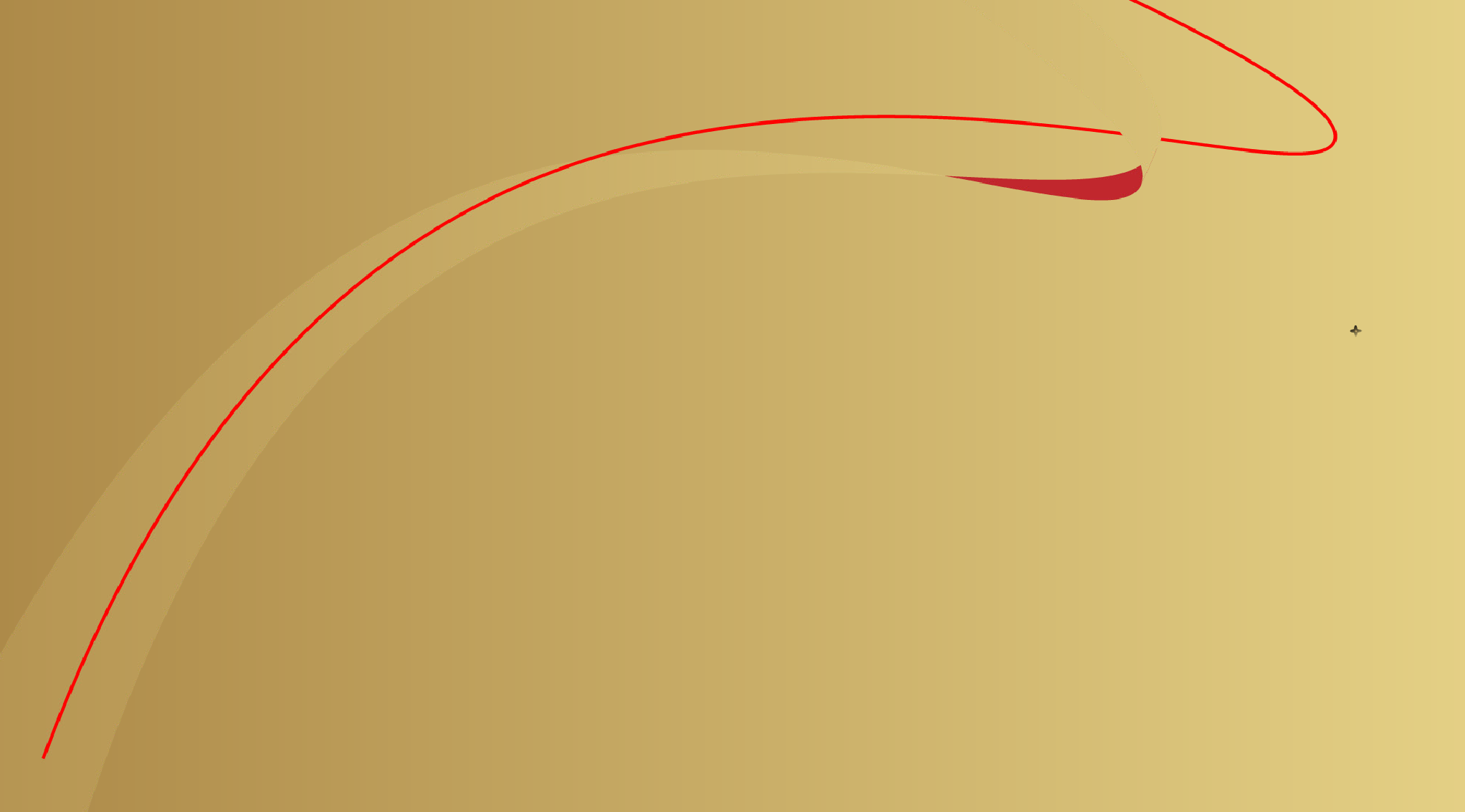 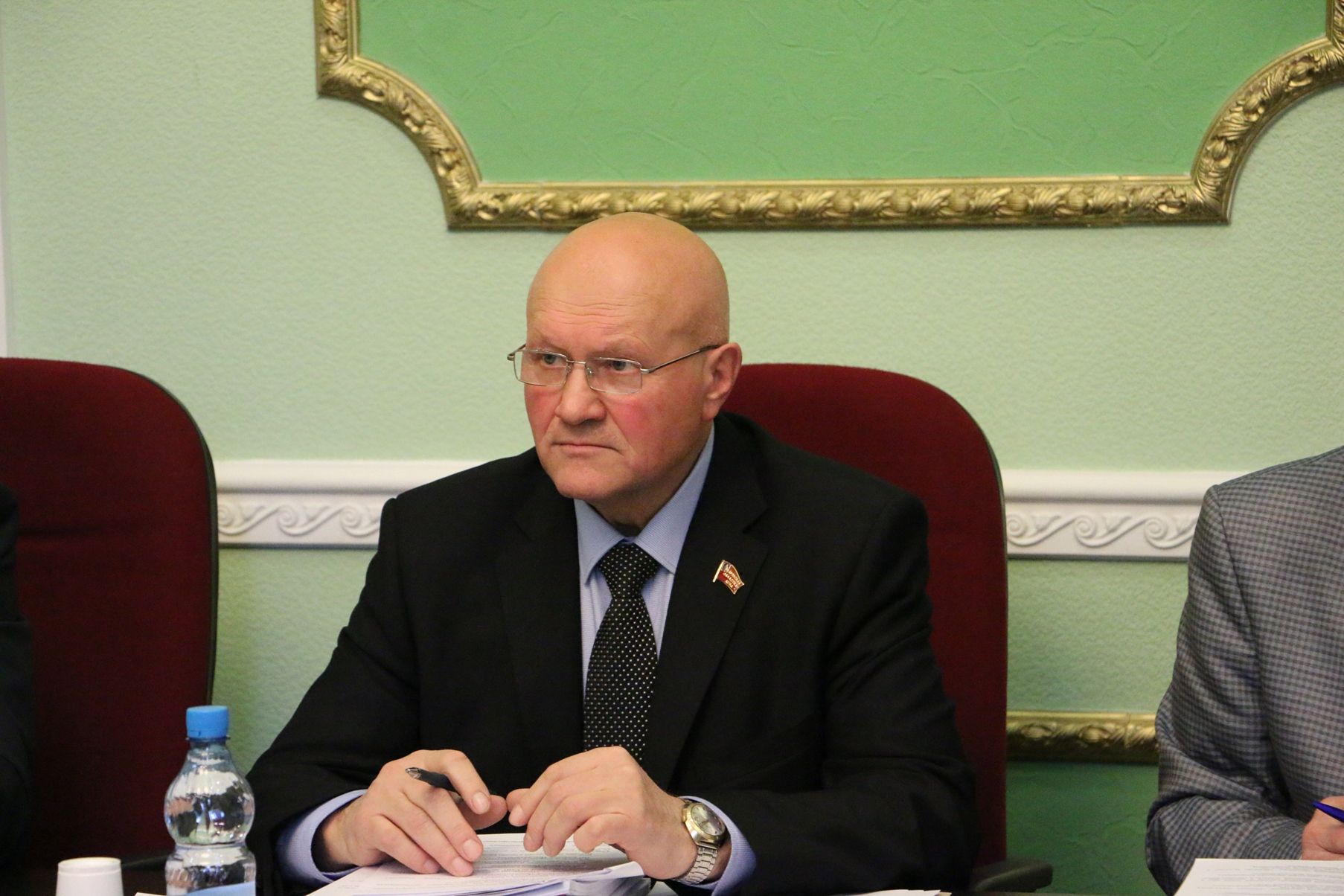 Пронин Владимир Михайлович
заместитель председателя Брянской областной Думы
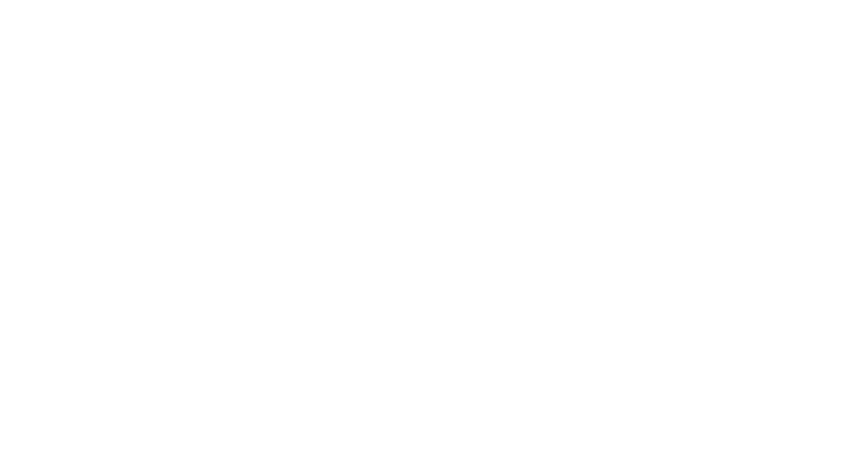 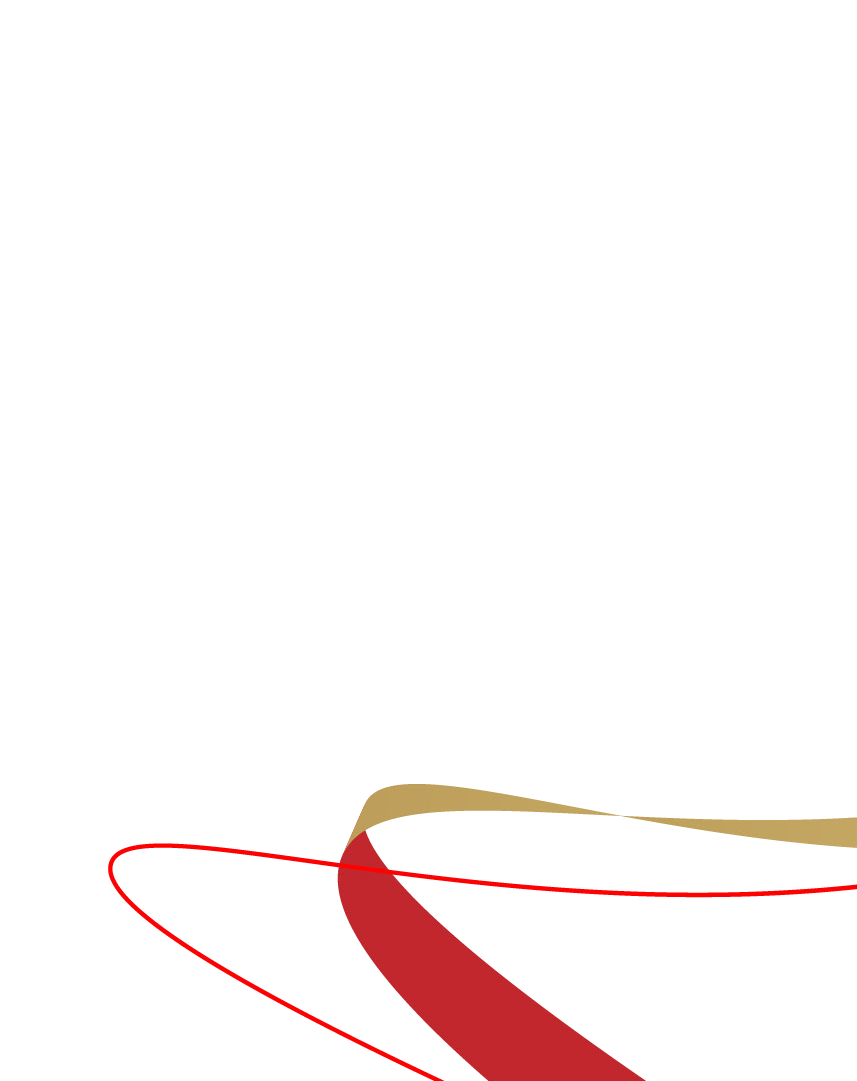 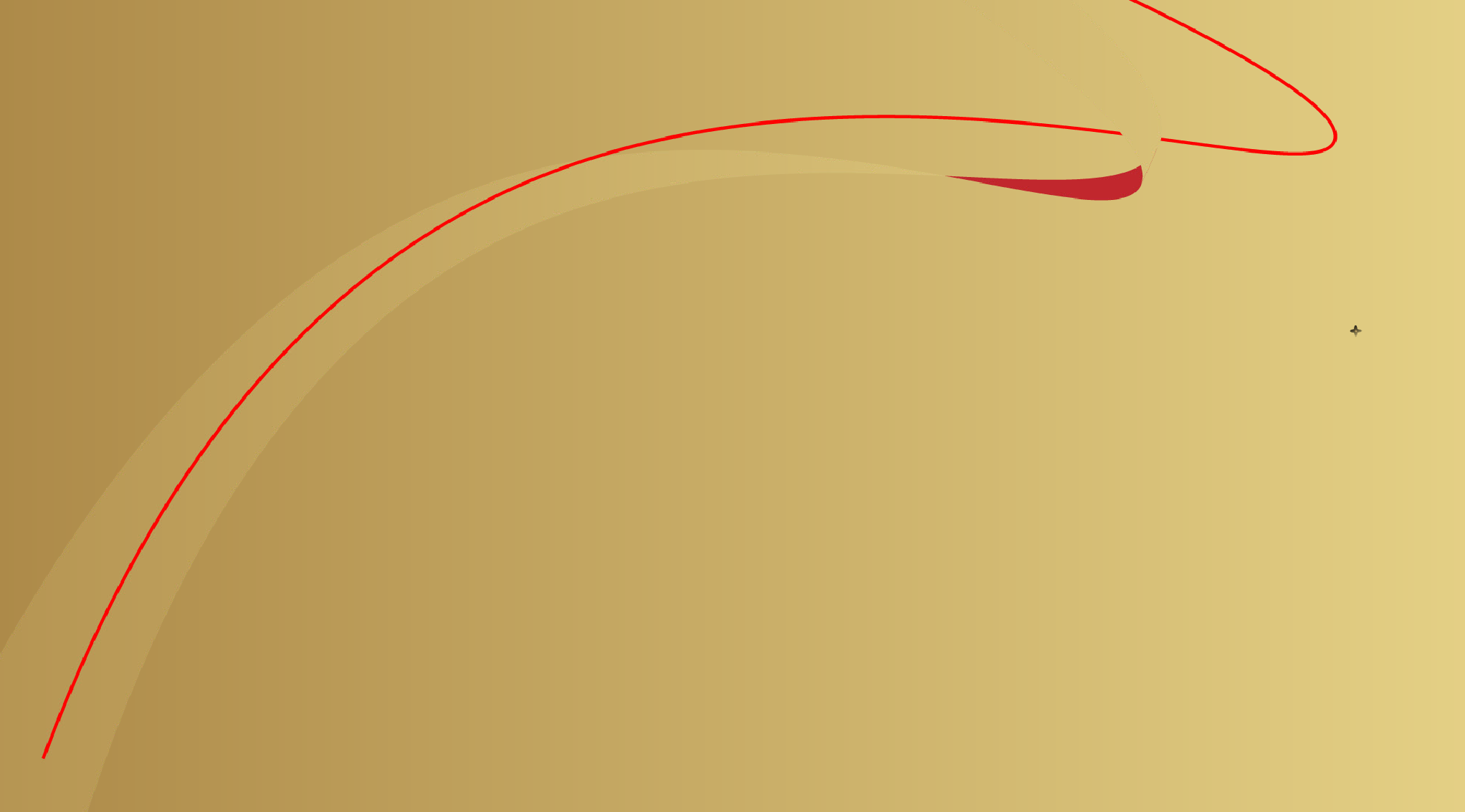 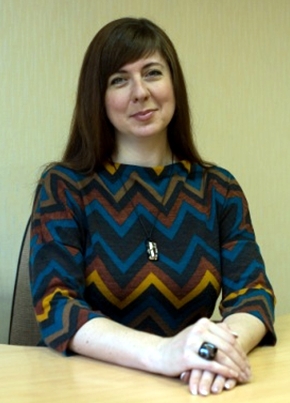 Карбанович Оксана Вячеславовна
начальник учебно-методического управления, заместитель проректора по образовательной деятельности ФГБОУ ВО «БГУ имени академика И.Г. Петровского», кандидат педагогических наук, доцент
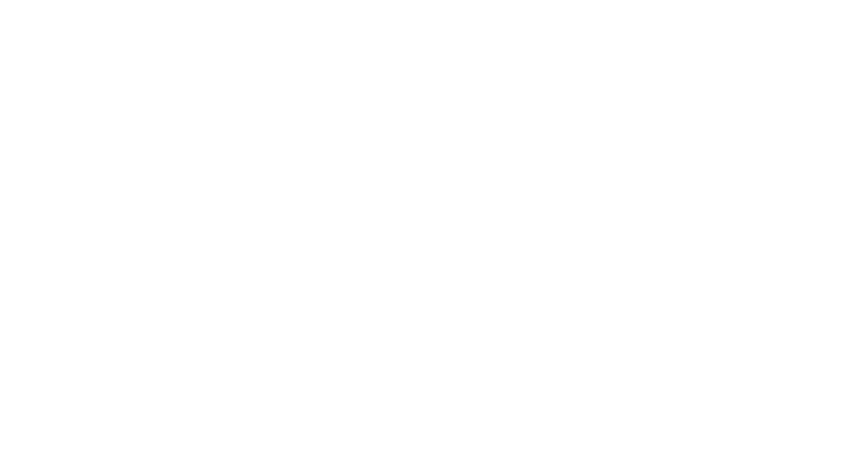 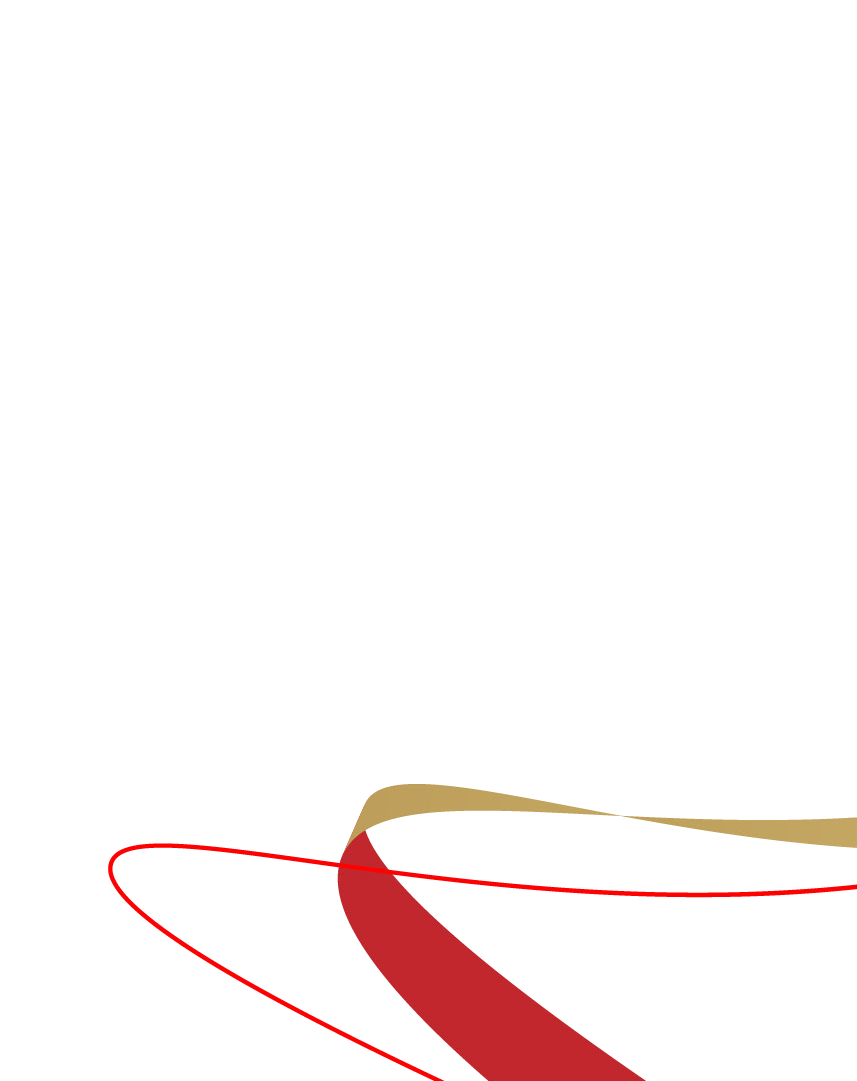 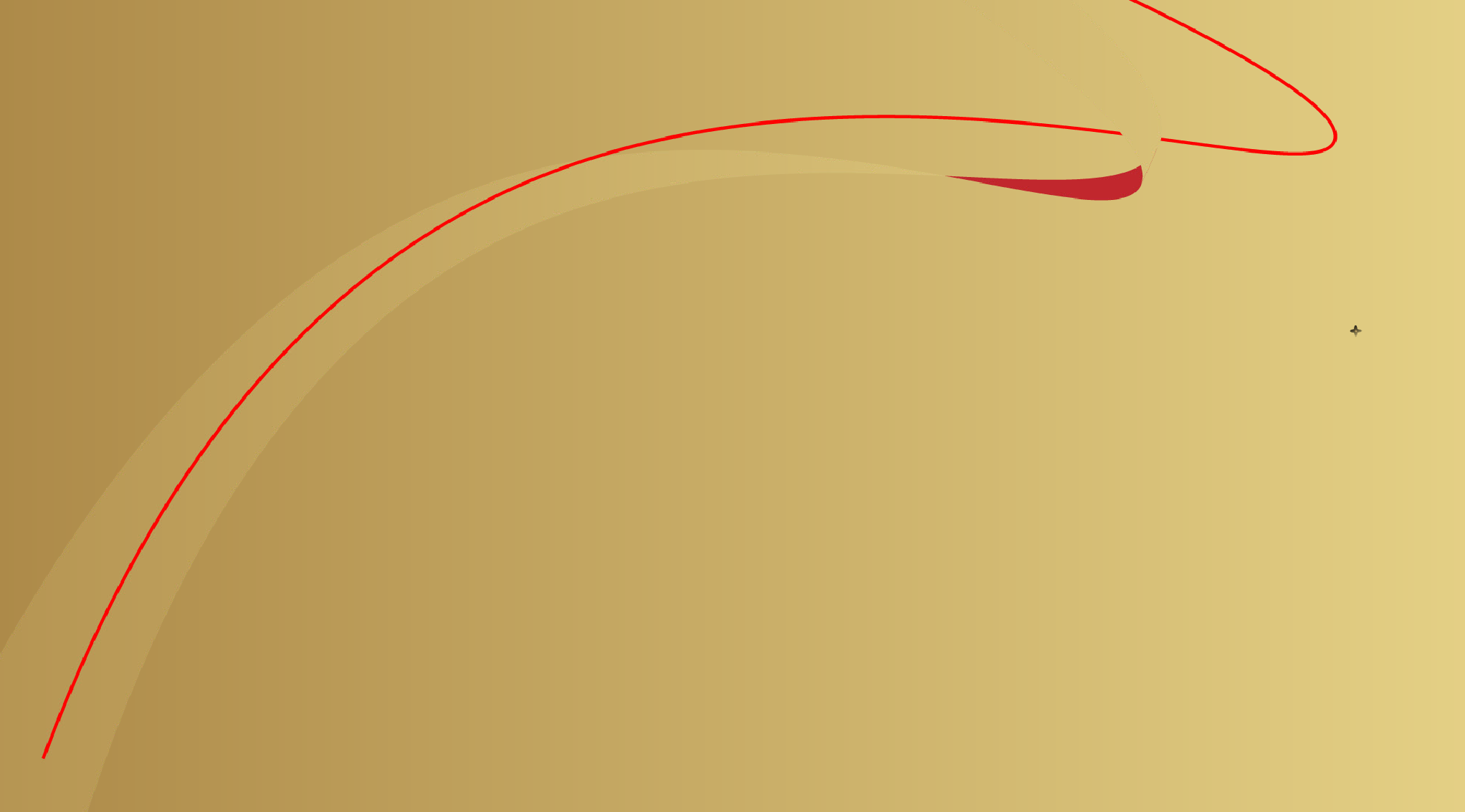 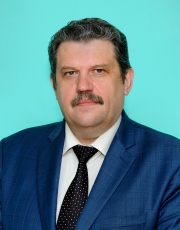 Потворов Иван Иванович
начальник управления образования Брянской городской администрации, Почётный работник общего образования Российской Федерации
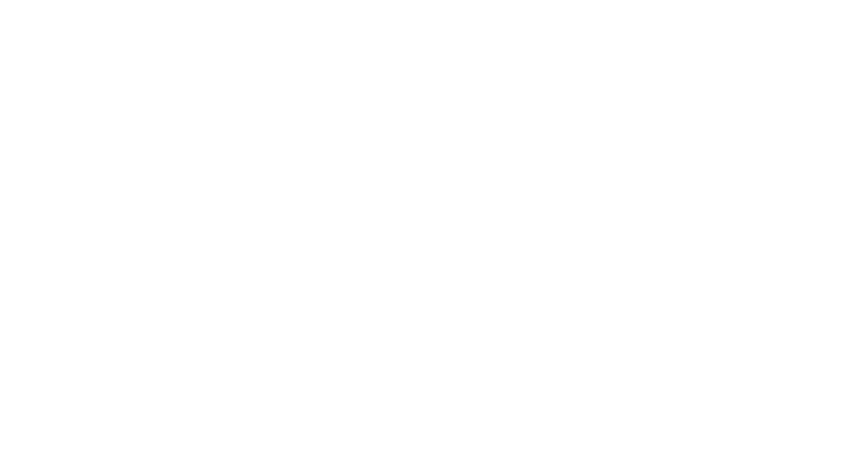 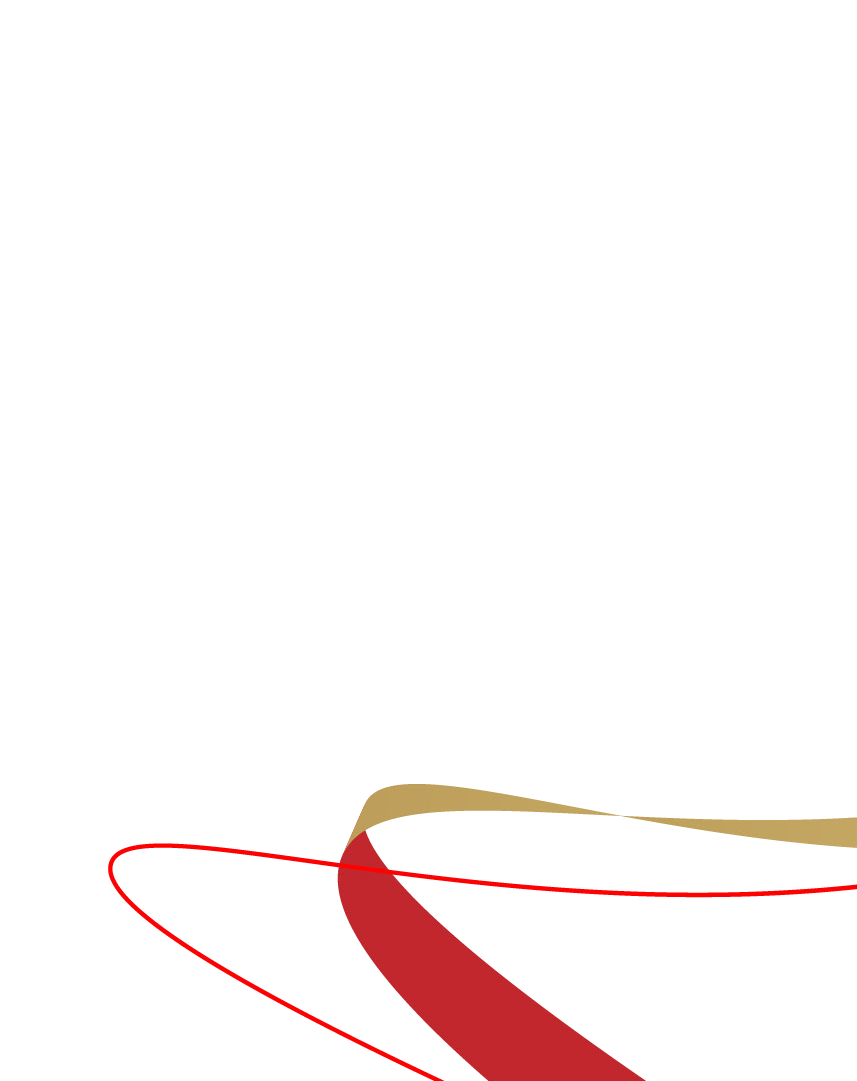 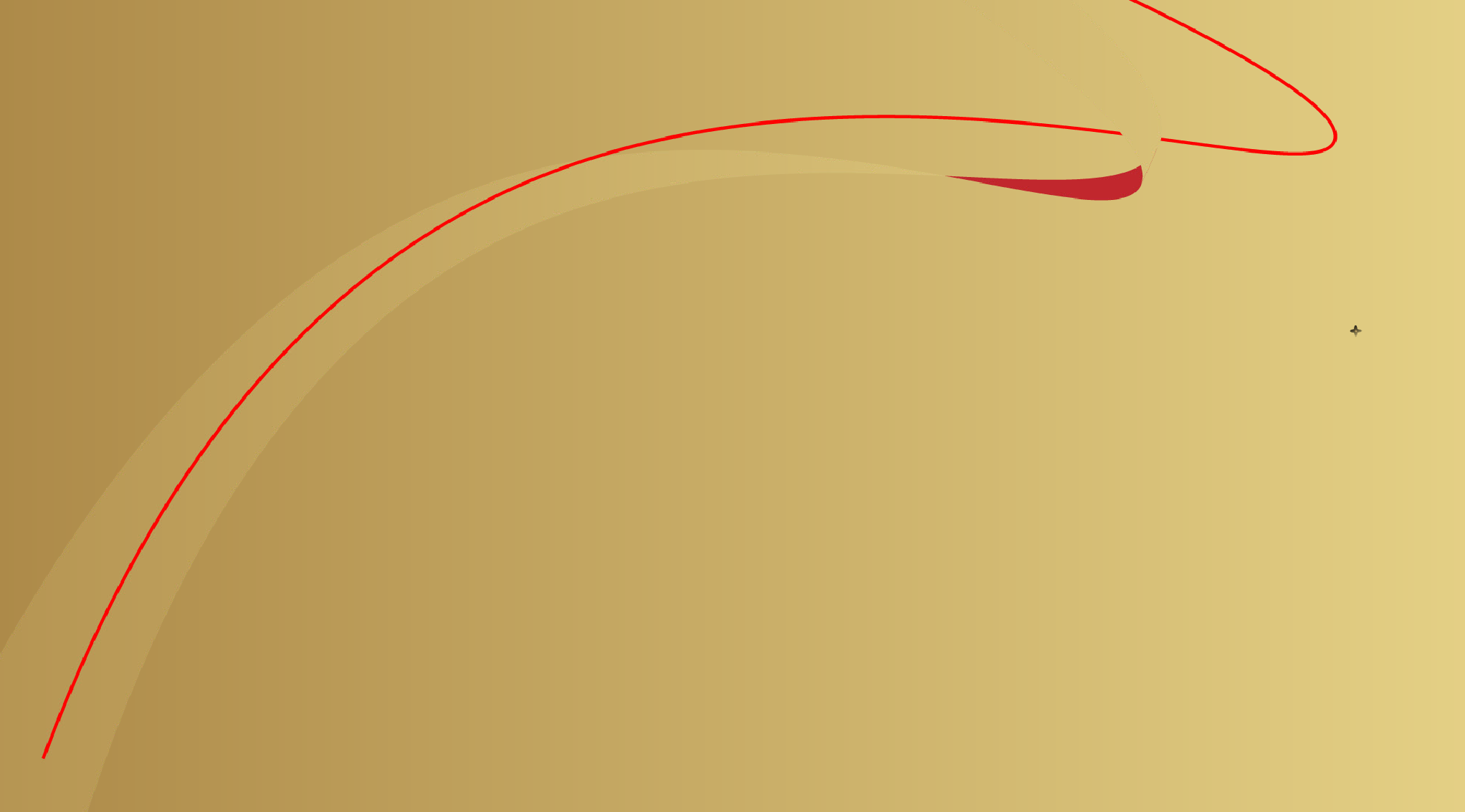 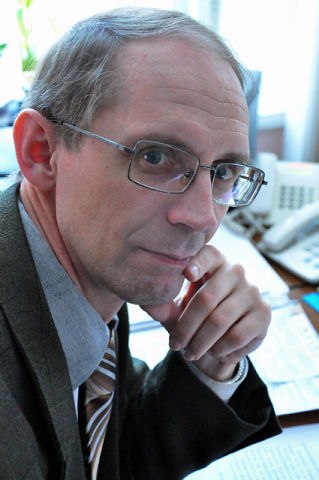 Иванов Игорь Анатольевич
начальник отдела развития общего и дошкольного образования департамента образования и науки Брянской области, Почётный работник общего образования Российской Федерации
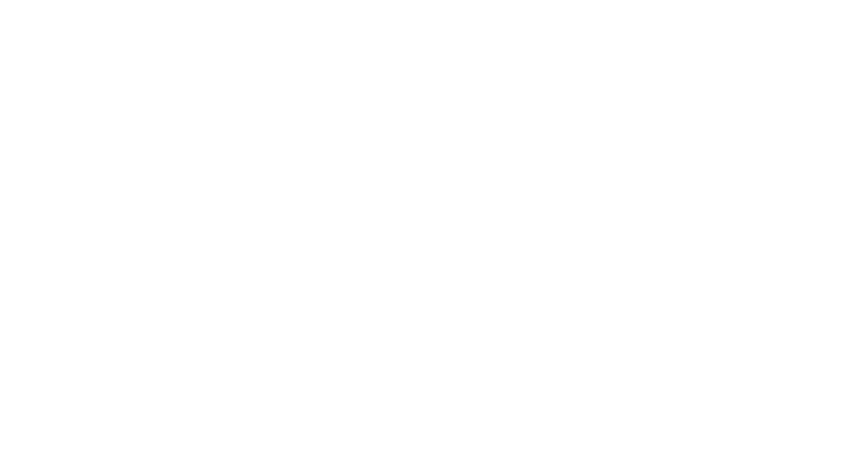 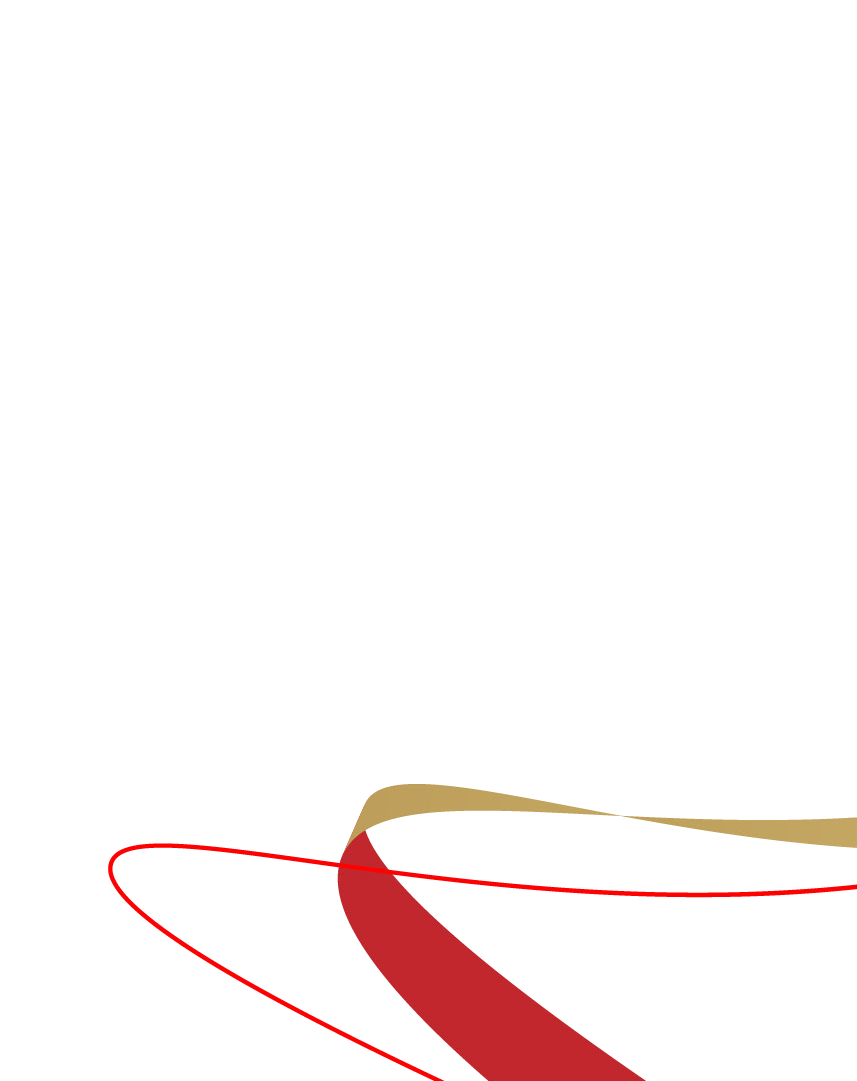 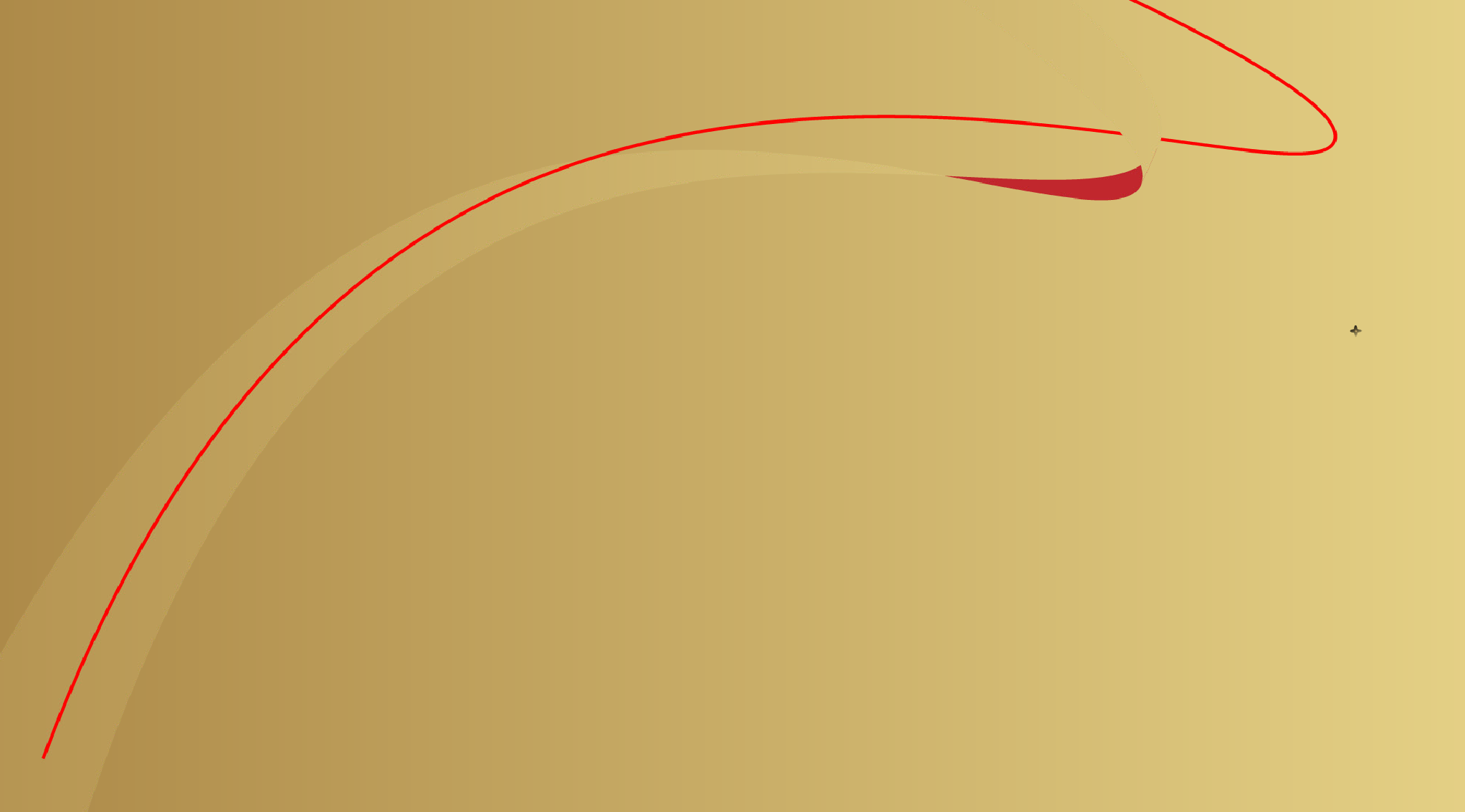 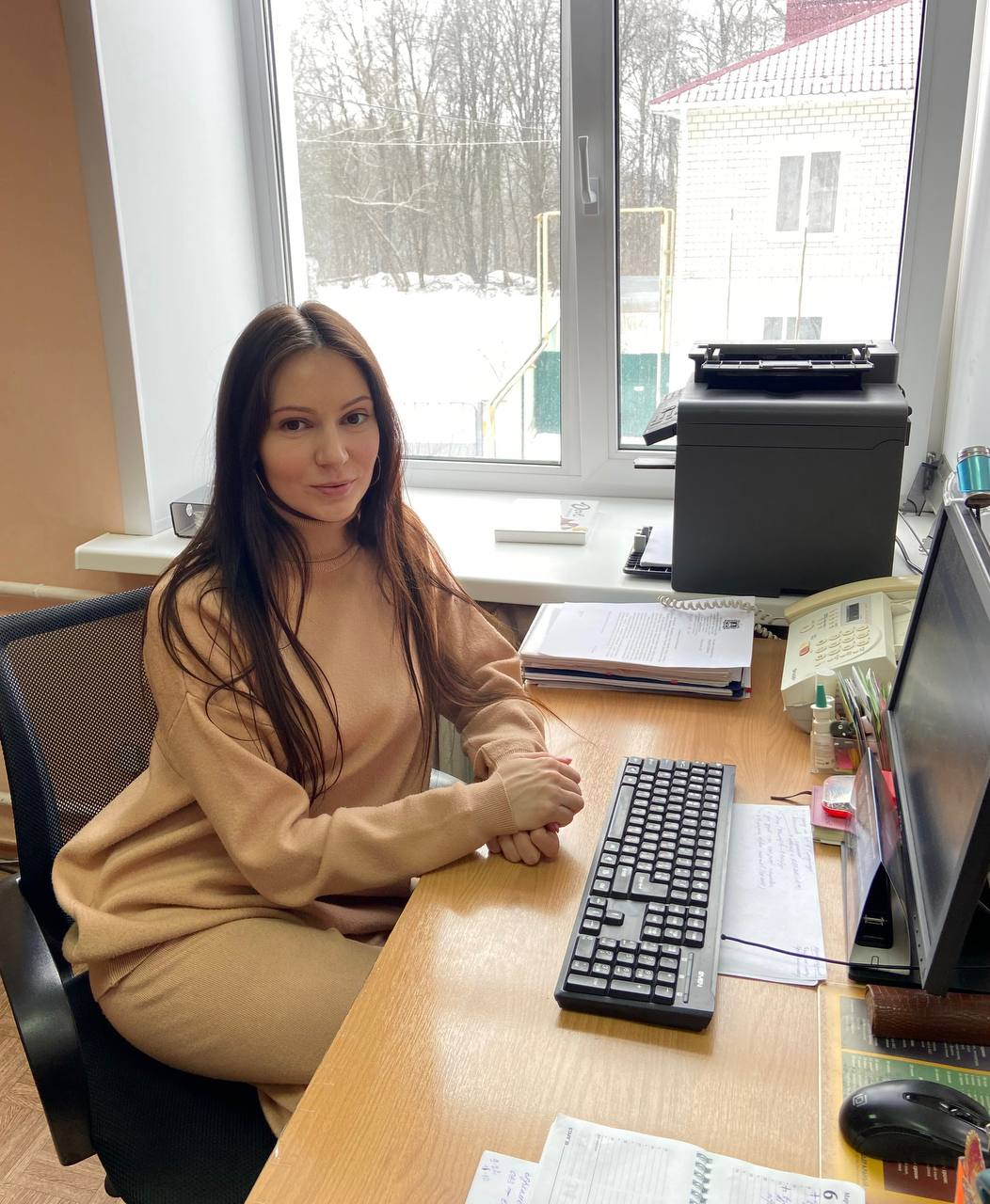 Азаркина Татьяна Валерьевна
ведущий консультант отдела развития общего и дошкольного образования департамента образования и науки Брянской области
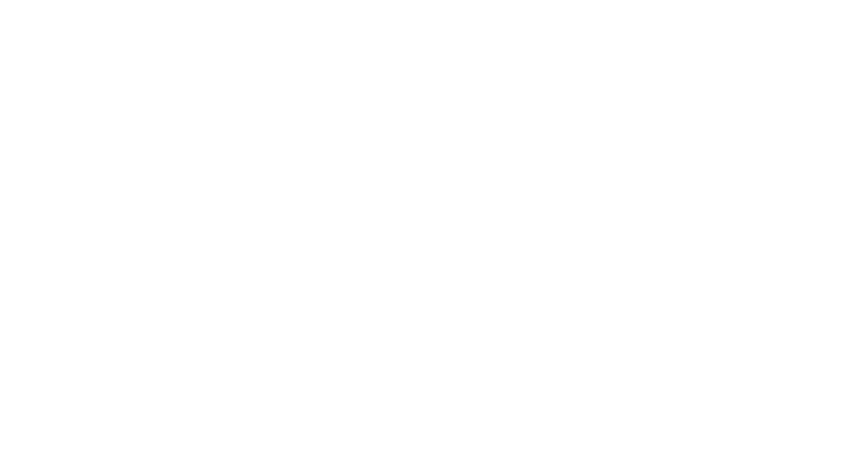 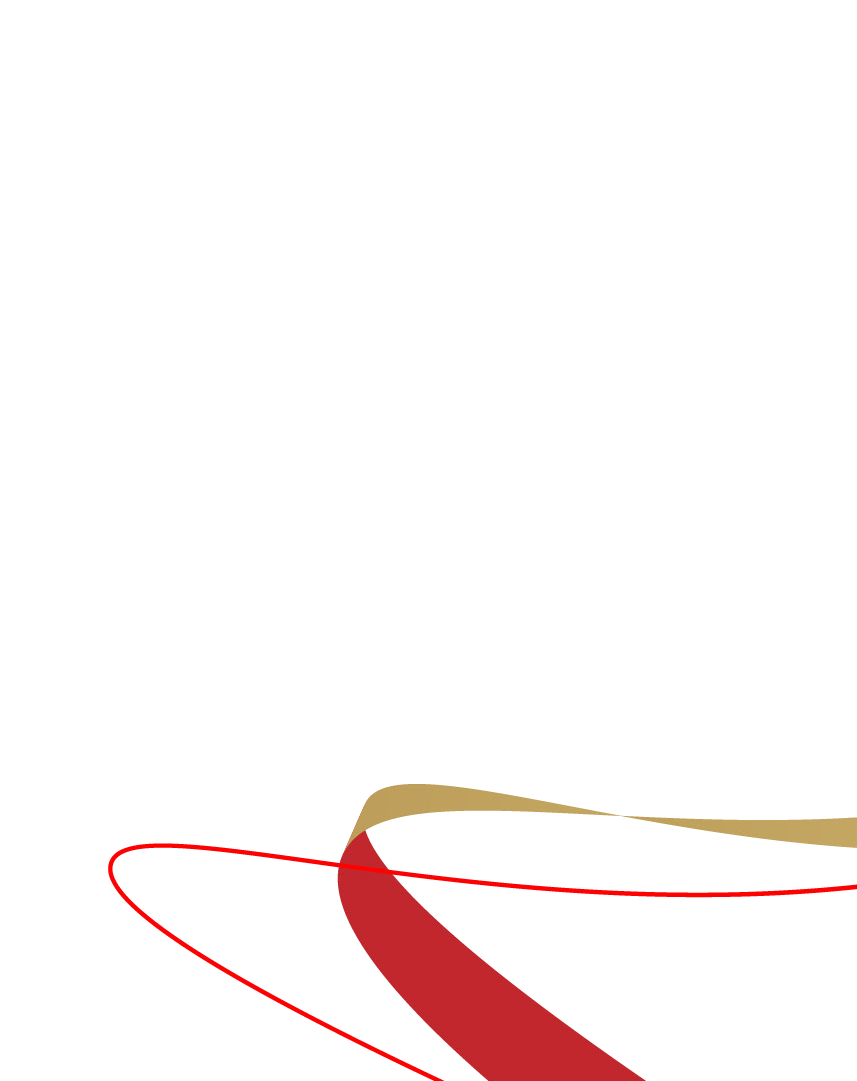 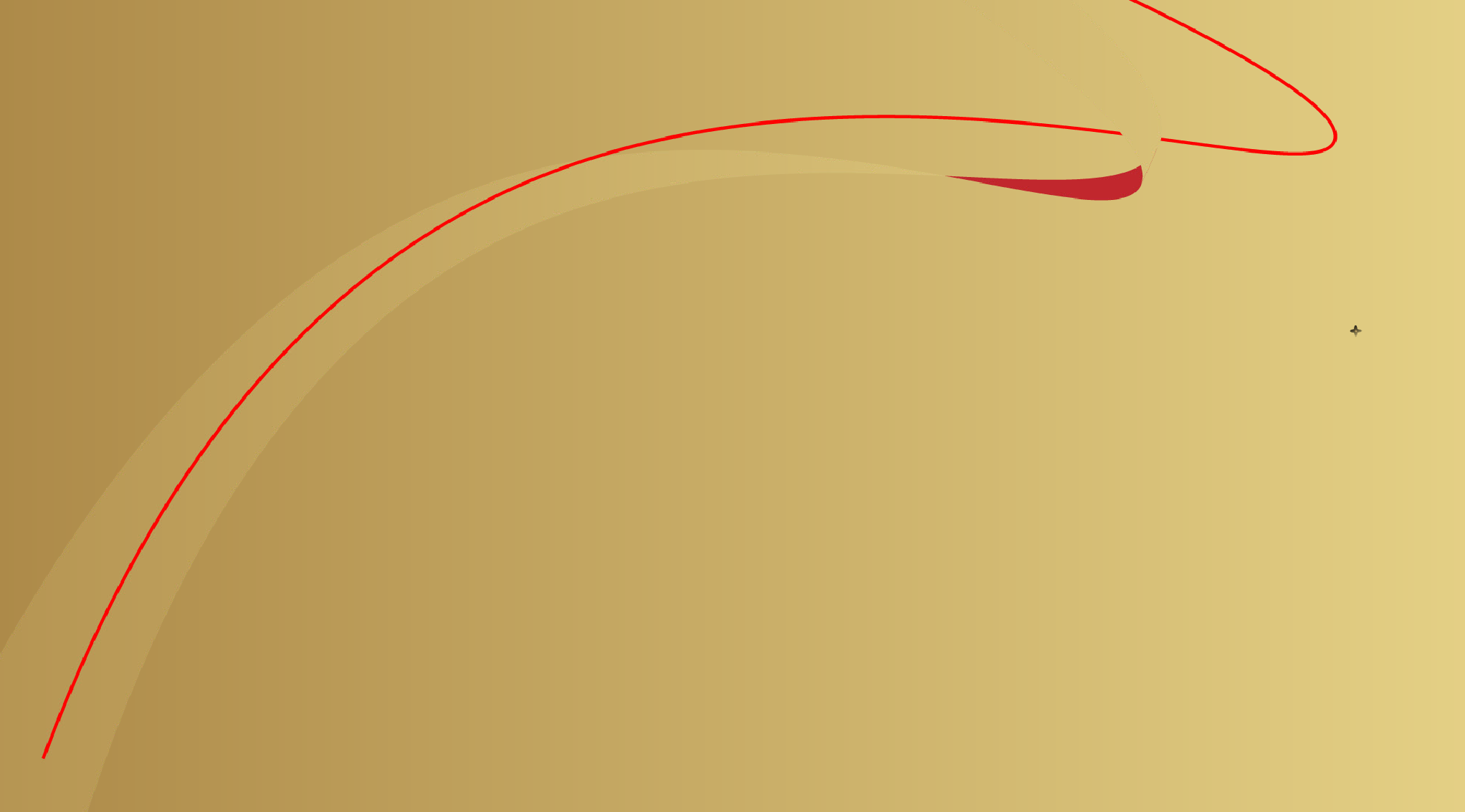 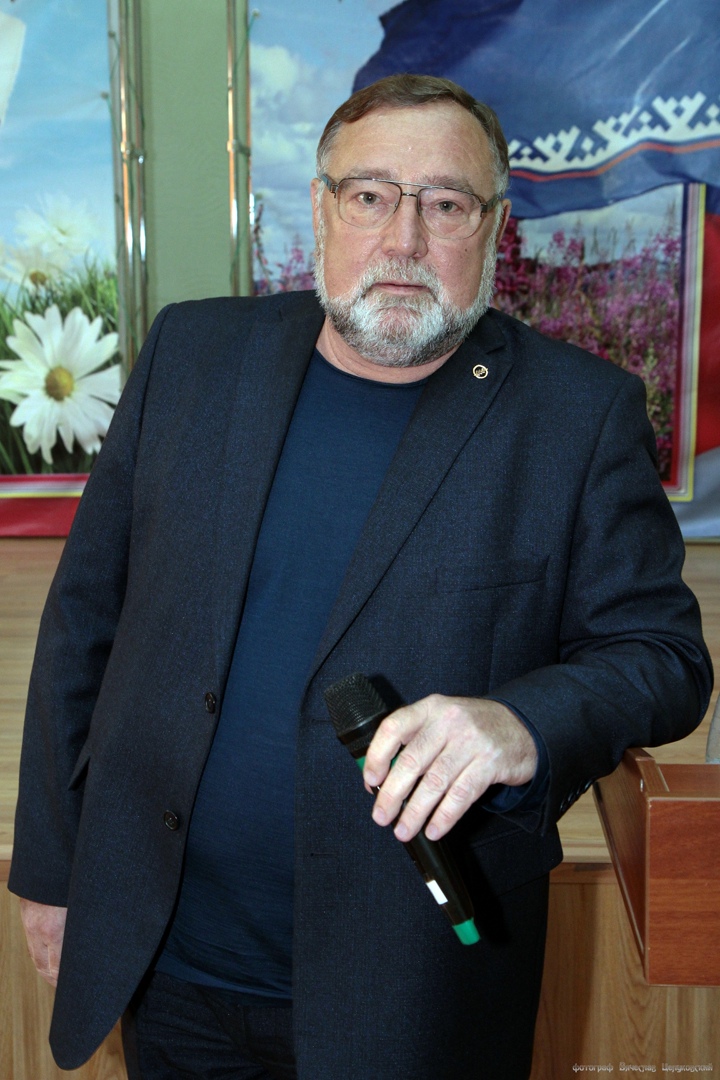 ПарамоновОлег Геннадьевич
Заслуженный учитель Российской Федерации, Кавалер Почётного знака «Общественное признание», абсолютный  победитель Всероссийского конкурса «Учитель года» в 1993 году
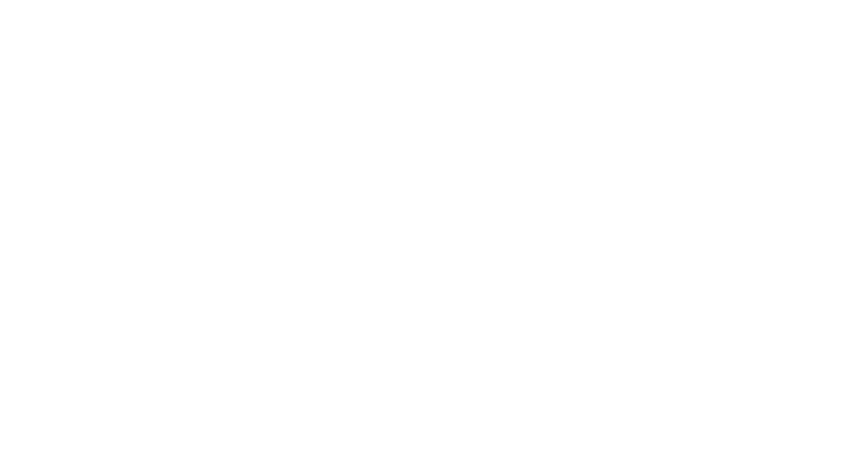 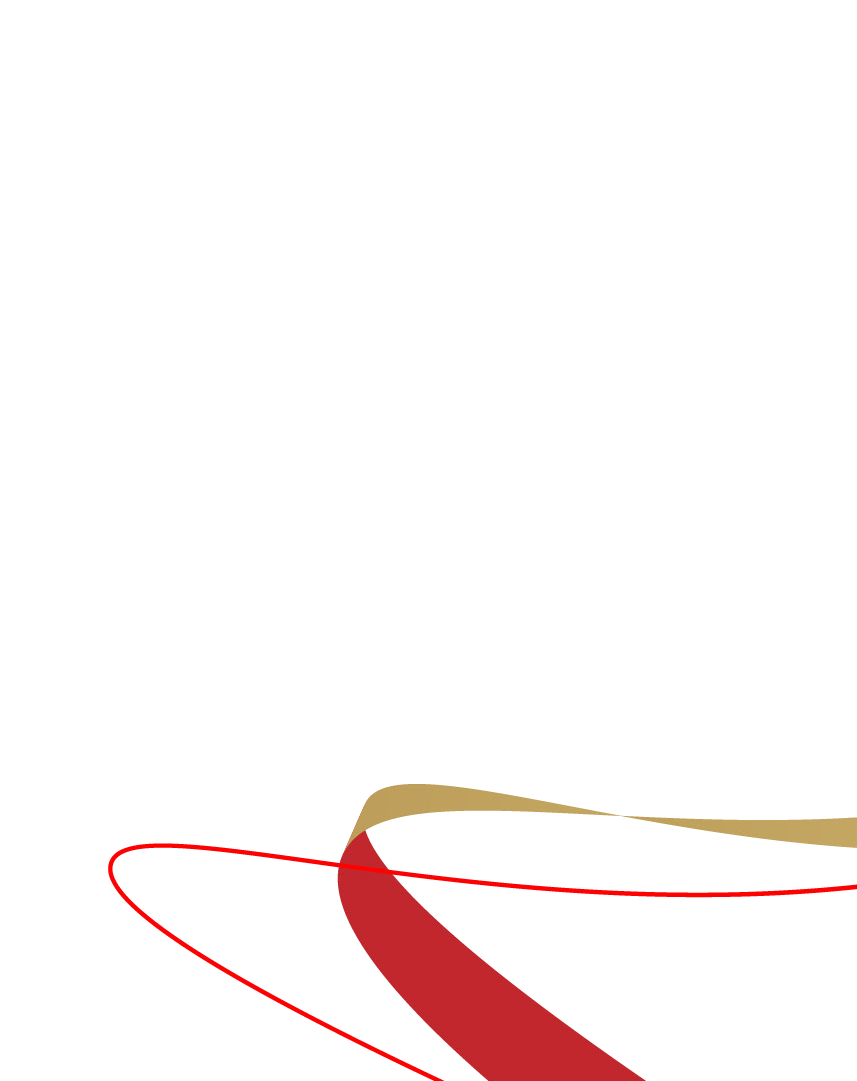 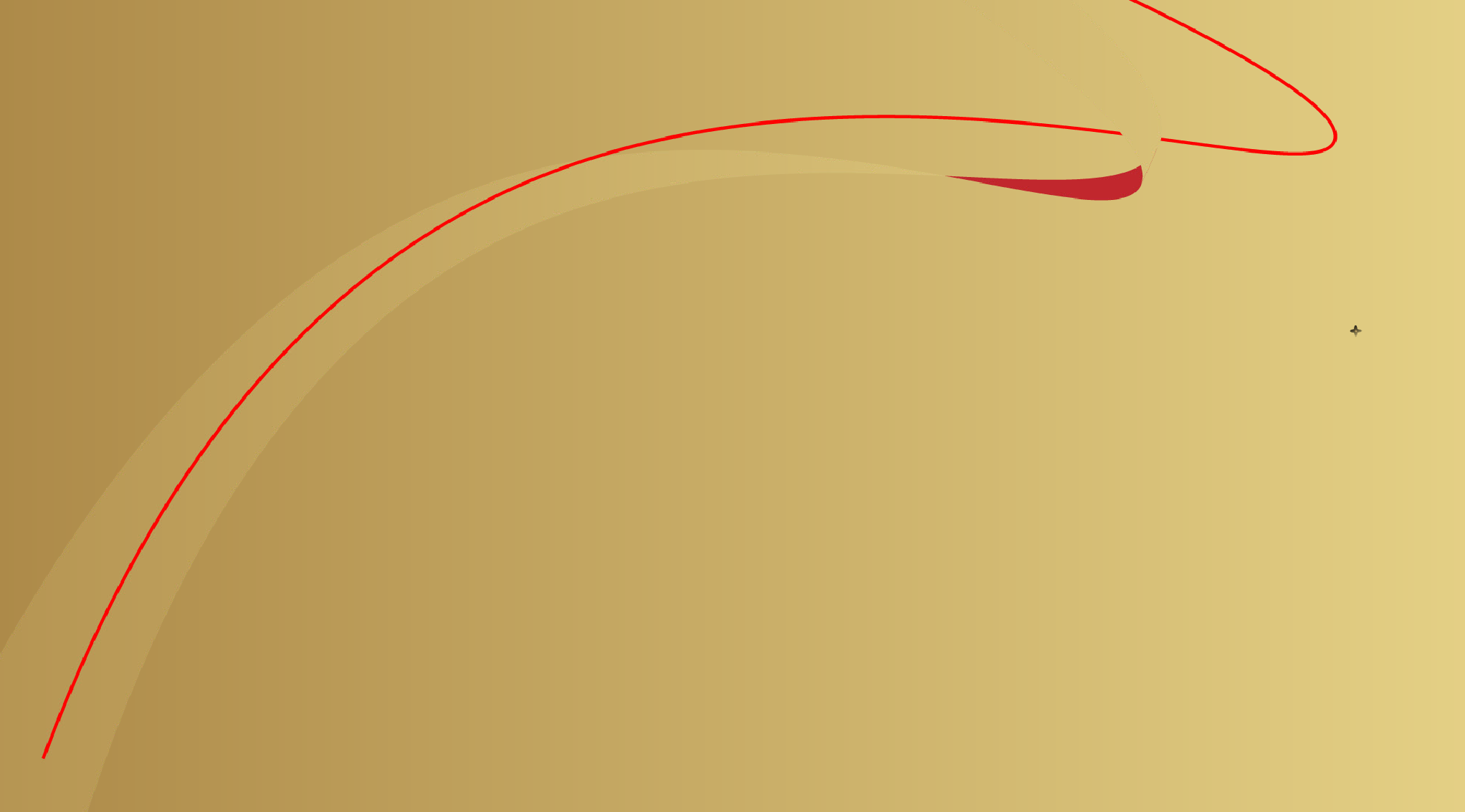 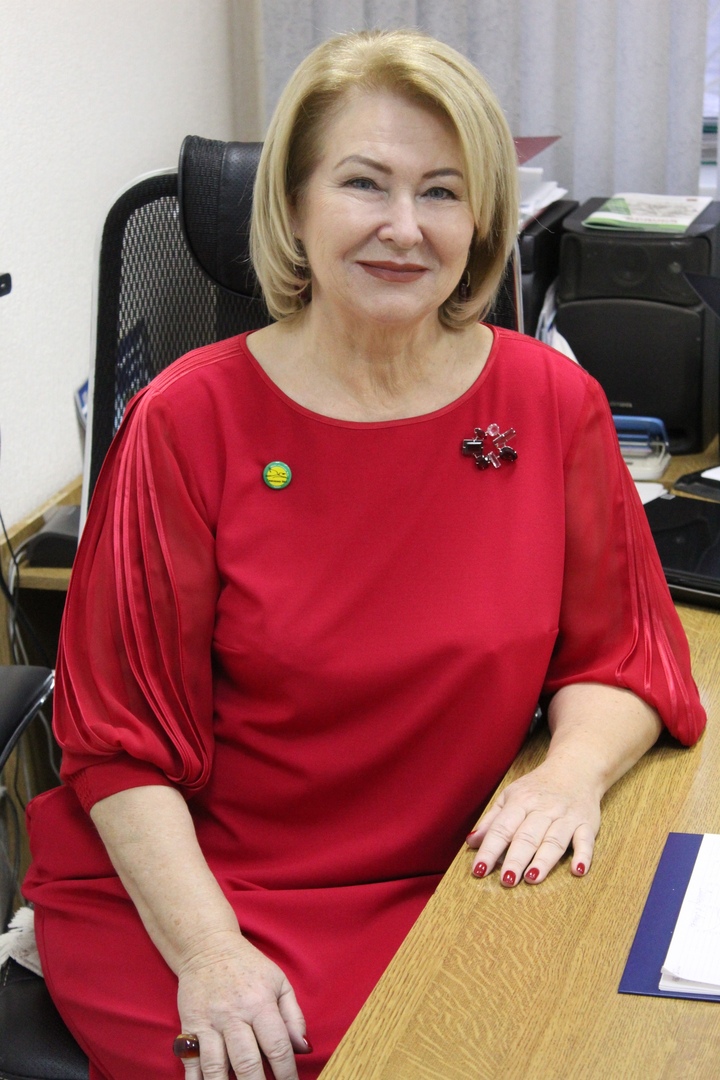 Виноградова Надежда Михайловна
директор МБОУ «Гимназия №4» г. Брянска, Заслуженный учитель Российской Федерации
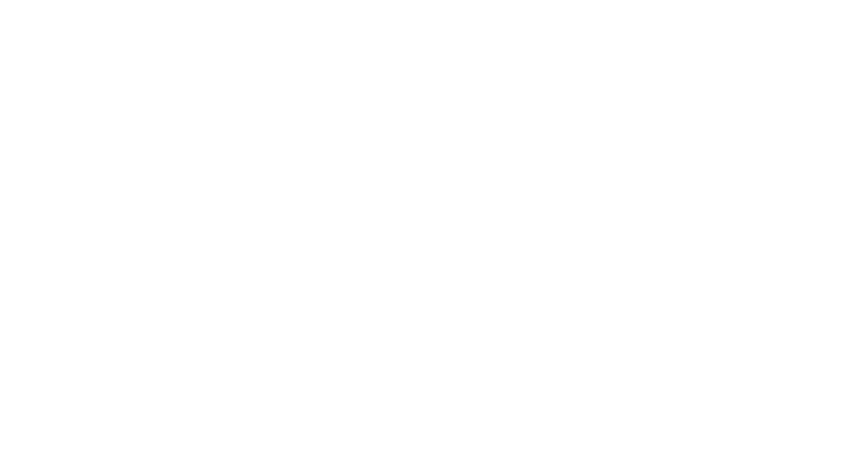 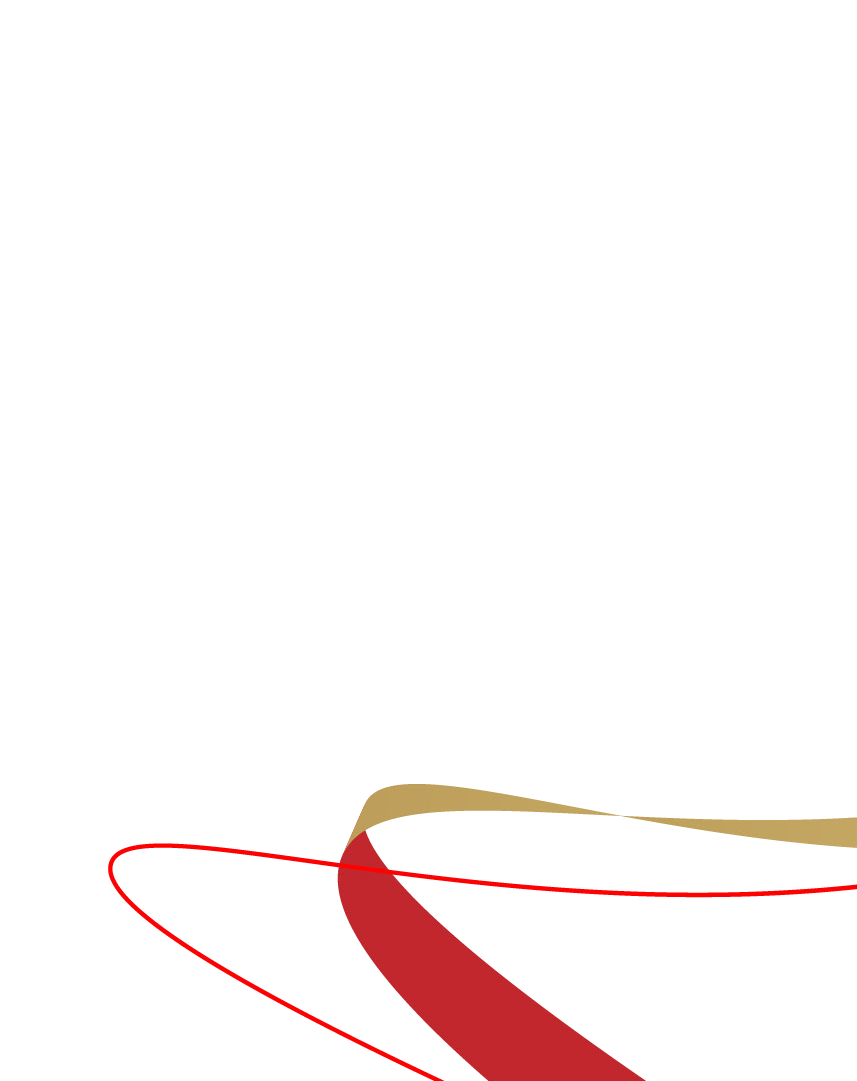 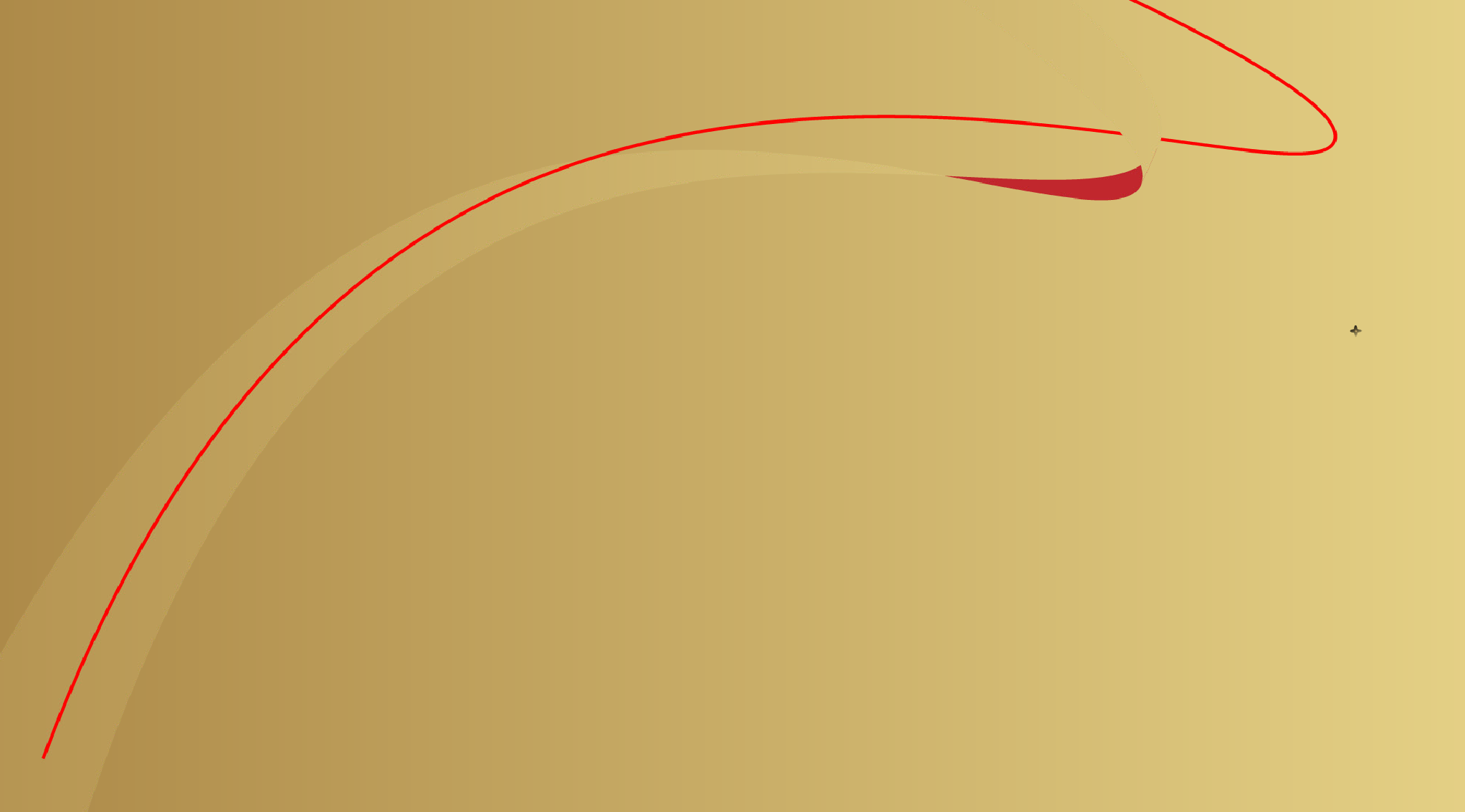 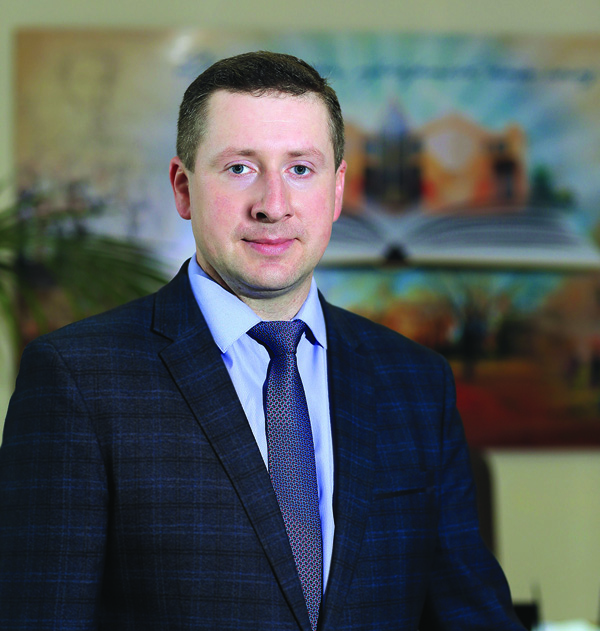 Клюев Юрий Александрович
директор ГБОУ «Брянский городской лицей №1 имени А.С. Пушкина», кандидат биологических наук, Почётный работник общего образования Российской Федерации, призер заключительного этапа Всероссийского конкурса «Учитель года России» в 2018 году
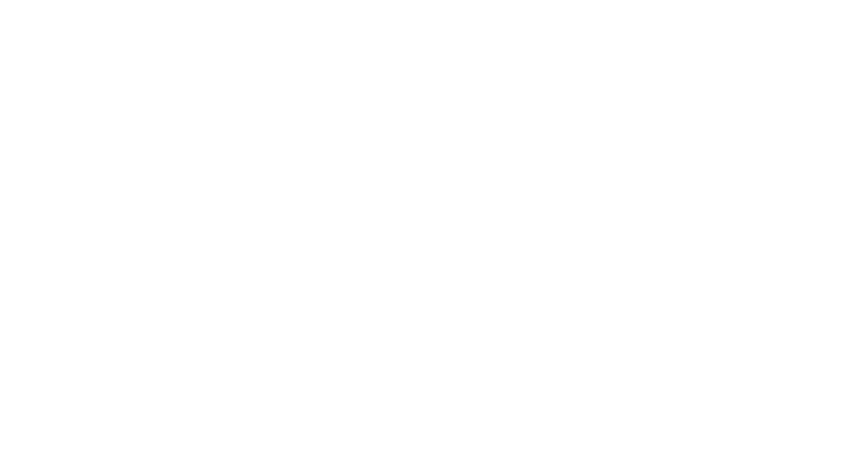 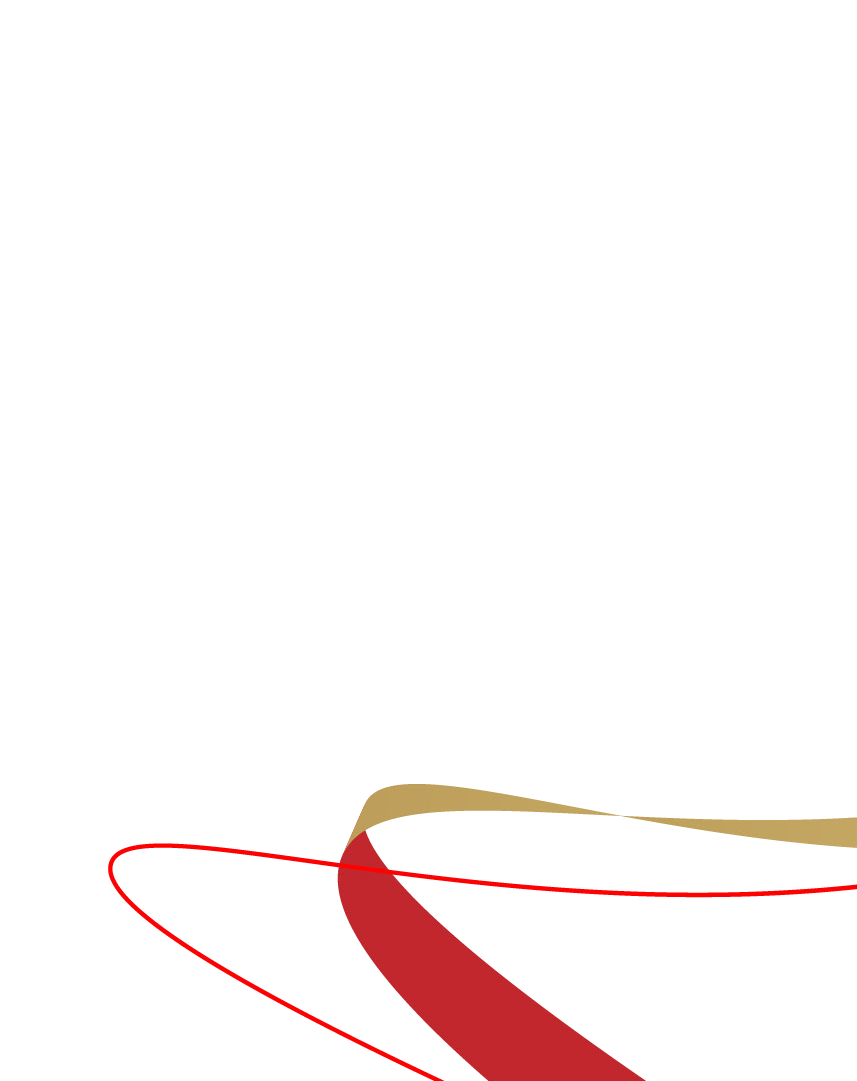 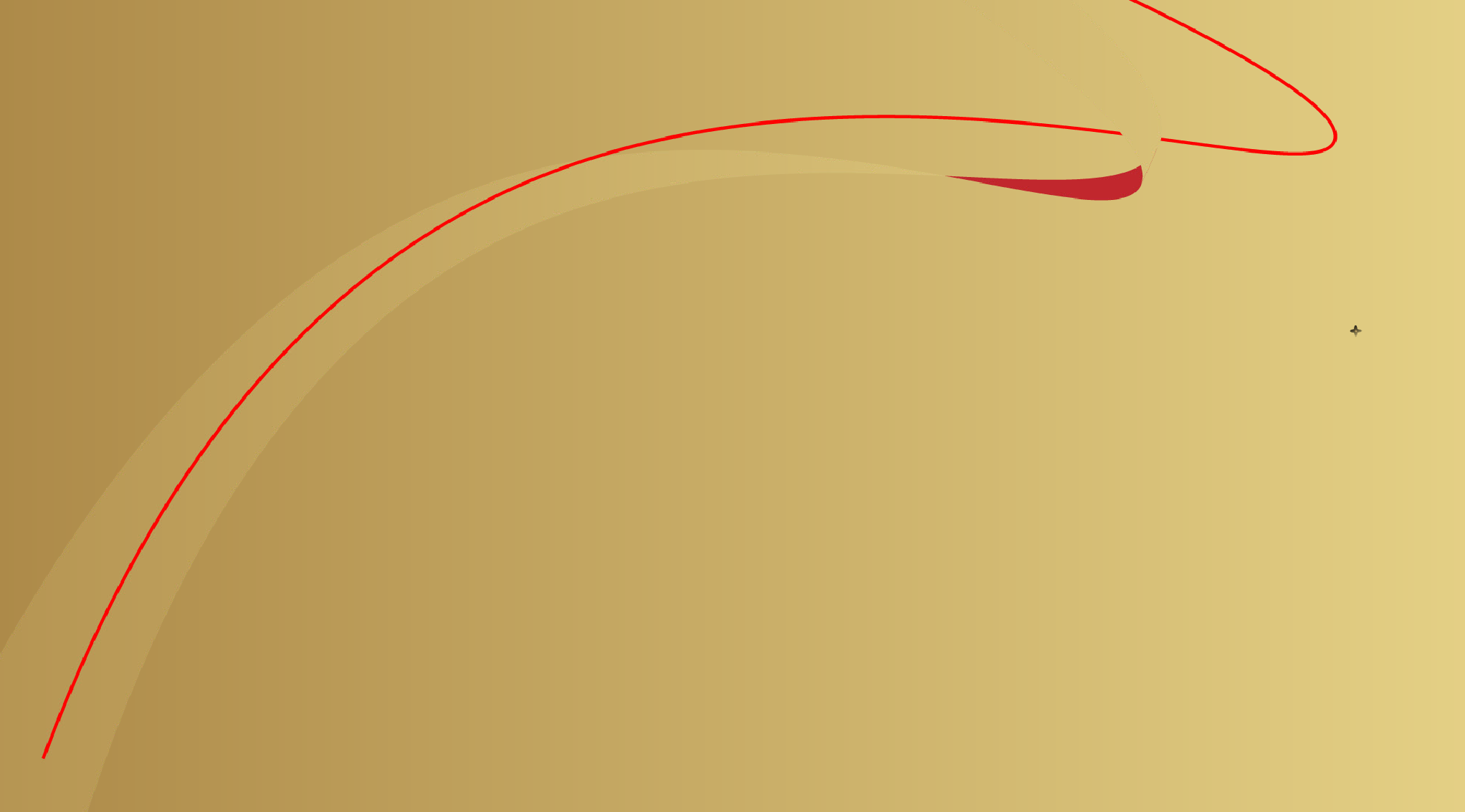 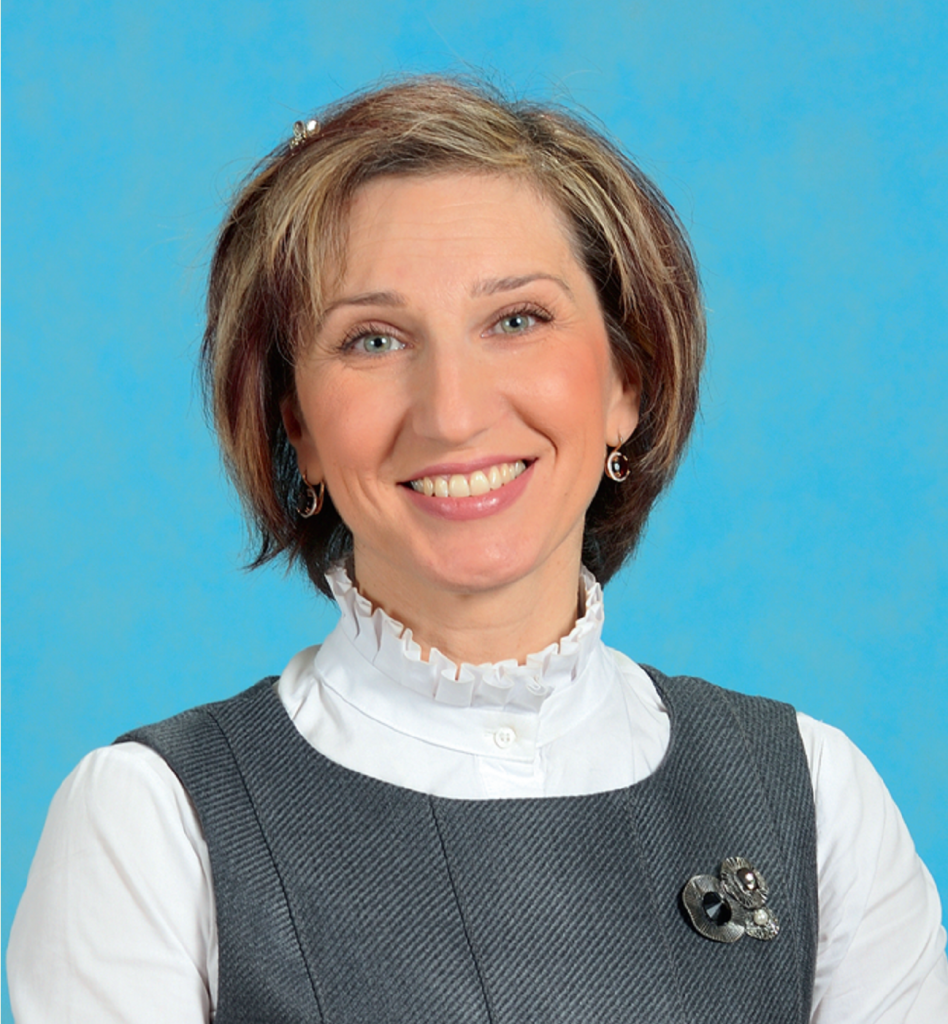 Трошина Татьяна Владимировна
учитель начальных классов МБОУ «Гимназия № 4» г. Брянска, победитель регионального этапа Всероссийского конкурса «Учитель года России» в 2011 году, Почётный работник общего образования Российской Федерации
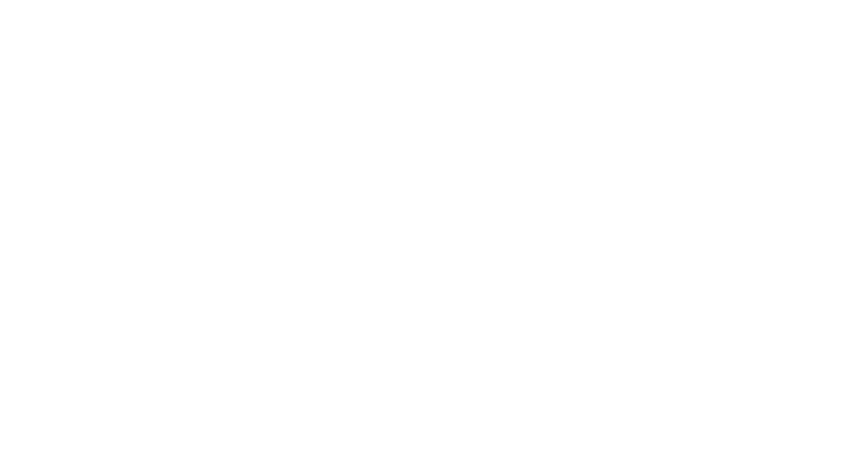 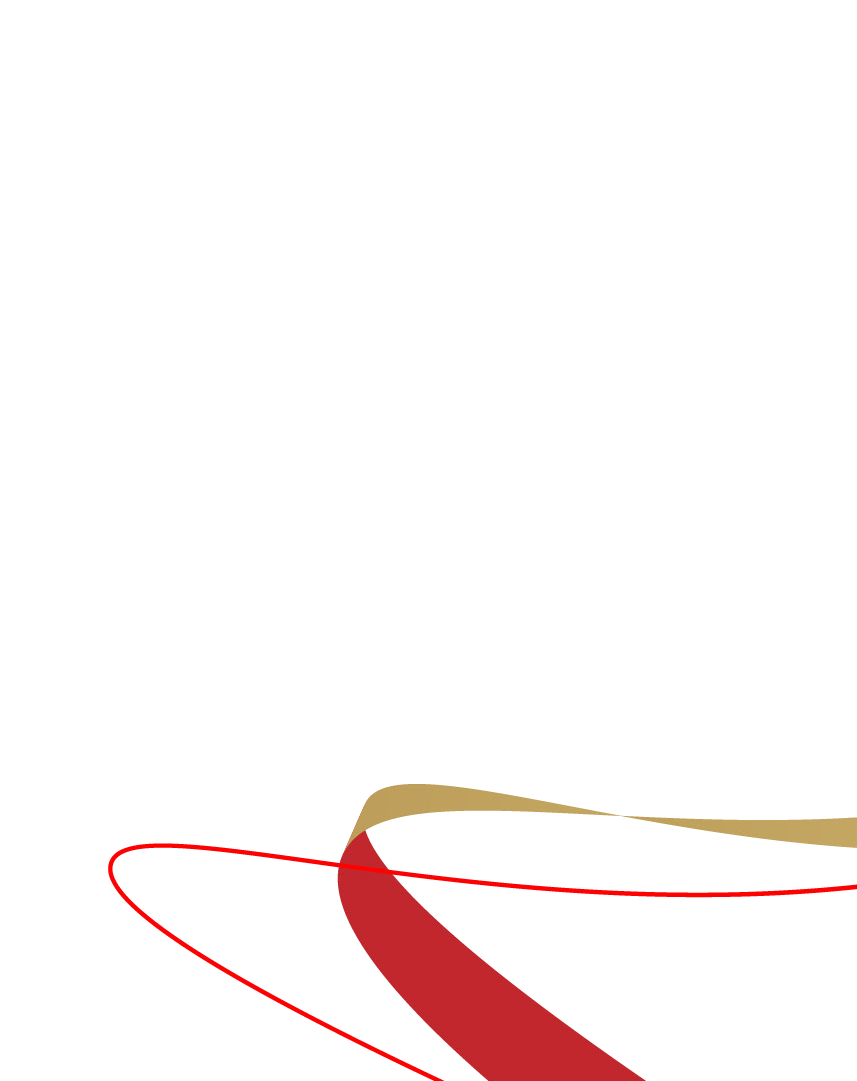 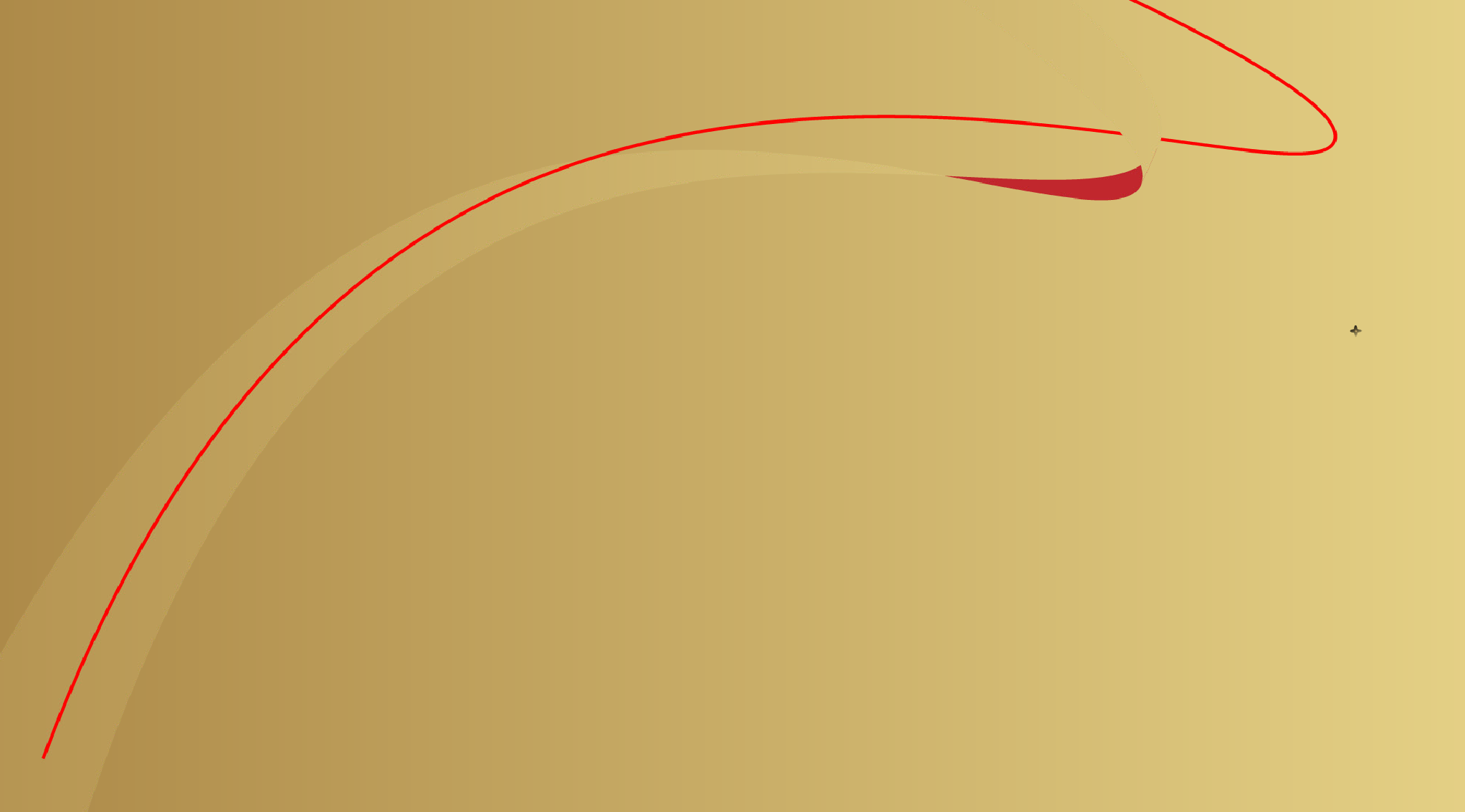 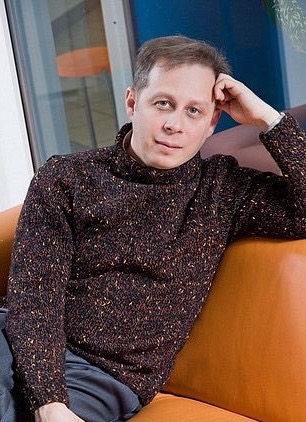 Ильенко Андрей Андреевич
учитель информатики, заместитель директора по УВР МБОУ «Средняя общеобразовательная школа №18 им. Братьев Могилевцевых» г. Брянска, Почетный работник общего образования Российской Федерации
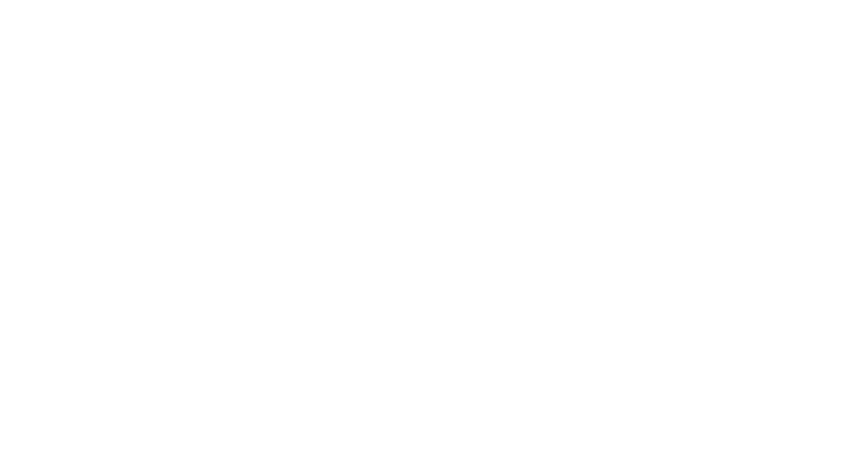 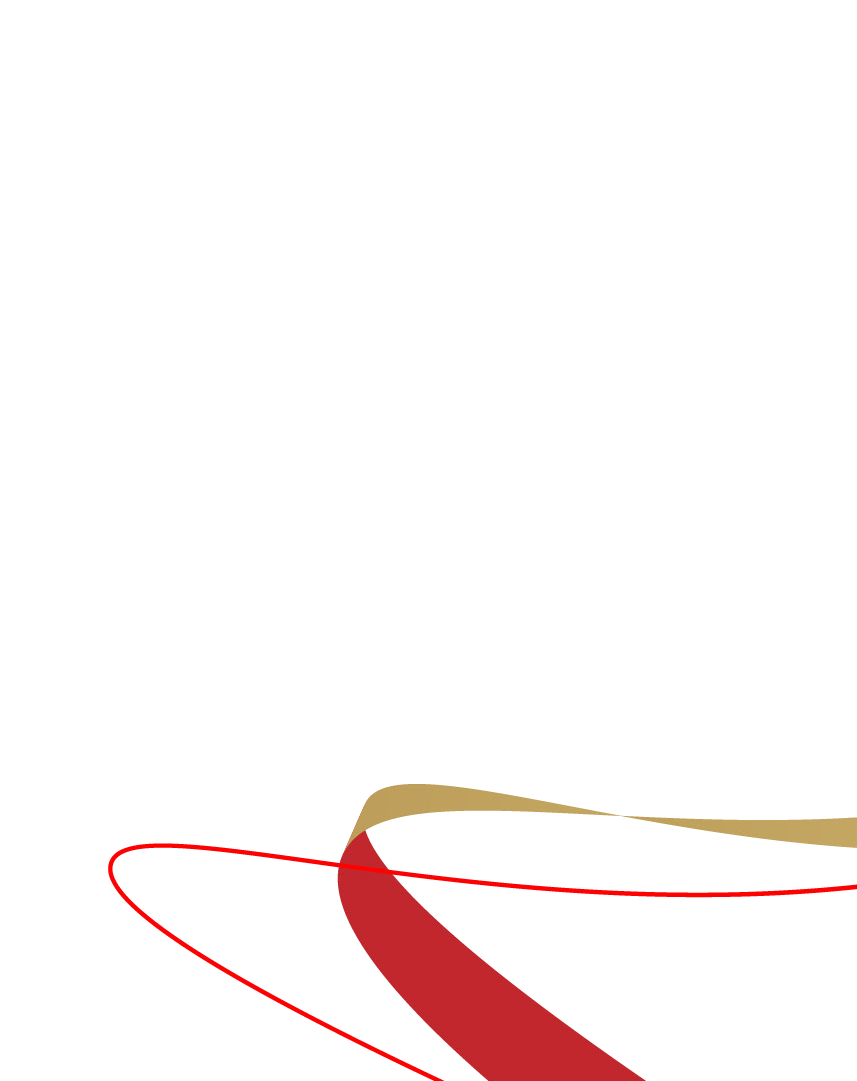 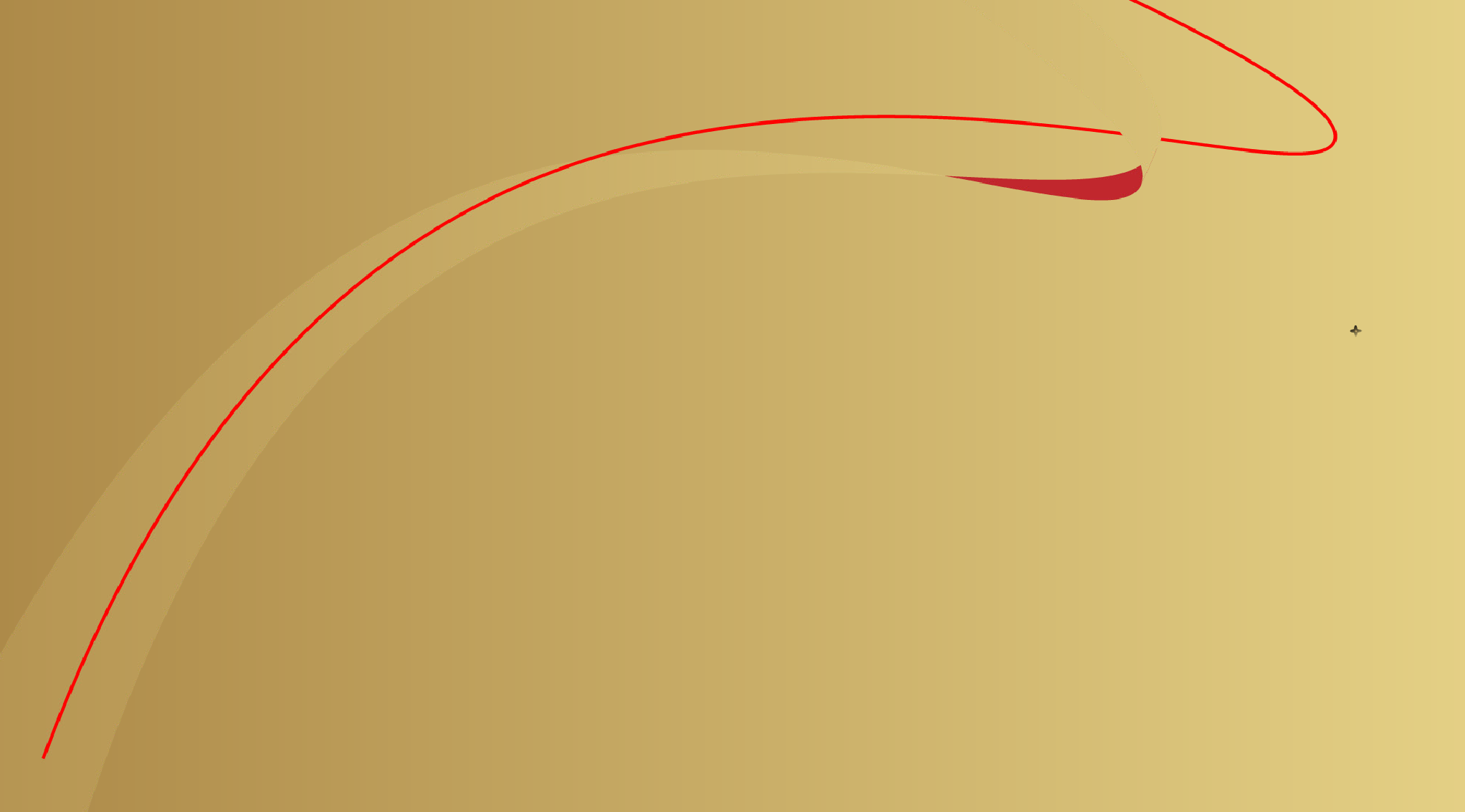 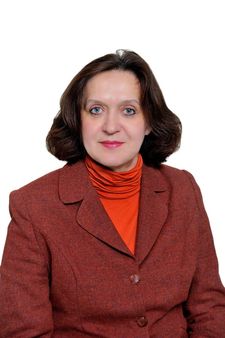 Хохлова Лариса Михайловна
учитель английского языка ГБОУ «Брянский городской лицей №1 имени 
А. С. Пушкина», Заслуженный учитель Российской Федерации
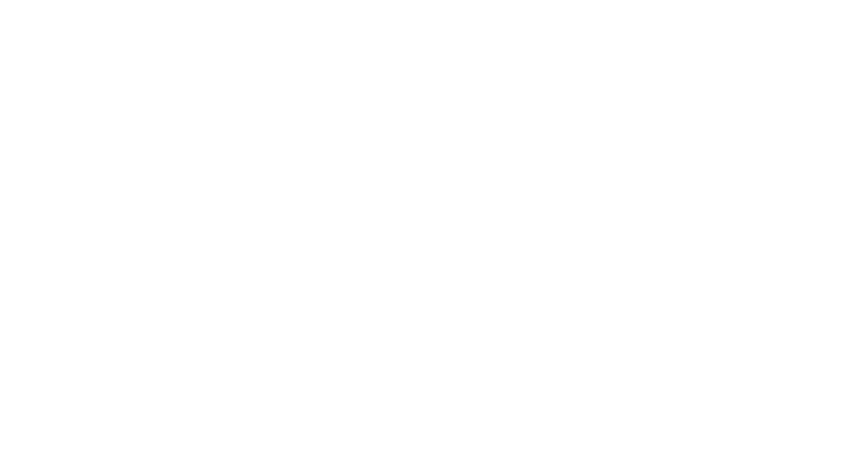 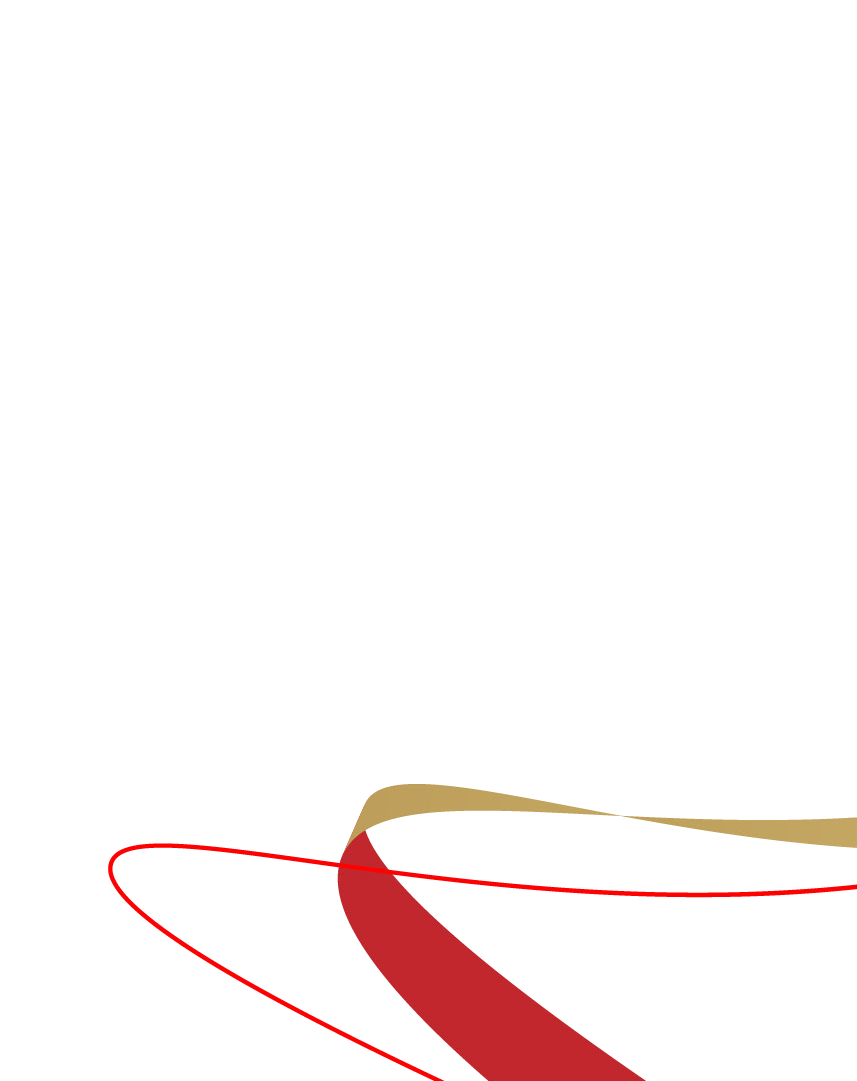 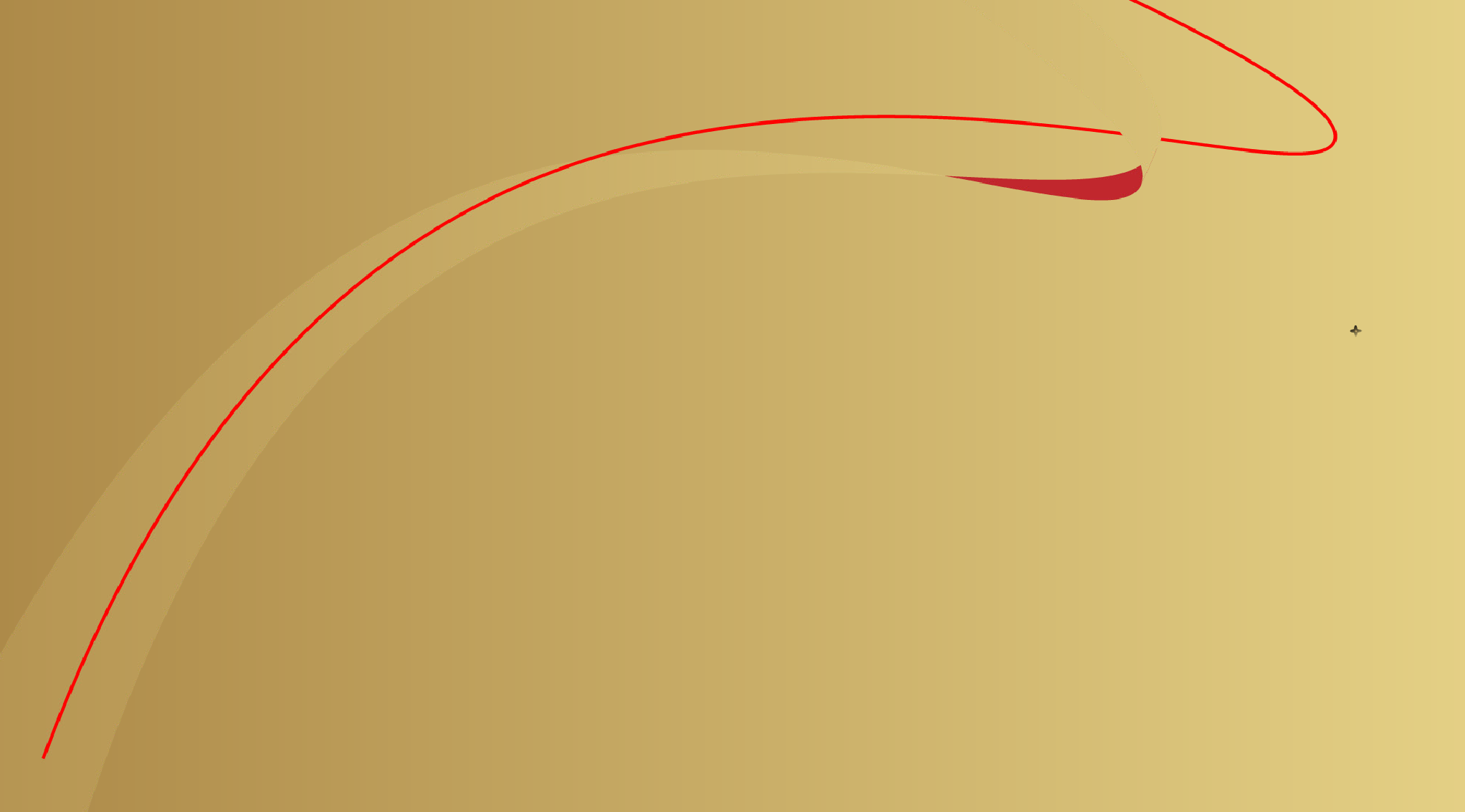 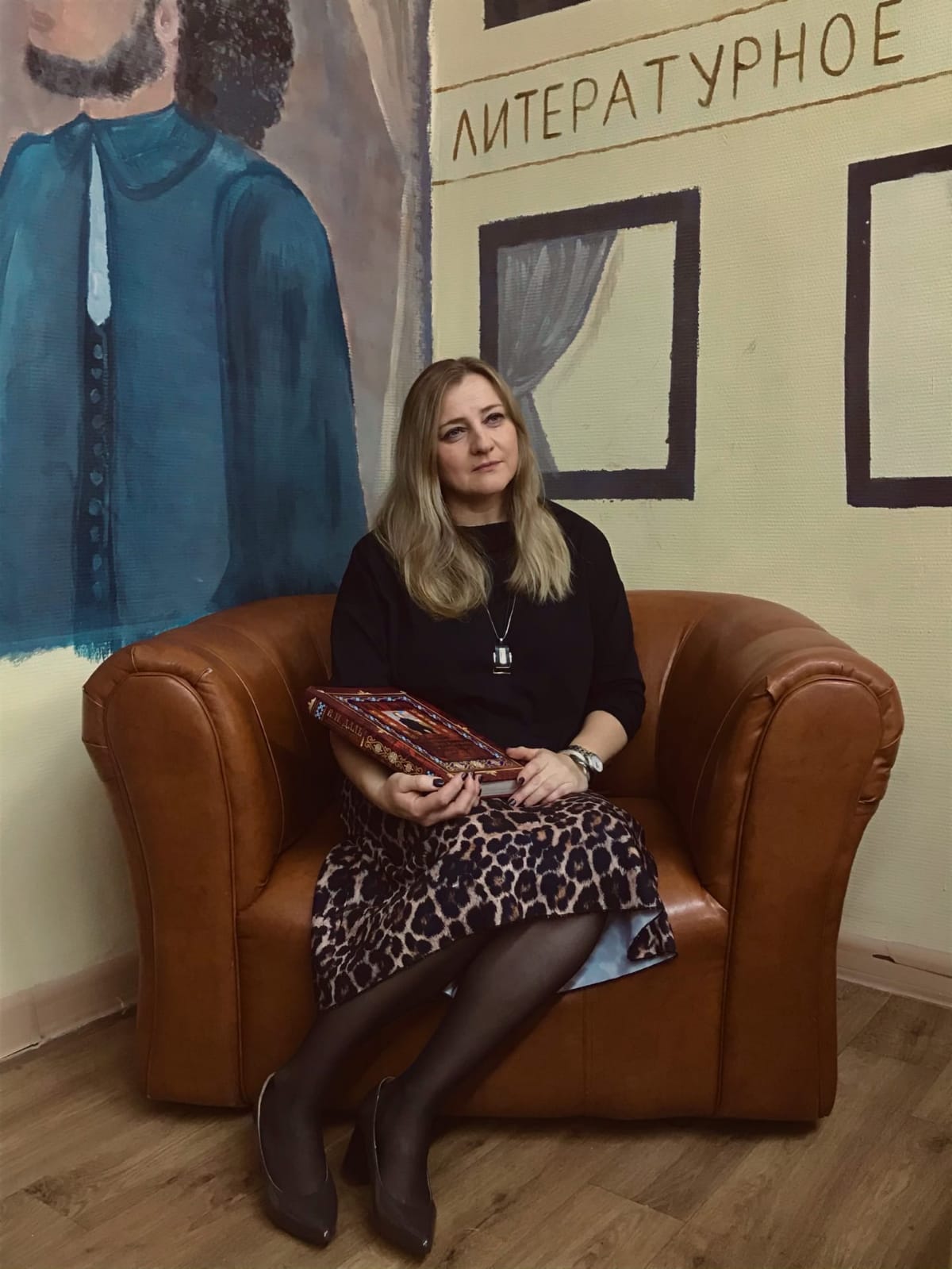 Евсеенко Ольга Николаевна
учитель русского языка и литературы МБОУ  «Гимназия №7» г. Брянска, победитель регионального этапа Всероссийского конкурса «Учитель года России» в 2016 году
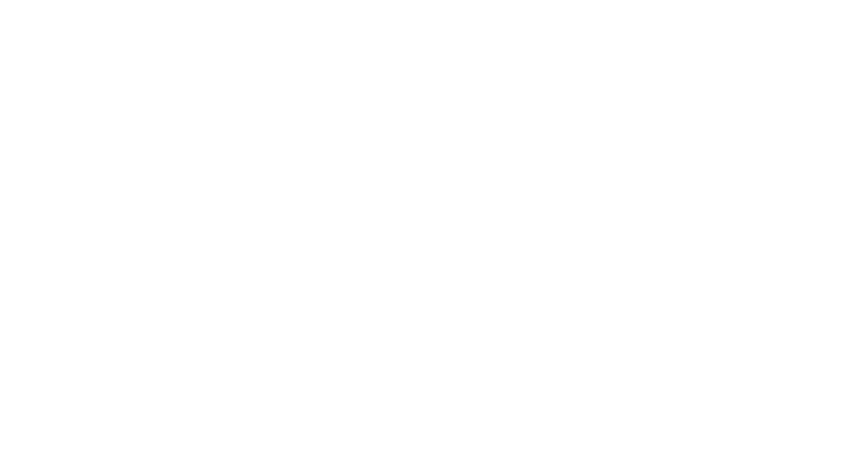 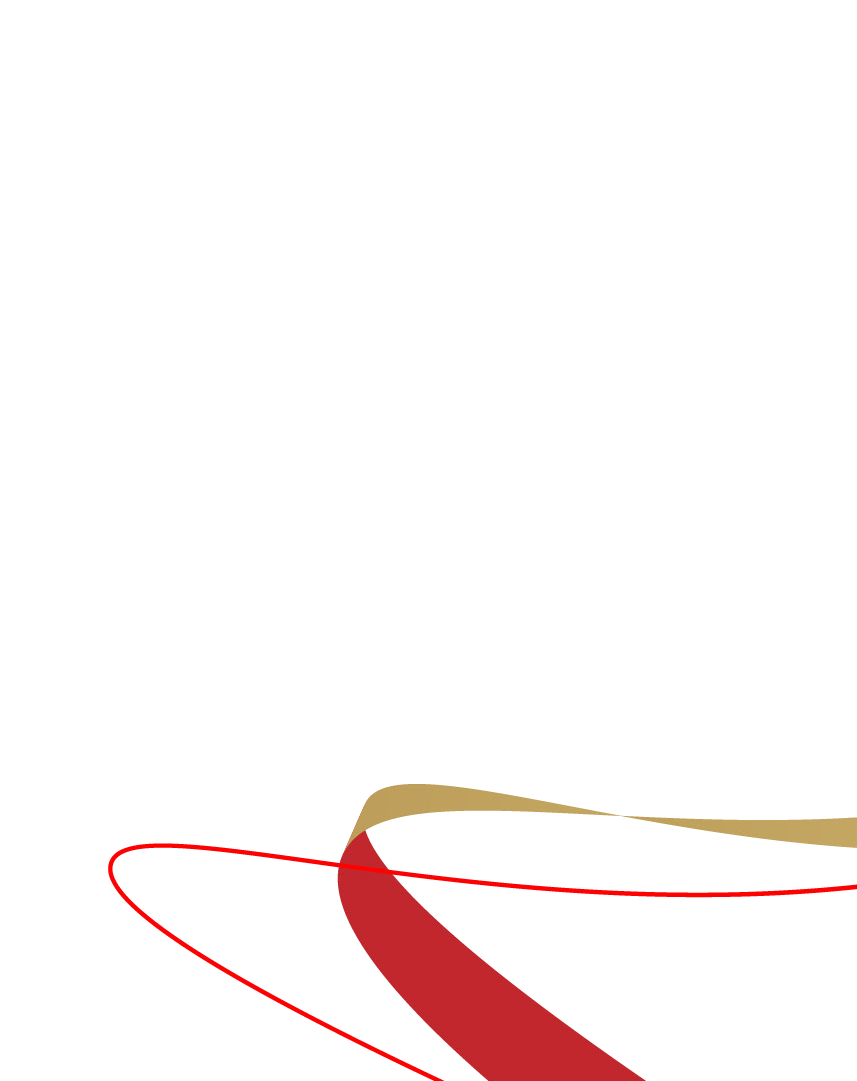 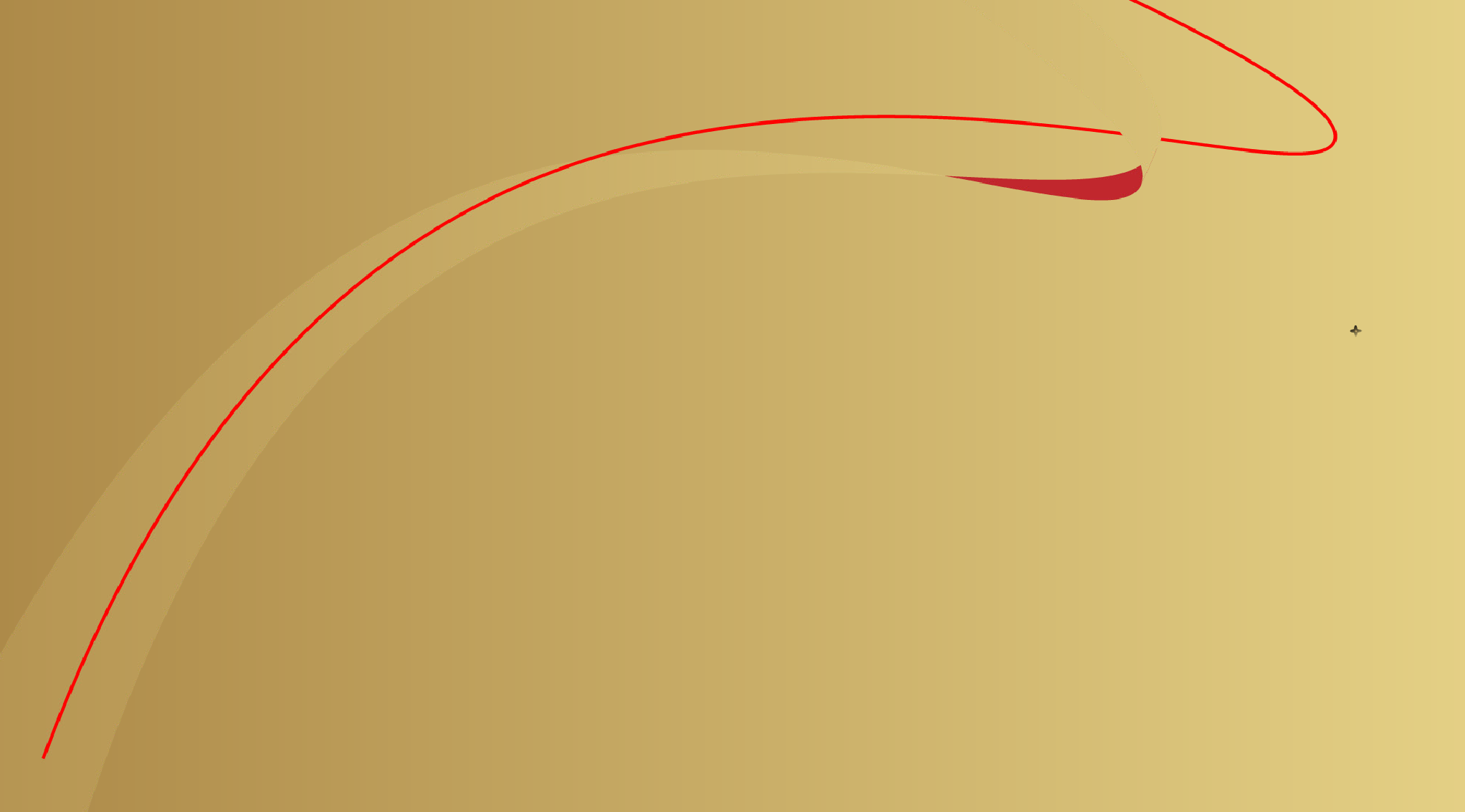 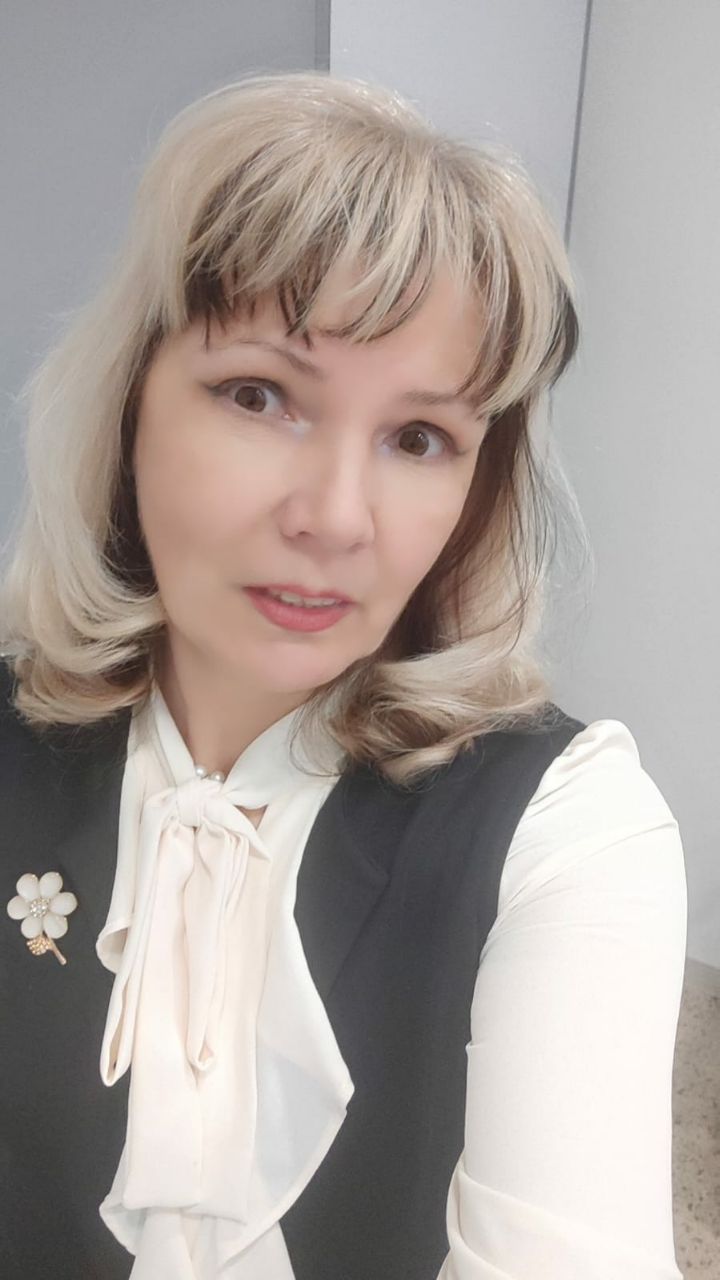 Хохлова Татьяна Викторовна
заведующий кафедрой педагогики и профессионального образования имени профессора В.Д. Симоненко, кандидат педагогических наук, доцент ГАУ ДПО «БИПКРО»
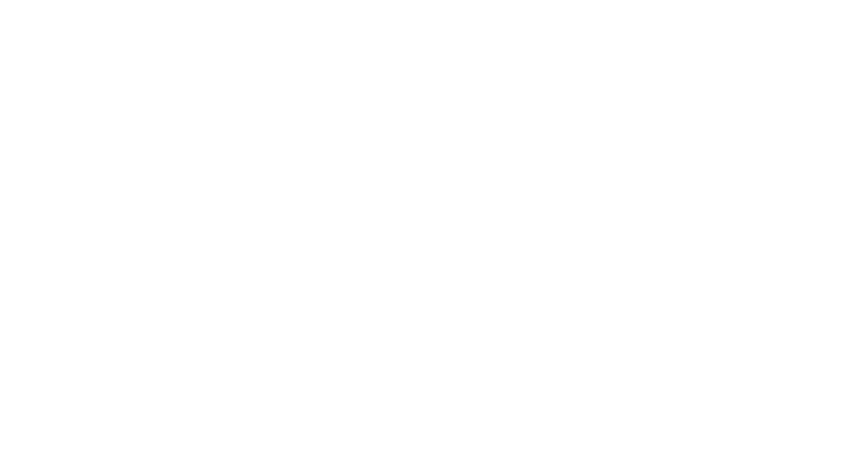 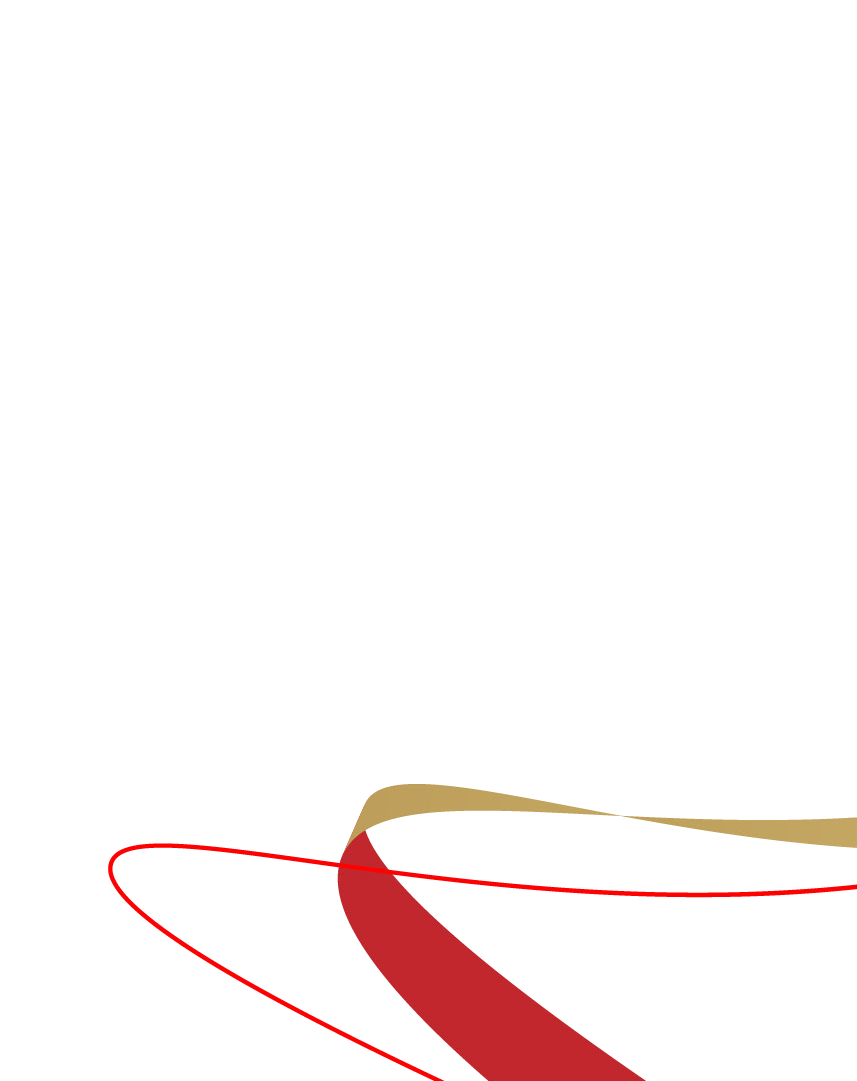 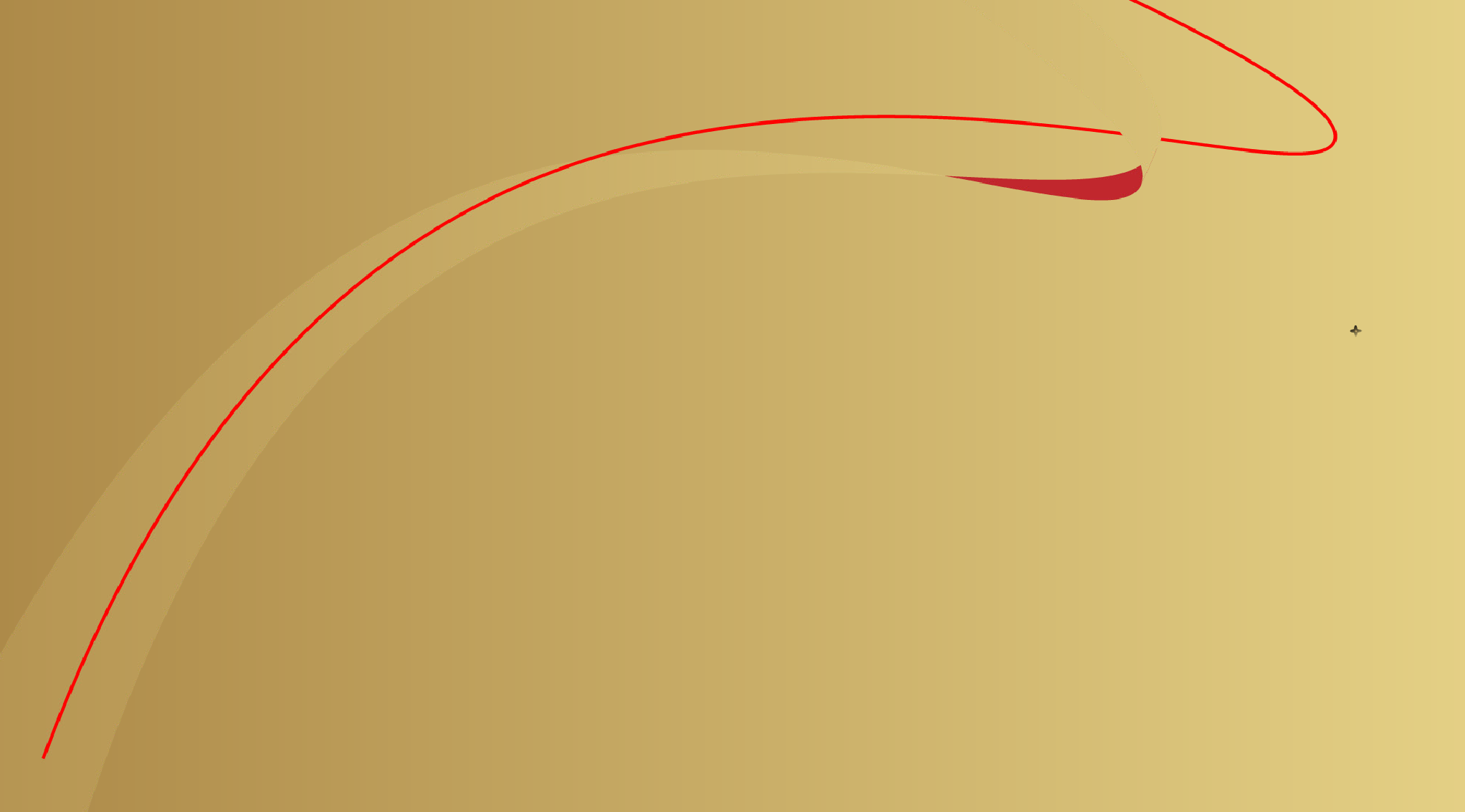 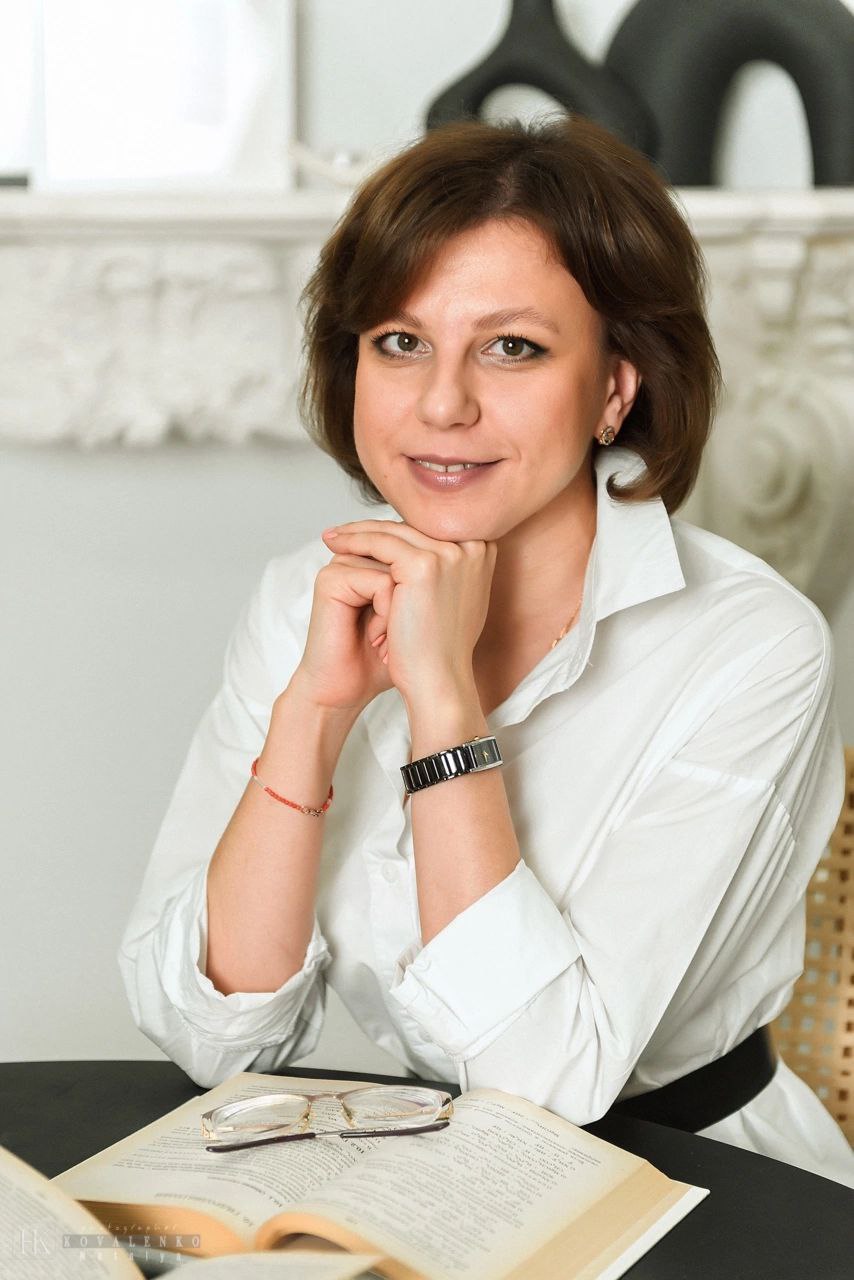 Гайдукова Александра Павловна
учитель химии ГБОУ «Брянский городской лицей №1 имени А. С. Пушкина», лауреат регионального этапа Всероссийского конкурса «Учитель года России» в 2019 году
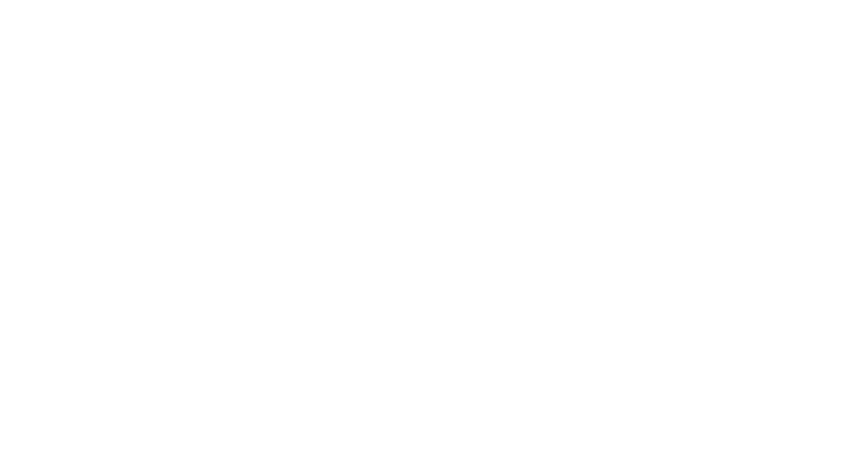 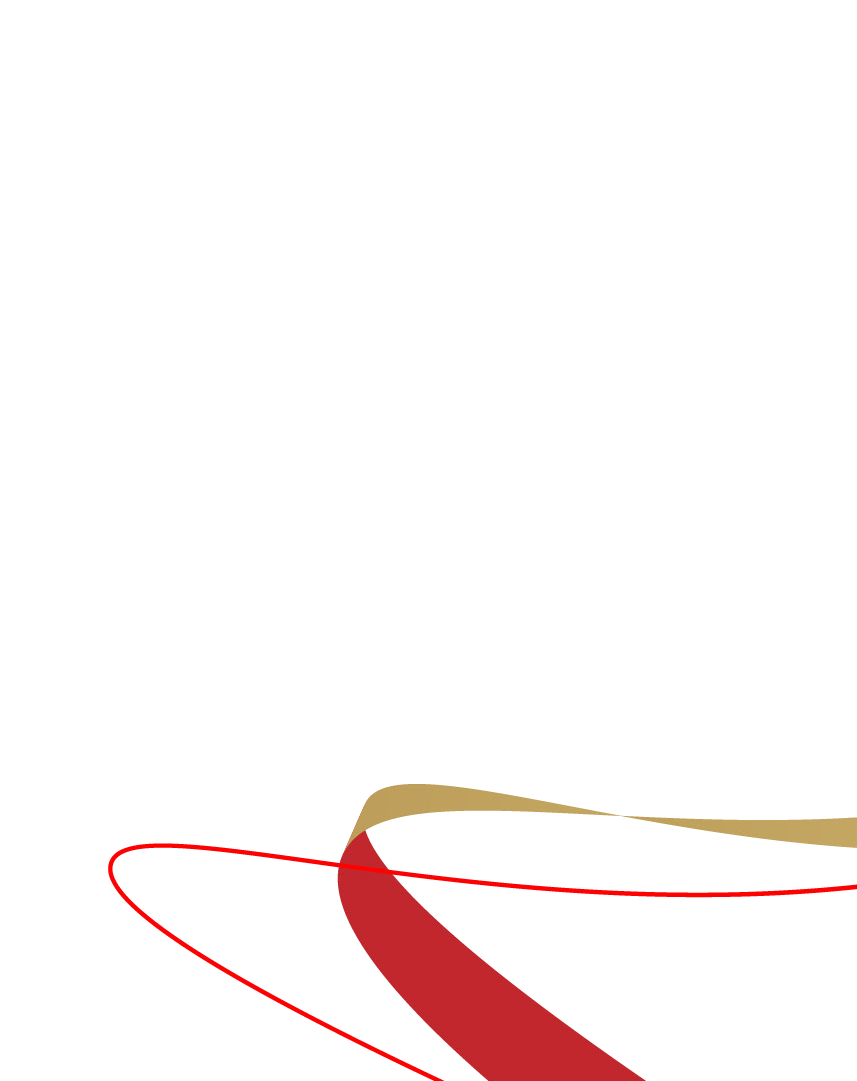 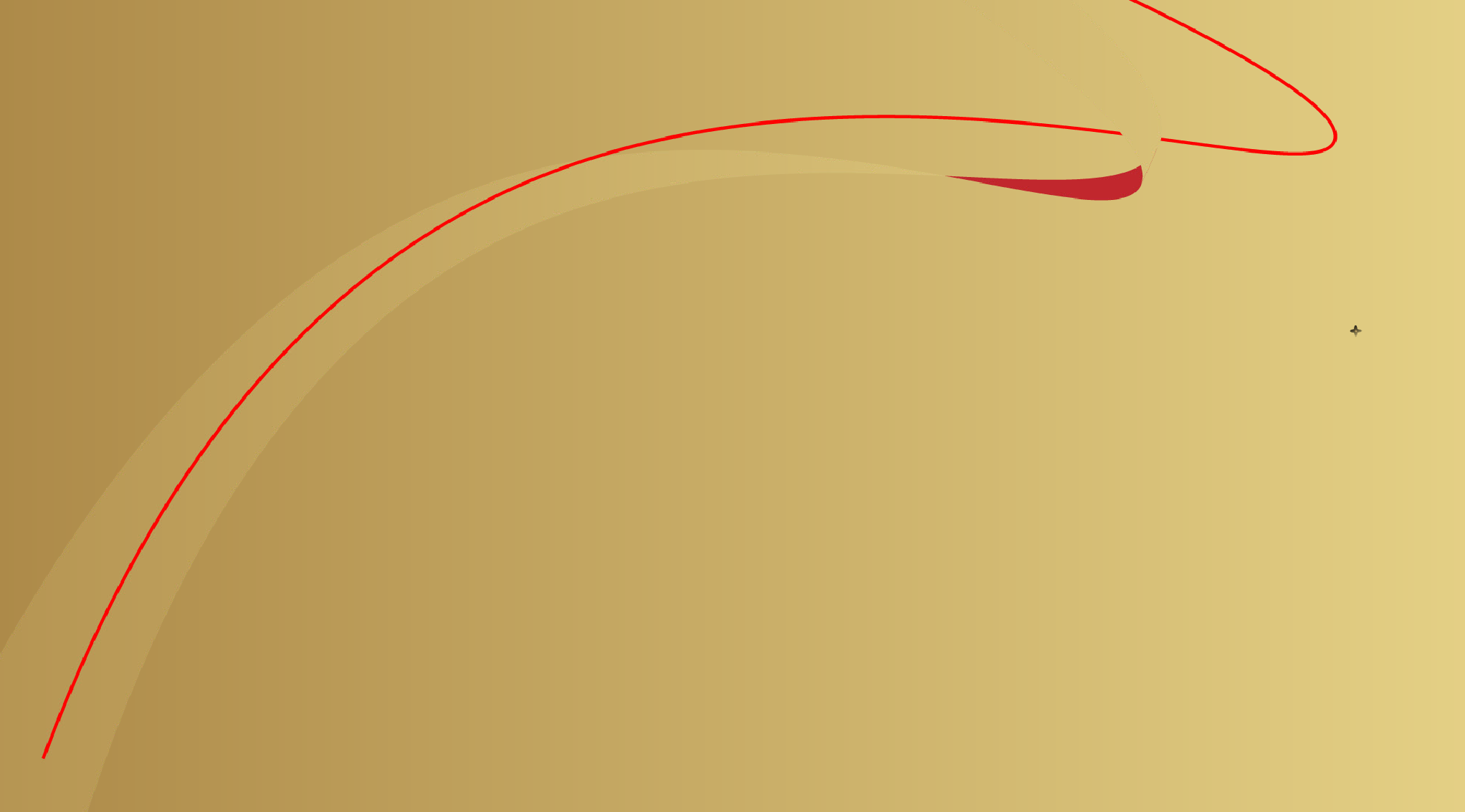 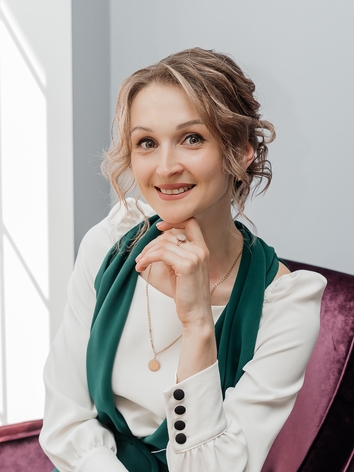 Привалова Ольга Викторовна
учитель начальных классов МОУ-СОШ 
с. Красновичи Унечского района, победитель регионального этапа Всероссийского конкурса «Учитель года России» в 2022 году
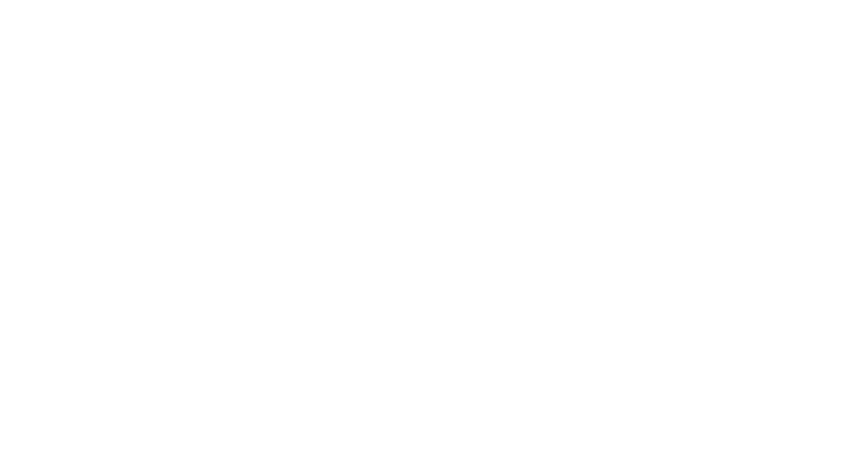 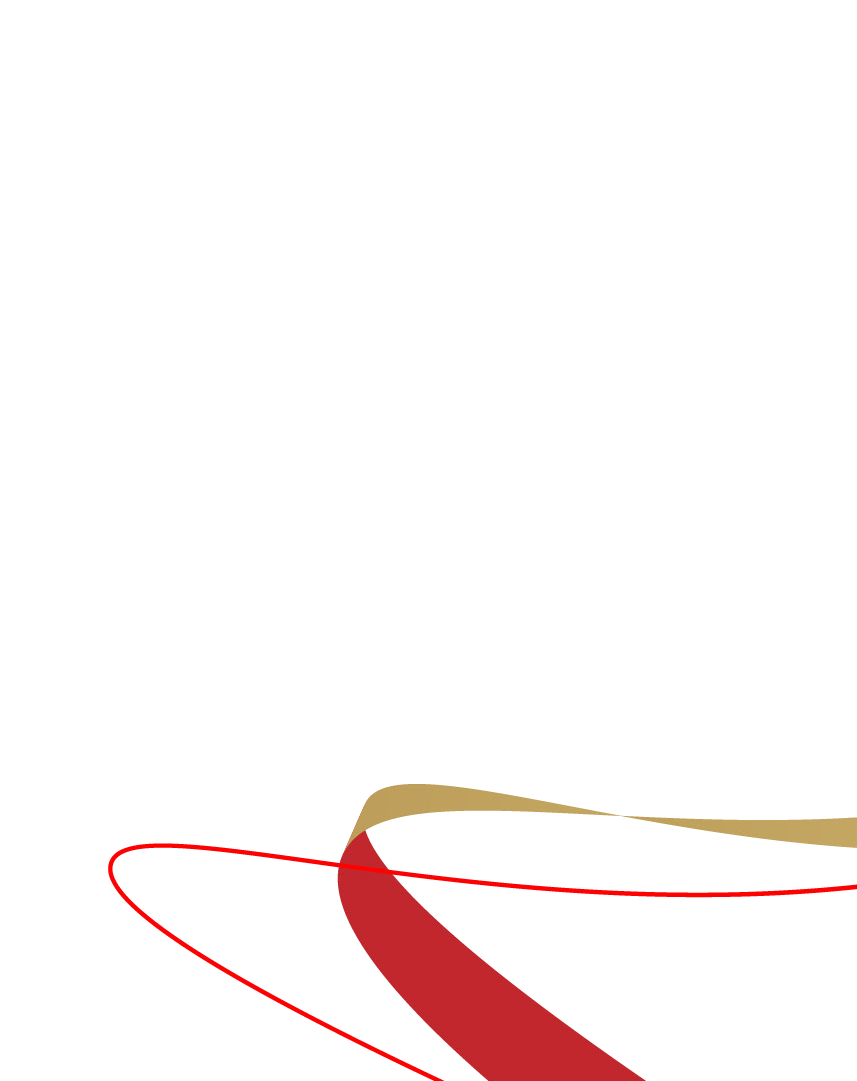 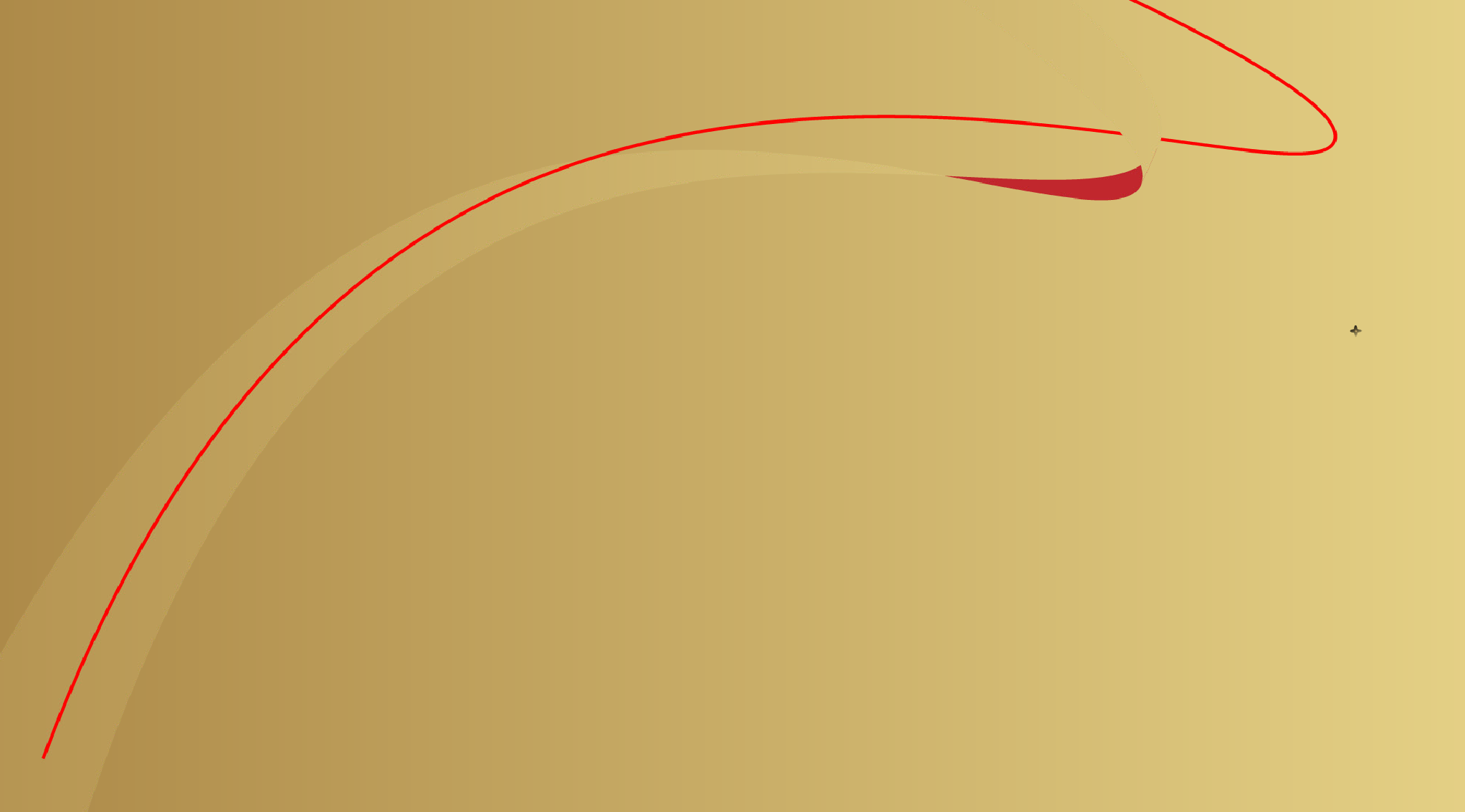 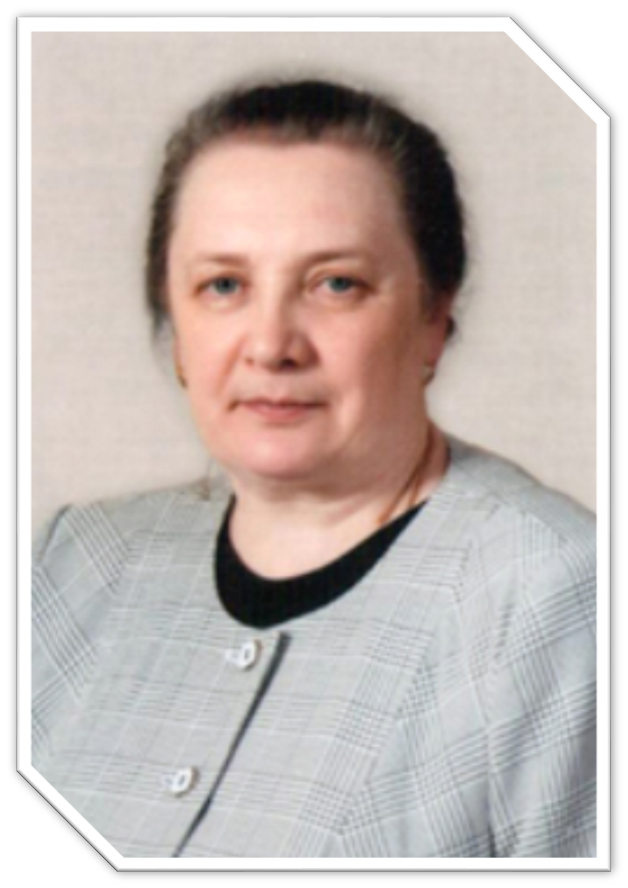 МарусоваТатьяна Петровна
заместитель директора ГБОУ «Брянский городской лицей №1 имени А. С. Пушкина», Отличник народного просвещения, Заслуженный учитель Российской Федерации
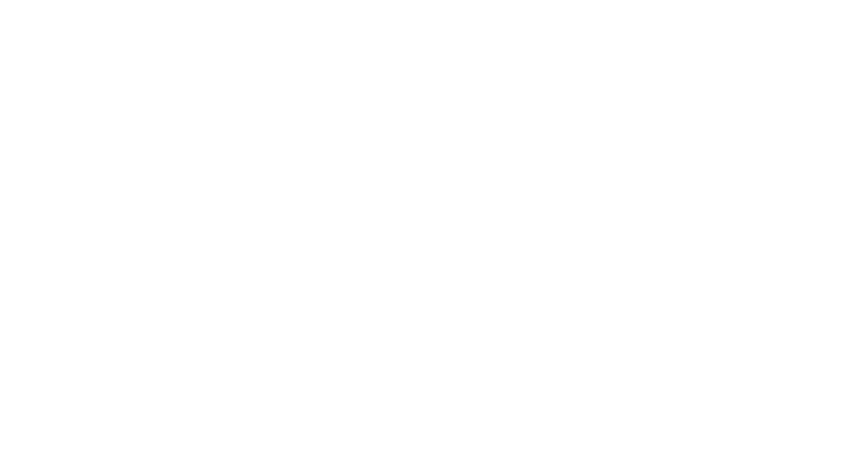 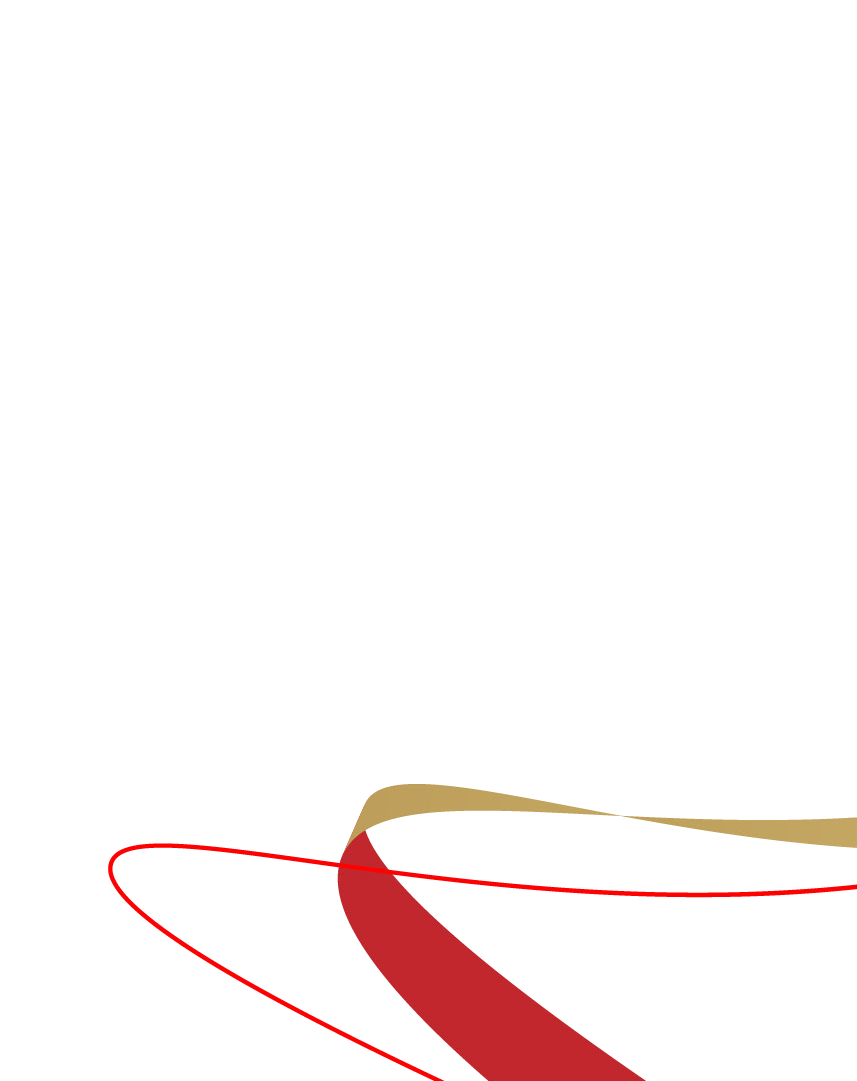 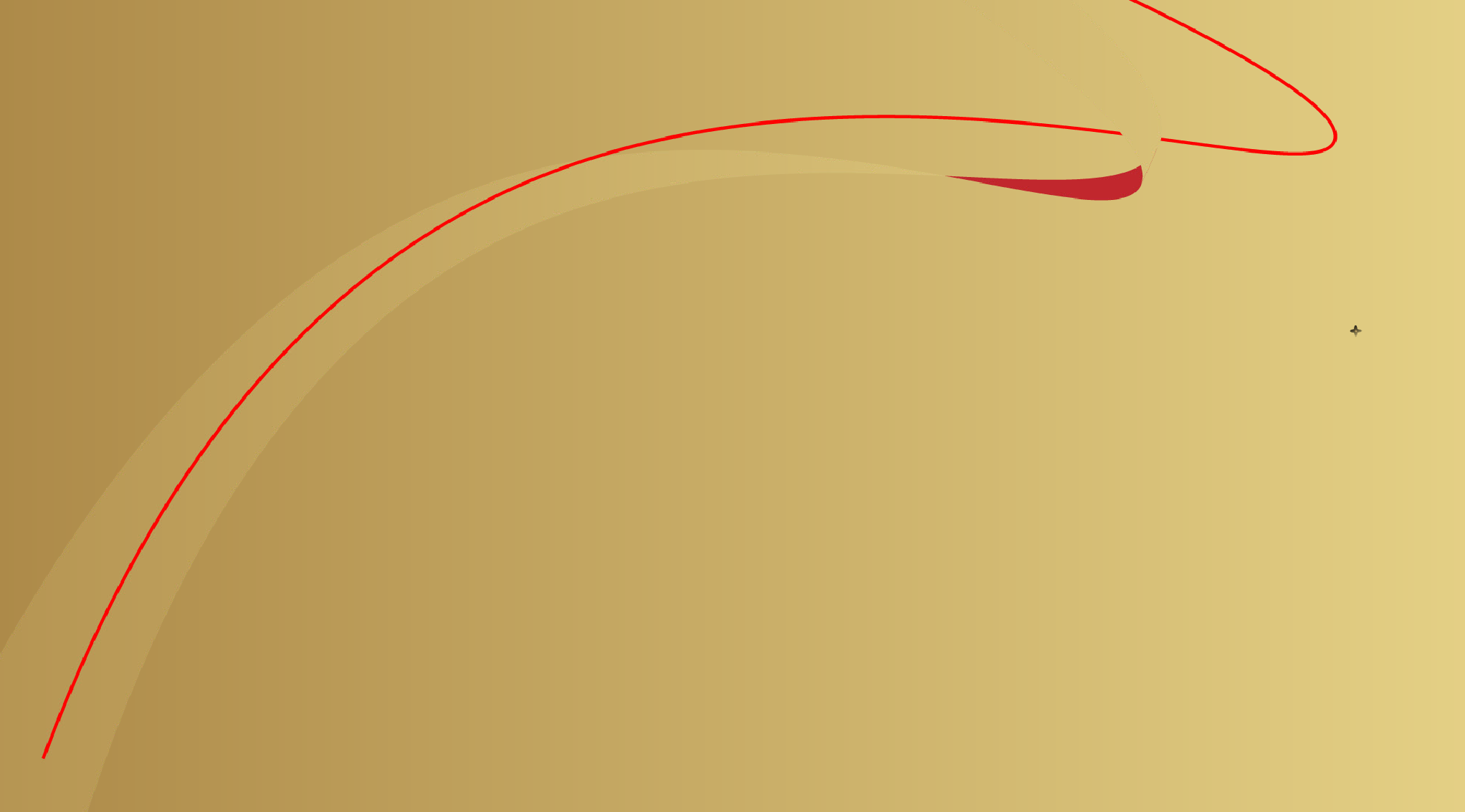 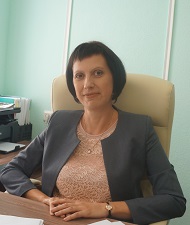 Чернякова  Наталия Викторовна
директор МБОУ «Лицей № 27 имени Героя Советского Союза И.Е. Кустова» г. Брянска, Почетный работник общего образования Российской Федерации
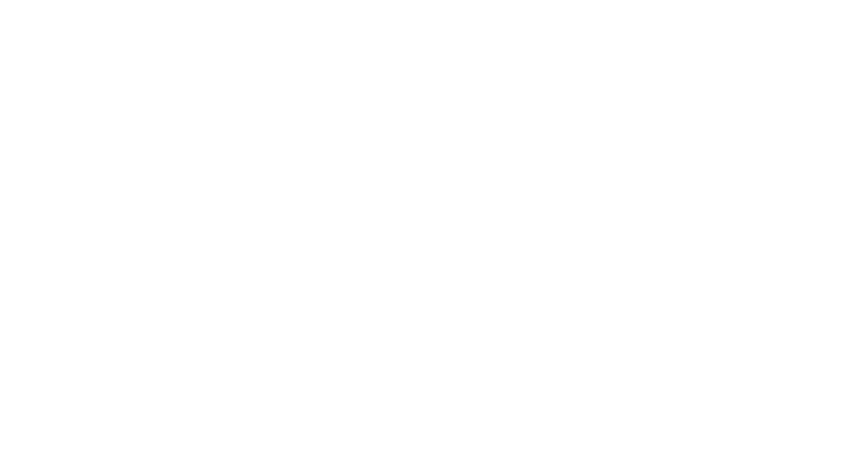 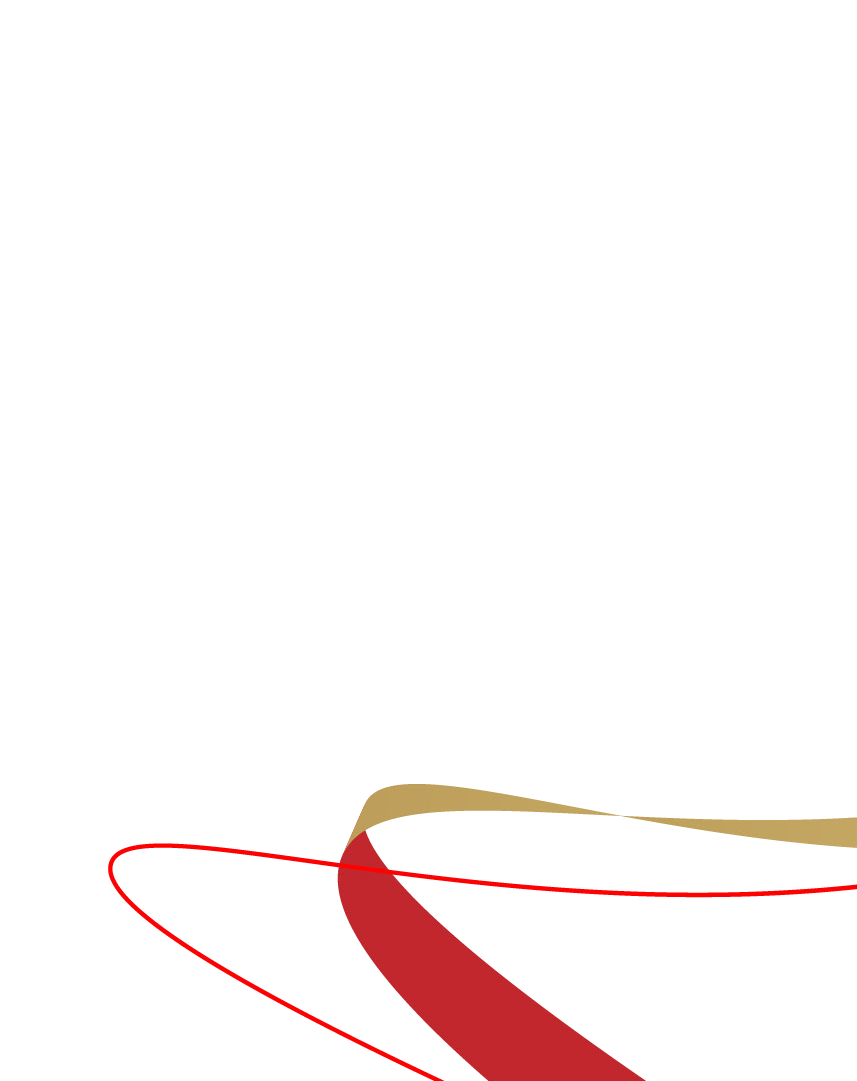 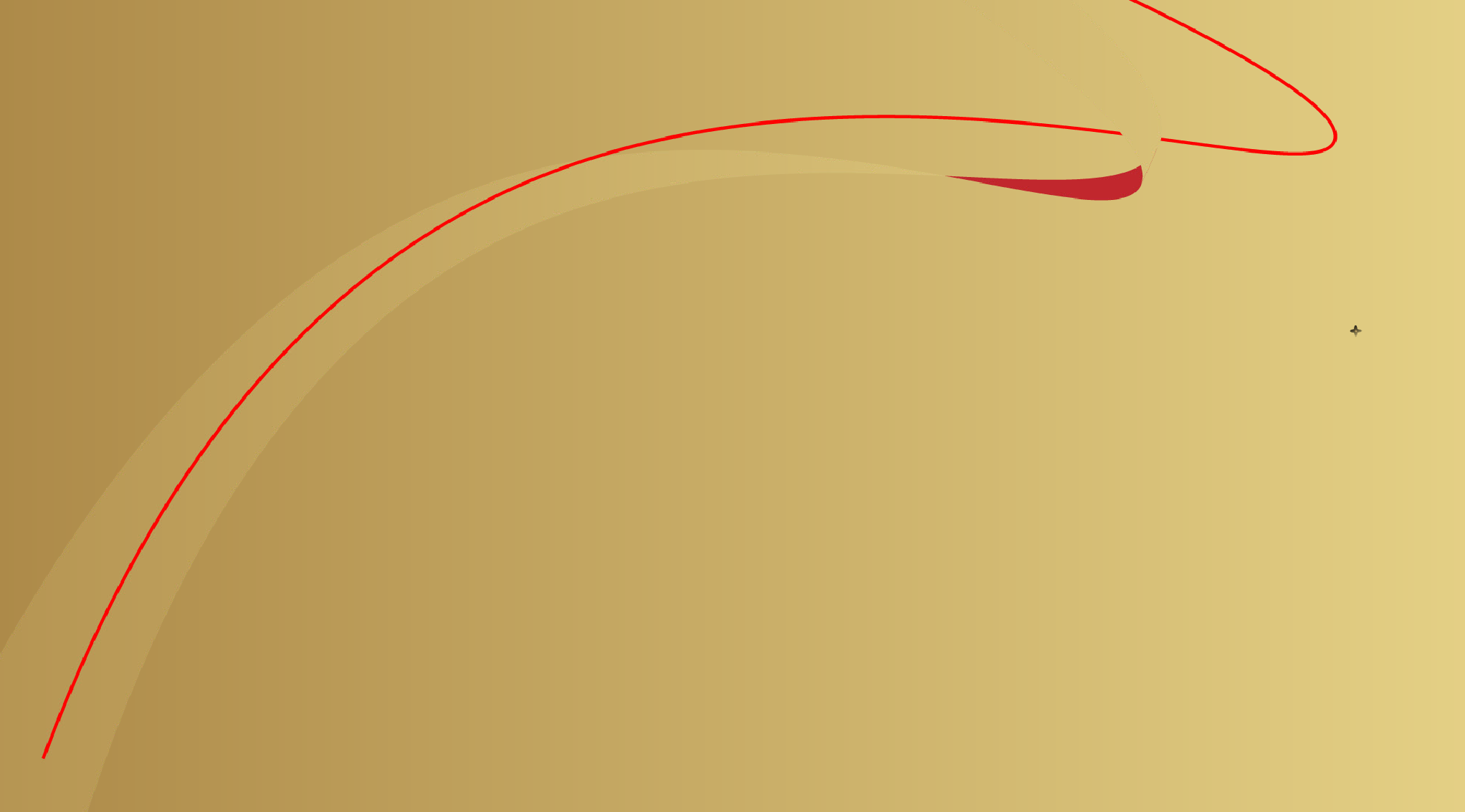 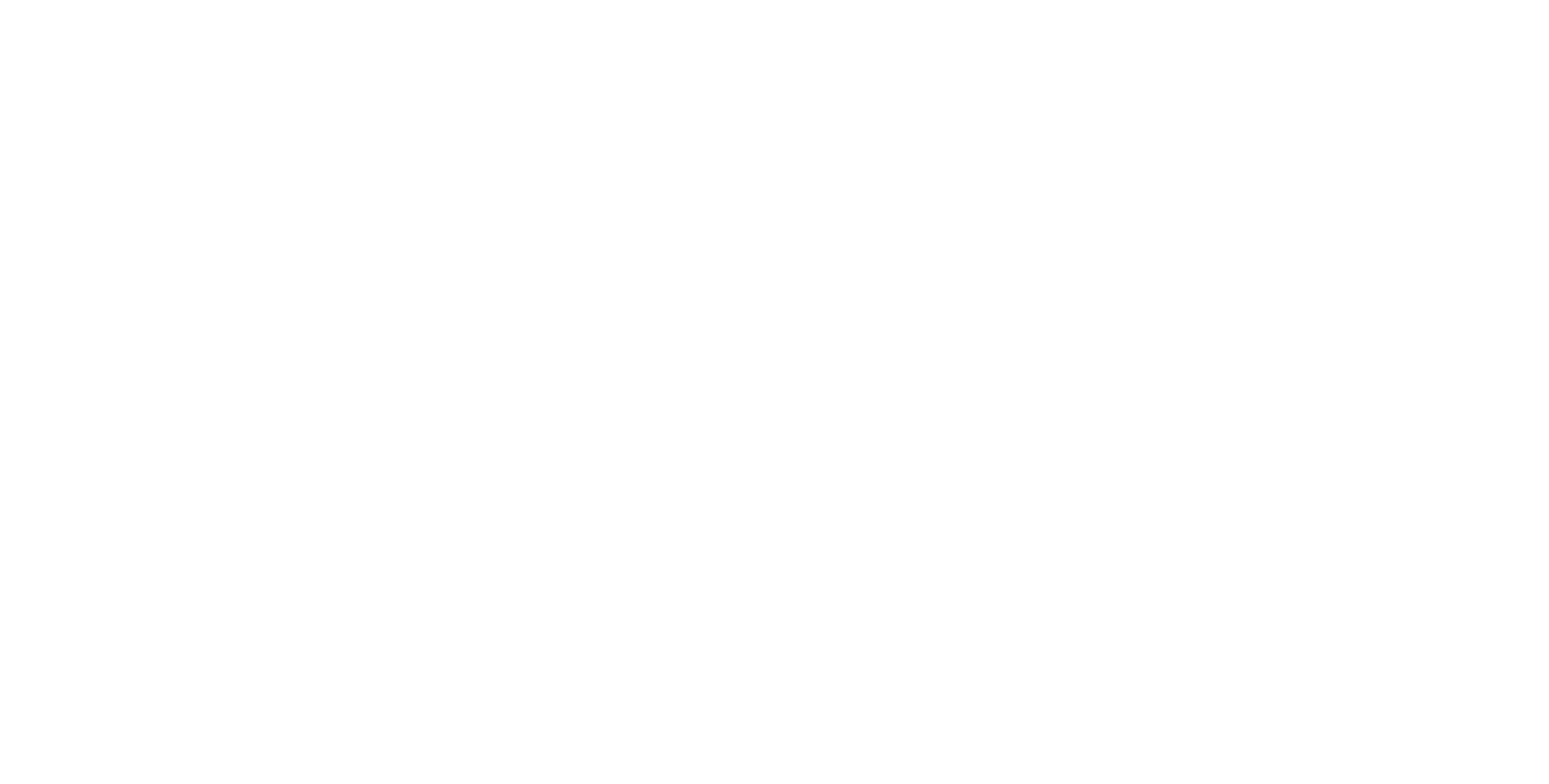 ЧЛЕНЫ НОМИНАЦИОННОГО ЖЮРИ регионального этапа Всероссийского конкурса «Учитель года России» в 2023 году
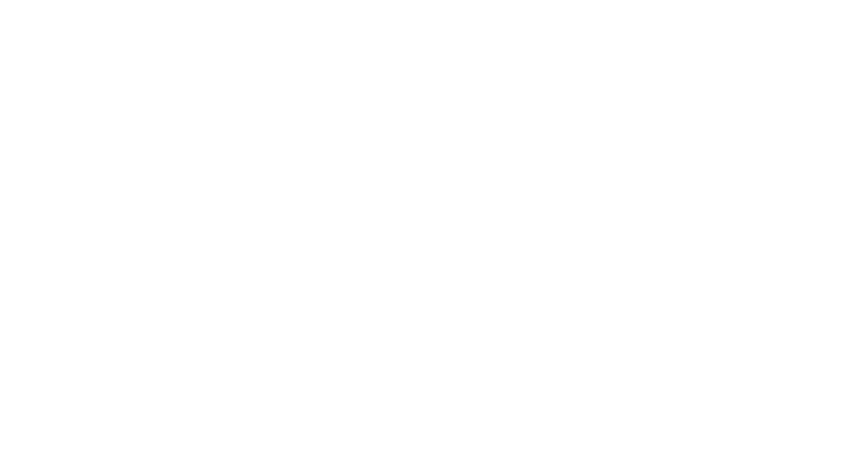 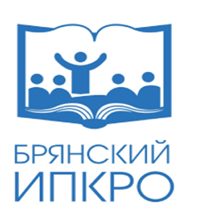 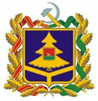 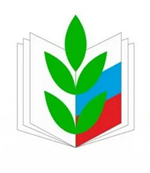 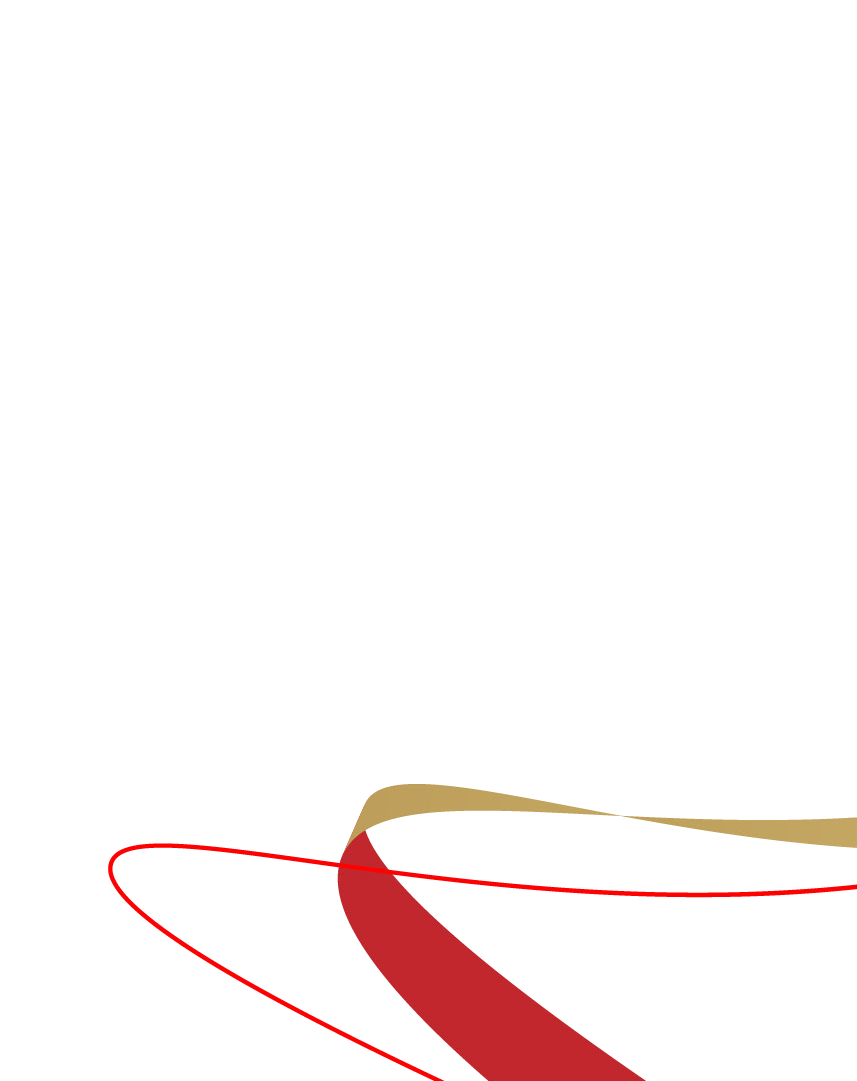 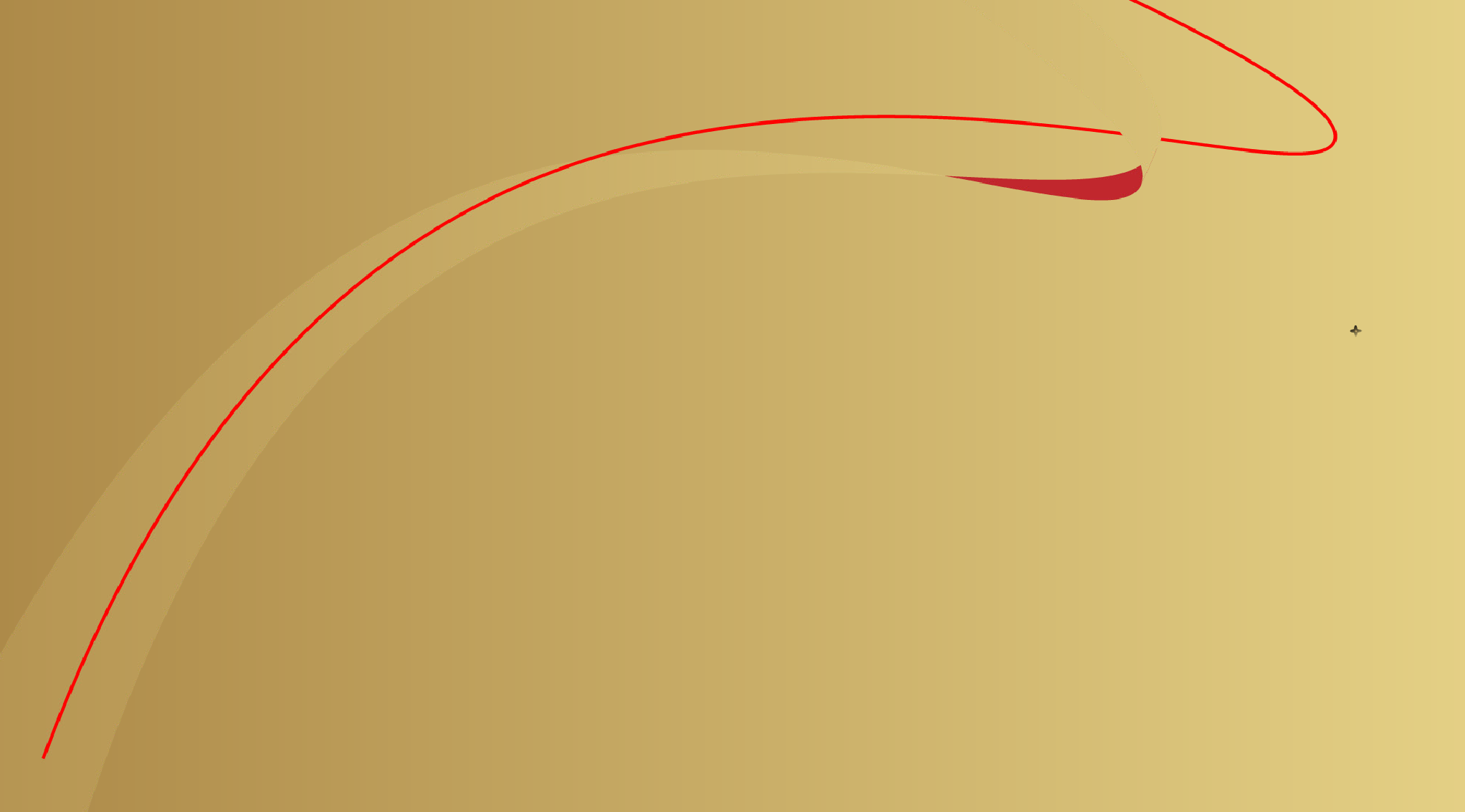 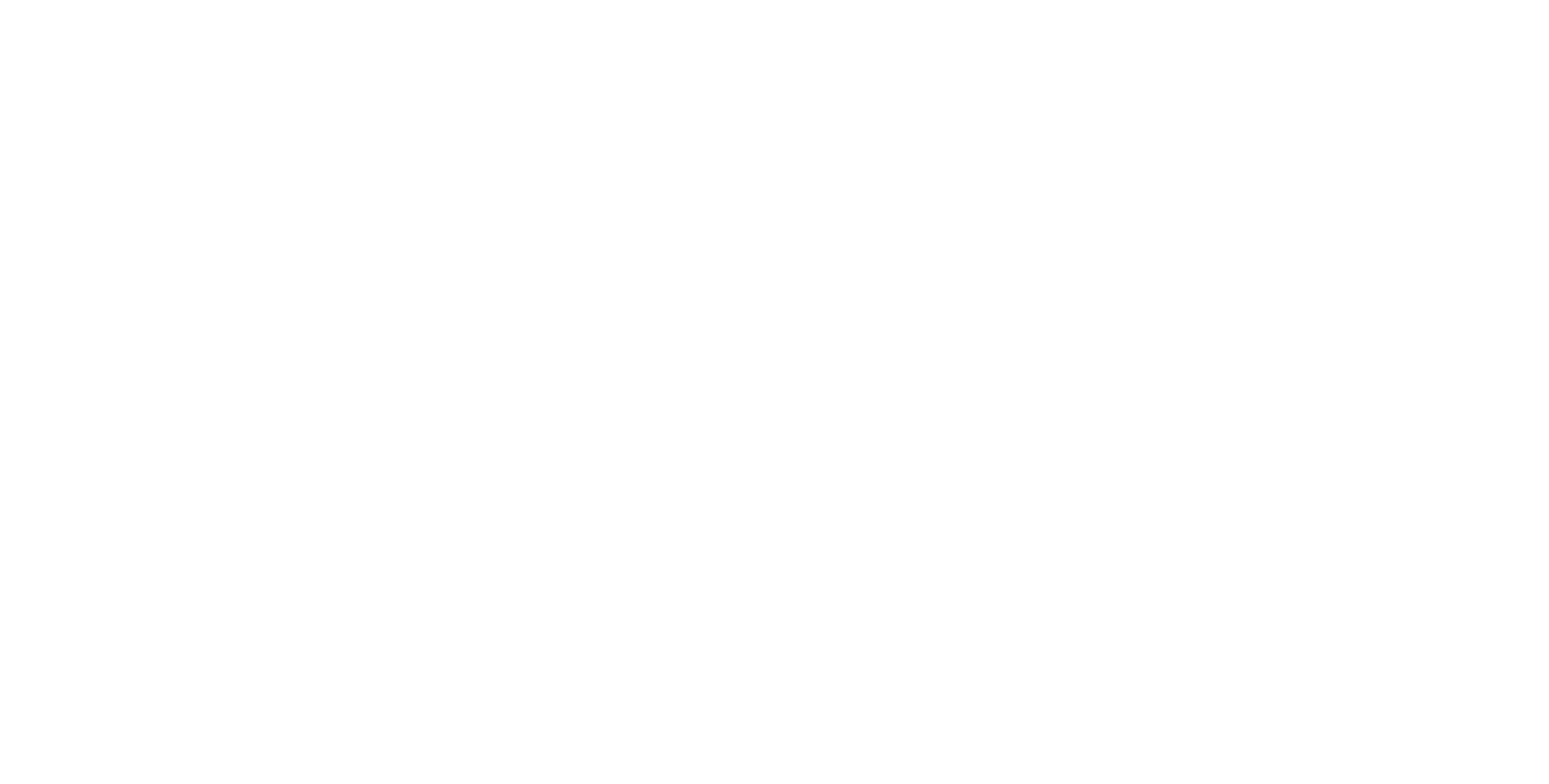 Учителя начальных классов
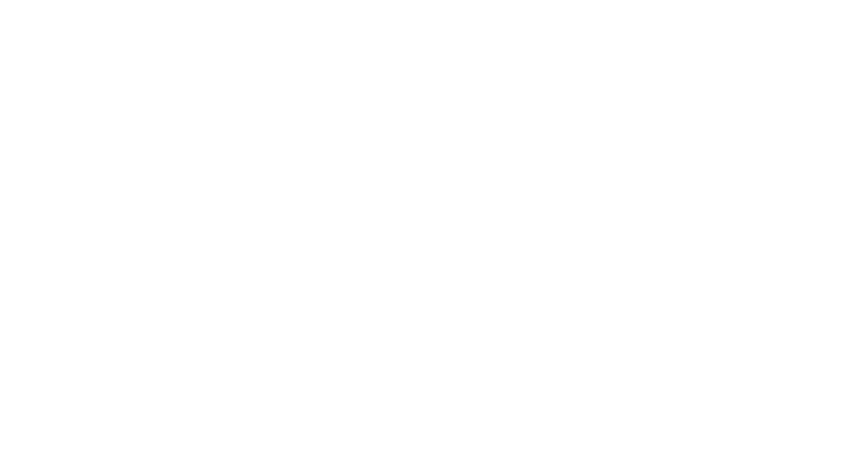 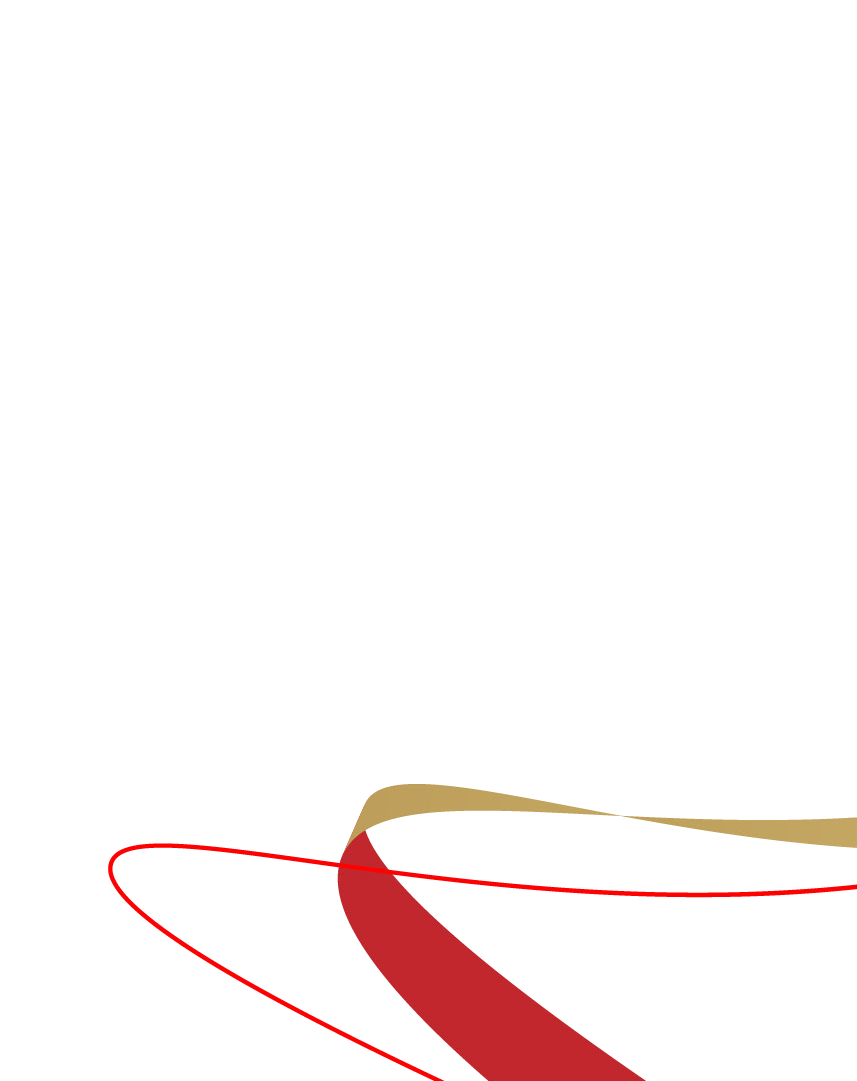 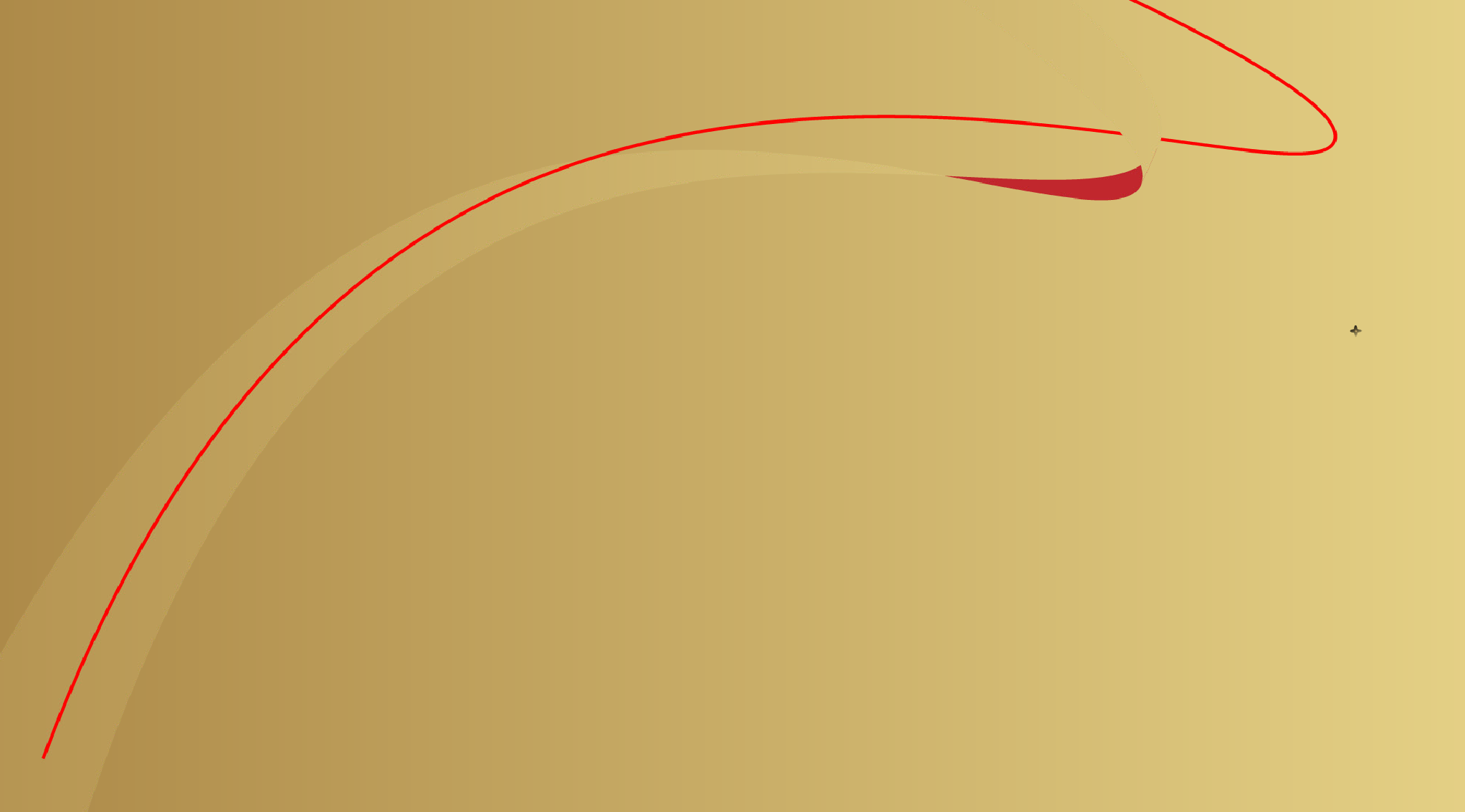 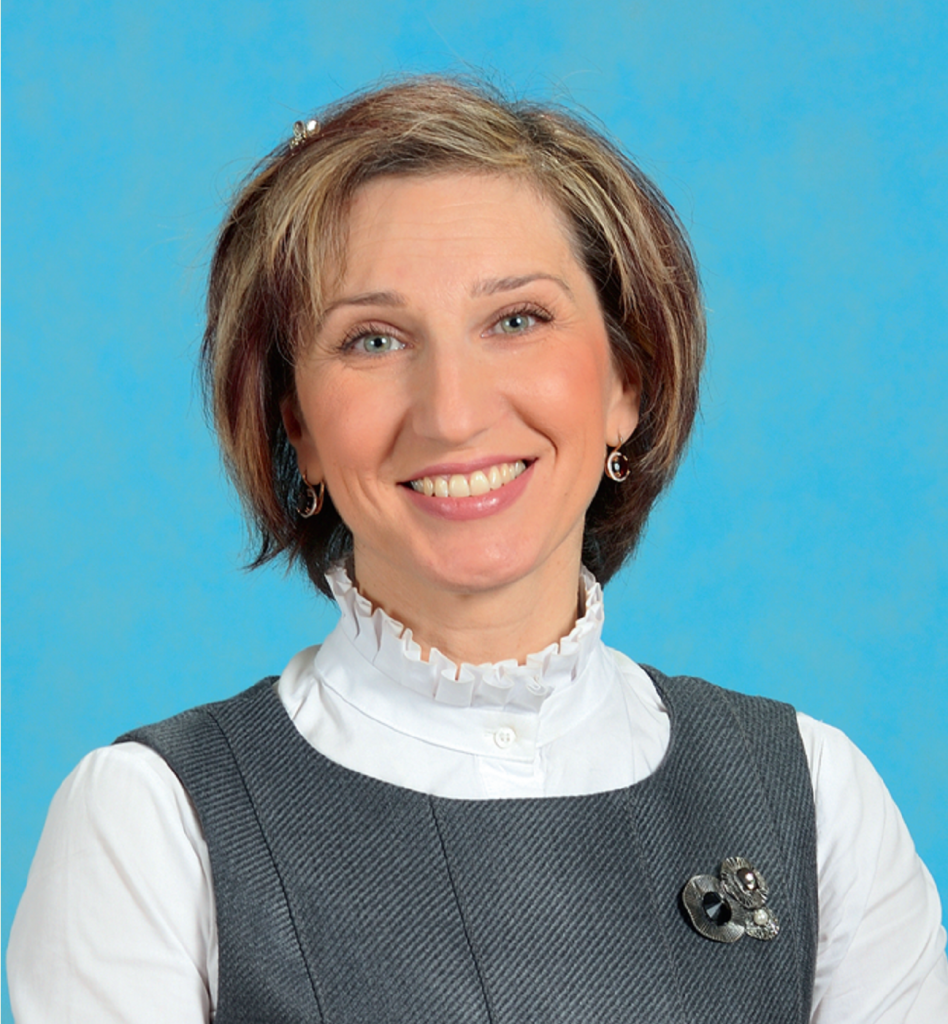 Трошина Татьяна Владимировна
учитель начальных классов МБОУ «Гимназия № 4» г. Брянска, победитель регионального этапа Всероссийского конкурса «Учитель года России» в 2011 году, Почётный работник общего образования Российской Федерации
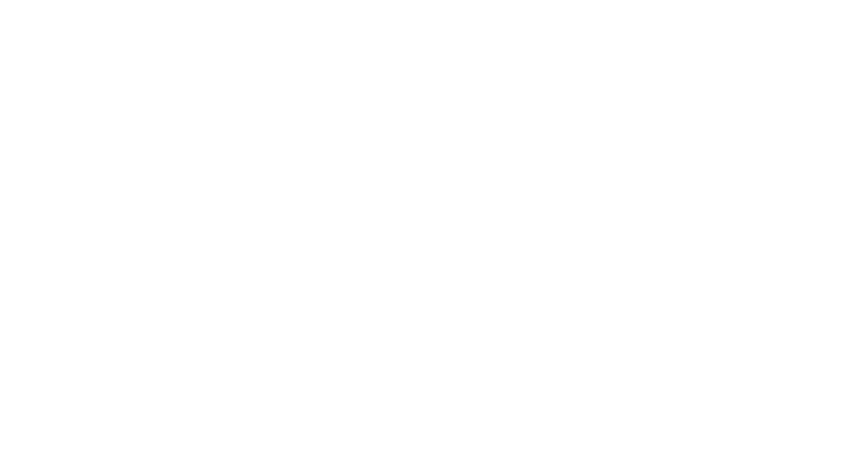 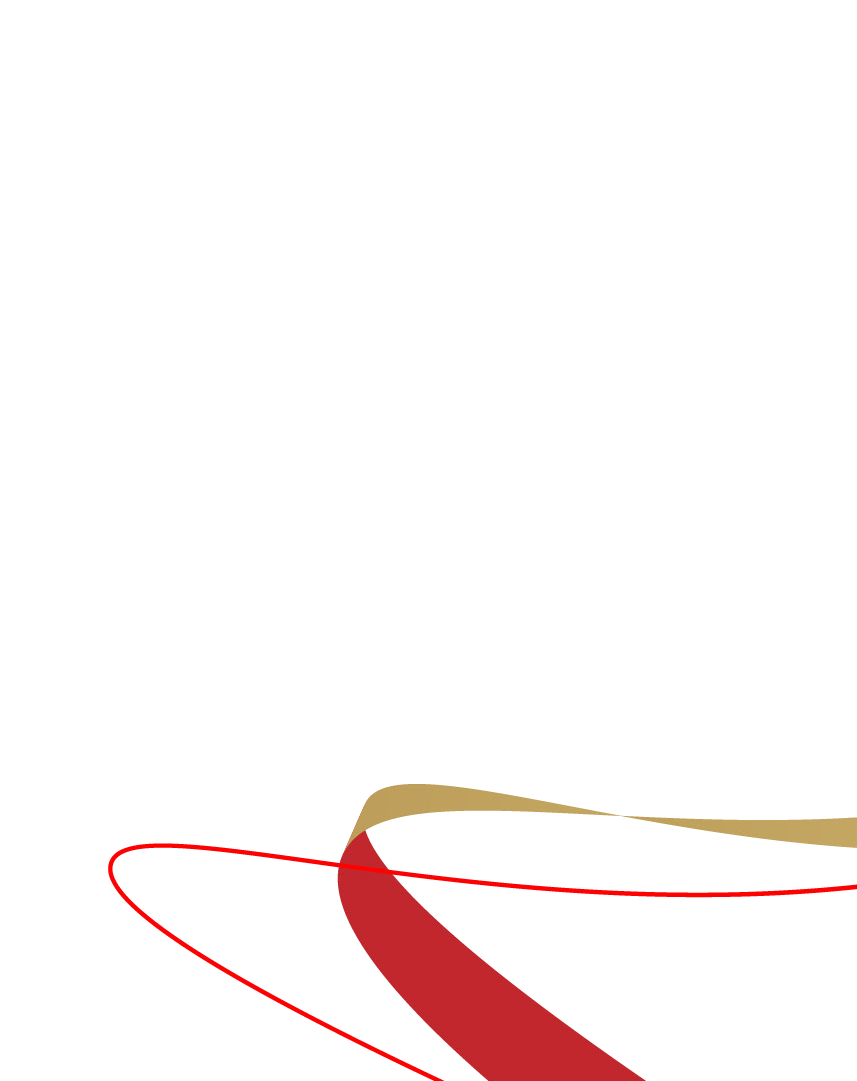 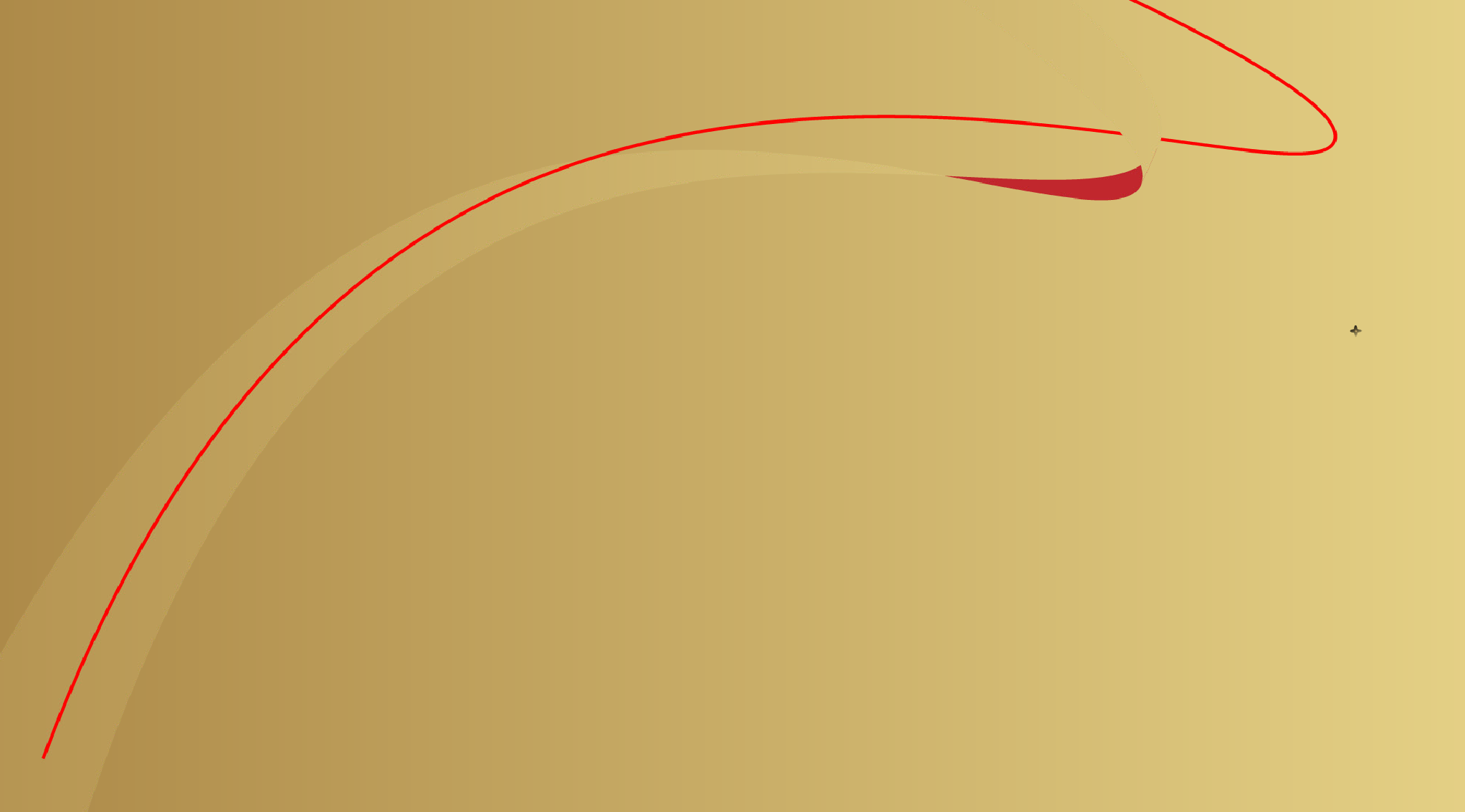 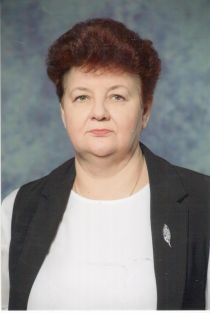 Варламова Антонина Ефимовна
учитель начальных классов МБОУ СОШ №5 г. Брянска
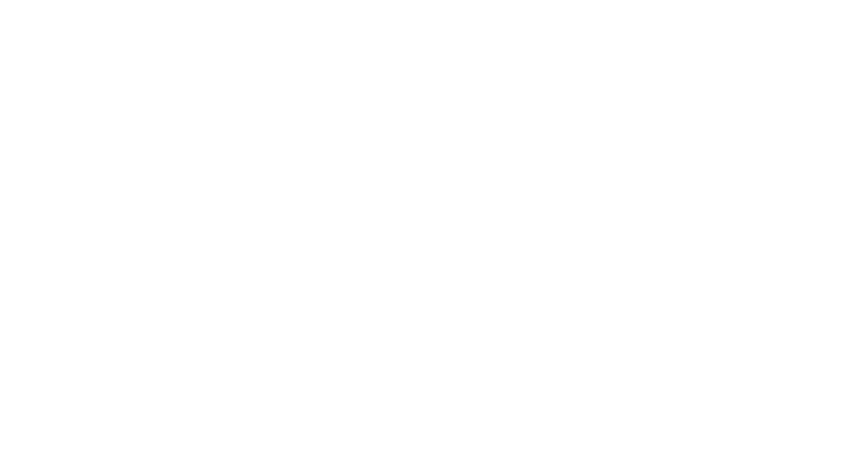 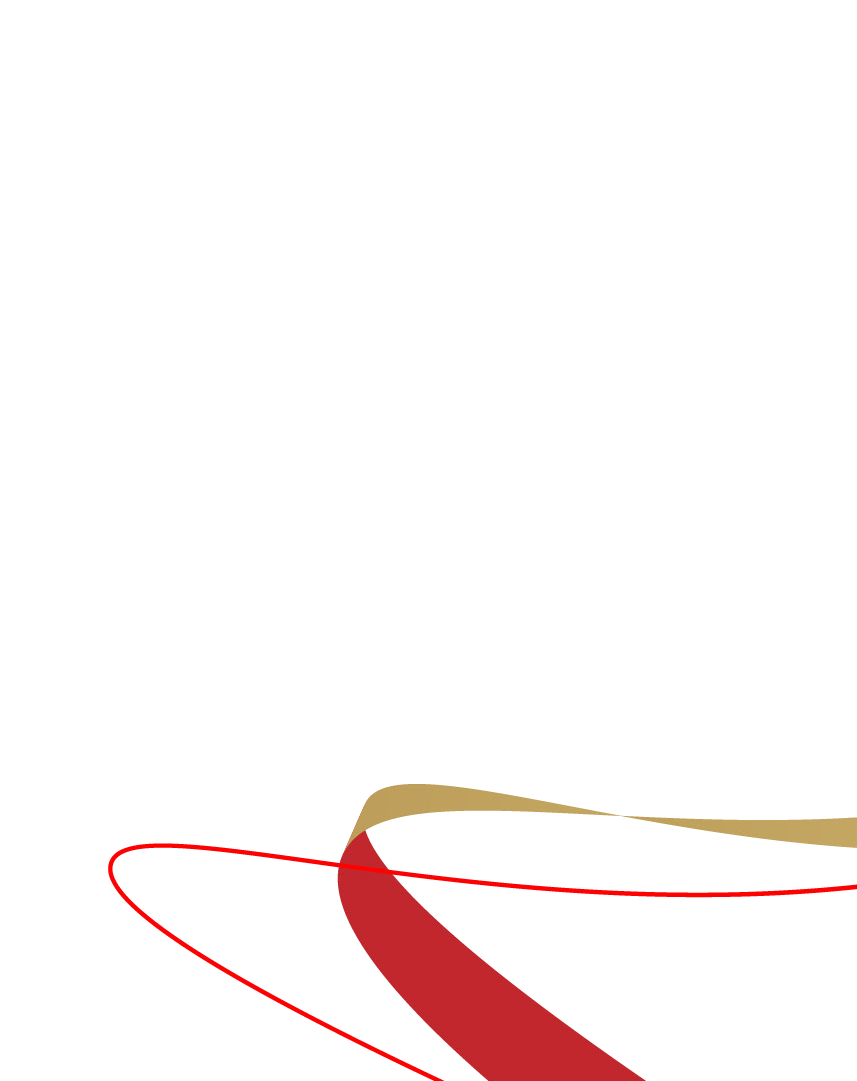 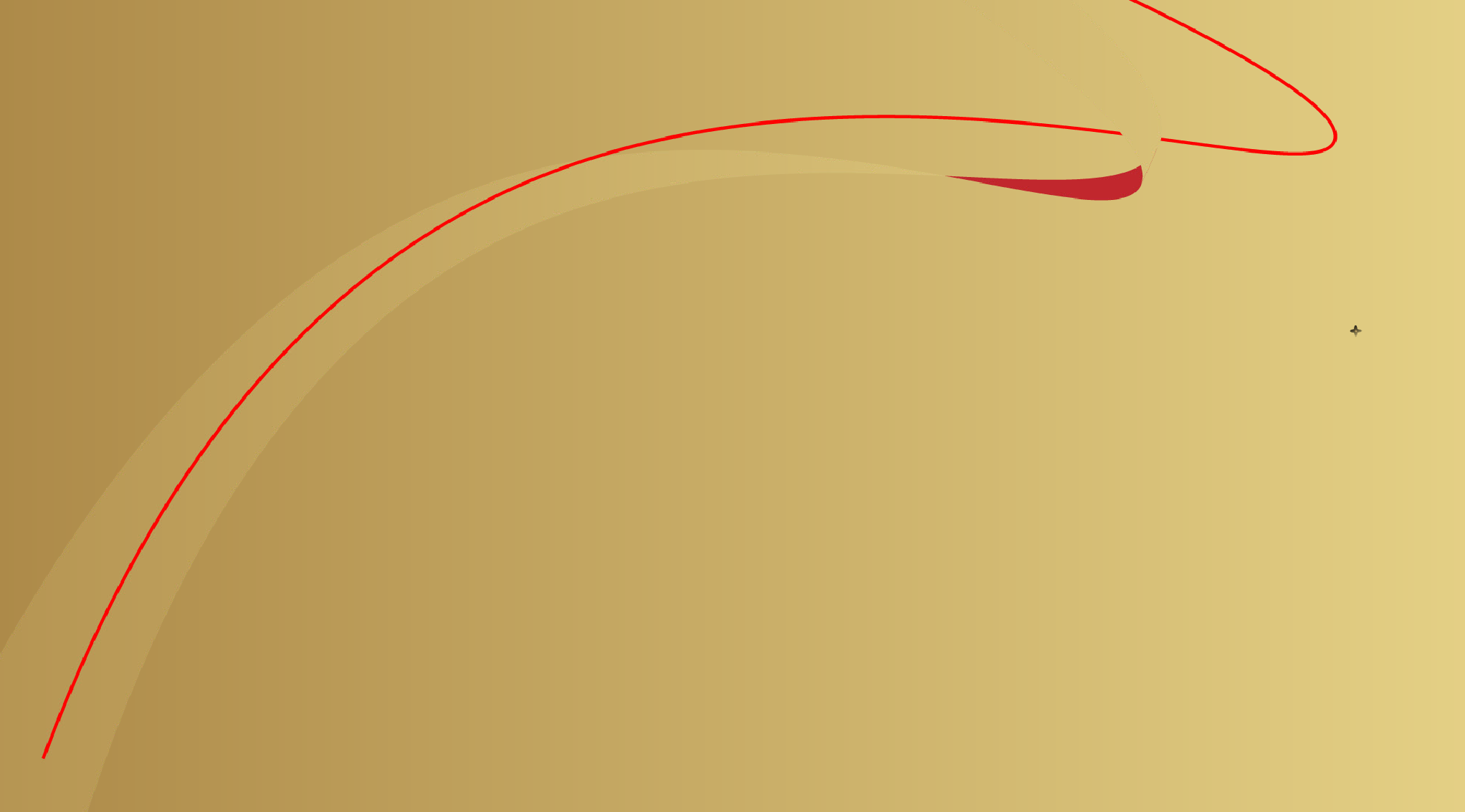 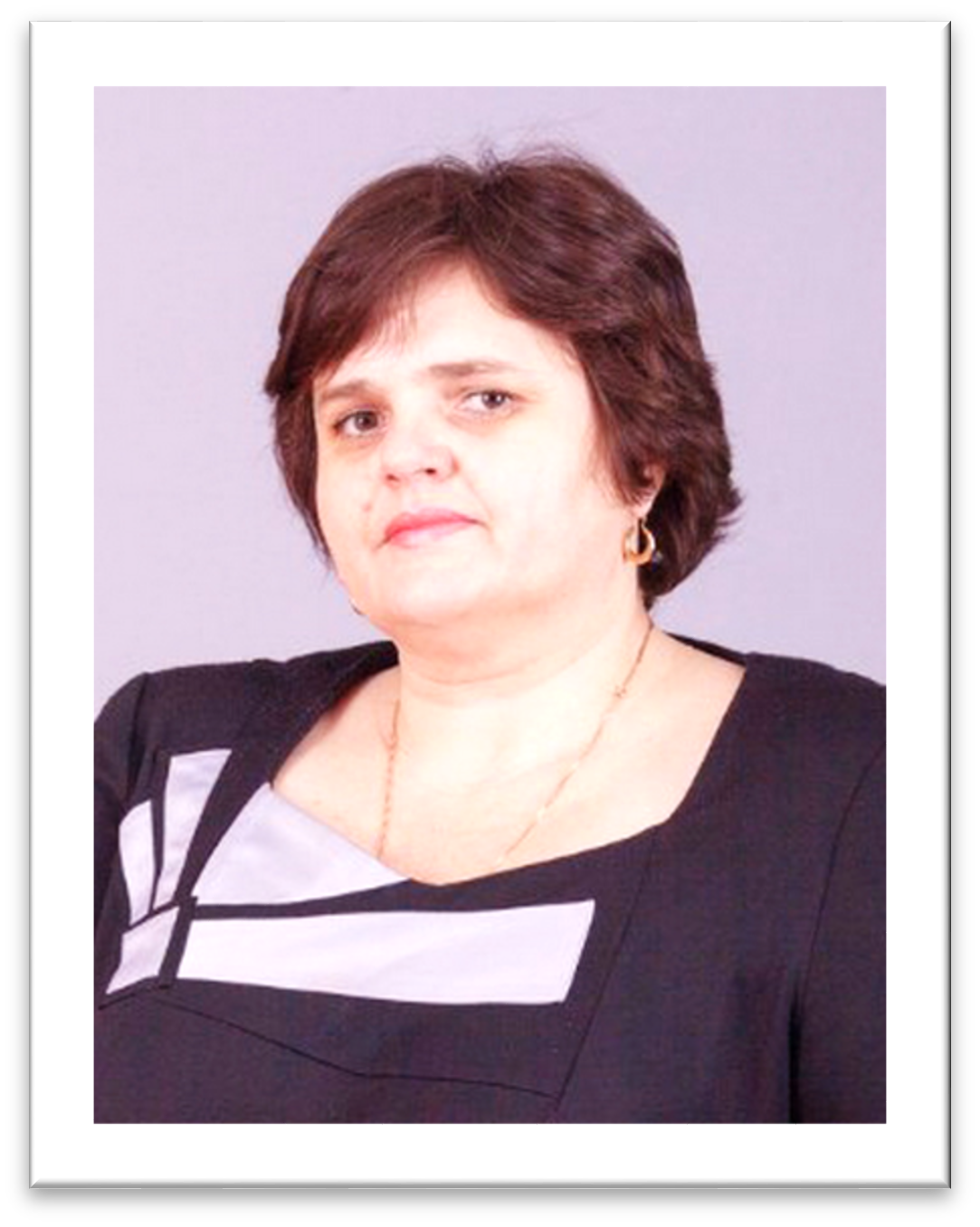 Лученкова Марина Николаевна
учитель начальных классов МБОУ «Гимназия №1 Брянского района», Почетный работник сферы образования Российской Федерации
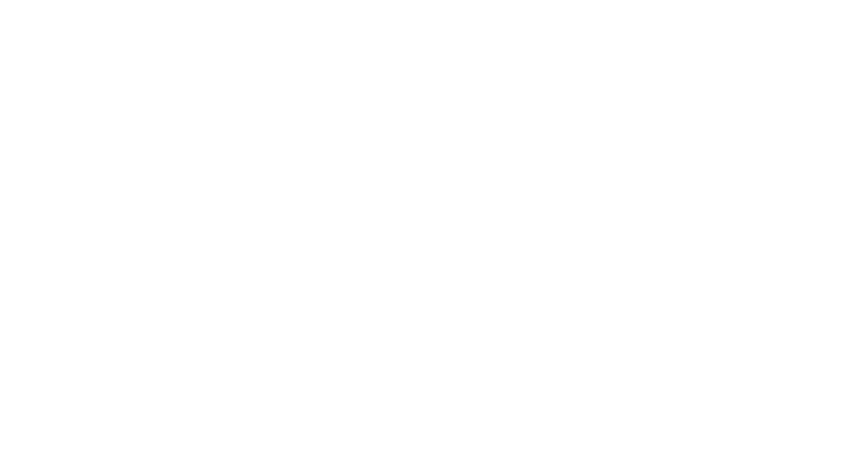 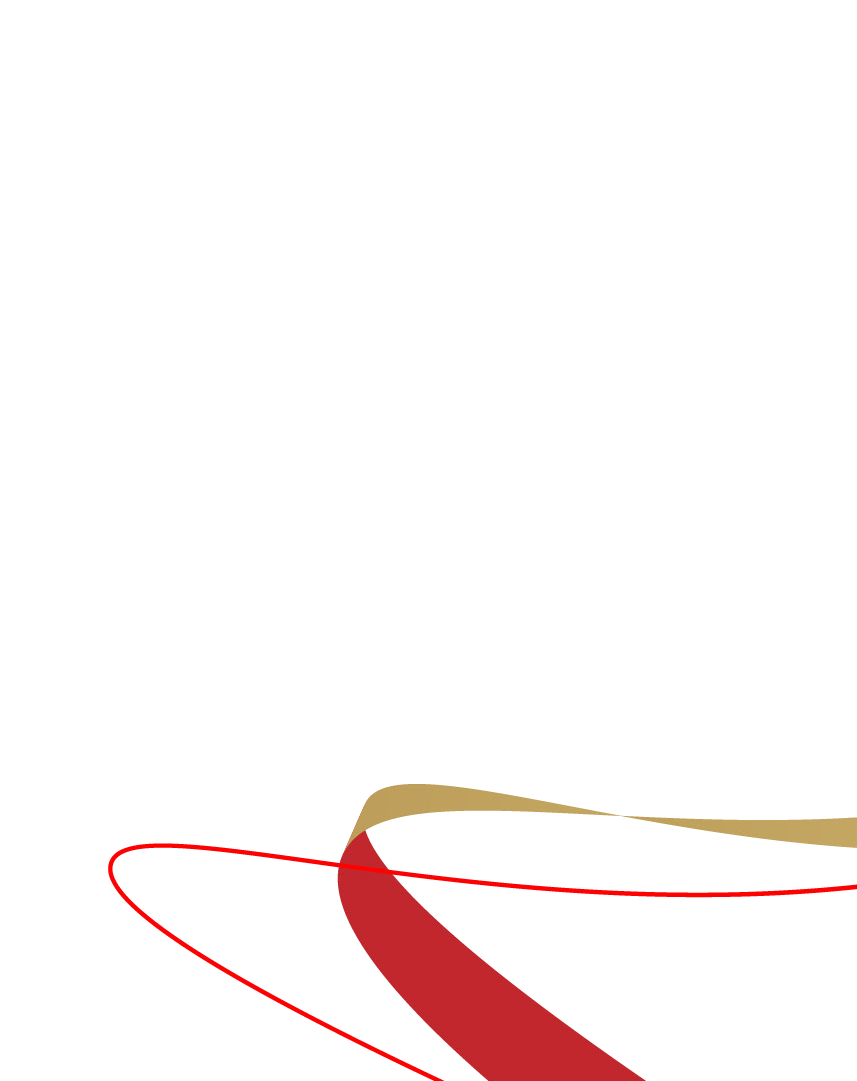 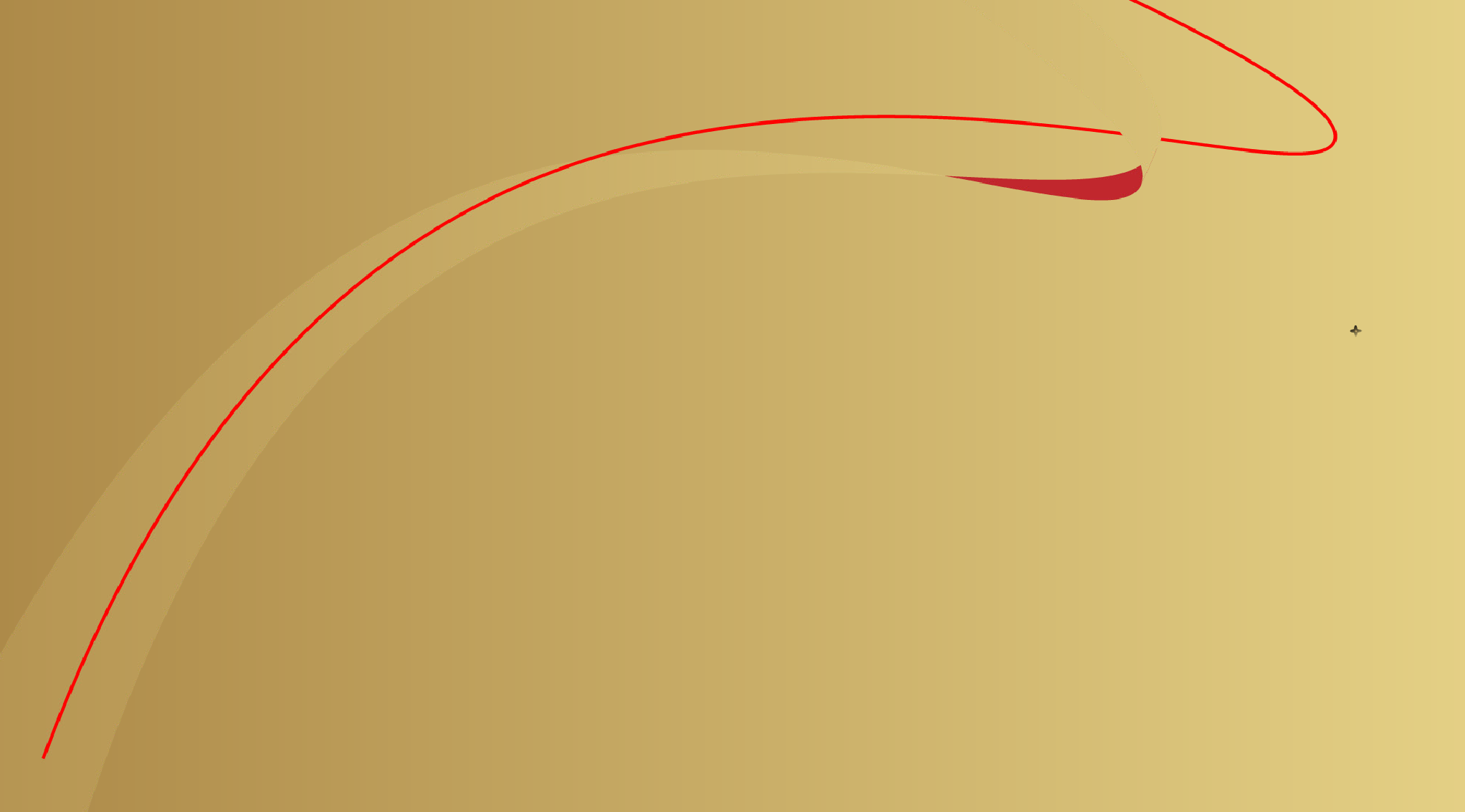 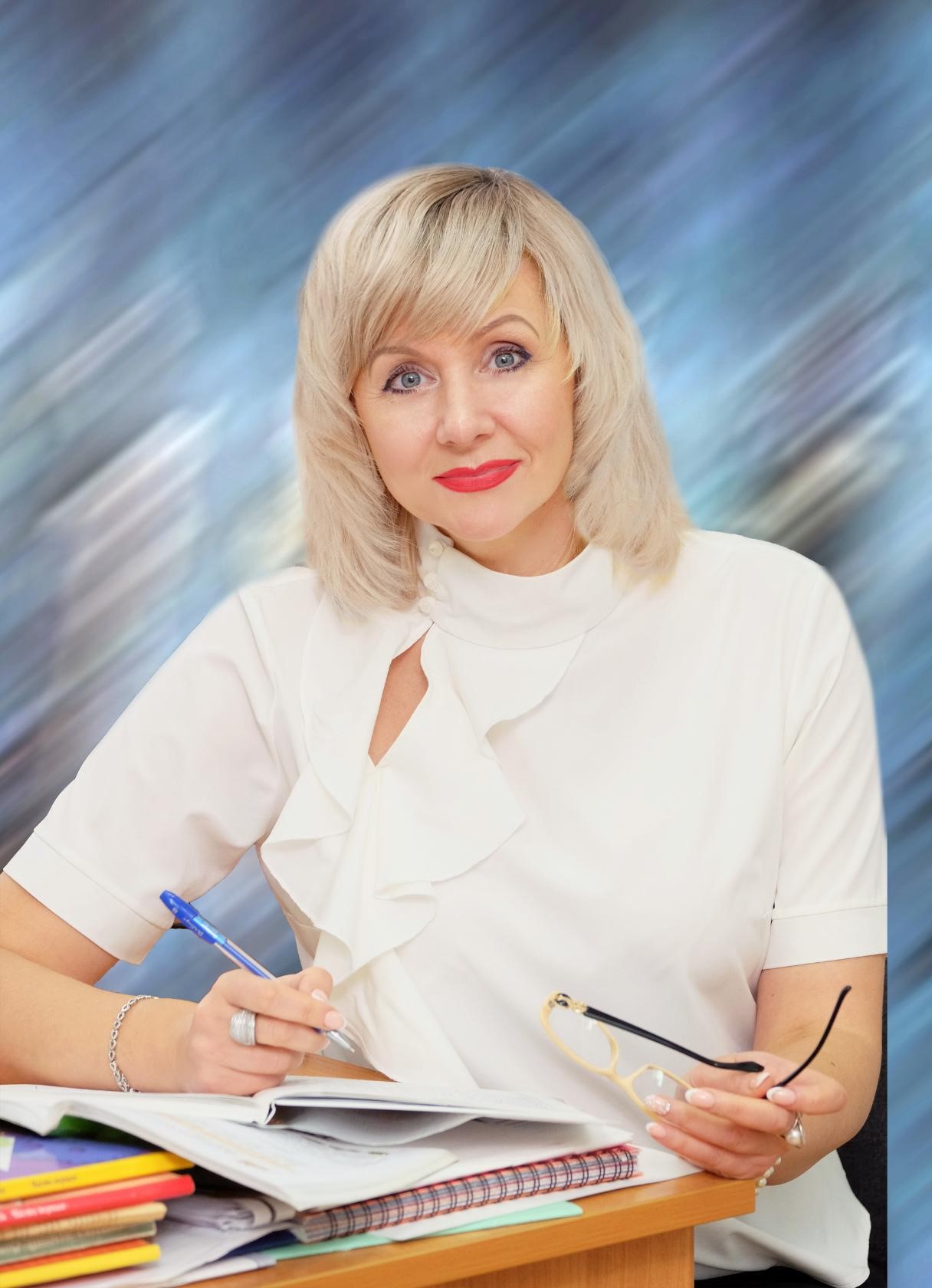 Мураль Ирина Павловна
заведующий отделом тъюторского сопровождения ЦНППМ  ГАУ ДПО «БИПКРО», победитель регионального этапа Всероссийского конкурса «Учитель года – 2008», Почетный работник сферы образования Российской Федерации
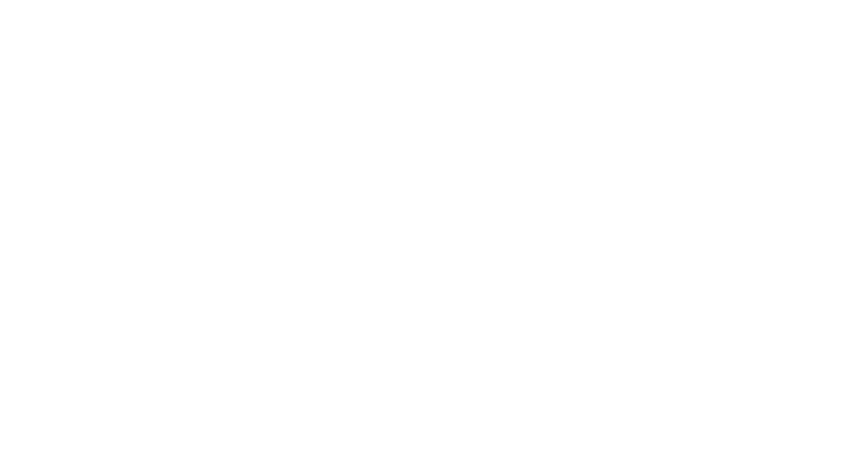 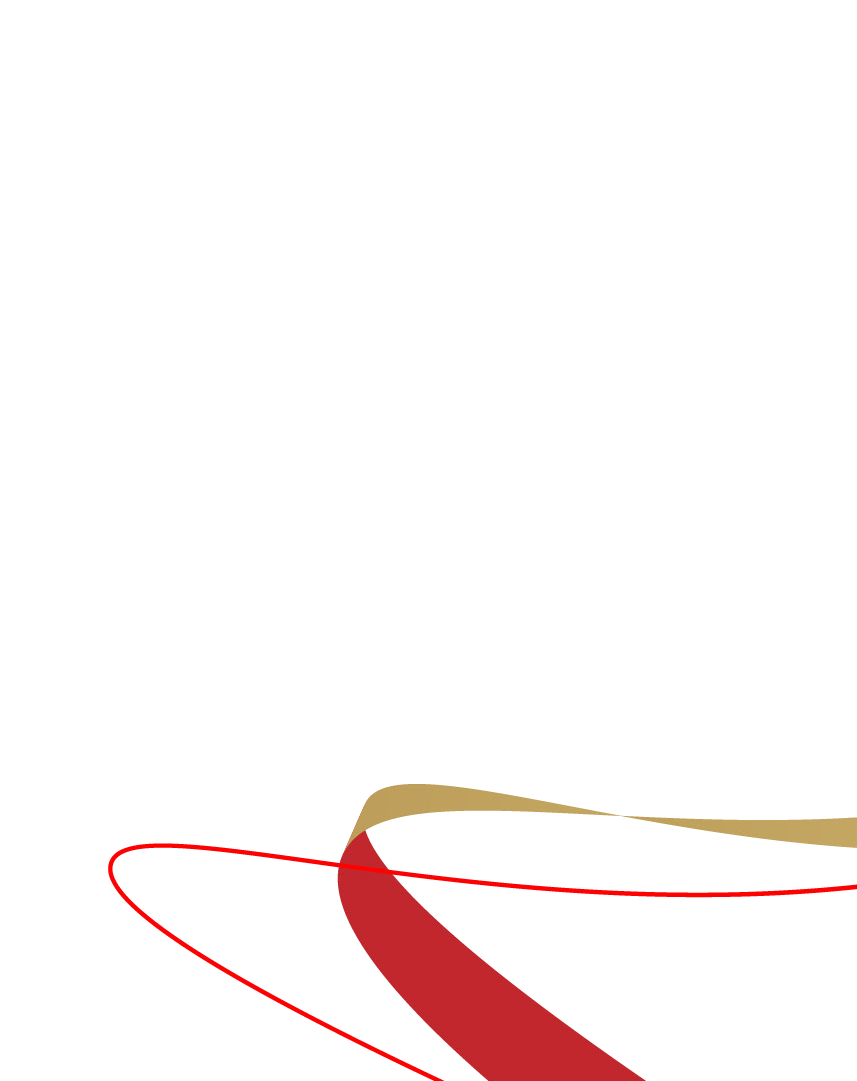 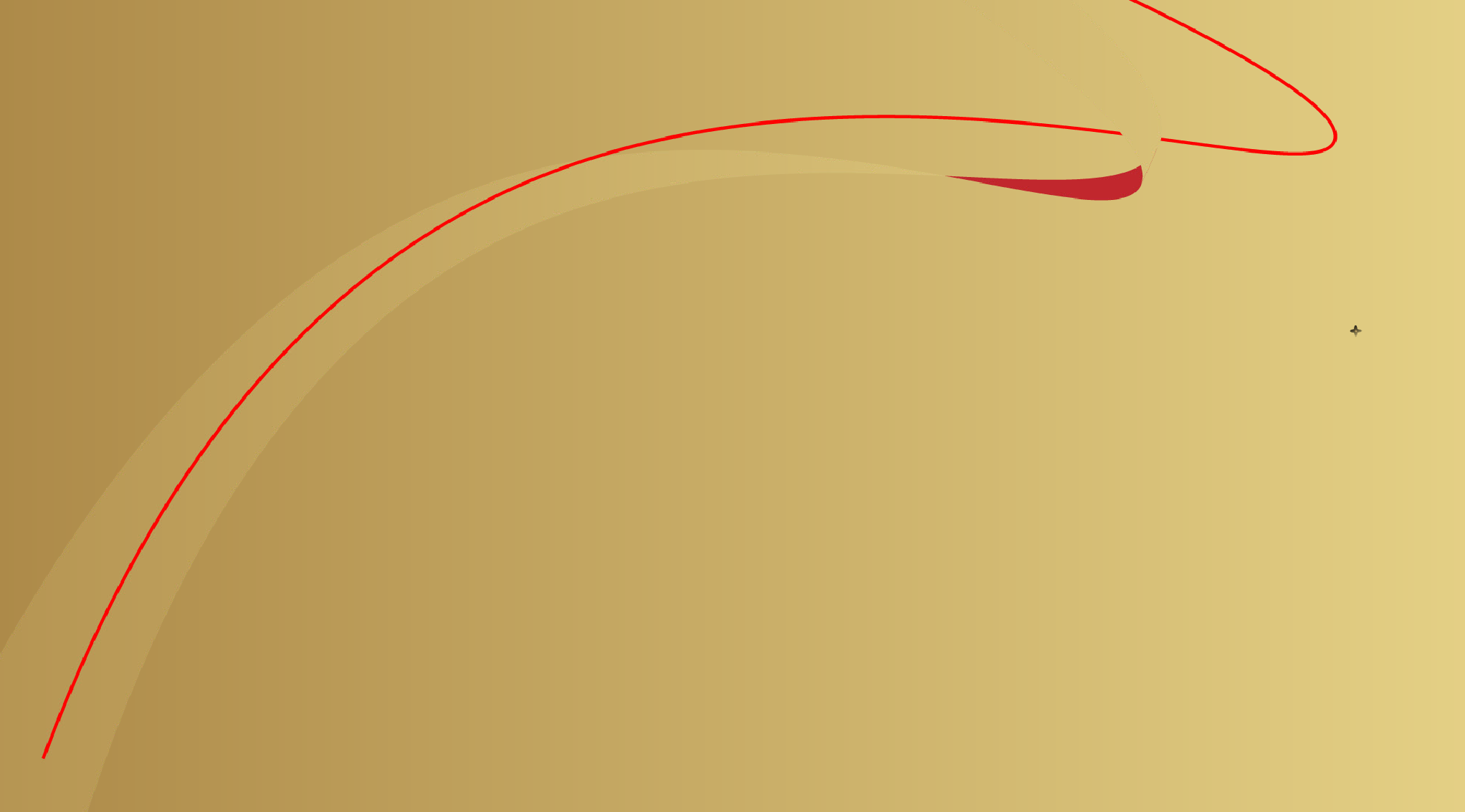 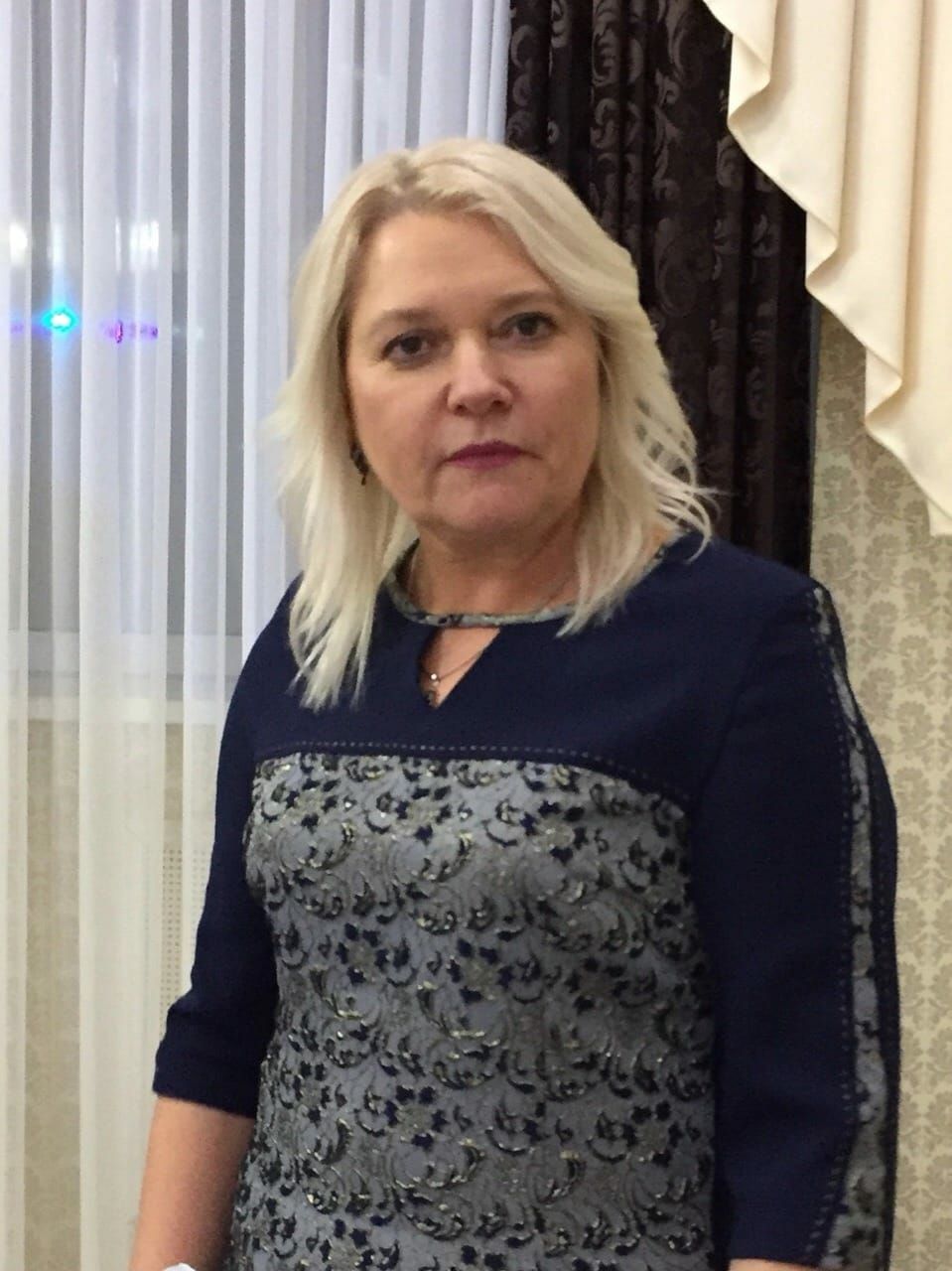 Полякова Маргарита Ивановна
заведующий центром дошкольного и начального образования ГАУ ДПО «БИПКРО», Почетный работник общего образования Российской Федерации
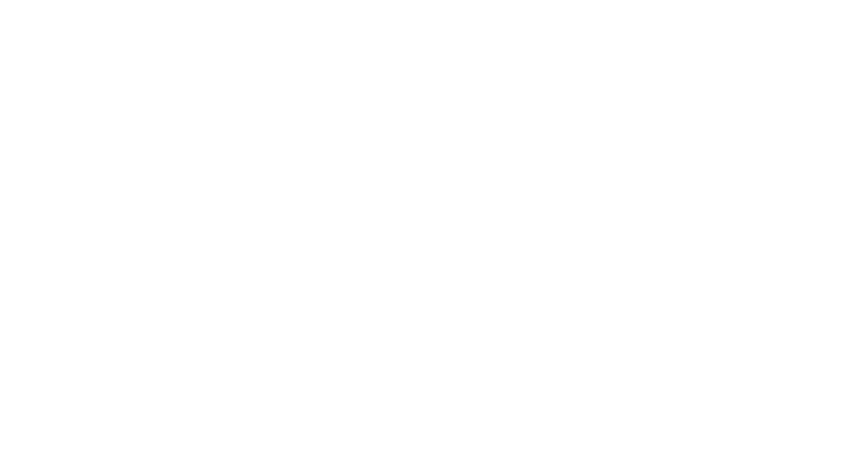 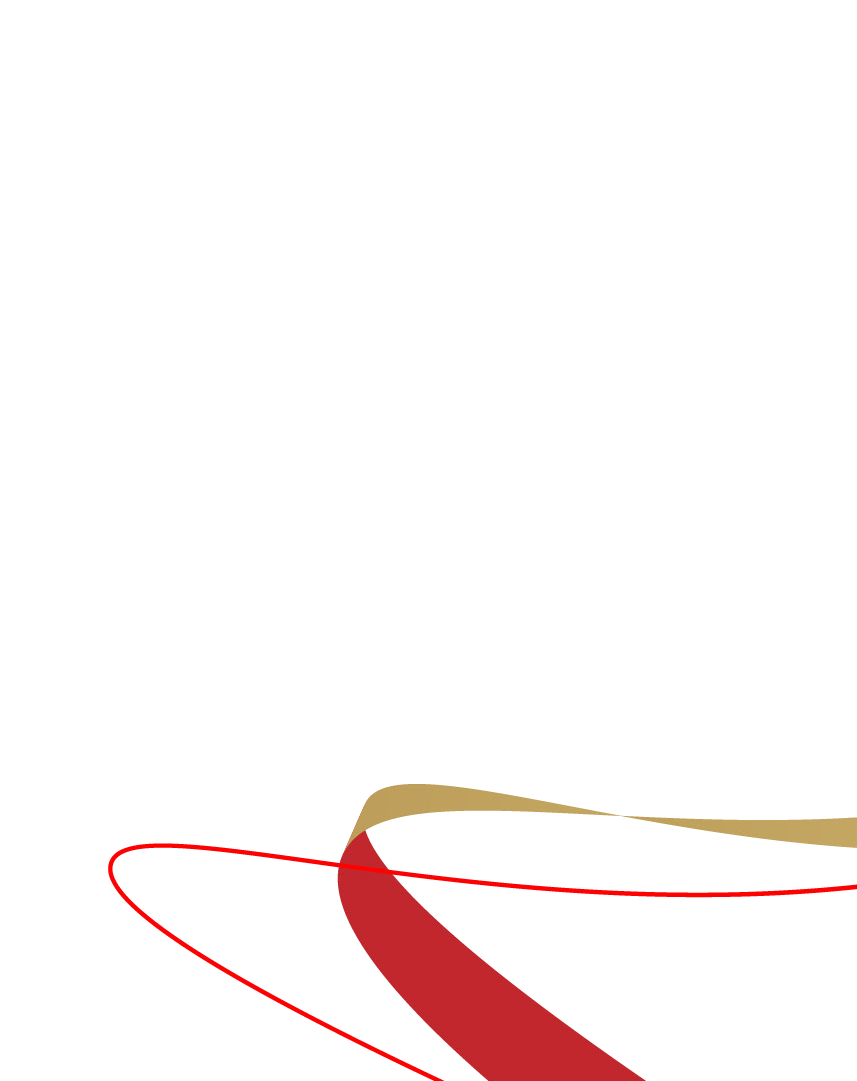 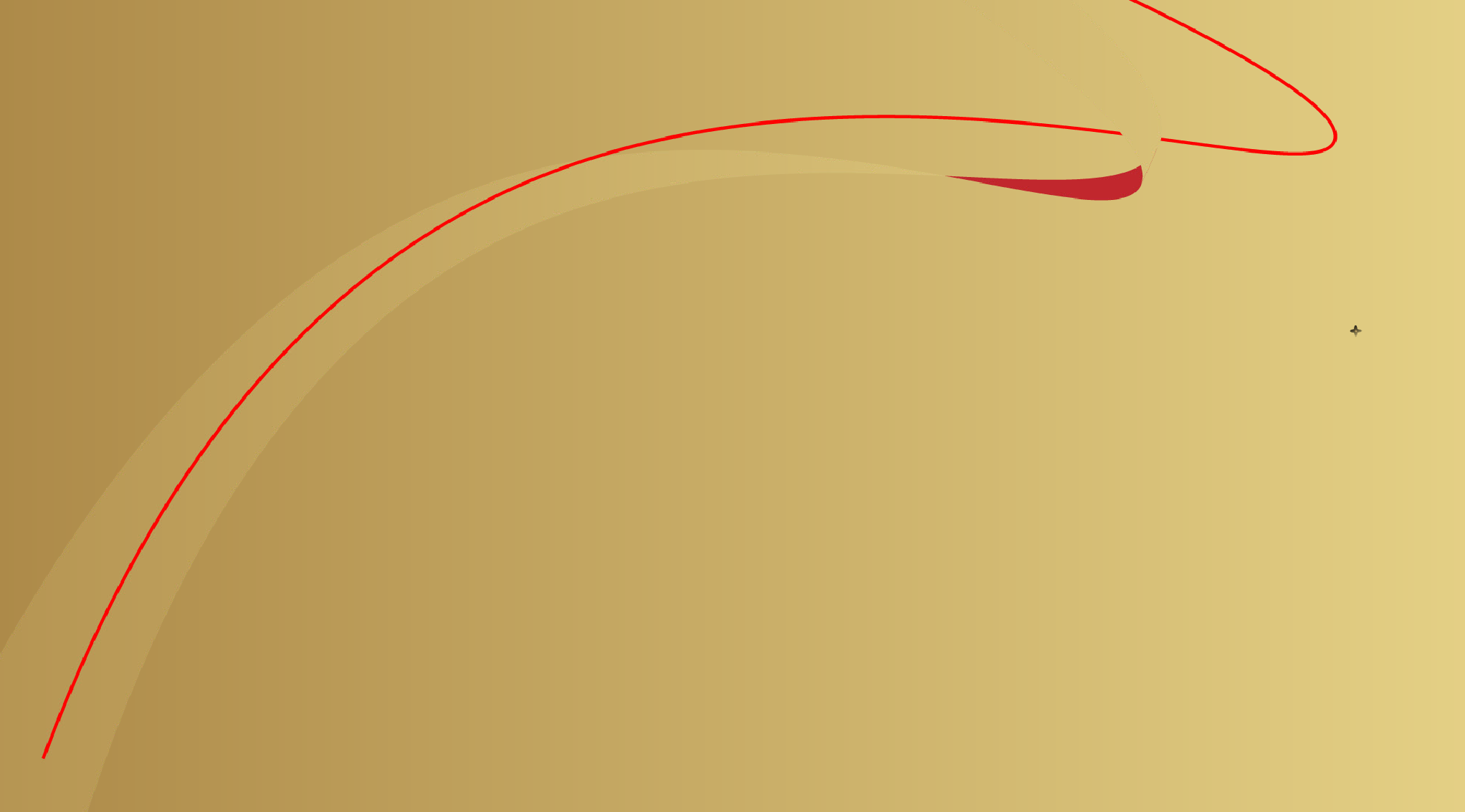 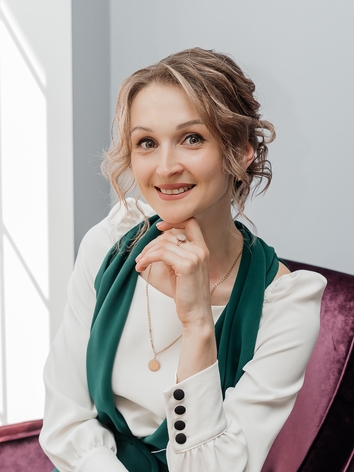 Привалова Ольга Викторовна
учитель начальных классов МОУ-СОШ 
с. Красновичи Унечского района, победитель регионального этапа Всероссийского конкурса «Учитель года России» в 2022 году
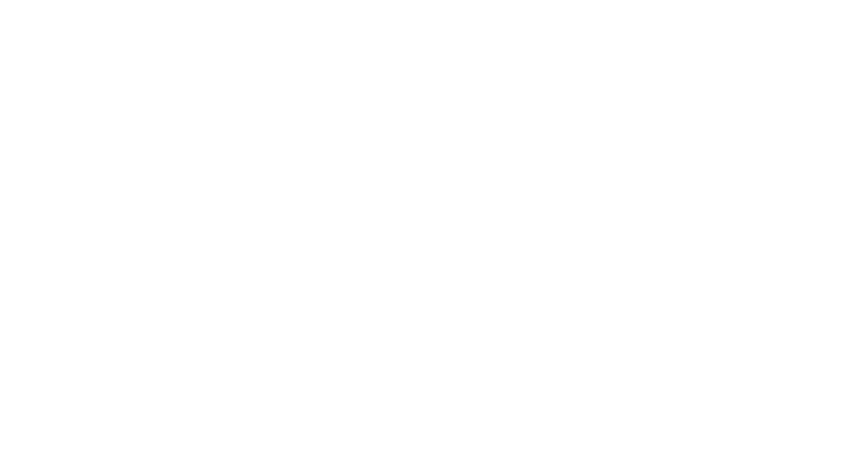 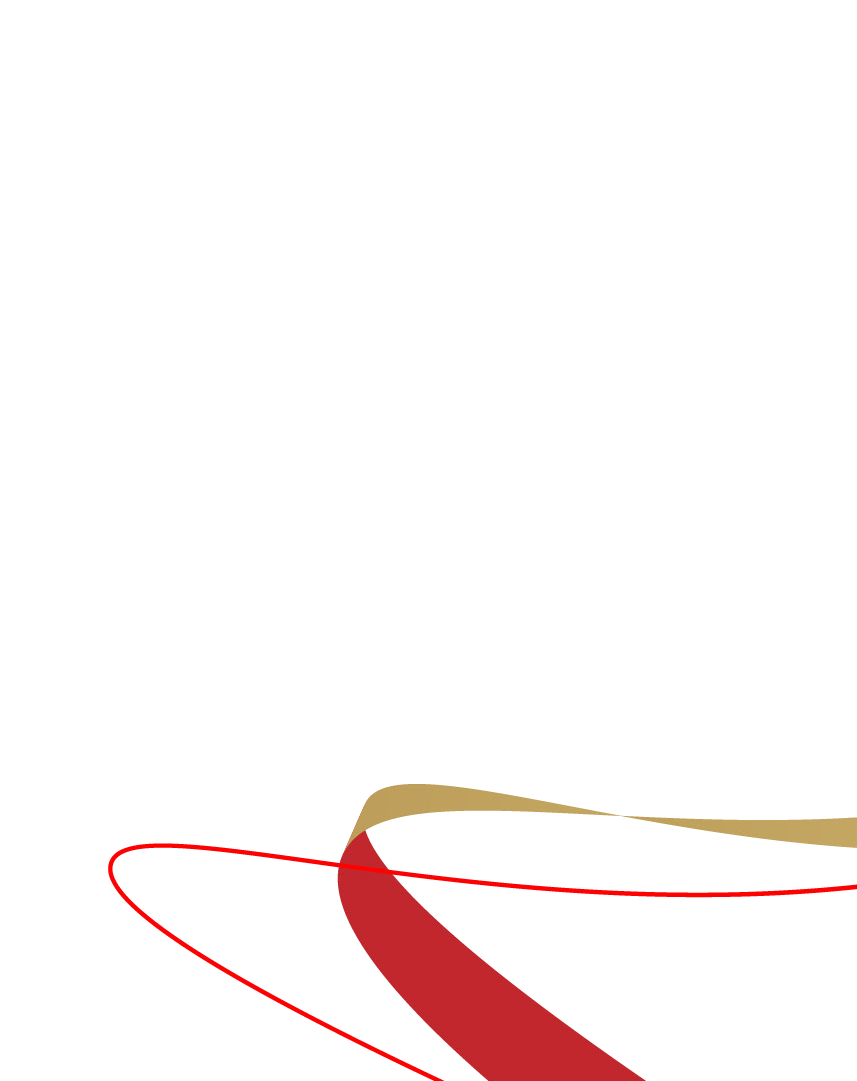 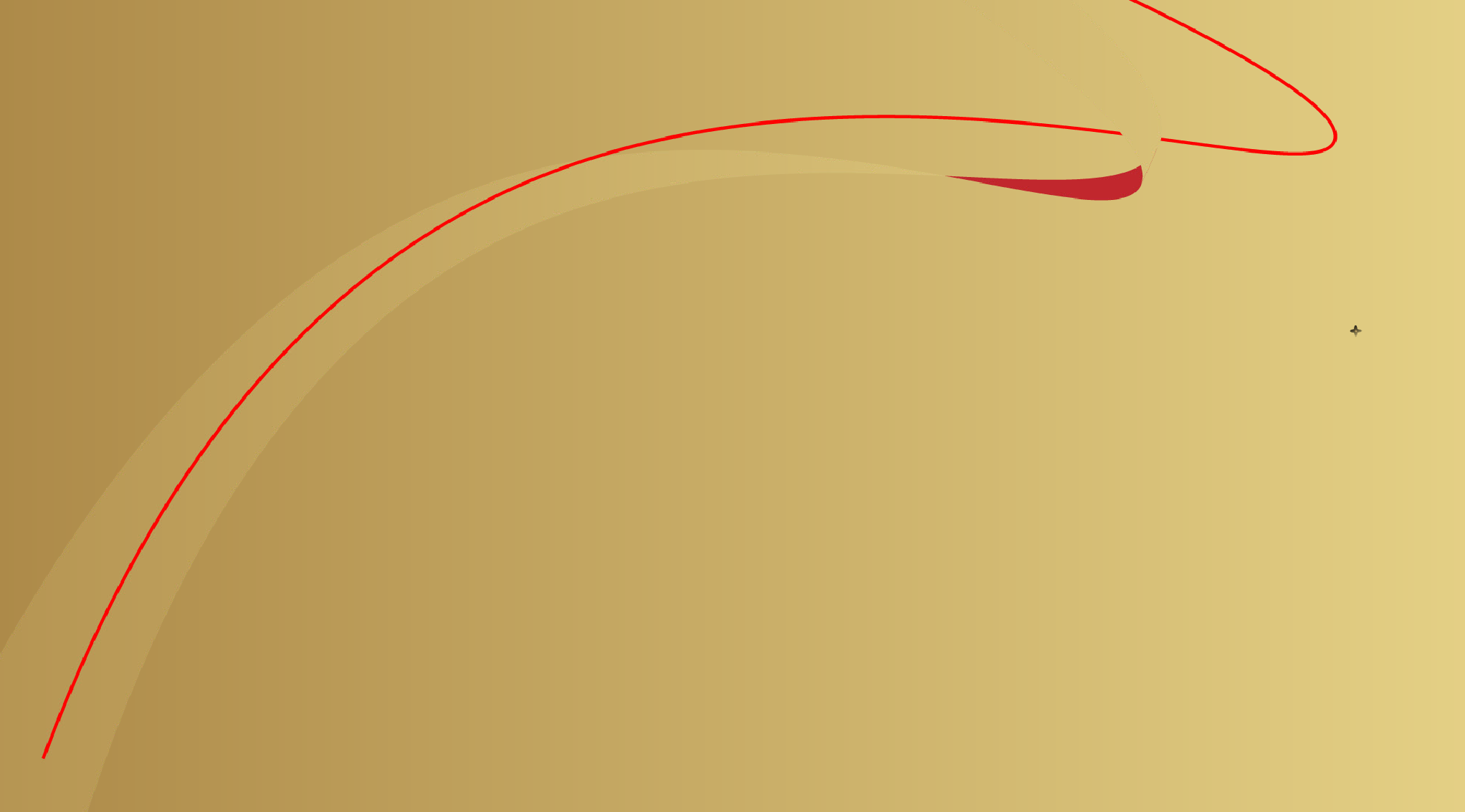 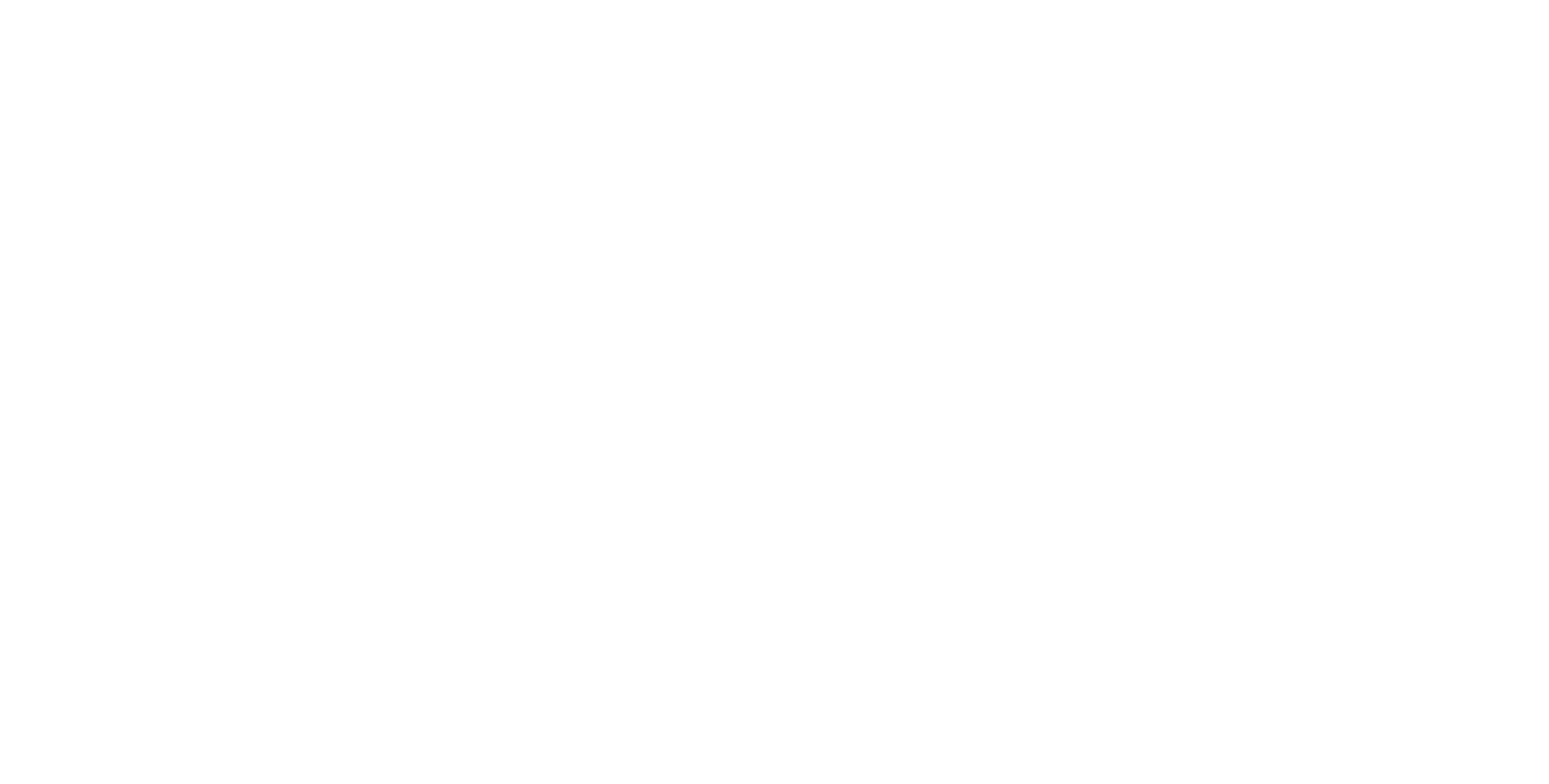 Учителя физики, информатики
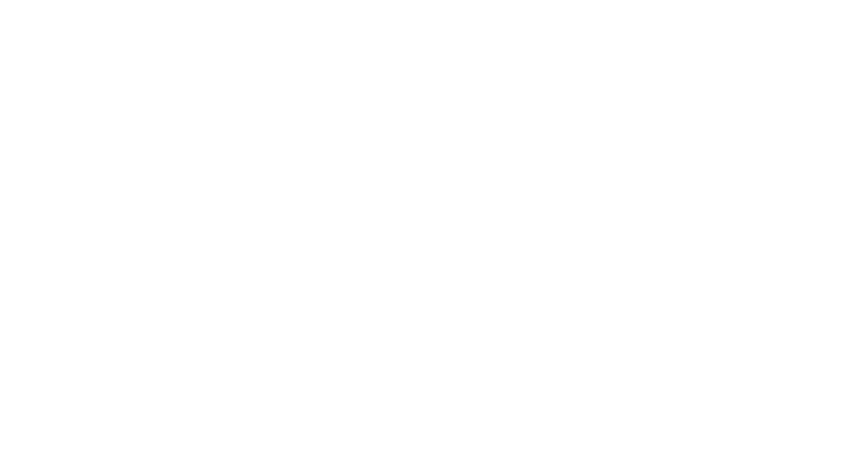 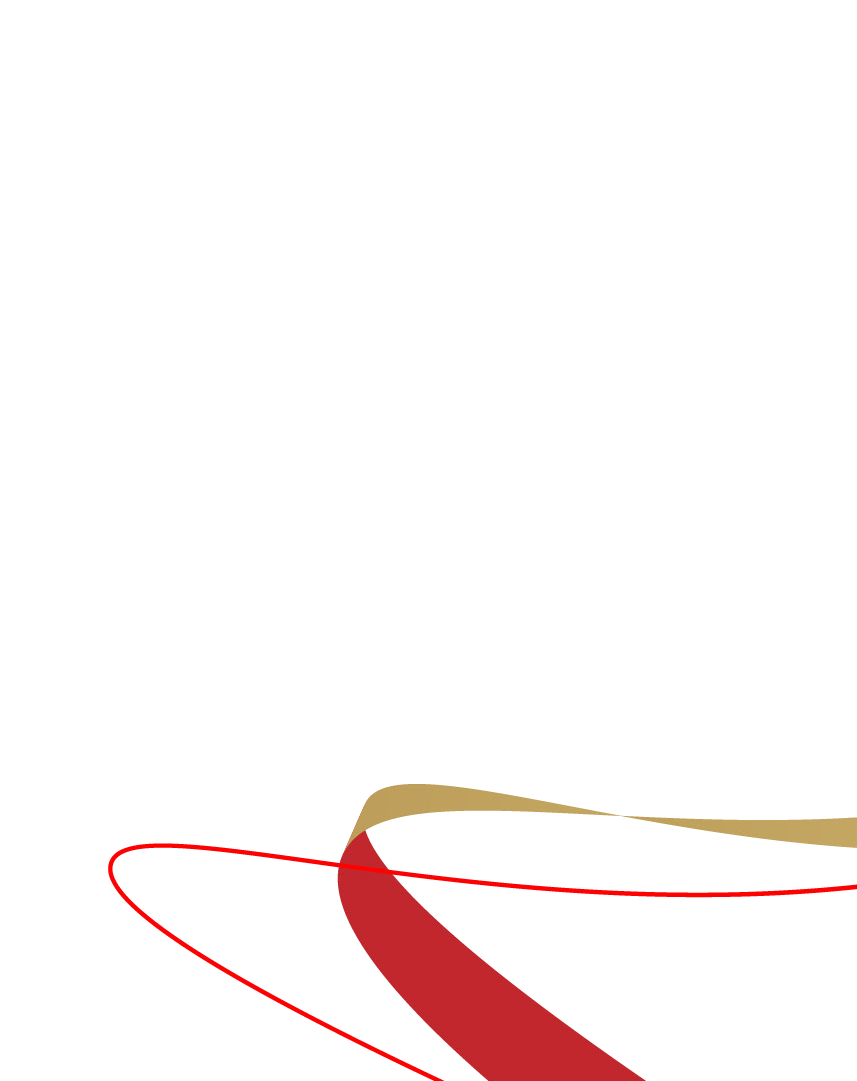 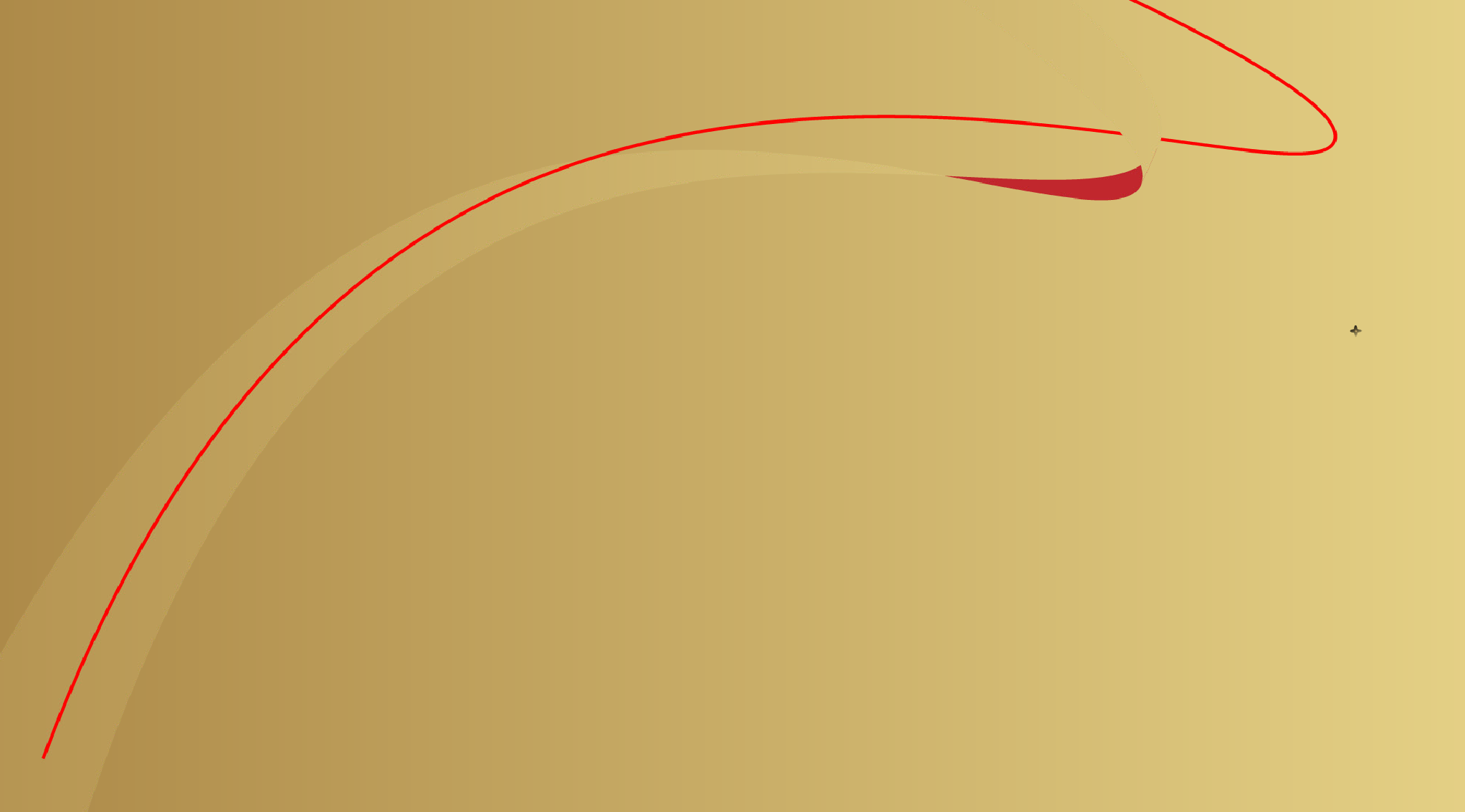 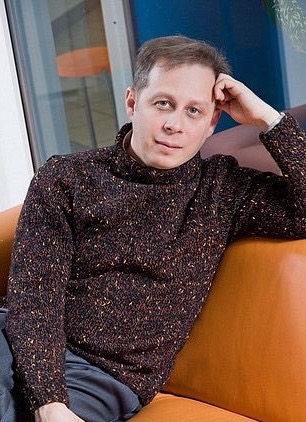 Ильенко Андрей Андреевич
заместитель директора по УВР, учитель информатики МБОУ СОШ № 18 г. Брянска, Почетный работник общего образования Российской Федерации
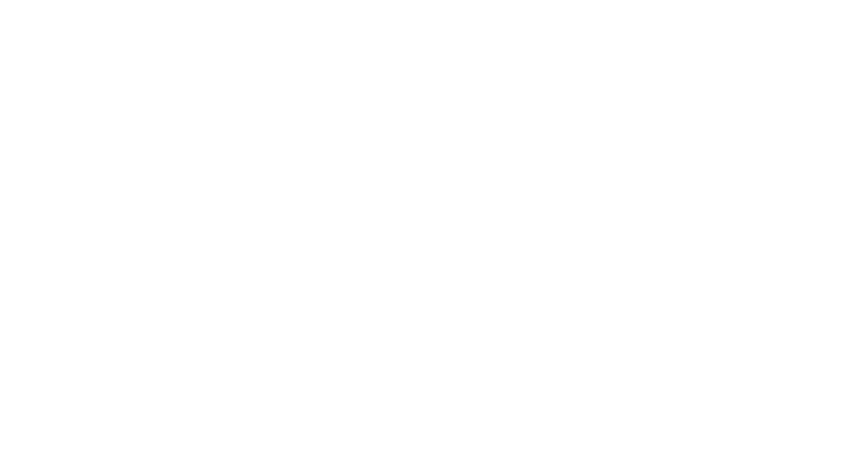 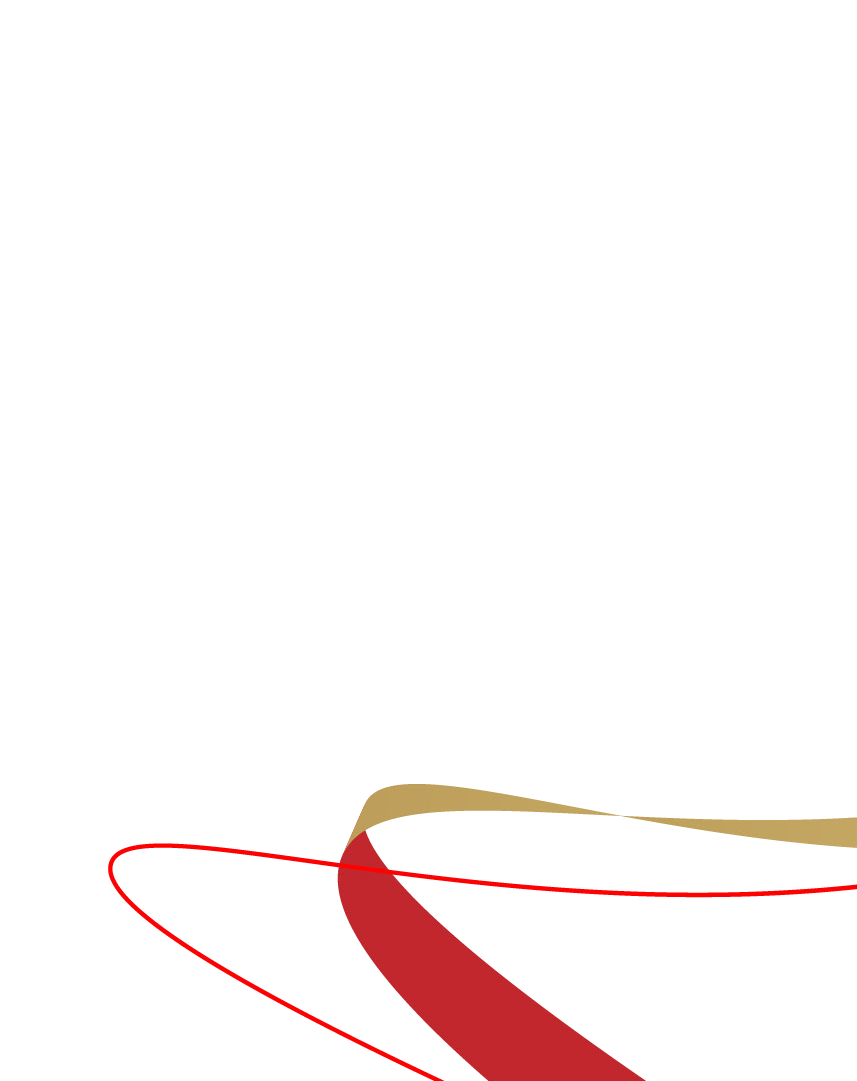 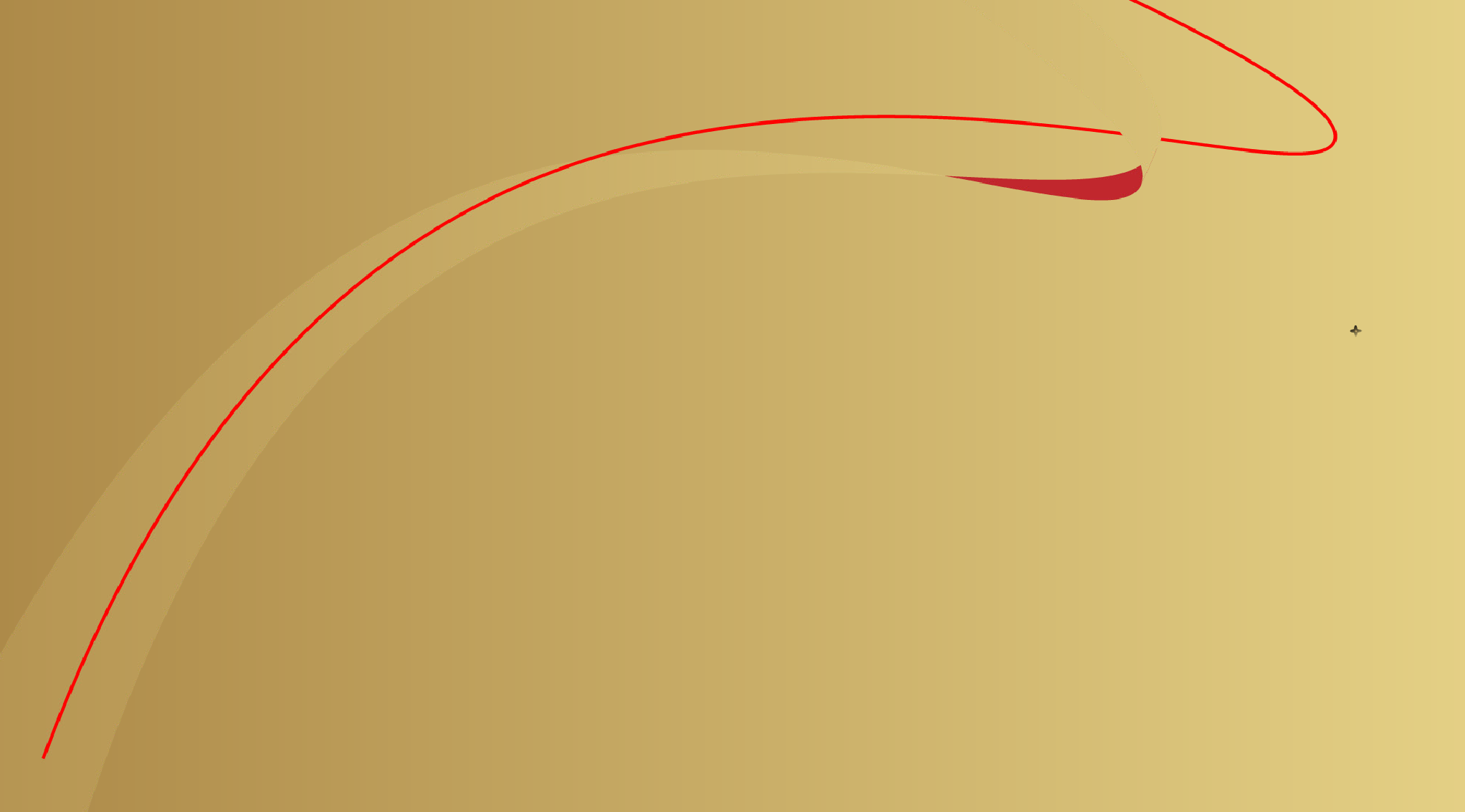 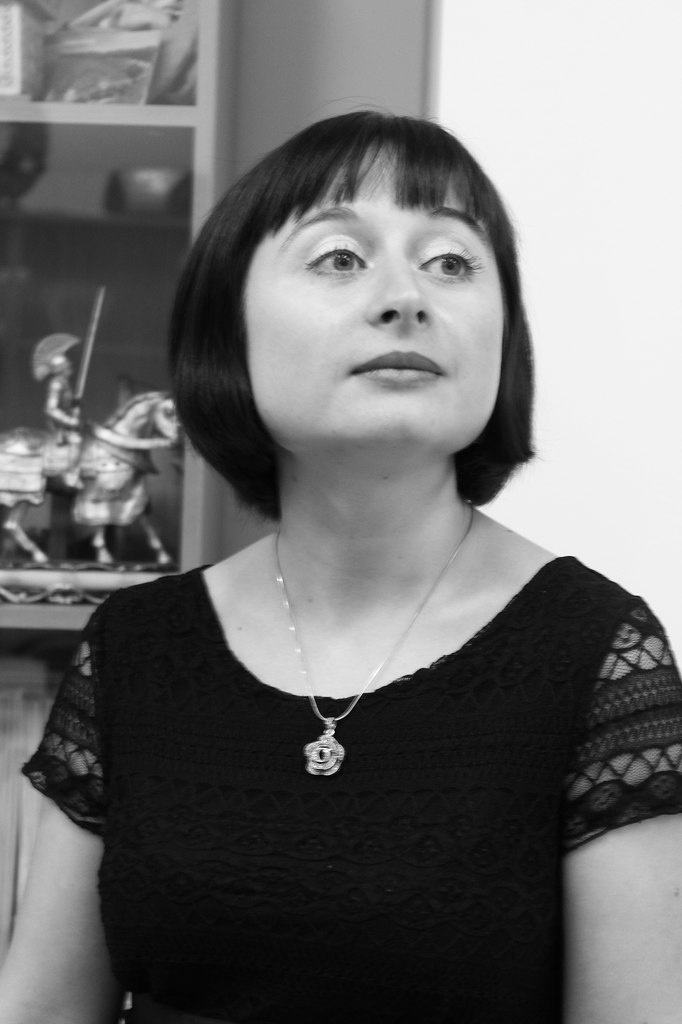 Бирюлина Елена Владимировна
заведующий кафедрой естественно-математического и цифрового образования ГАУ ДПО «БИПКРО», кандидат педагогических наук
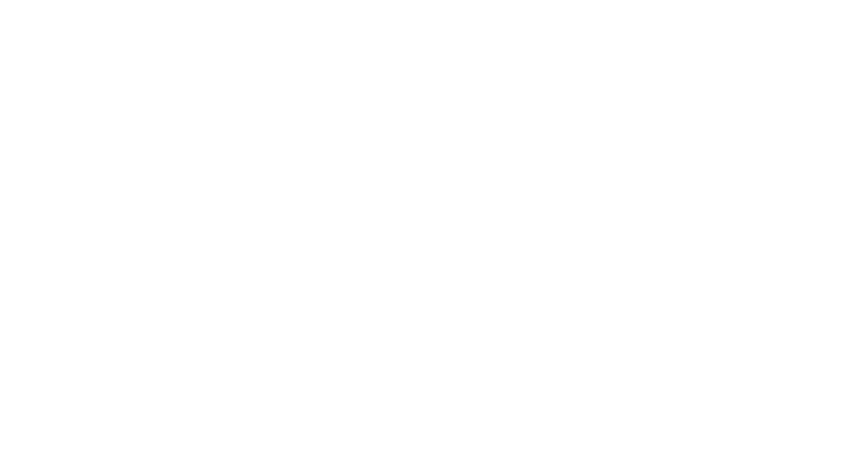 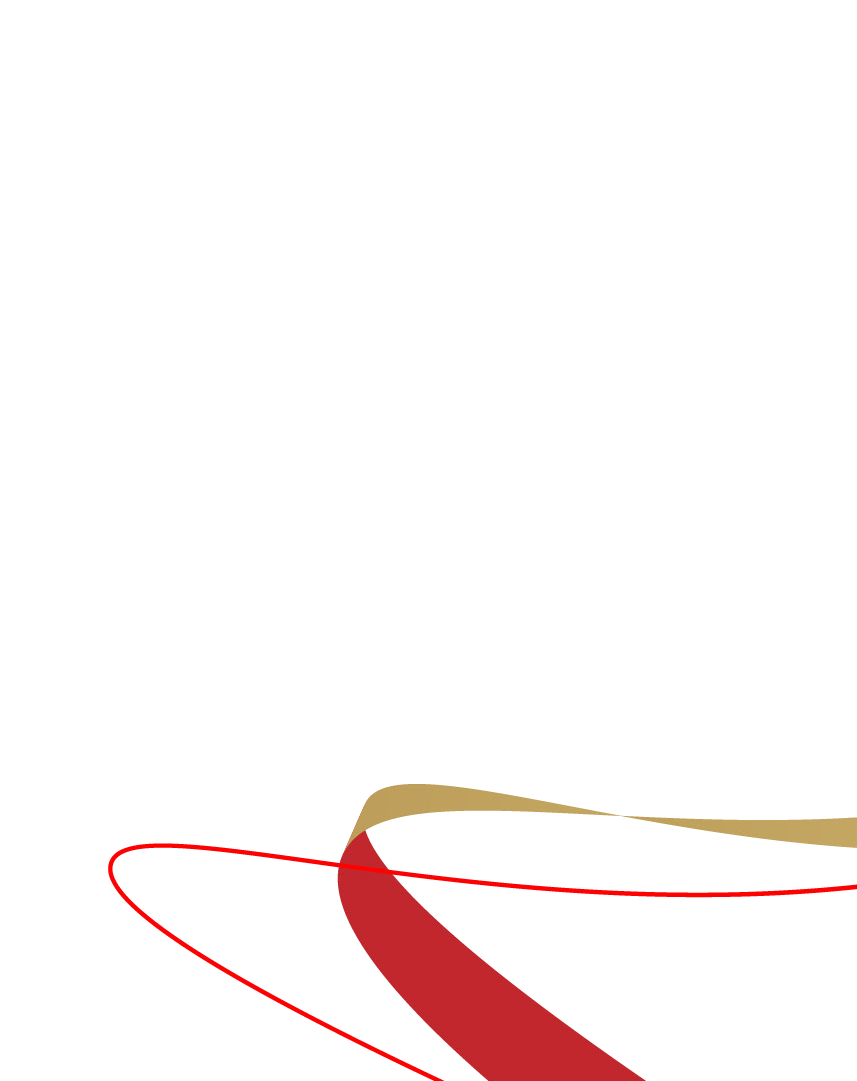 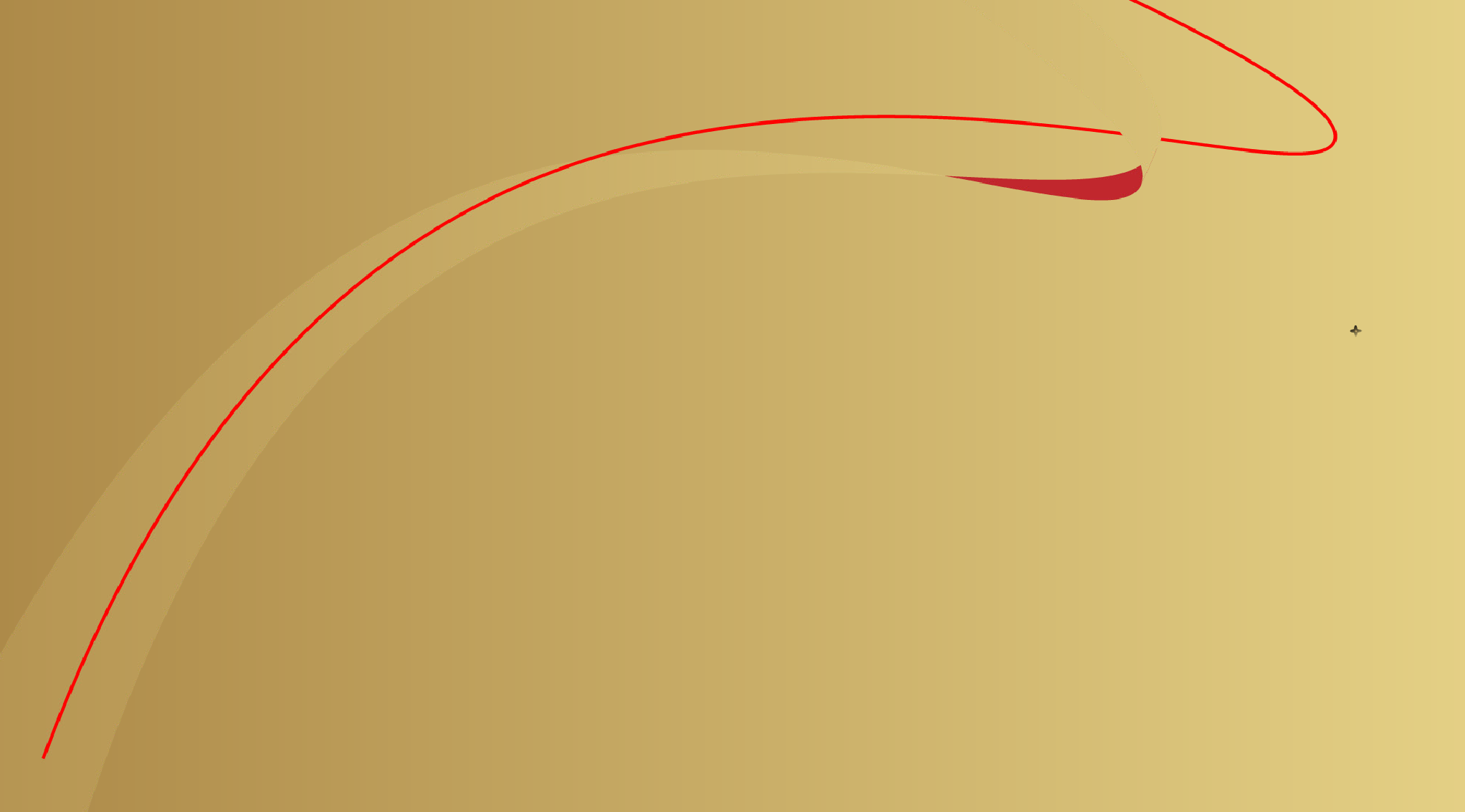 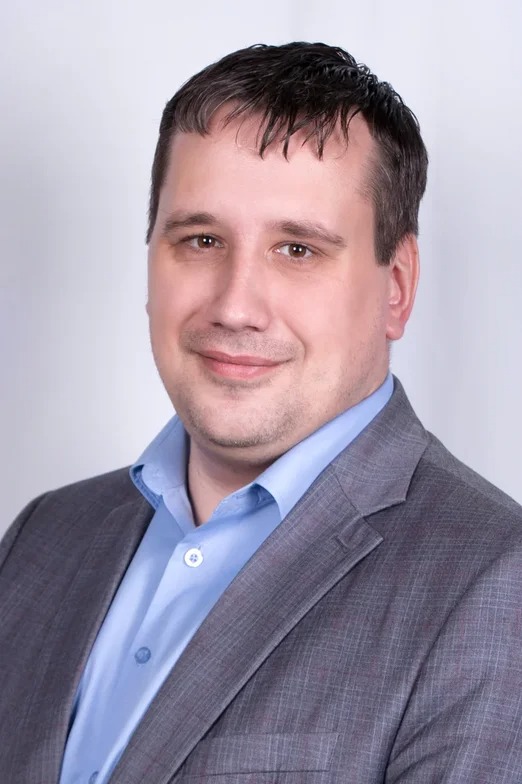 Иванов Алексей Иванович
заместитель директора, учитель физики ГБОУ «Брянский городской лицей №1 имени А.С. Пушкина», лауреат регионального этапа Всероссийского конкурса «Учитель года России» в 2018 году, Почетный работник воспитания и просвещения Российской Федерации
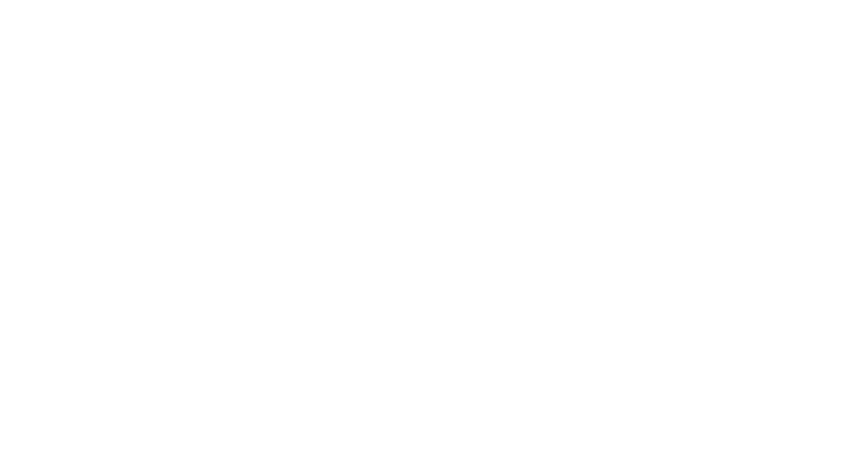 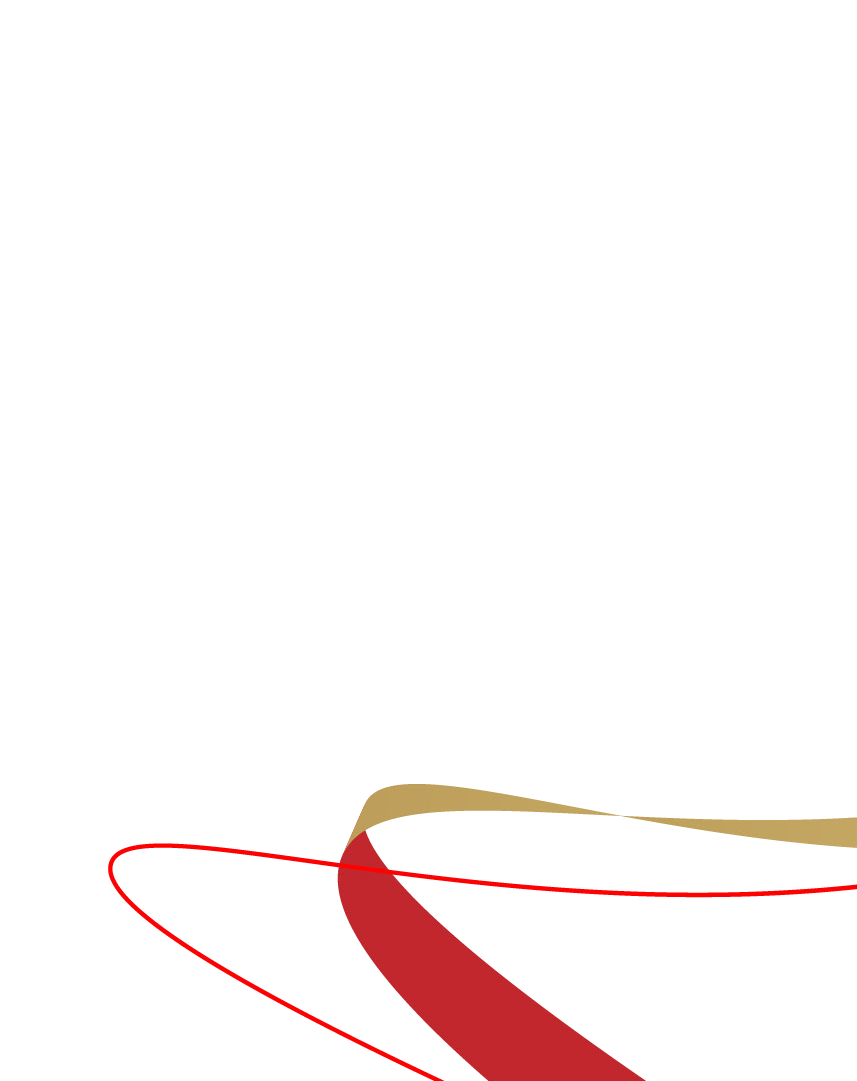 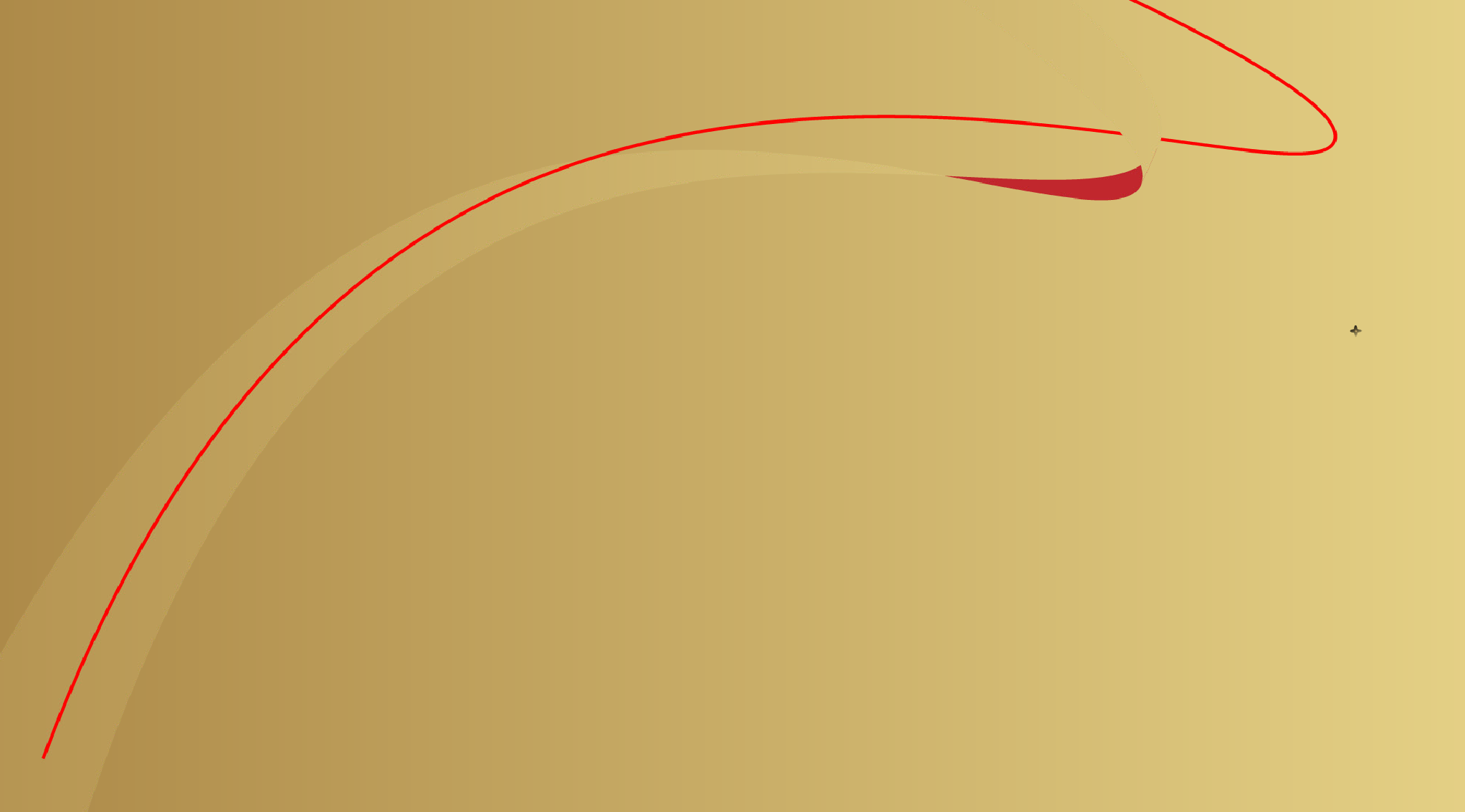 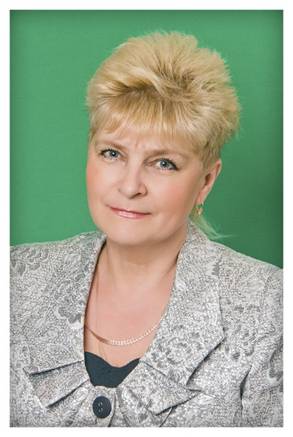 Маевская Наталья Сергеевна
учитель математики МБОУ СОШ № 18 г. Брянска, Заслуженный учитель Российской Федерации
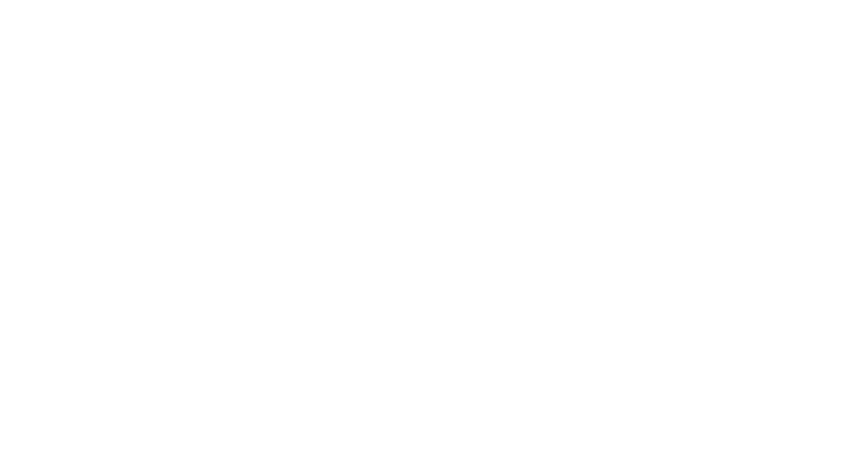 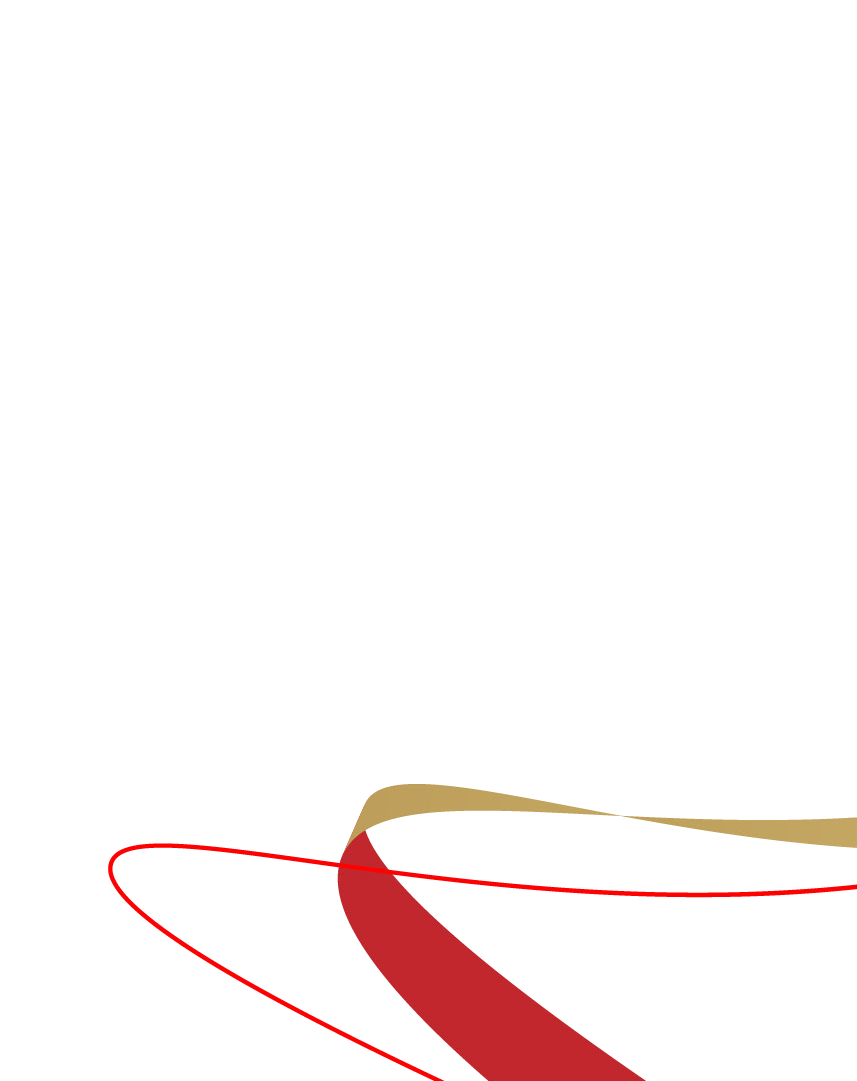 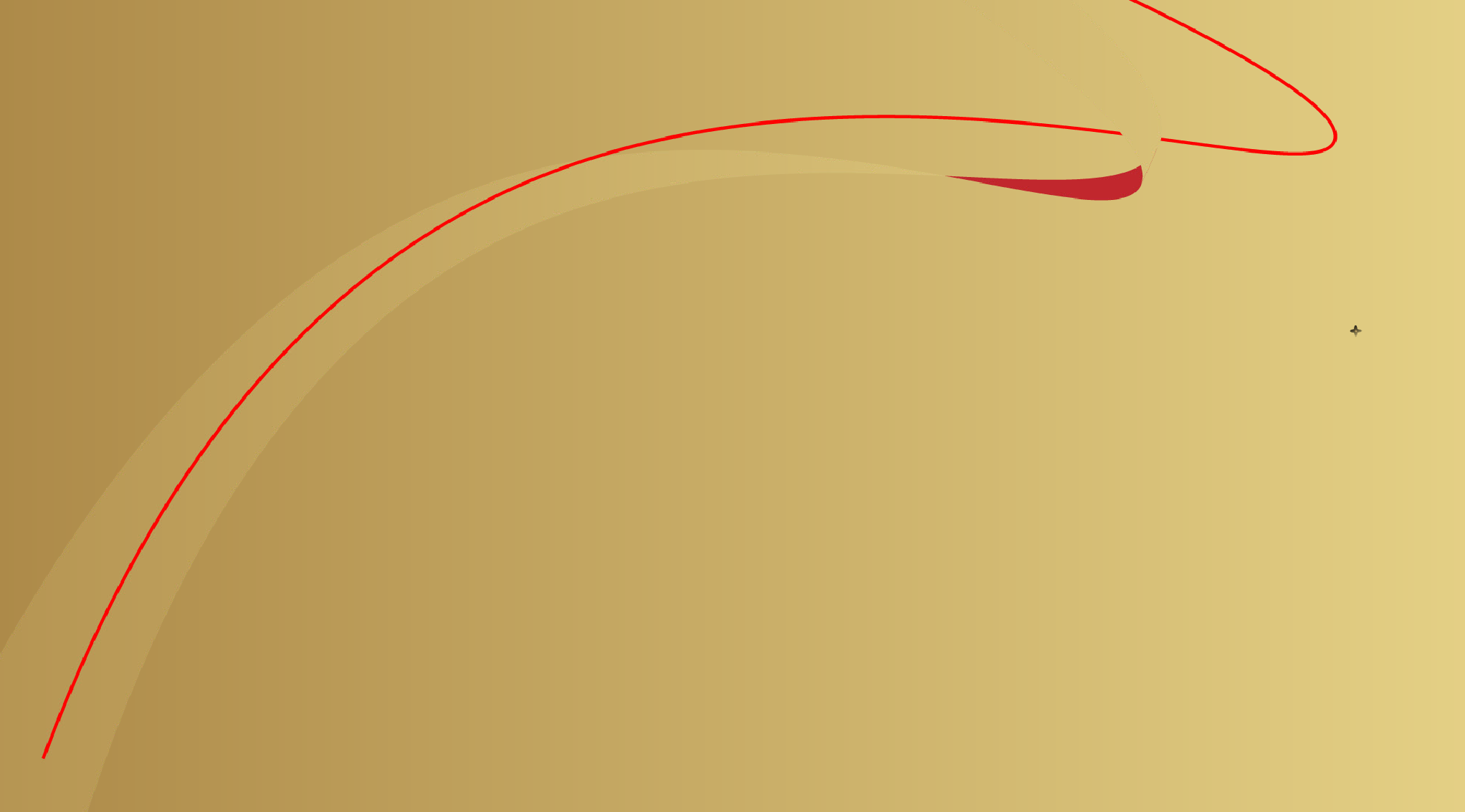 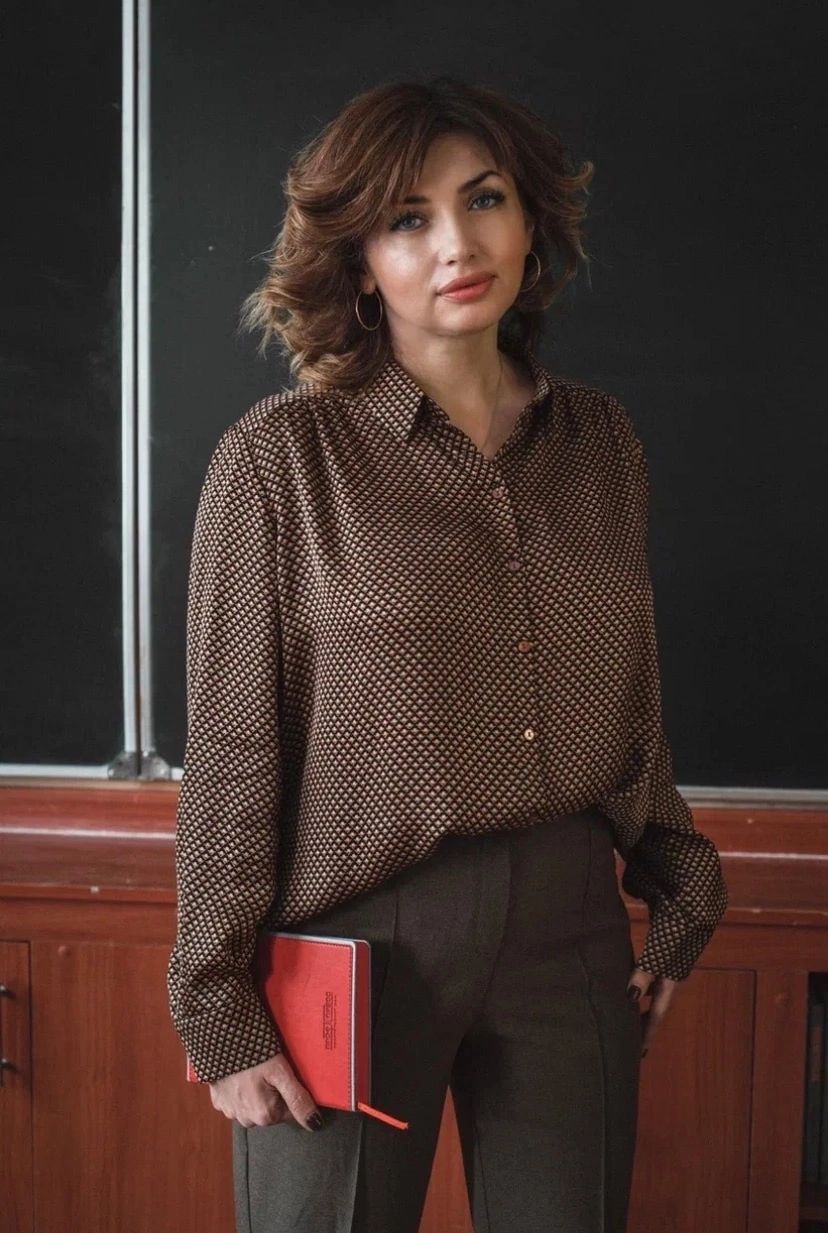 Самуйленко Марина Григорьевна
учитель общественных дисциплин МАОУ «Дятьковская городская гимназия», победитель регионального этапа Всероссийского конкурса «Учитель года России» в 2014 году, Почетный работник общего образования Российской Федерации
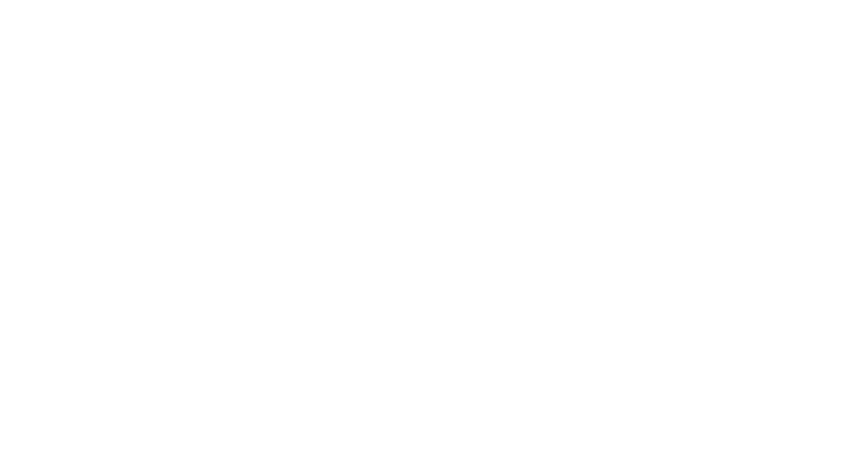 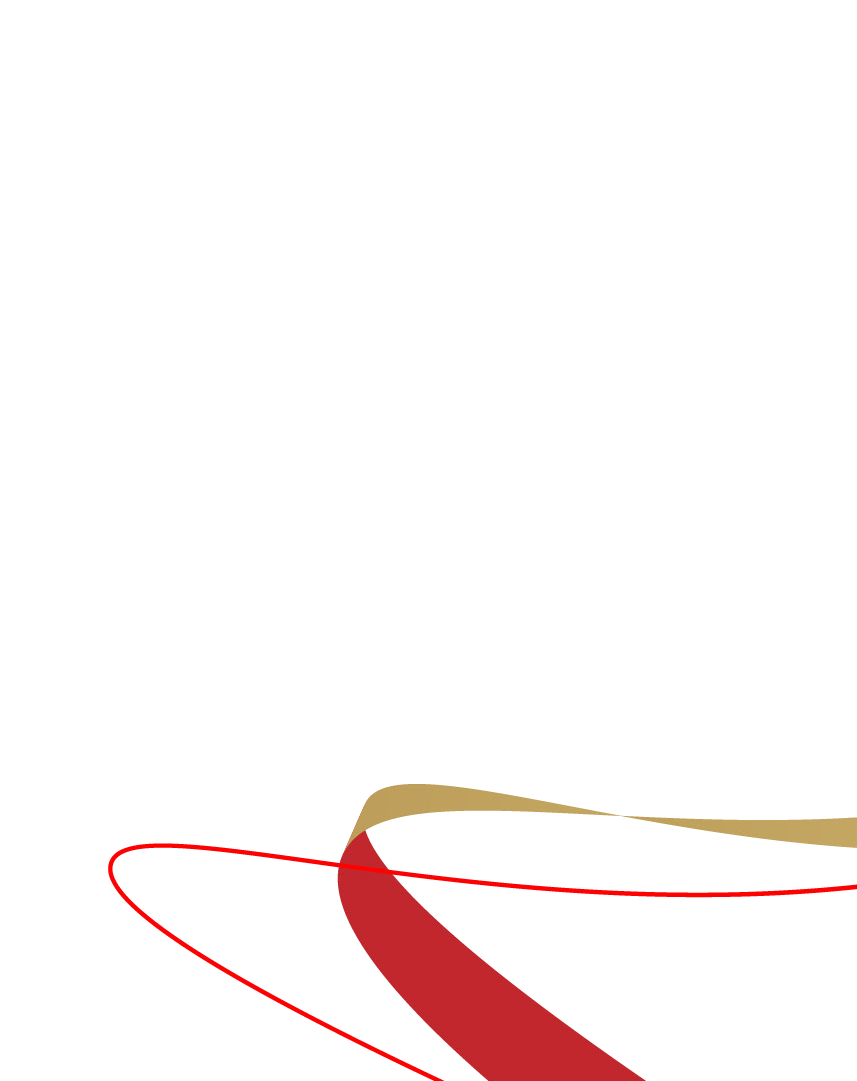 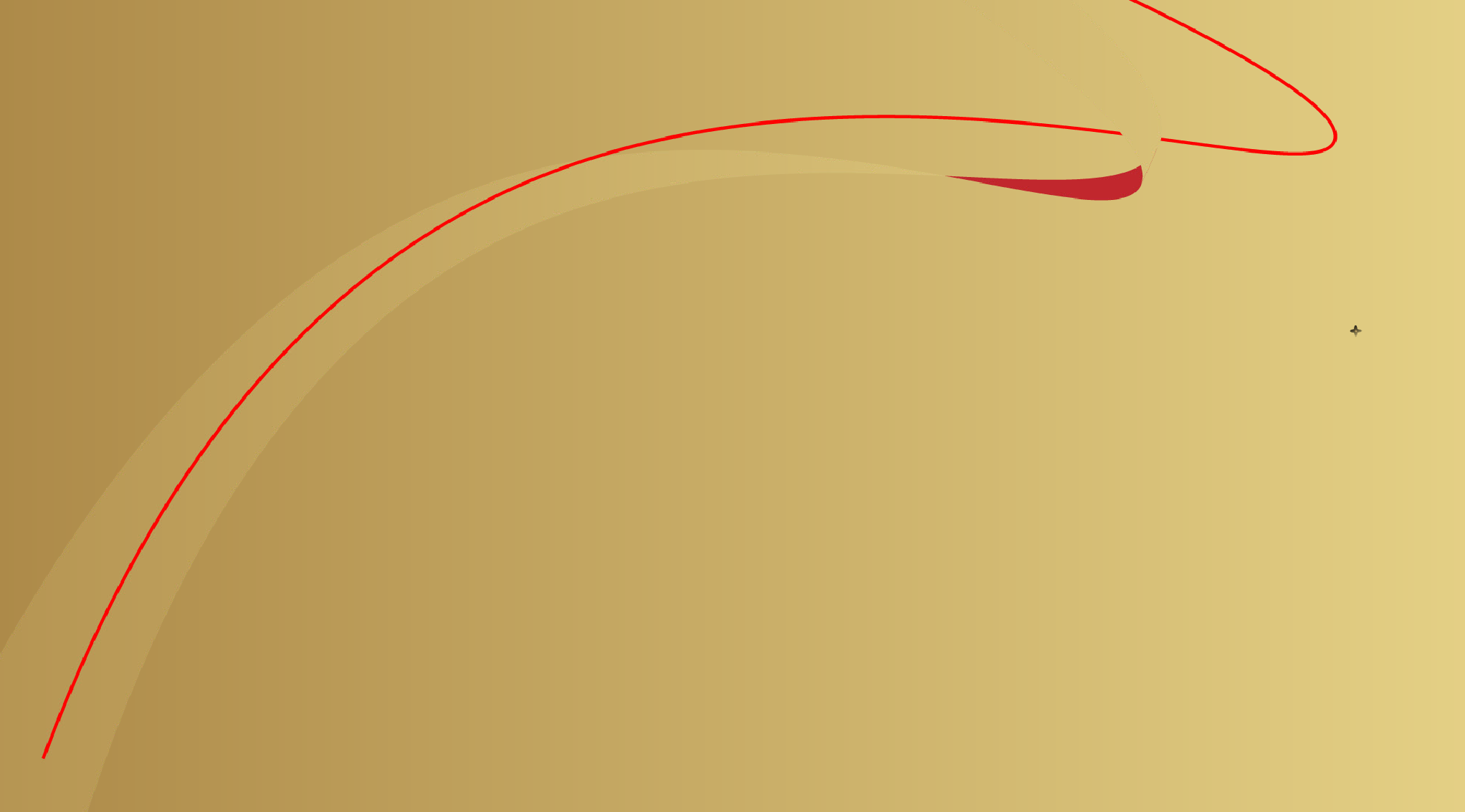 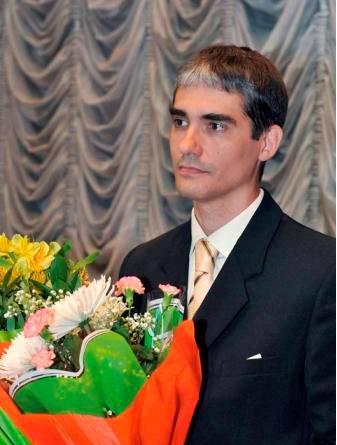 Филин Павел Владимирович
учитель информатики МБОУ «СОШ №46» 
г. Брянска, победитель регионального этапа Всероссийского конкурса «Учитель года России» в 2012 году, Почётный работник общего образования Российской Федерации
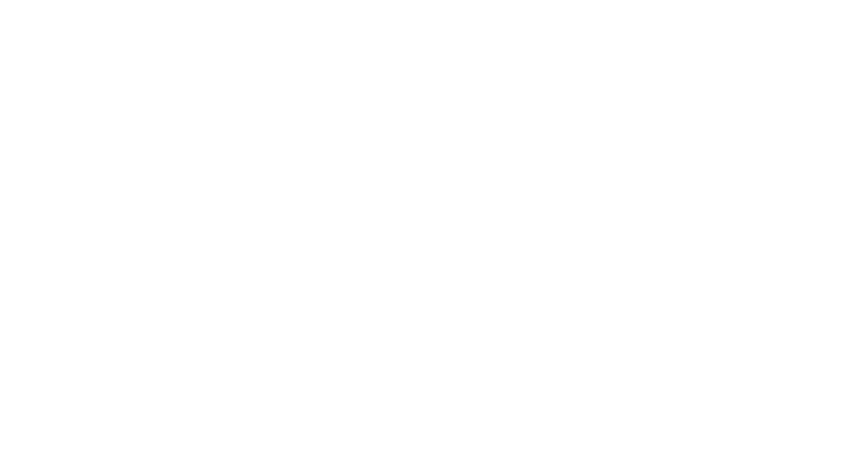 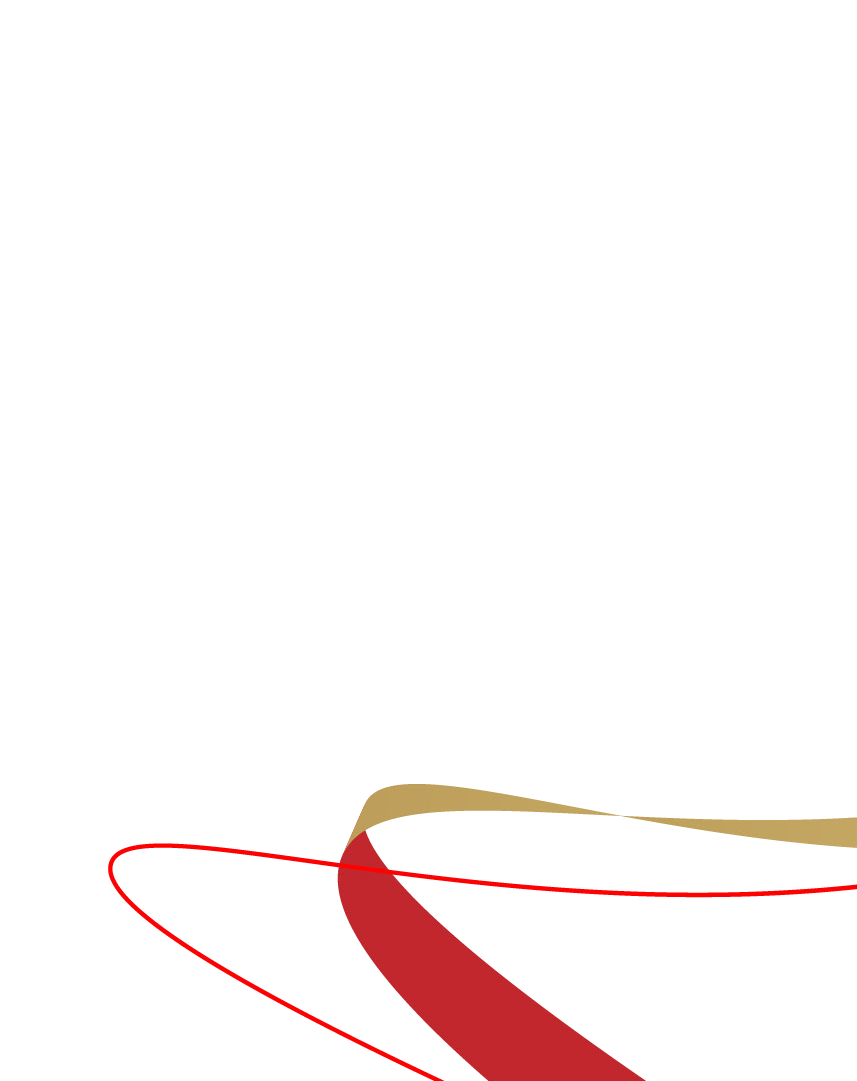 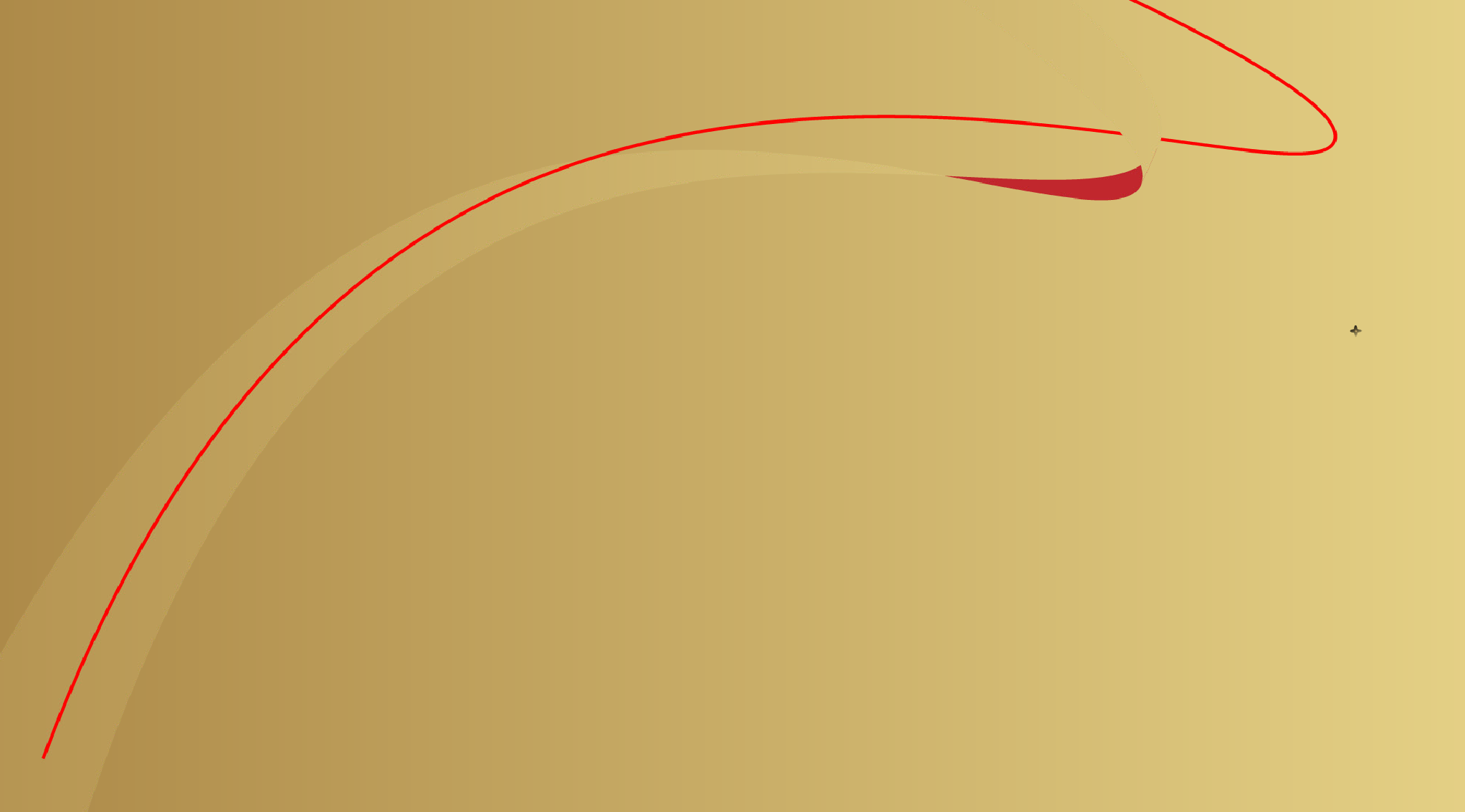 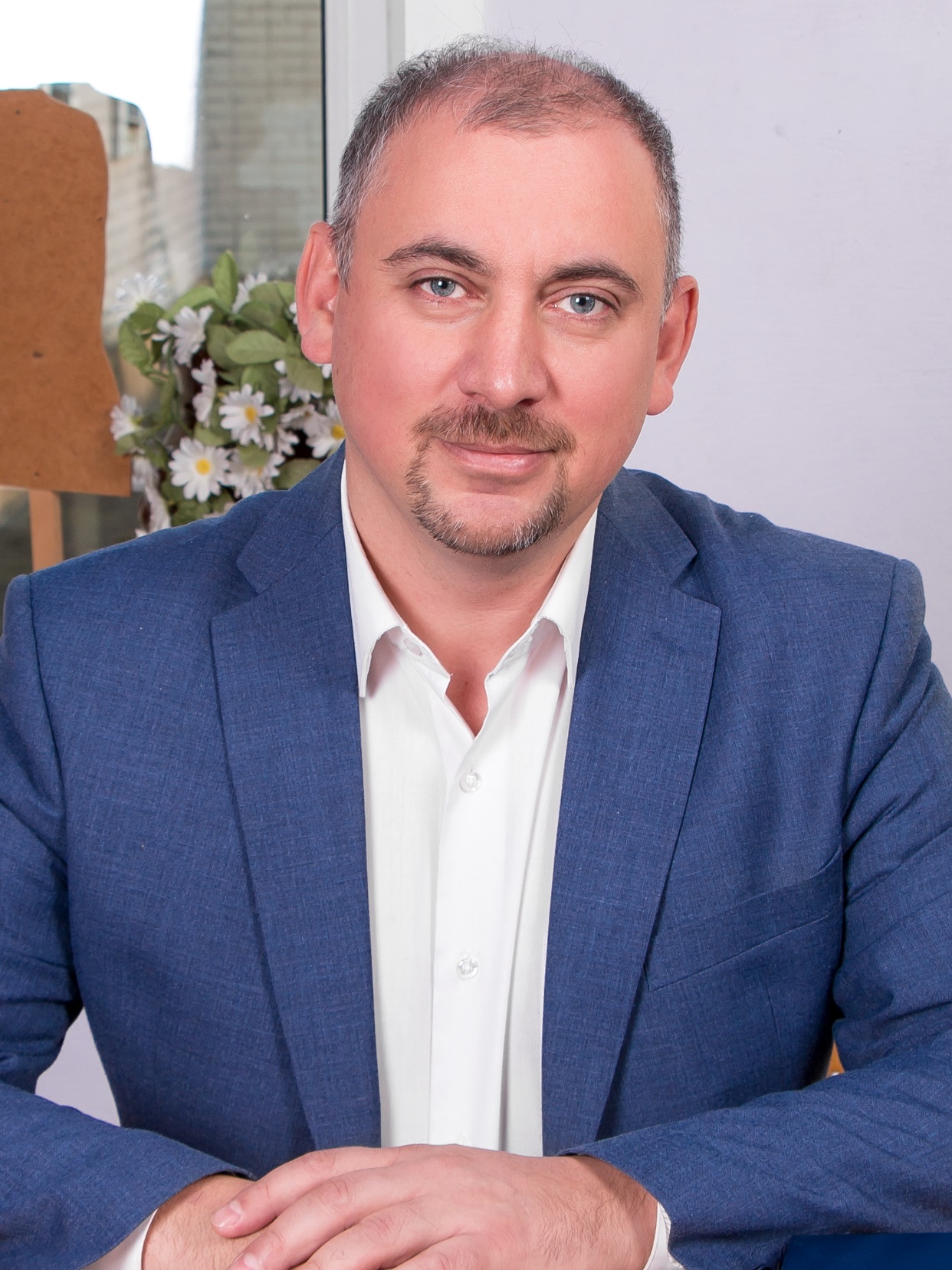 Кравченко Александр Михайлович
директор МАОУ «Гимназия №1» г. Брянска, Почетный работник общего образования
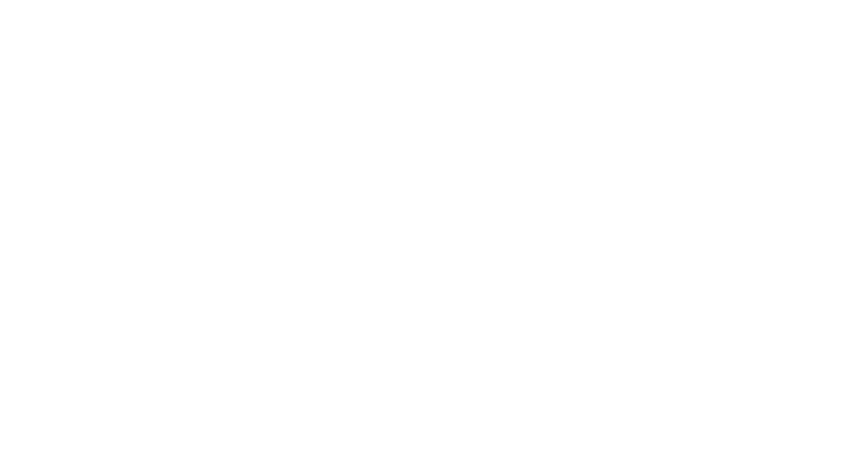 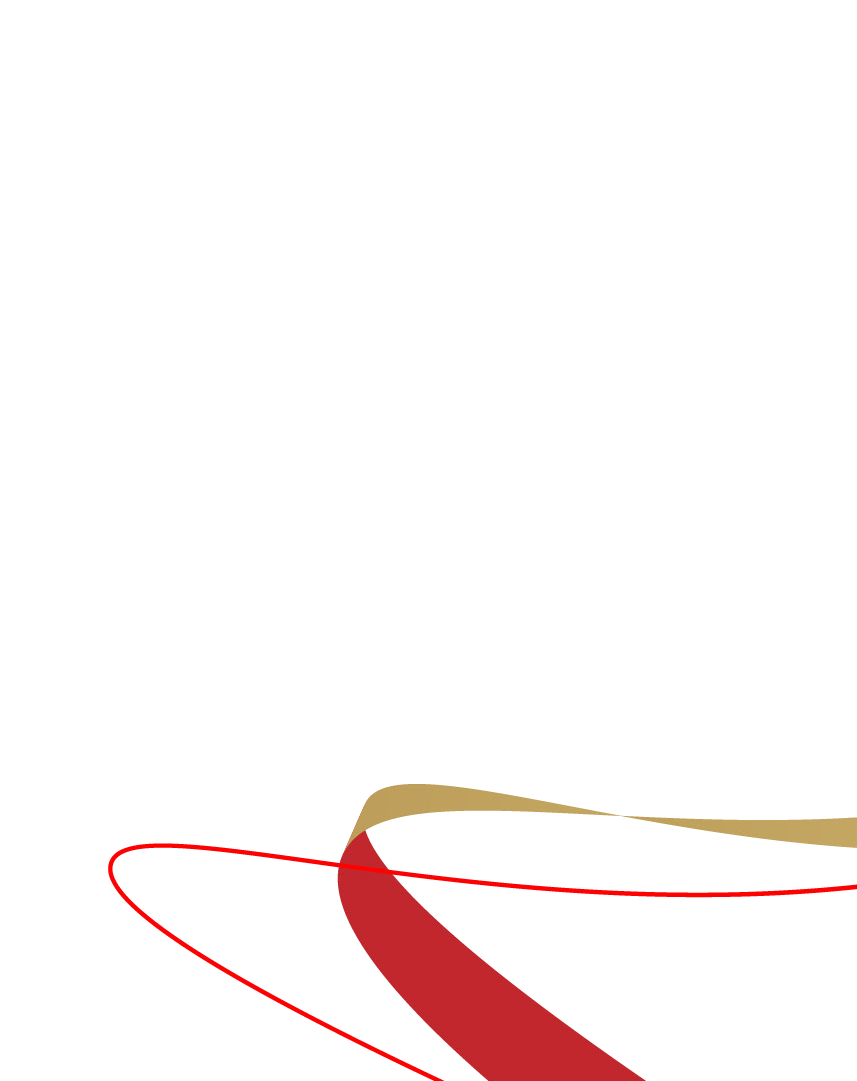 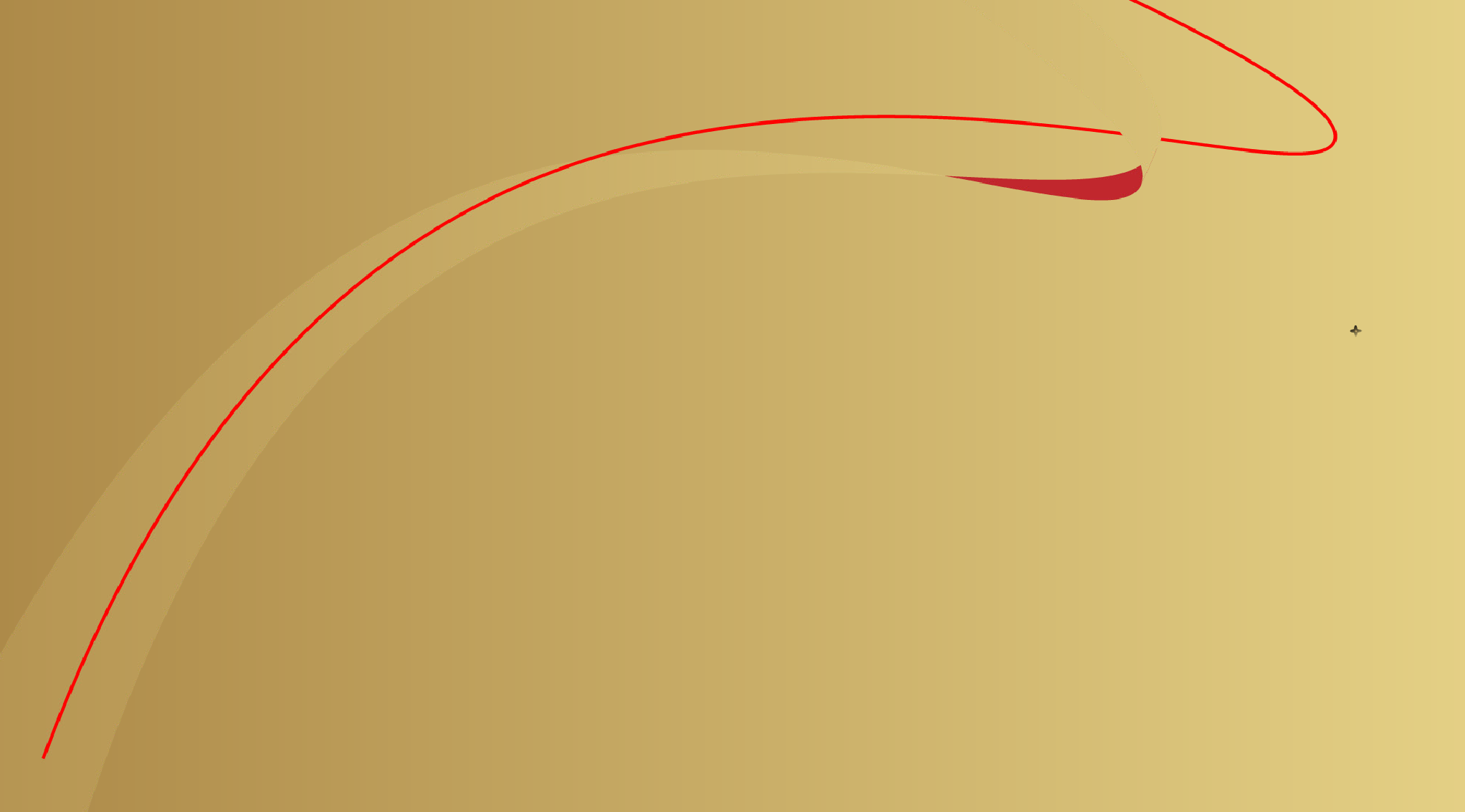 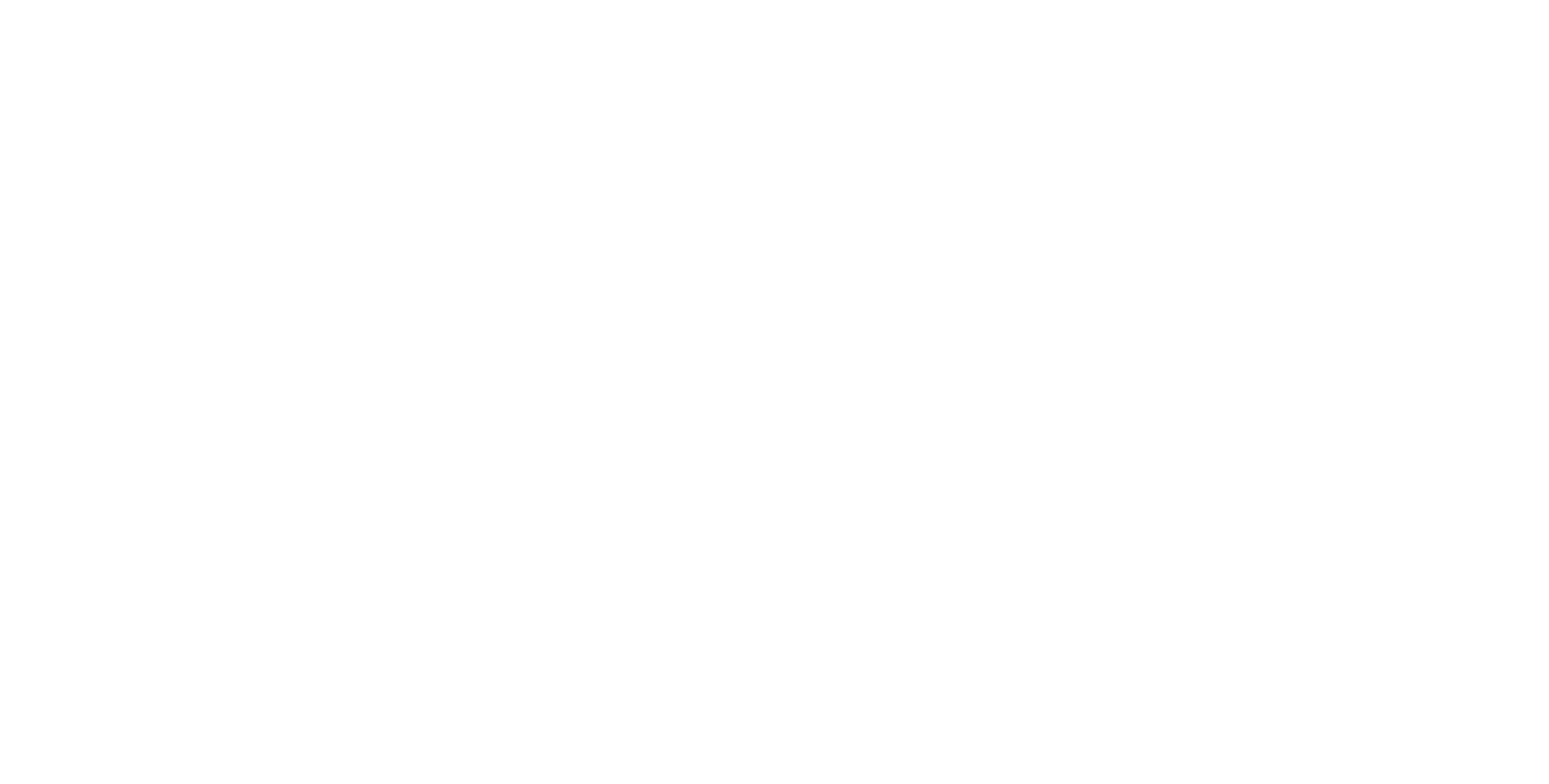 Учителя русского языка и литературы
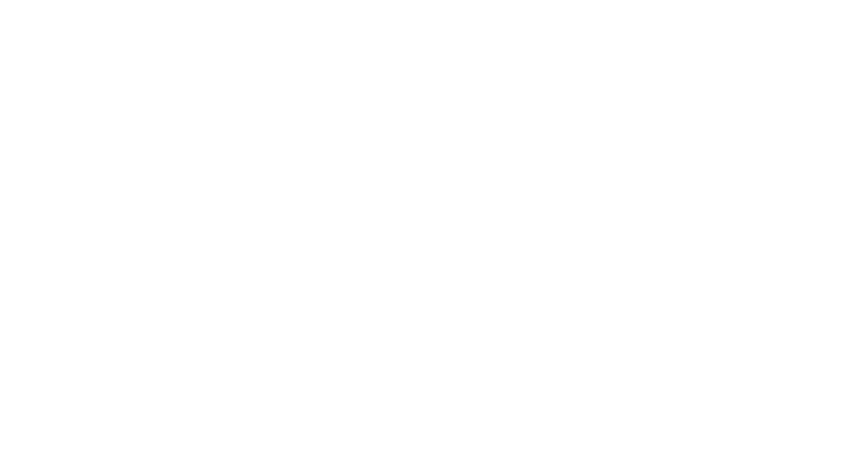 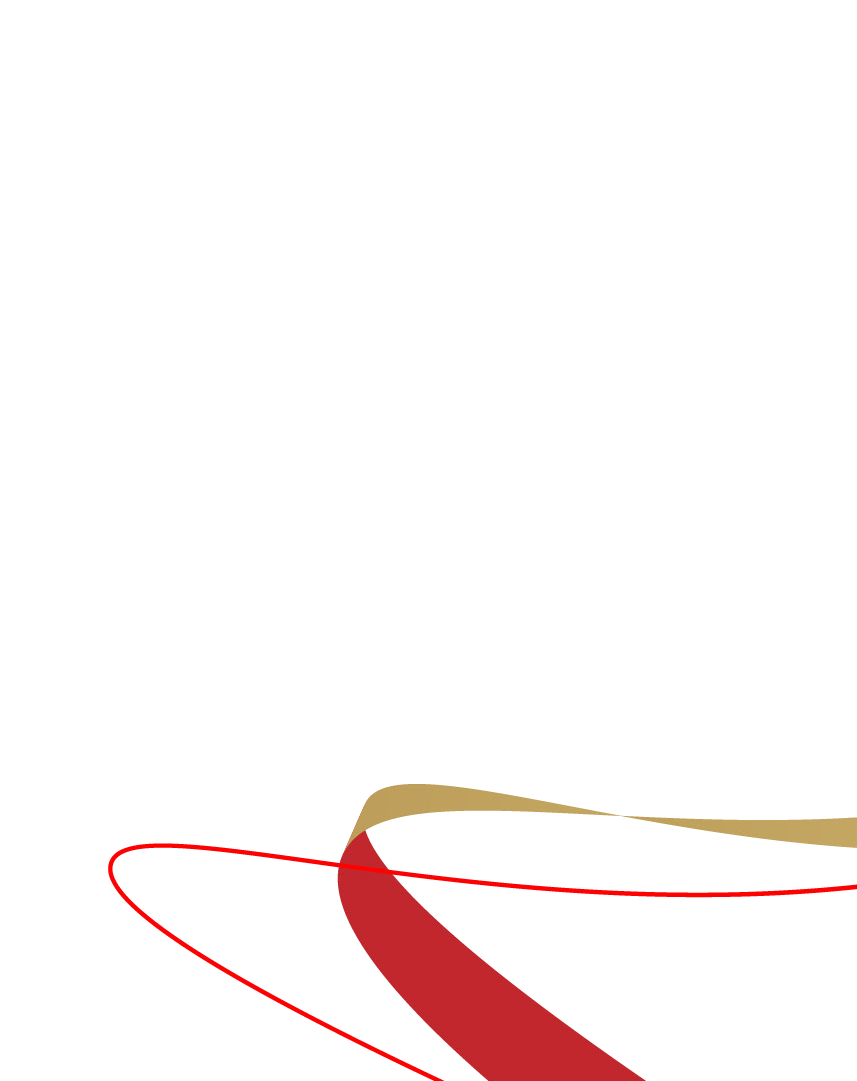 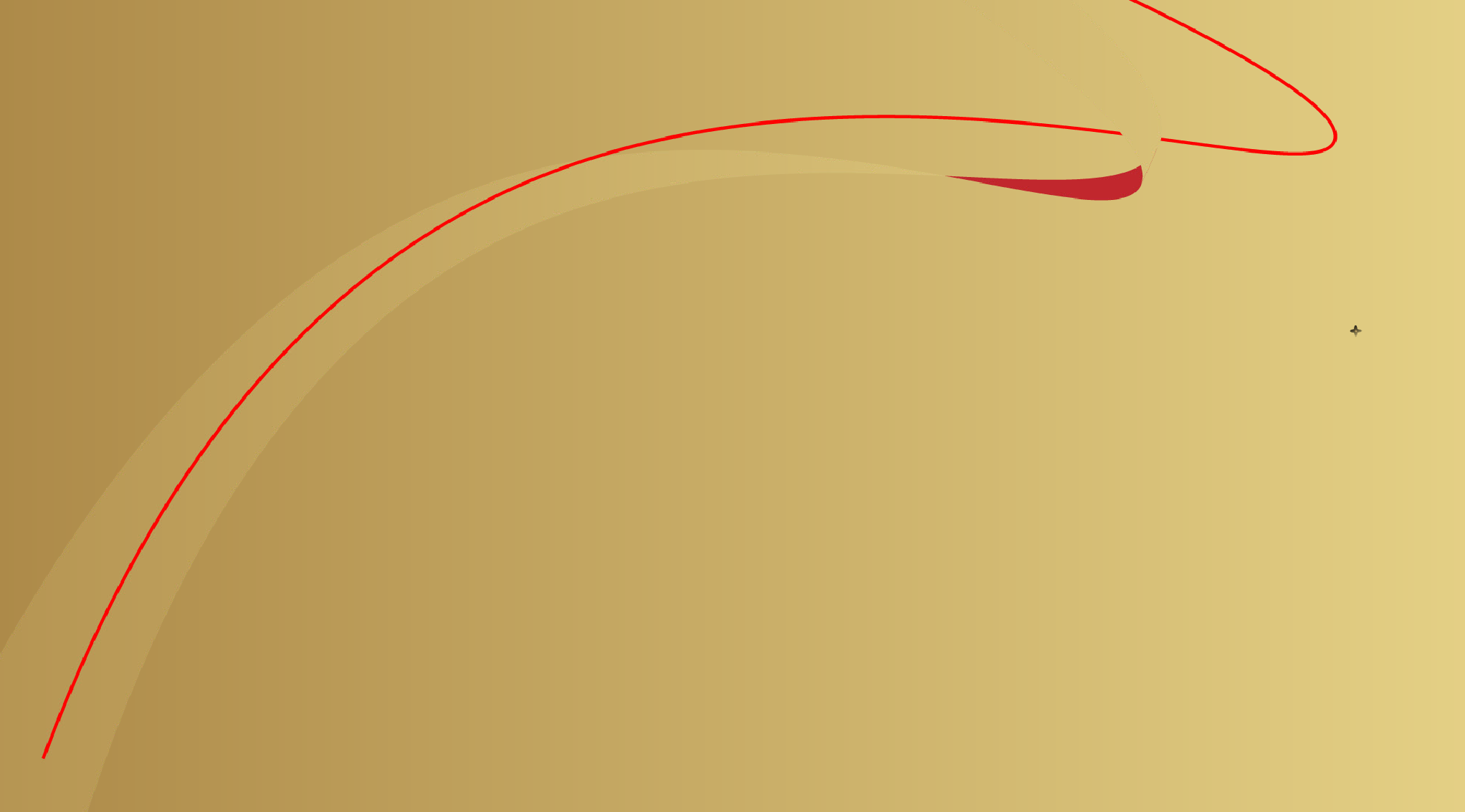 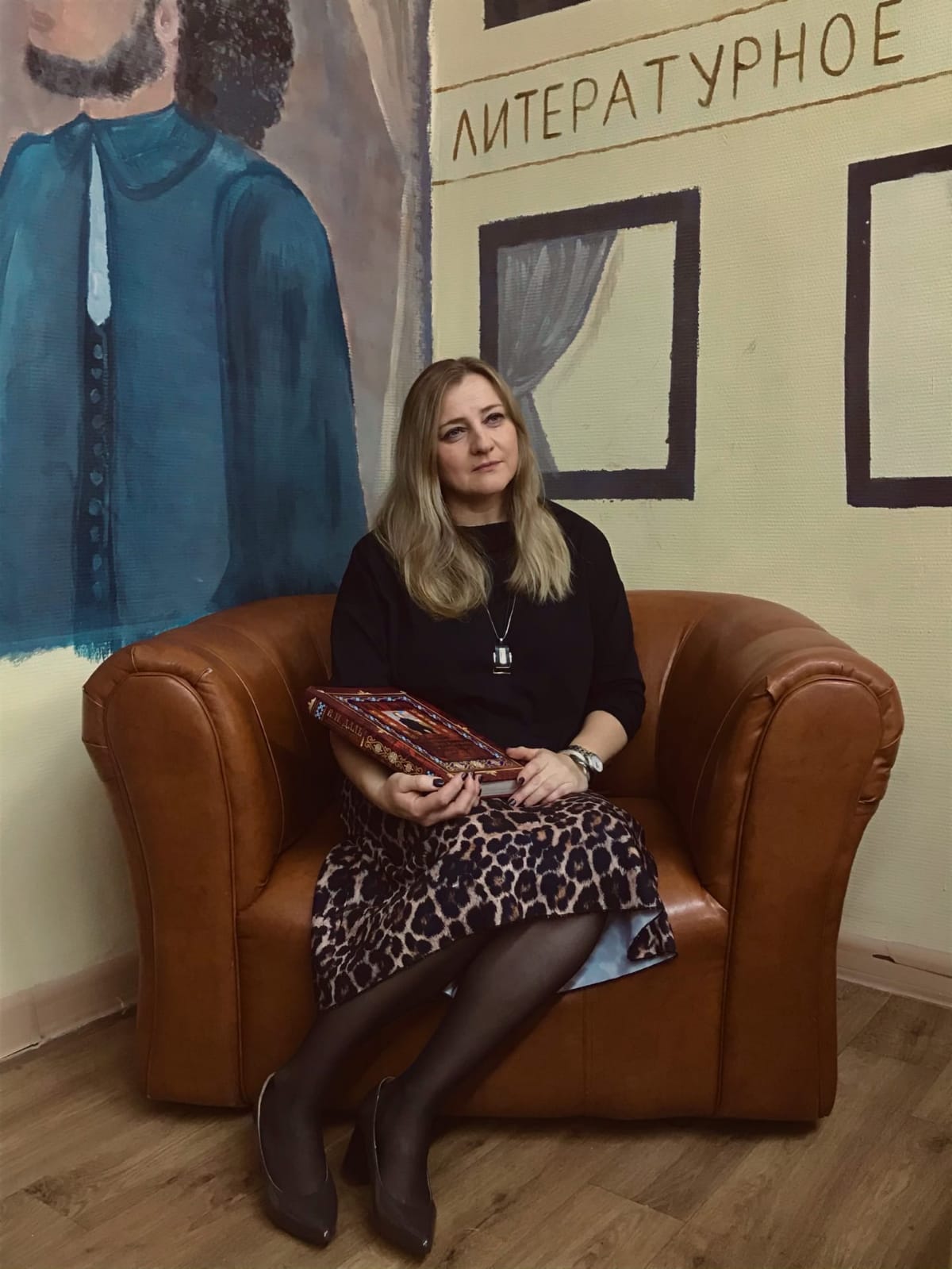 Евсеенко Ольга Николаевна
учитель русского языка и литературы МБОУ  «Гимназия №7» г. Брянска, победитель регионального этапа Всероссийского конкурса «Учитель года России» в 2016 году
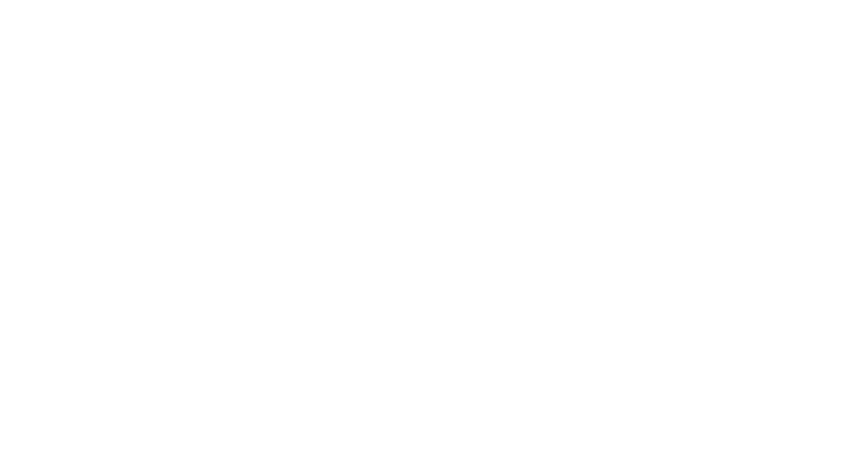 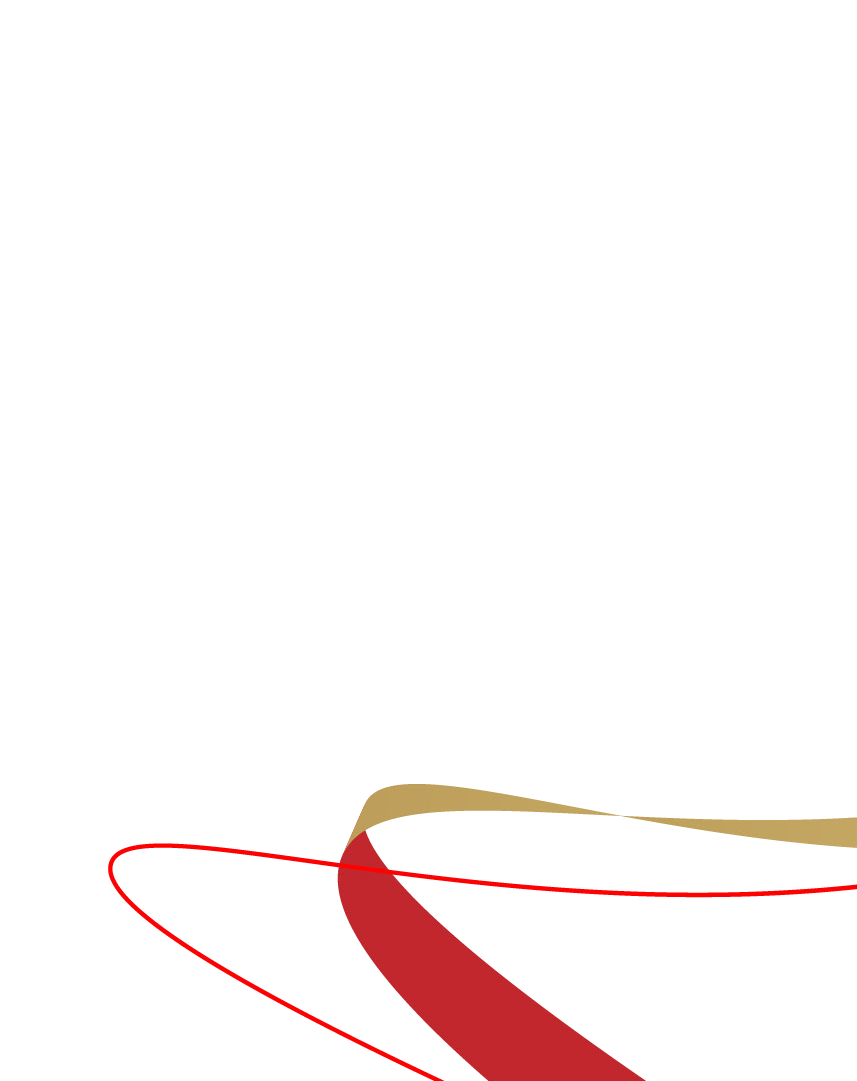 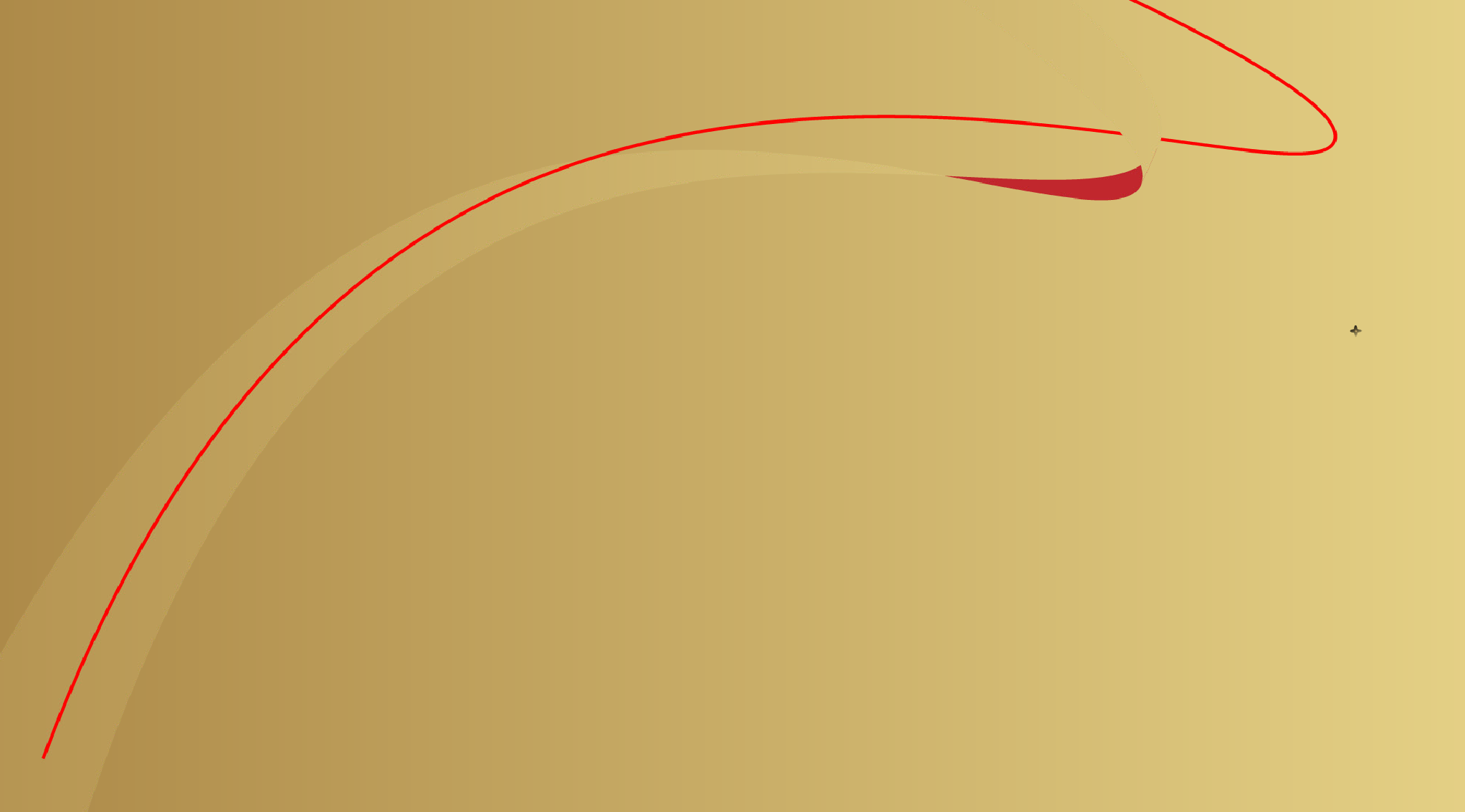 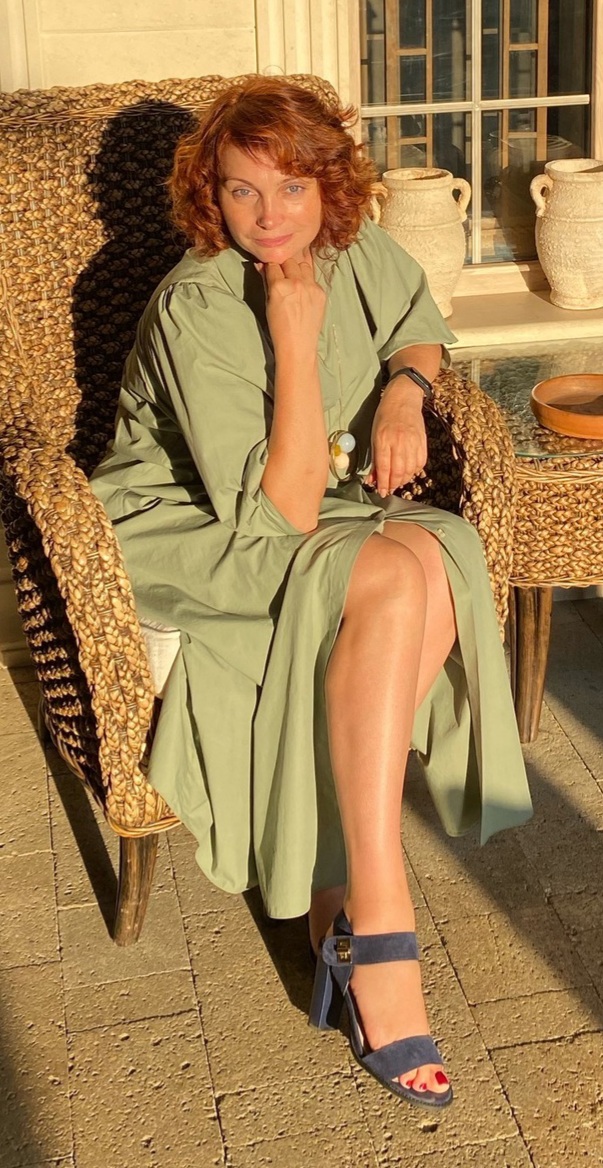 Грачева Елена Алексеевна
учитель русского языка и литературы МБОУ  «Гимназия №4» г. Брянска, победитель регионального этапа Всероссийского конкурса «Учитель года России» в 2021 году, Почетный работник воспитания и просвещения Российской Федерации
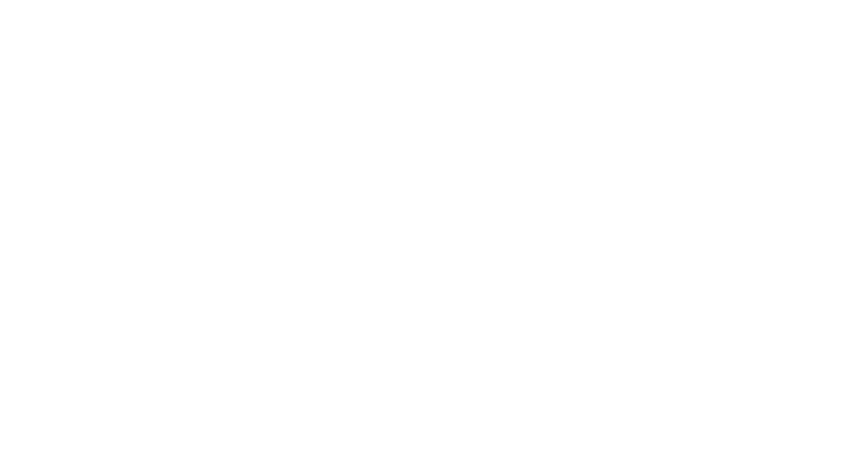 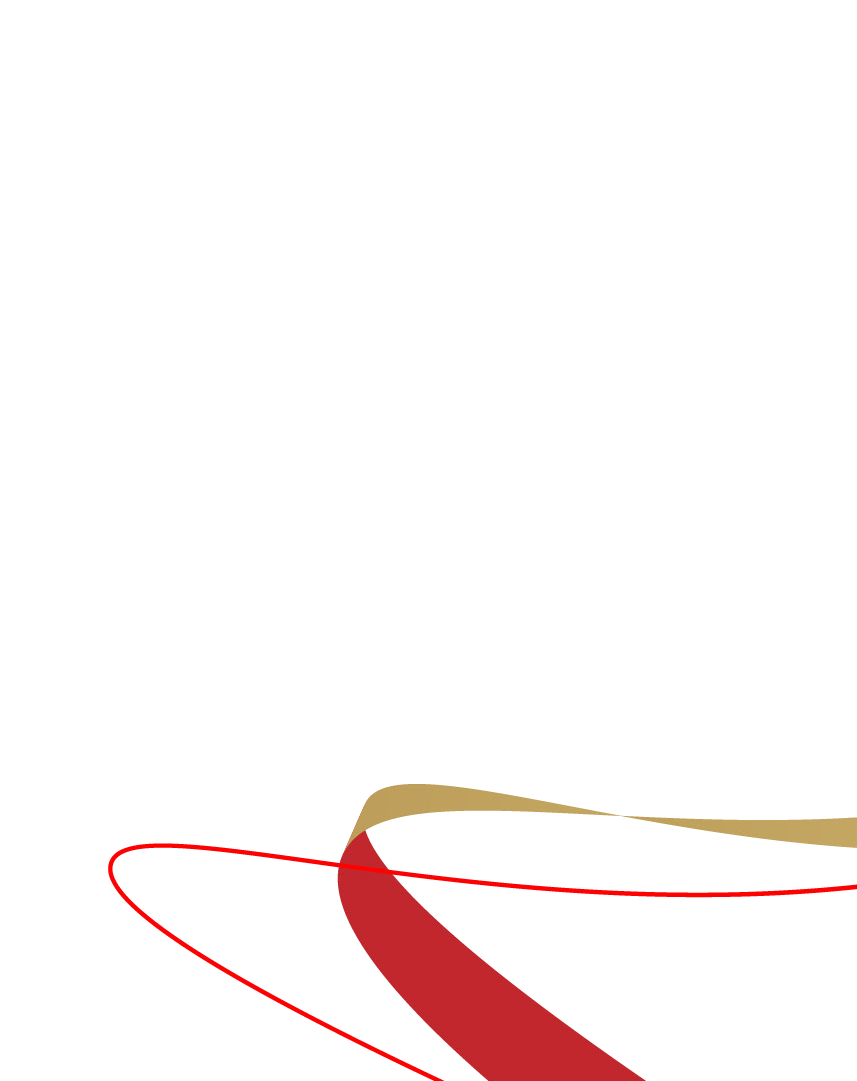 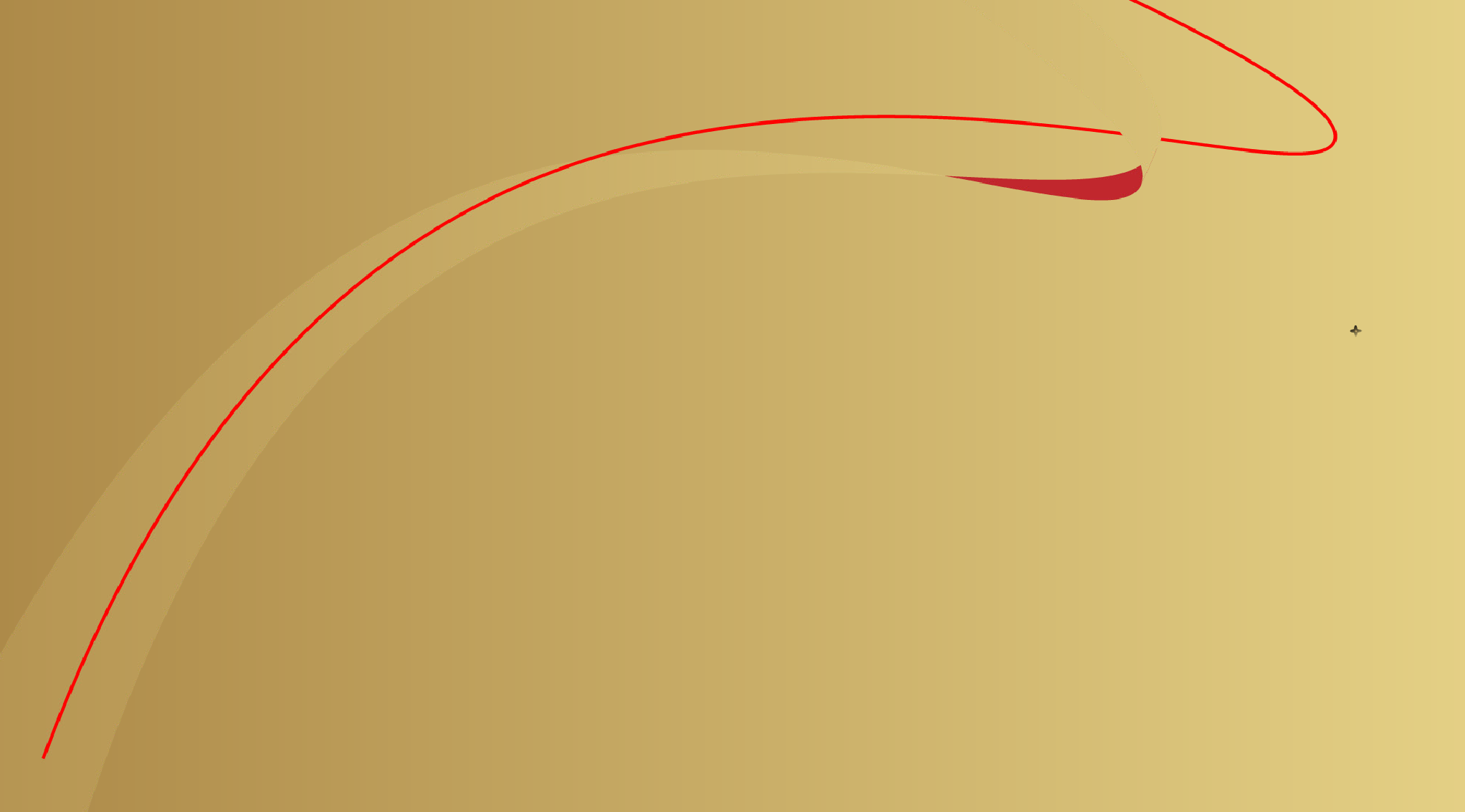 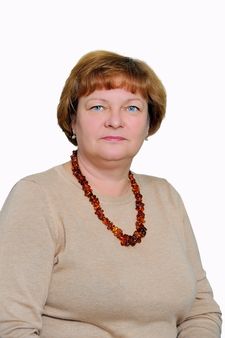 Есликова Елена Владимировна
учитель русского языка ГБОУ «Брянский городской лицей №1 имени А.С. Пушкина», Заслуженный учитель Российской Федерации
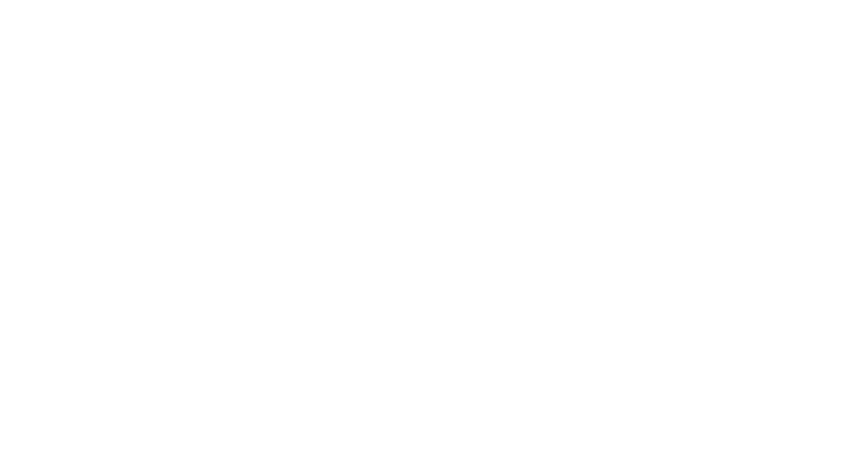 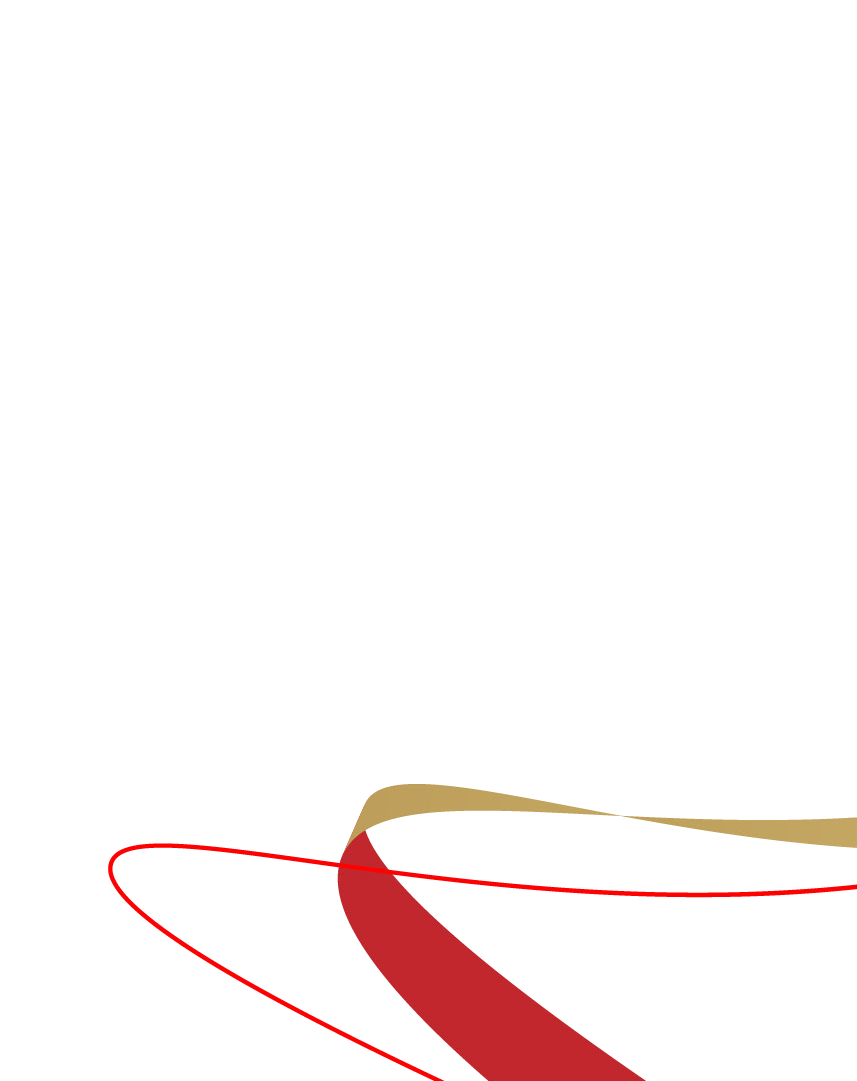 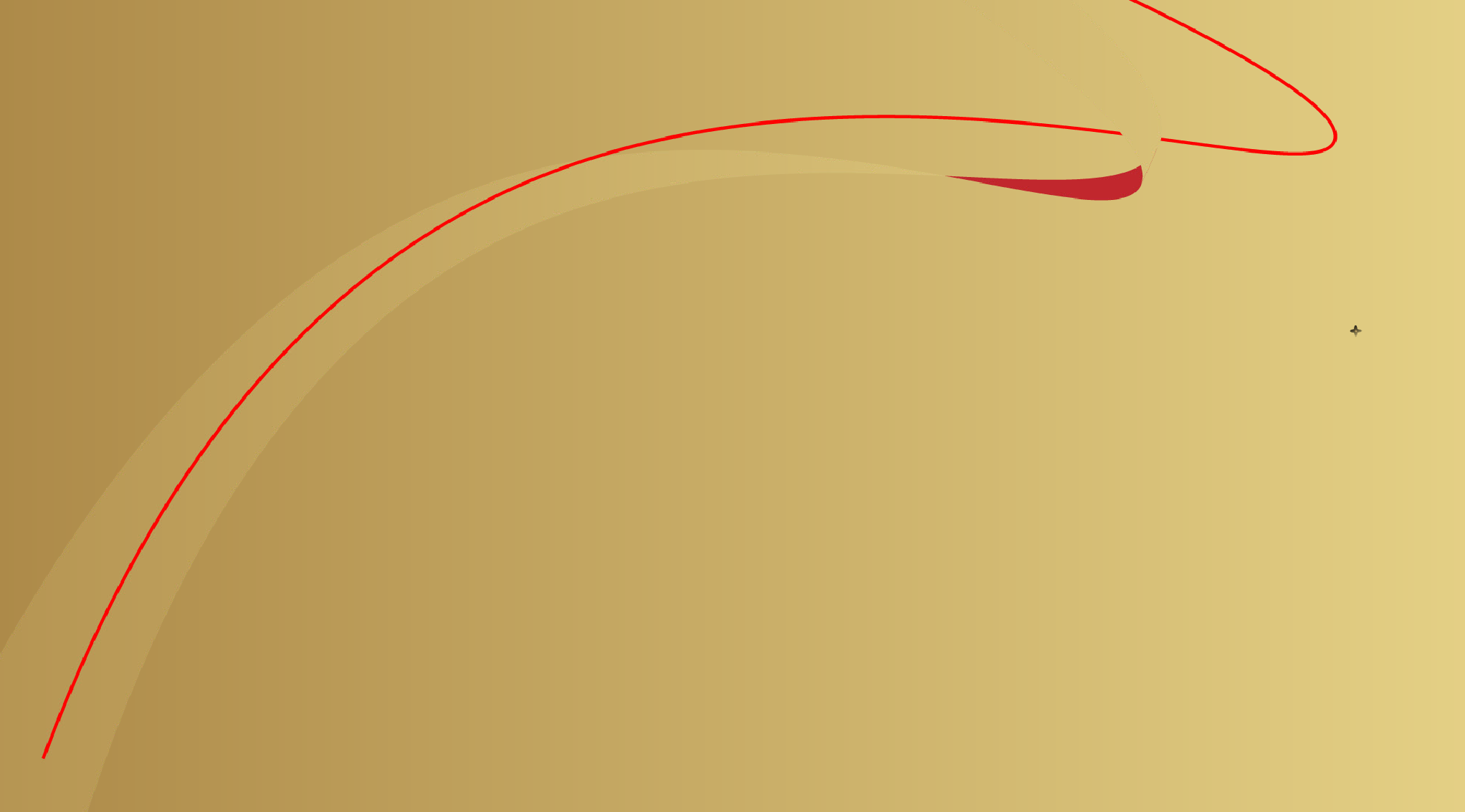 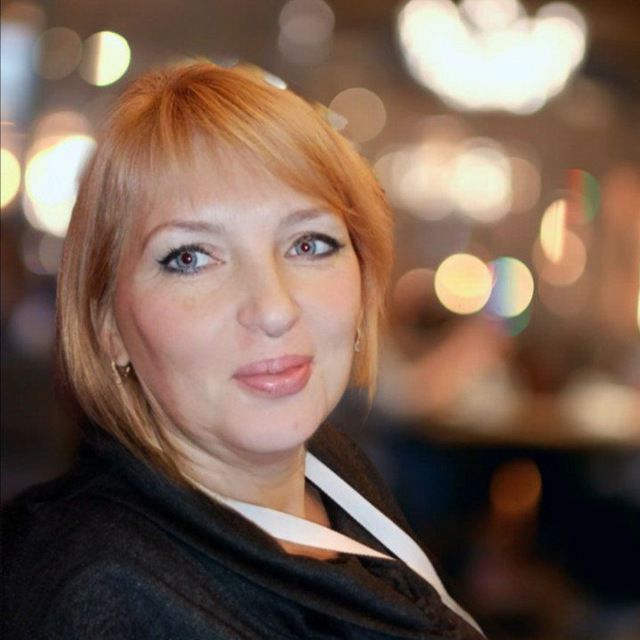 Ляшенко Татьяна Васильевна
заведующий центром развития управленческих кадров ГАУ ДПО «БИПКРО»
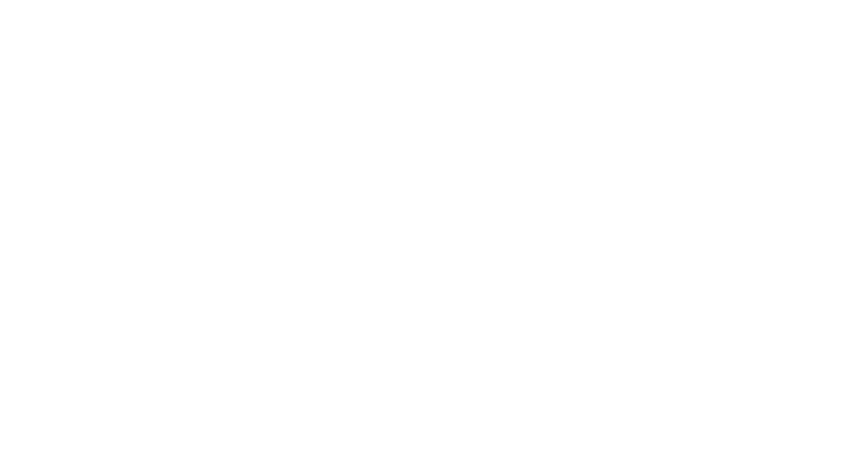 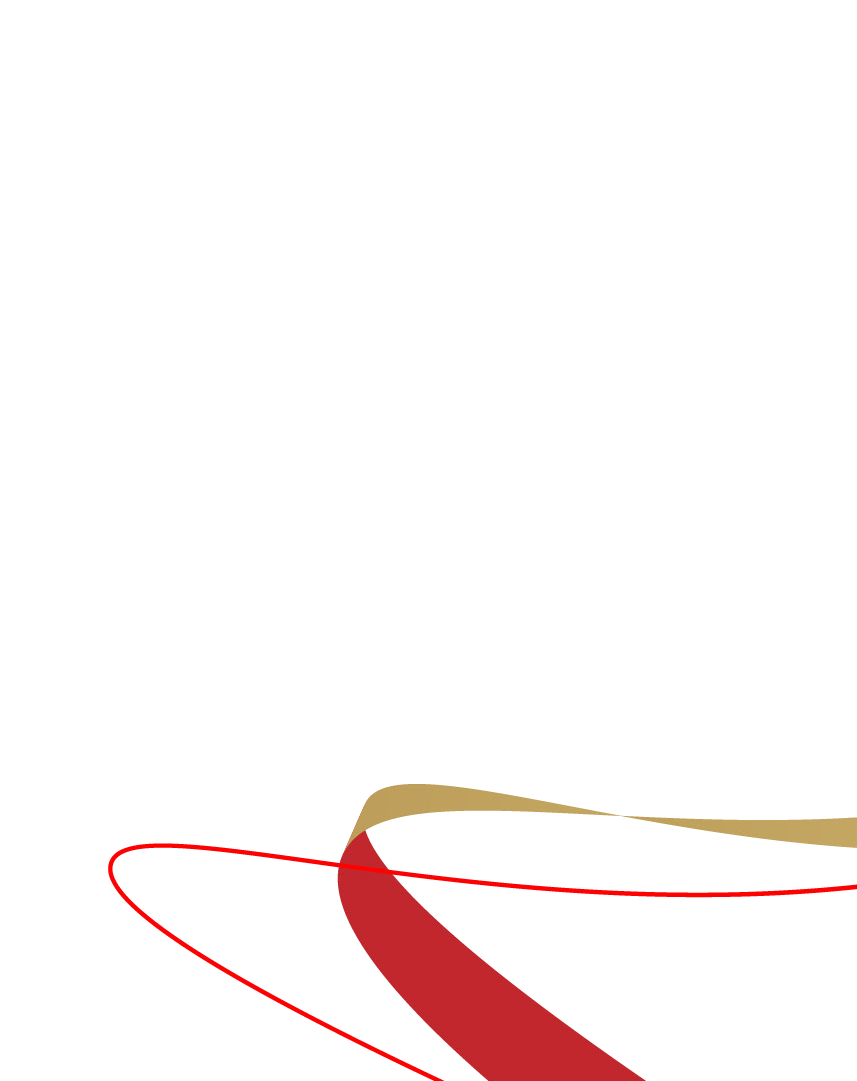 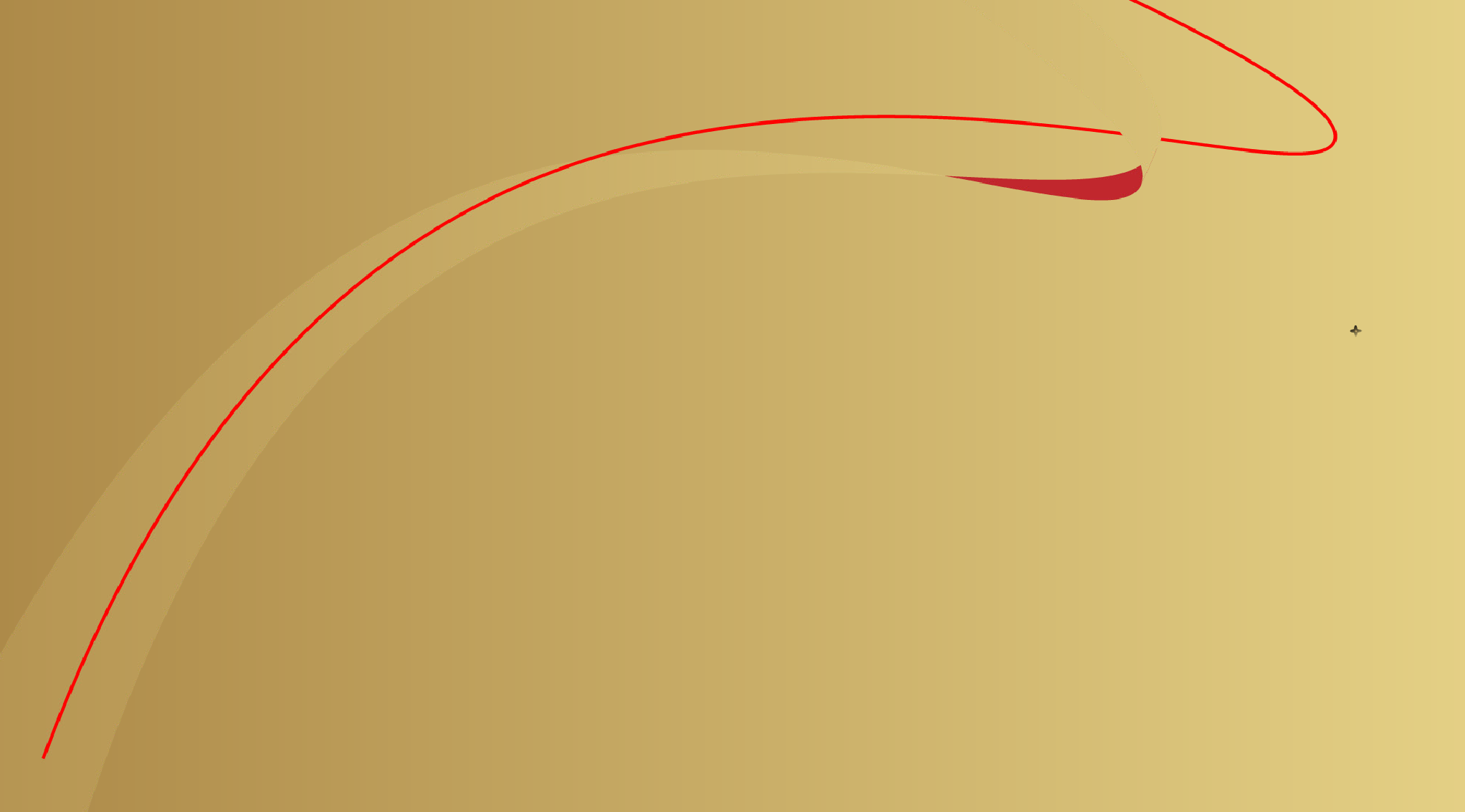 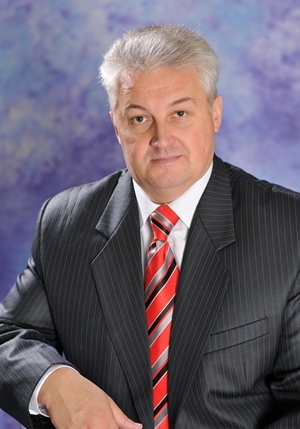 Мехедов  Виктор Николаевич
директор, учитель русского языка и литературы МАОУ «Дятьковская городская гимназия»
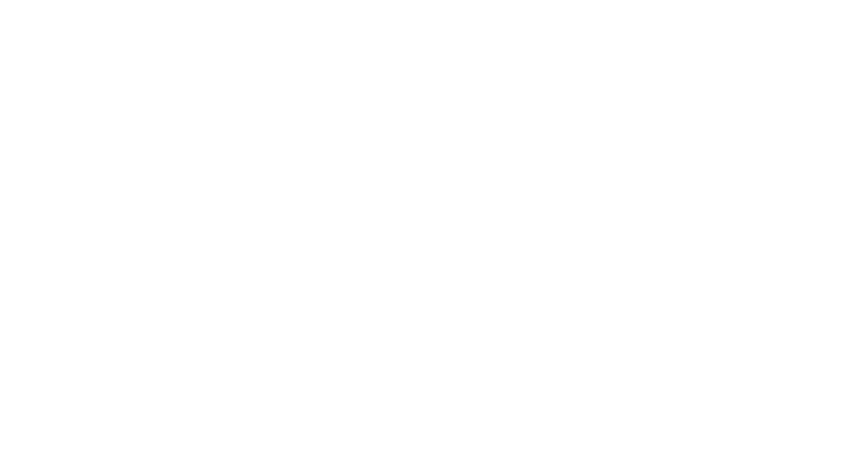 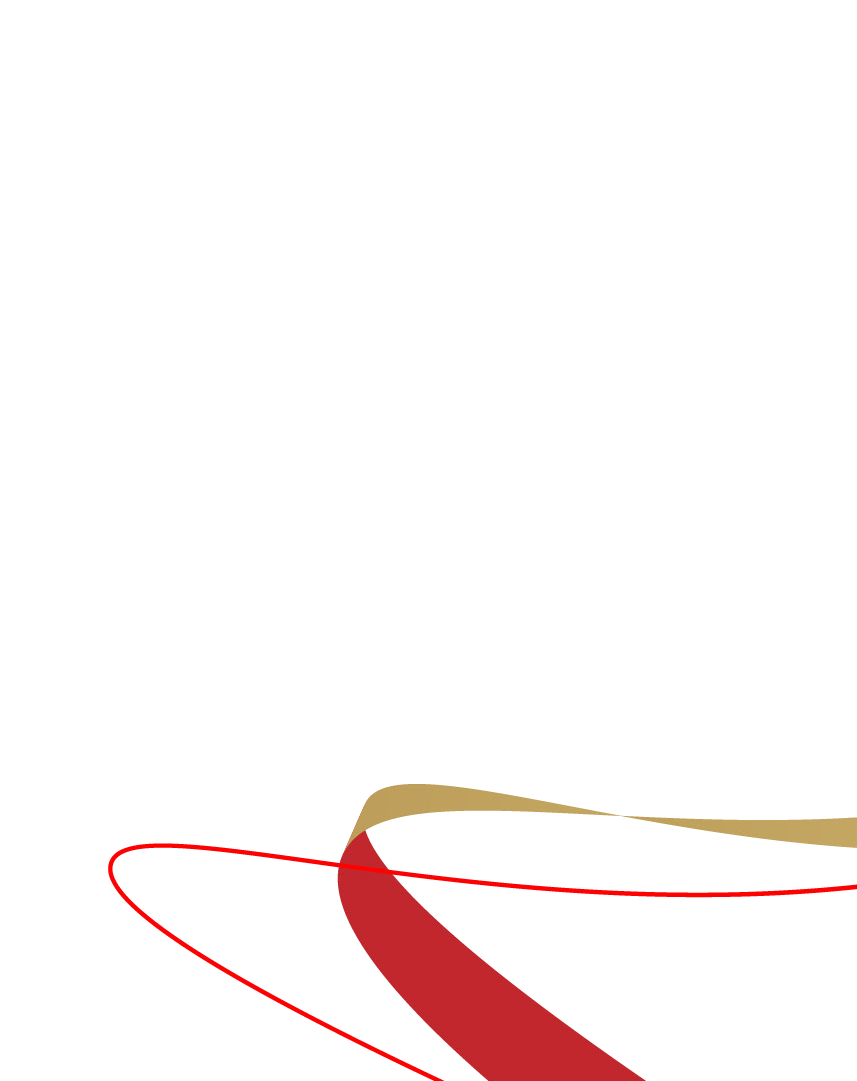 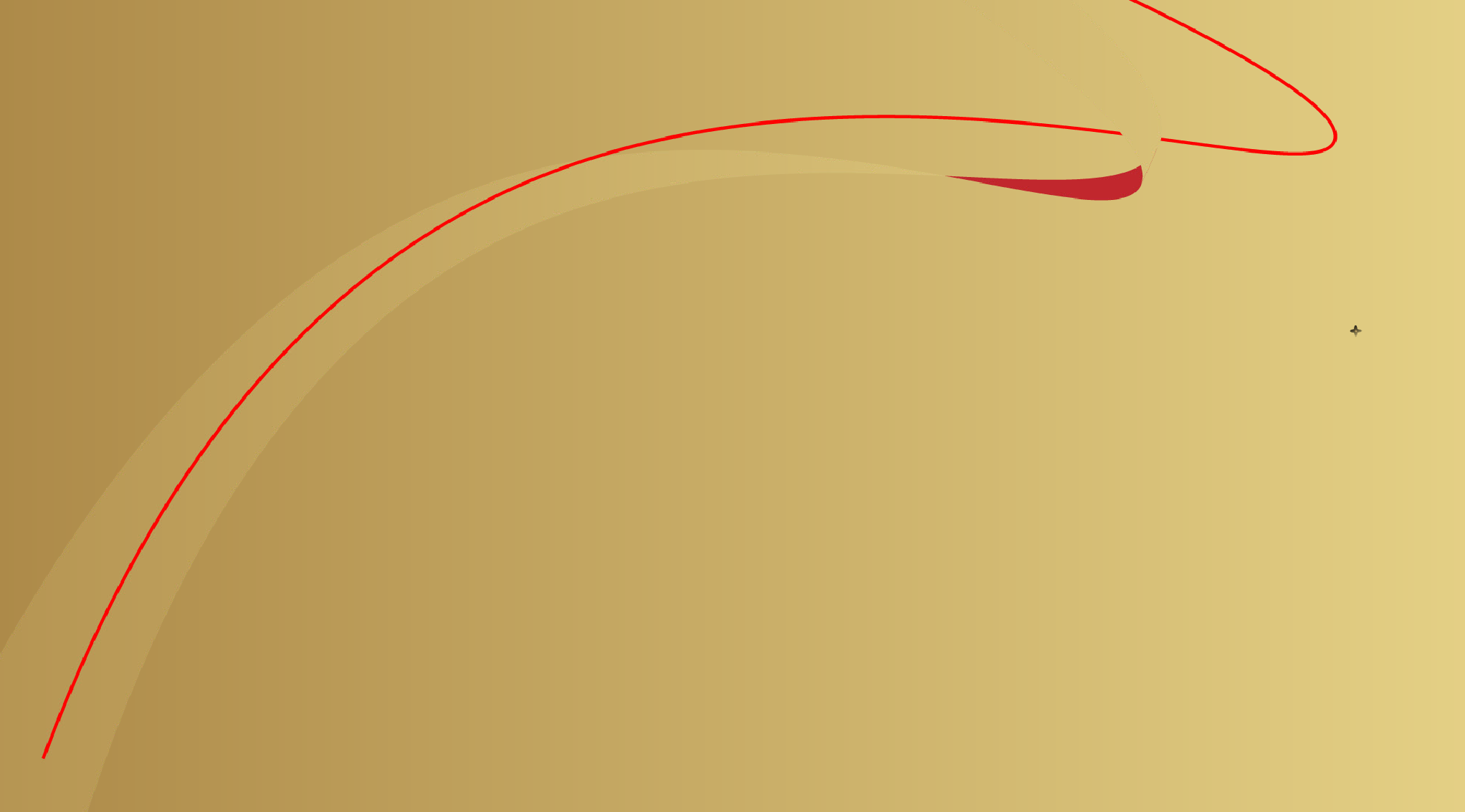 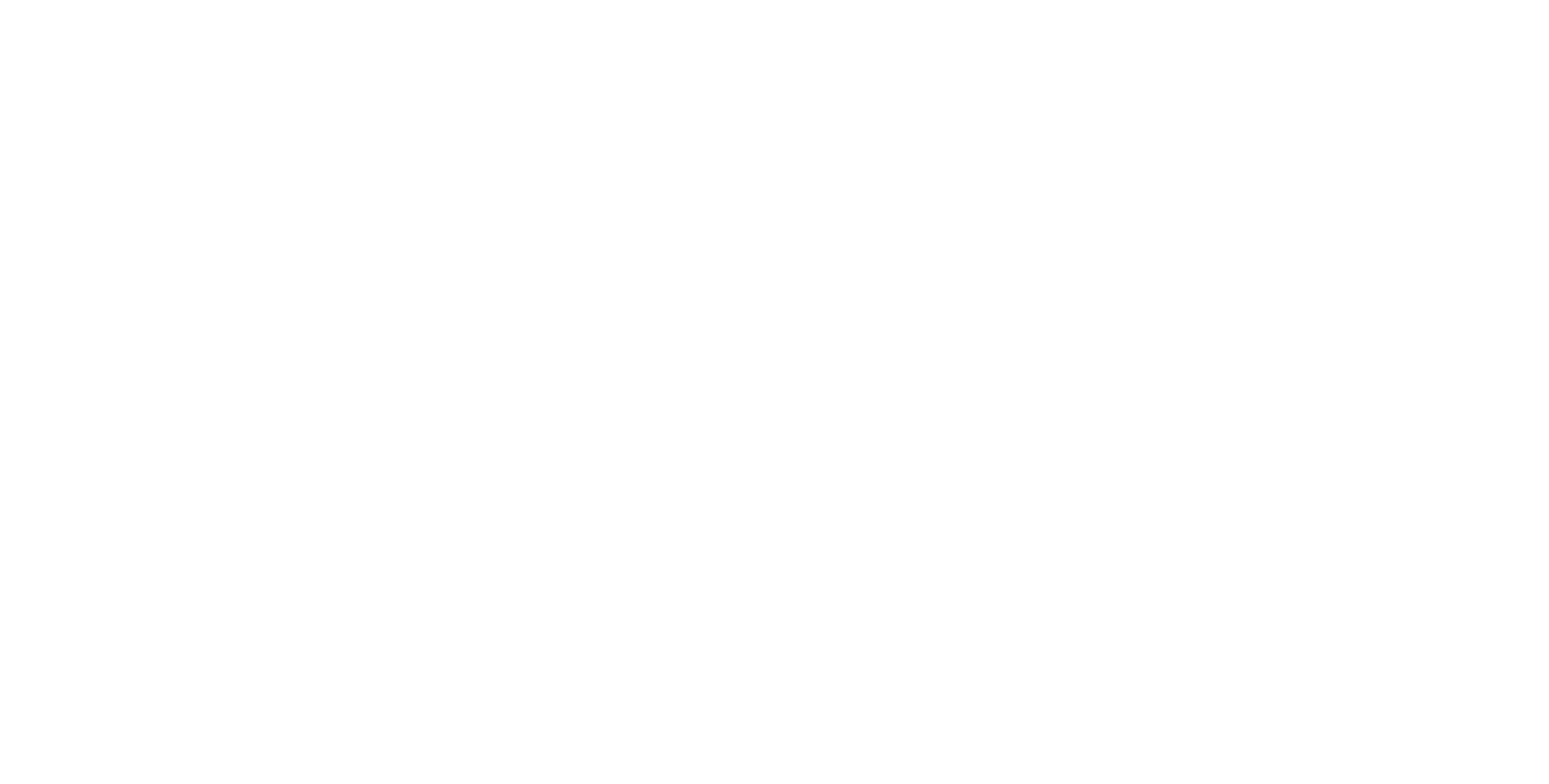 Учителя физической культуры, музыки
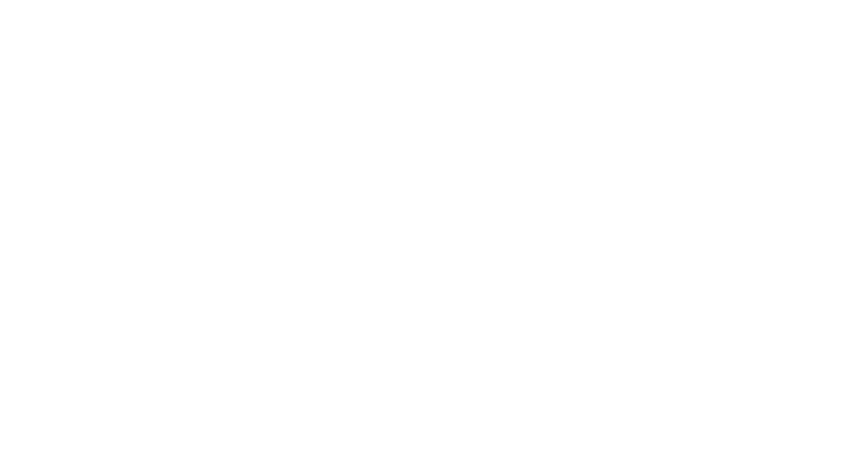 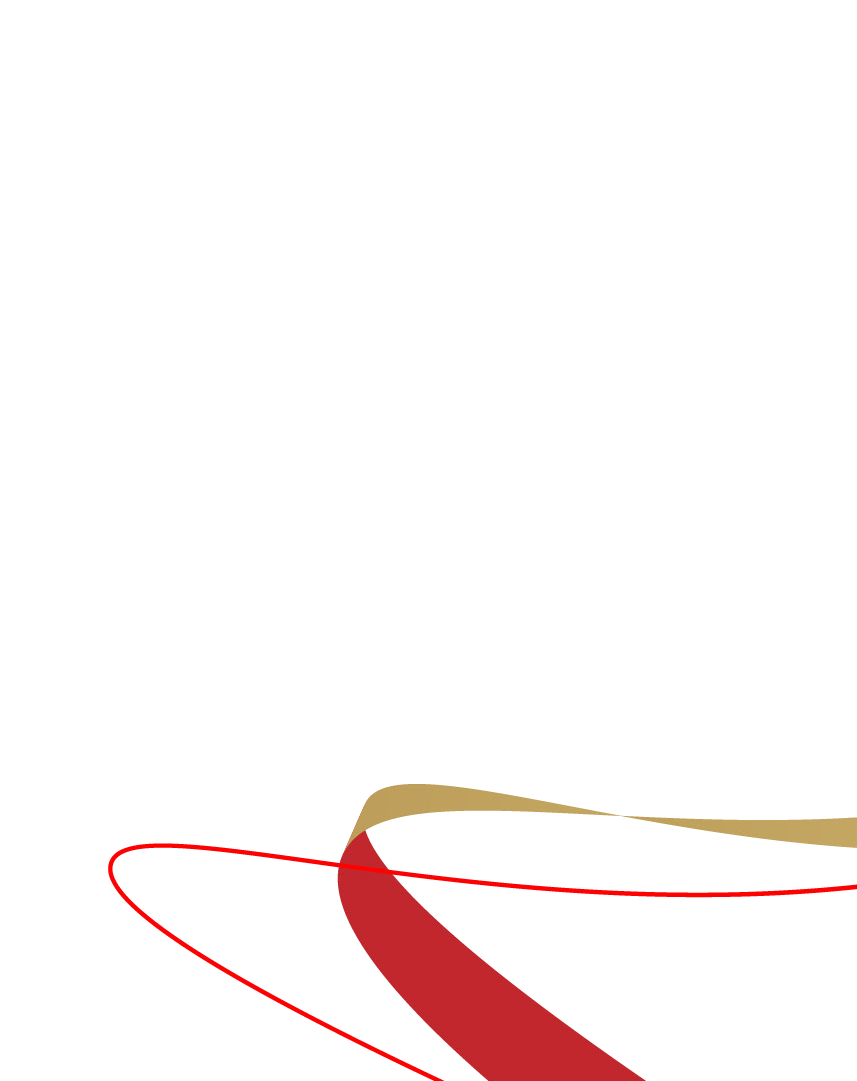 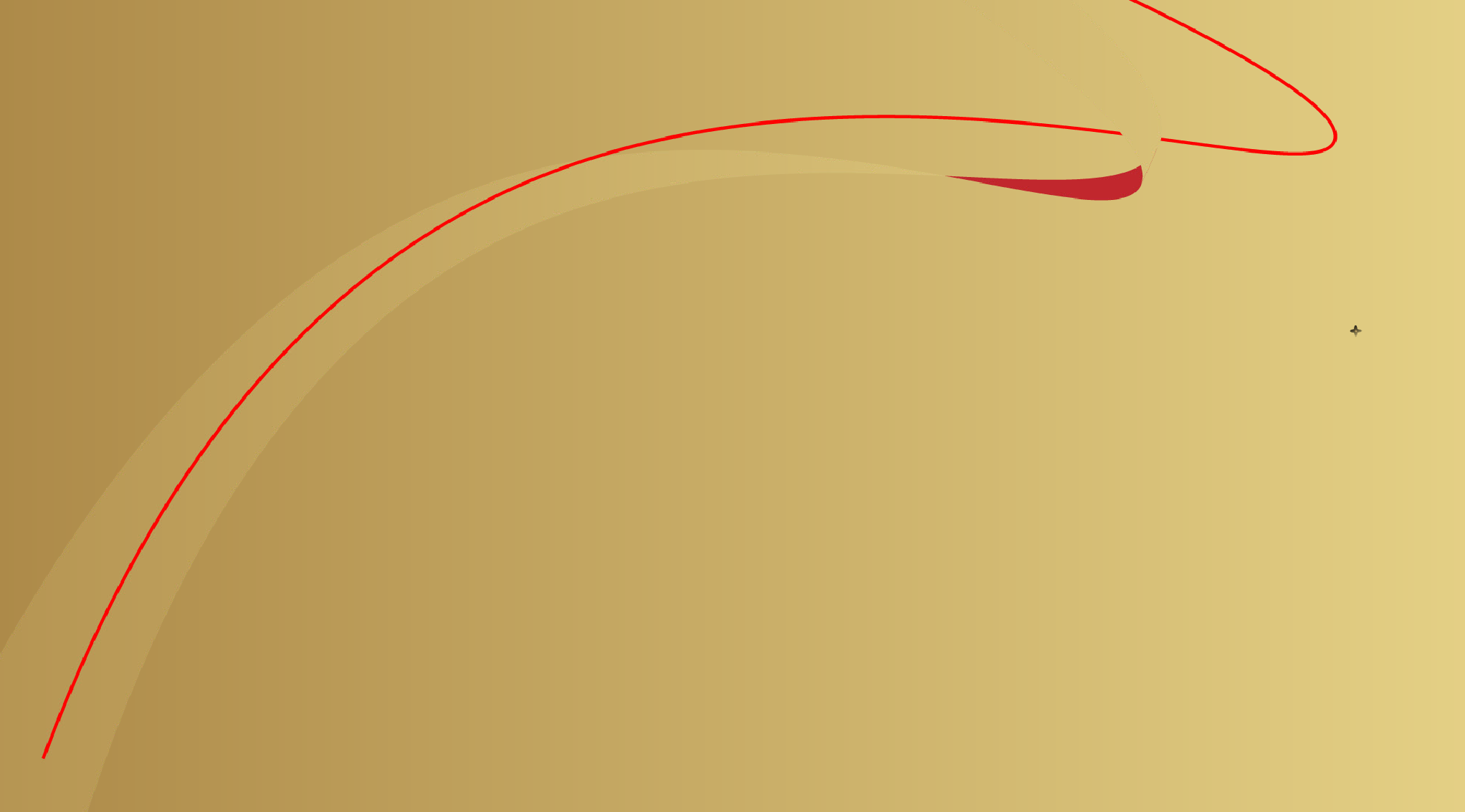 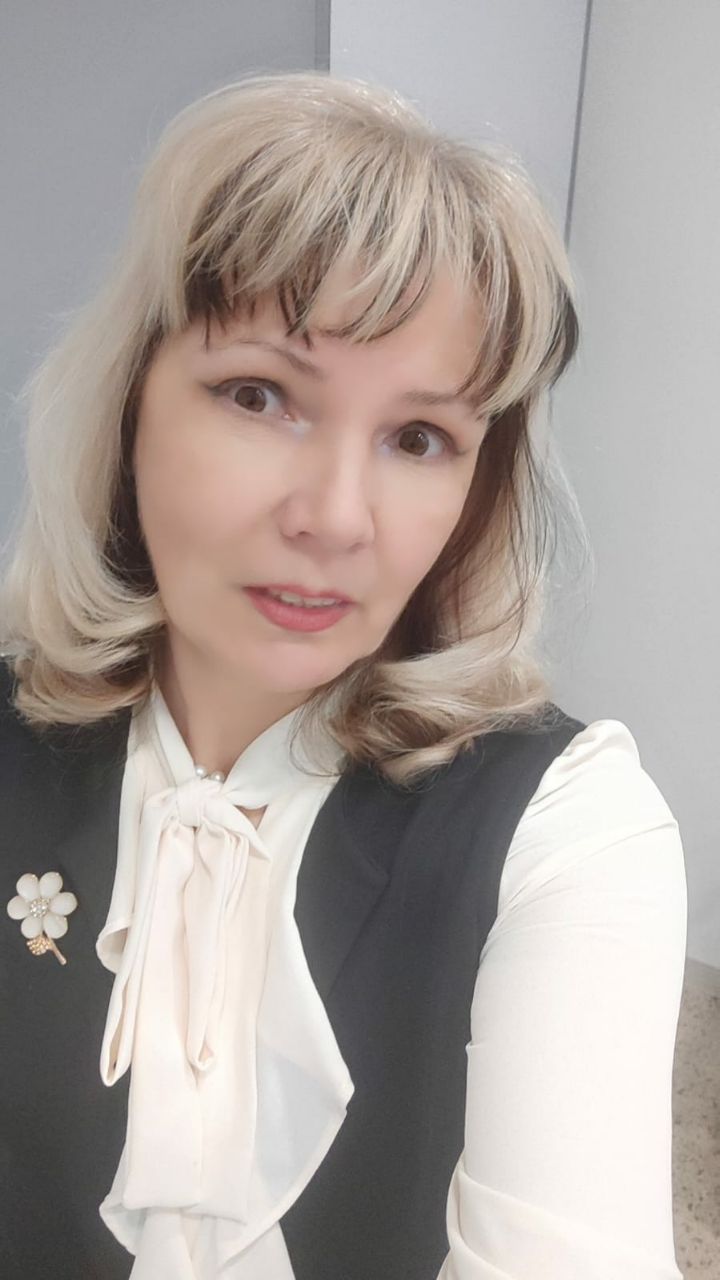 Хохлова Татьяна Викторовна
заведующий кафедрой педагогики и профессионального образования имени профессора В.Д. Симоненко ГАУ ДПО «БИПКРО», кандидат педагогических наук, доцент
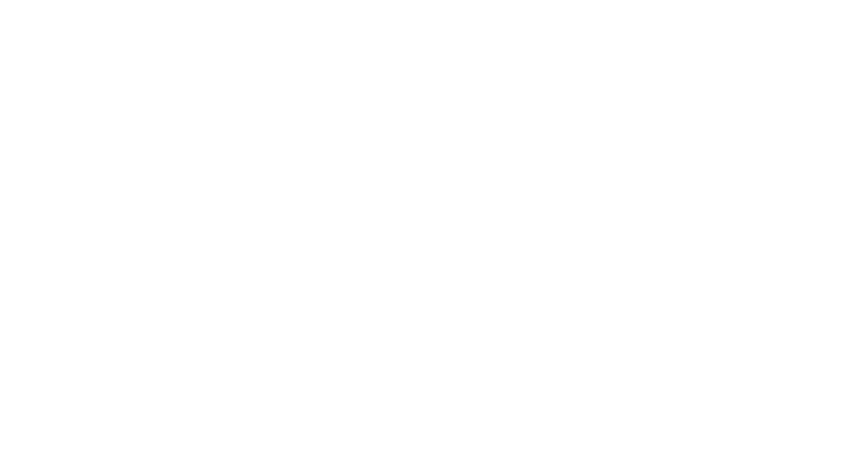 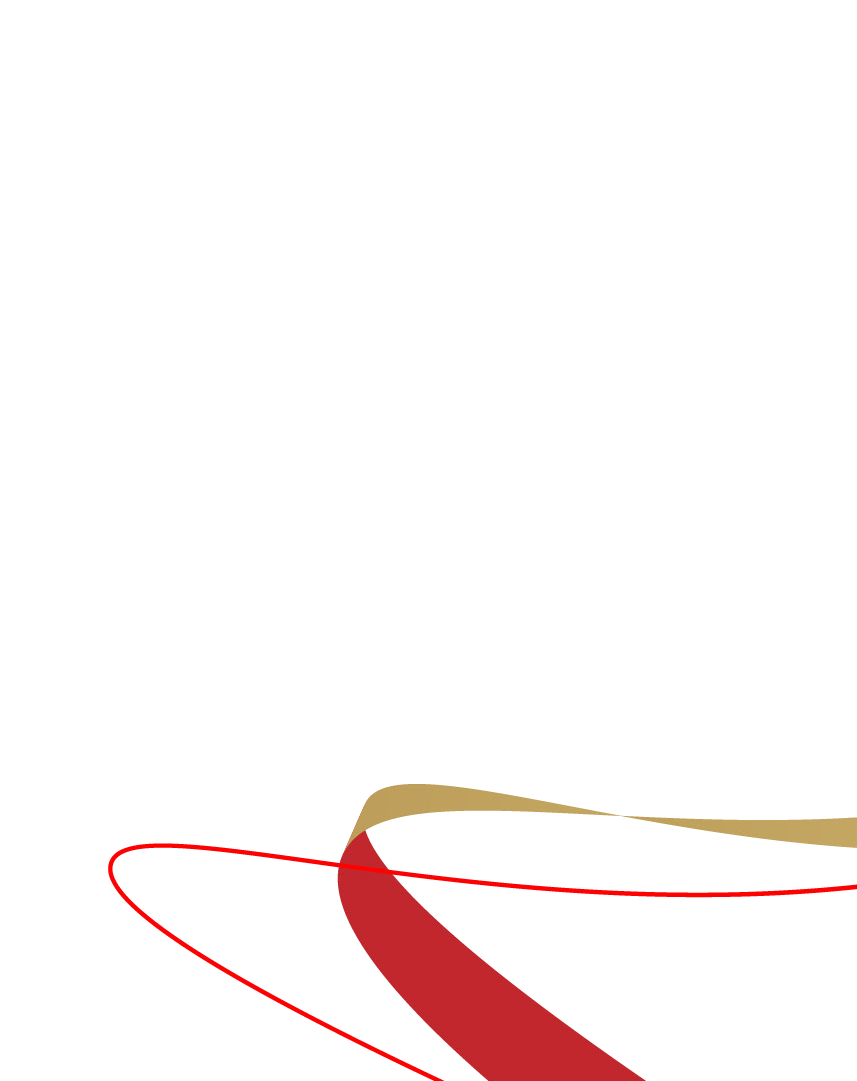 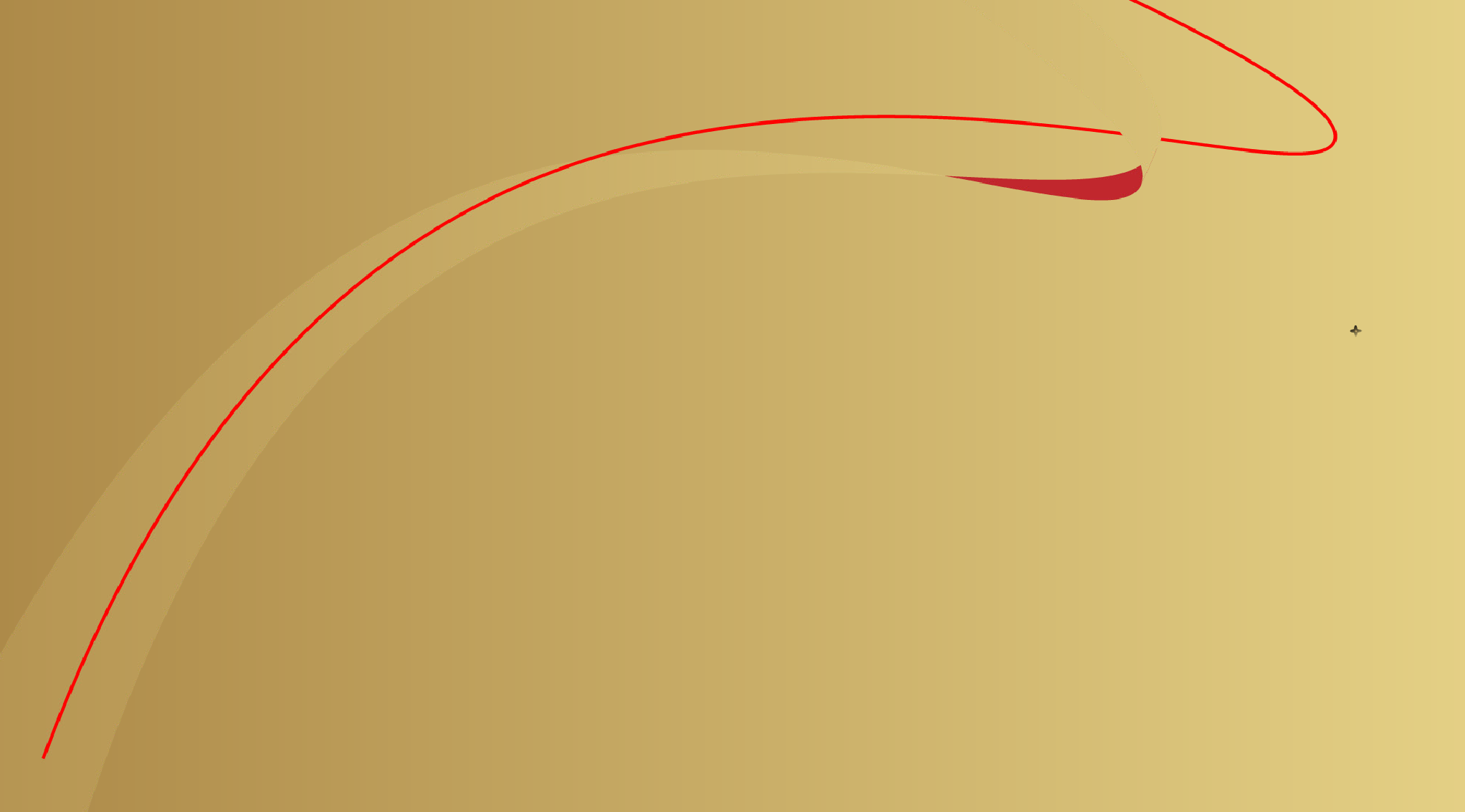 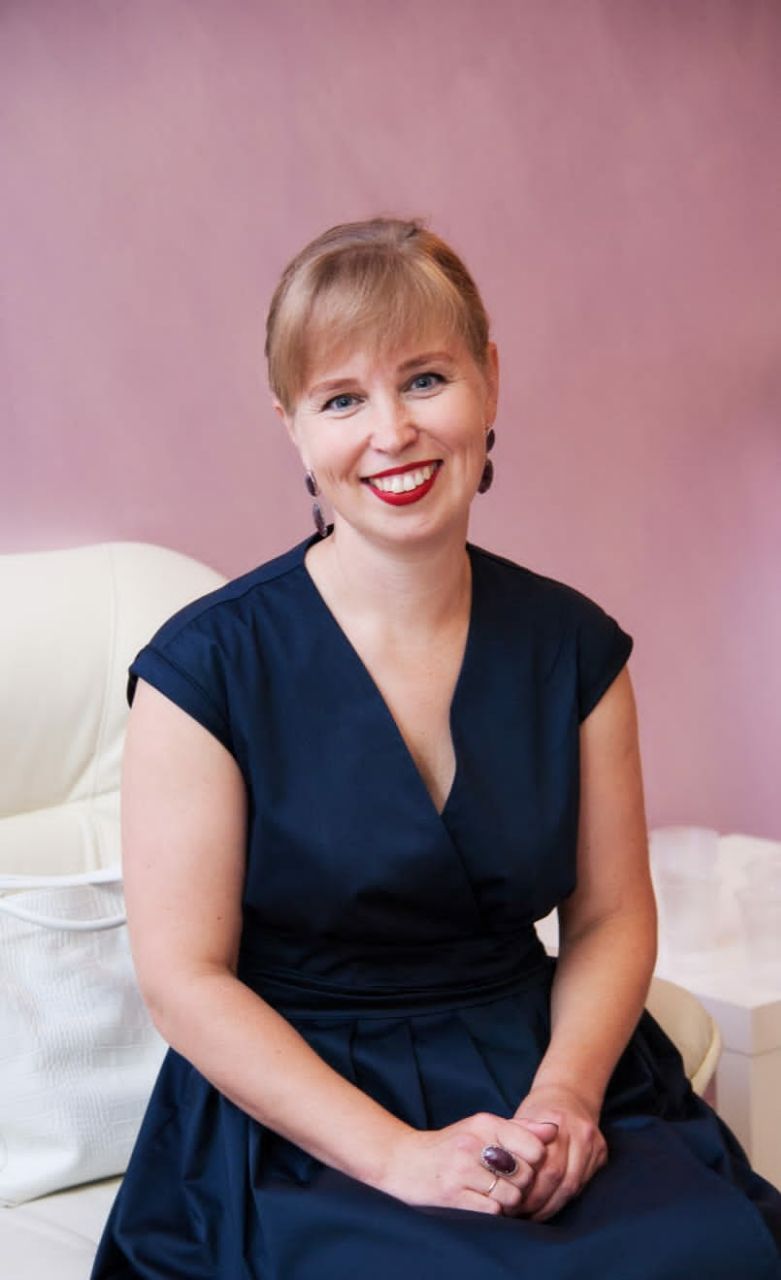 Зенкина Марина Евгеньевна
методист по музыке и общим вопросам муниципального бюджетного учреждения,
осуществляющего обучение «Брянский городской информационно-методический Центр при управлении образования Брянской городской администрации»
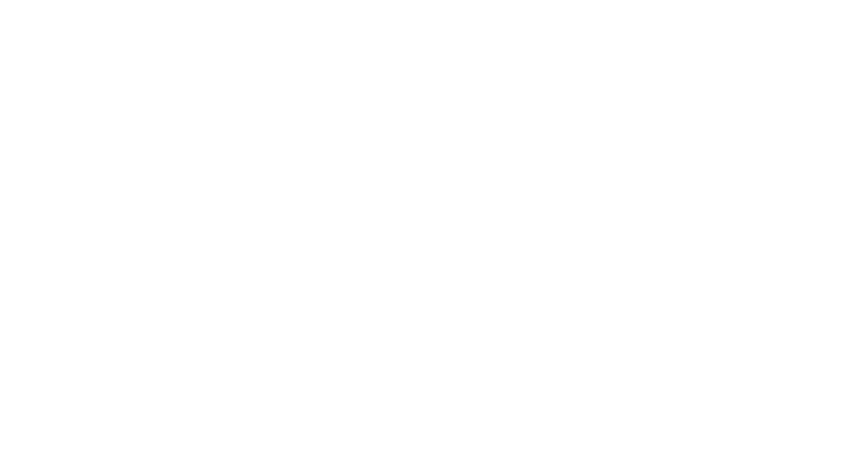 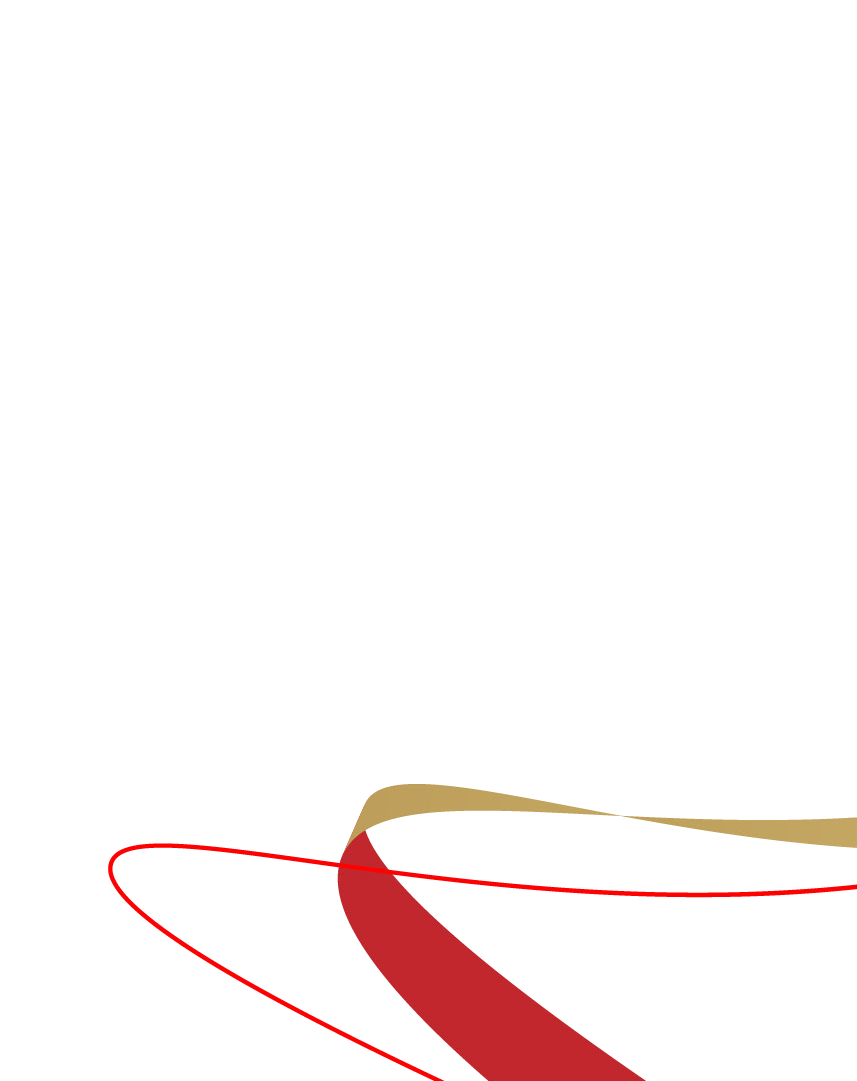 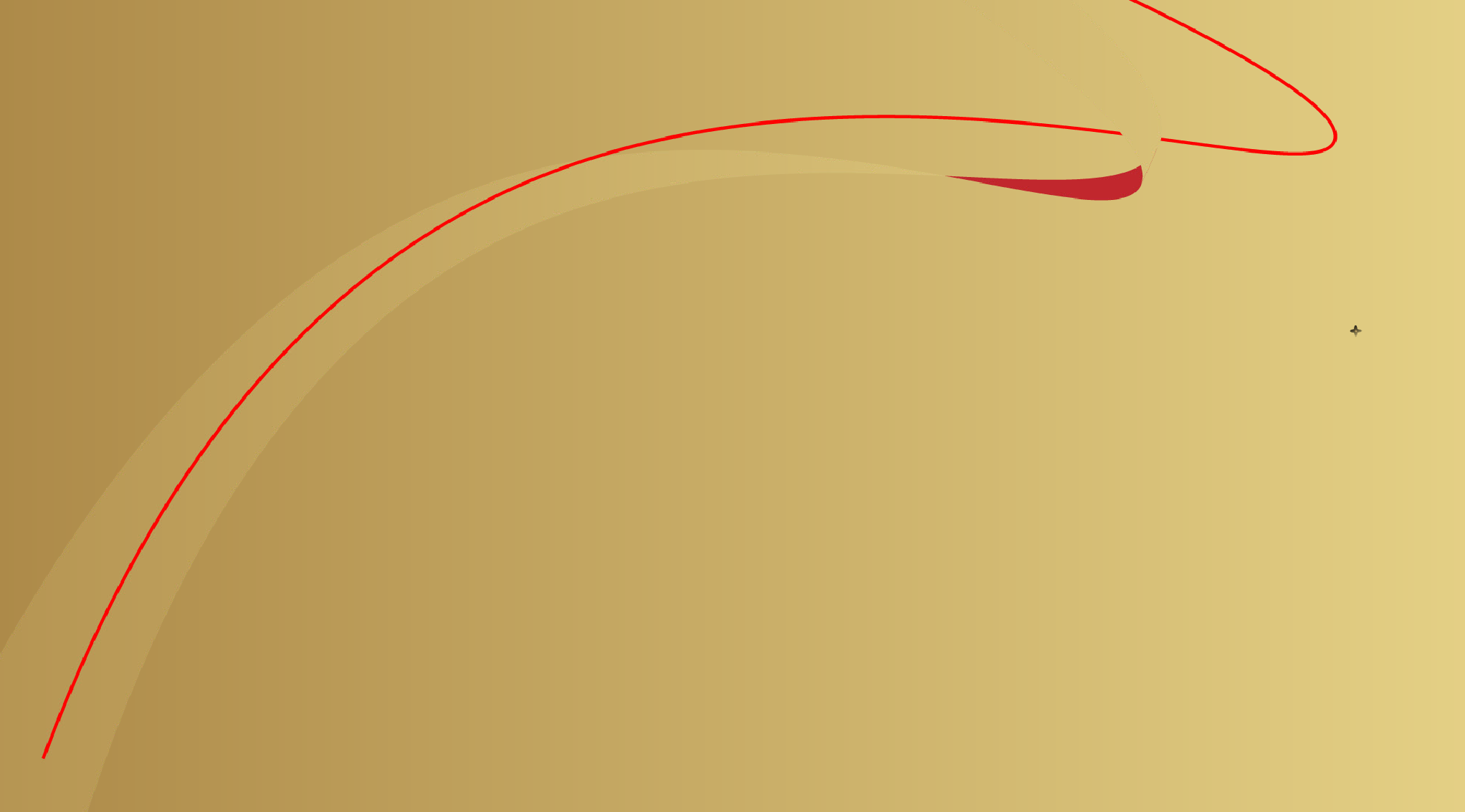 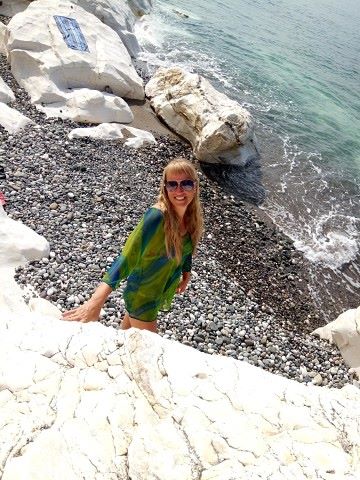 Ларченко Людмила Юрьевна
учитель физической культуры МБОУ СОШ №63 г. Брянска
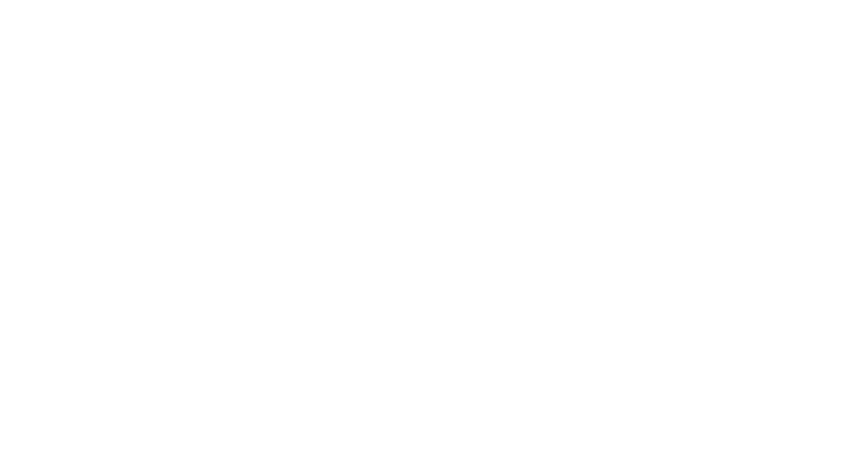 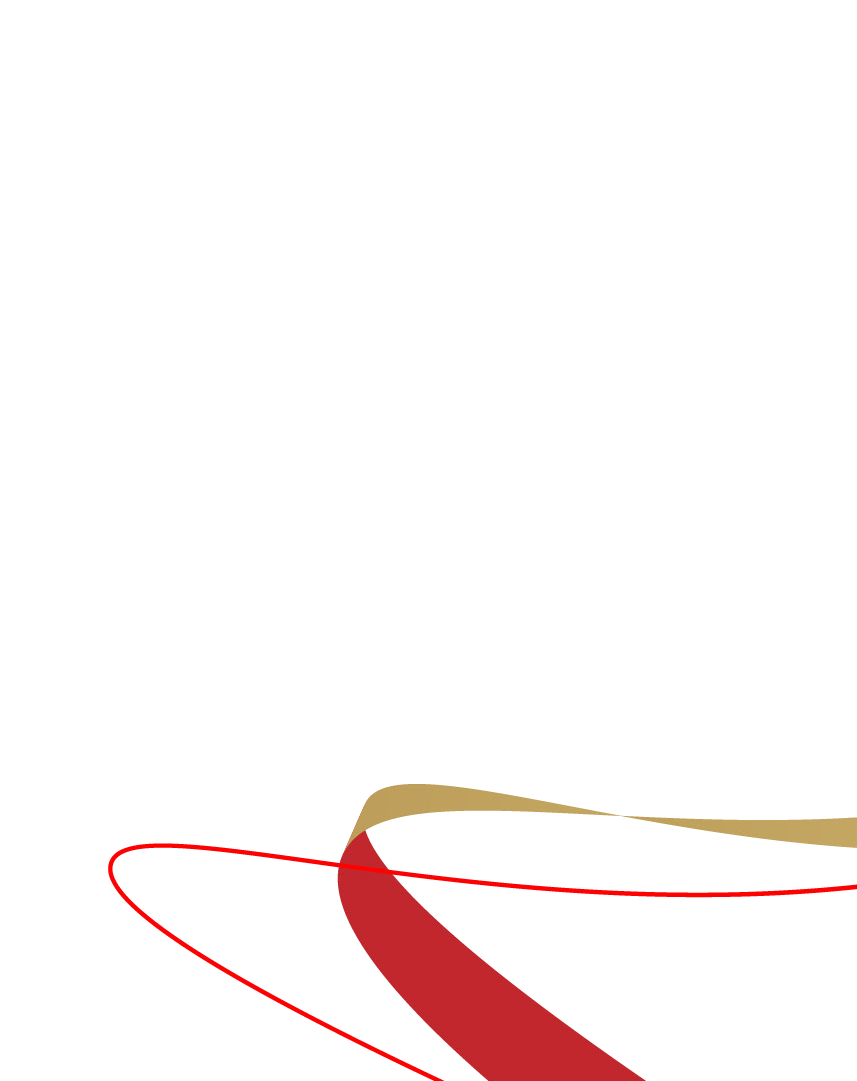 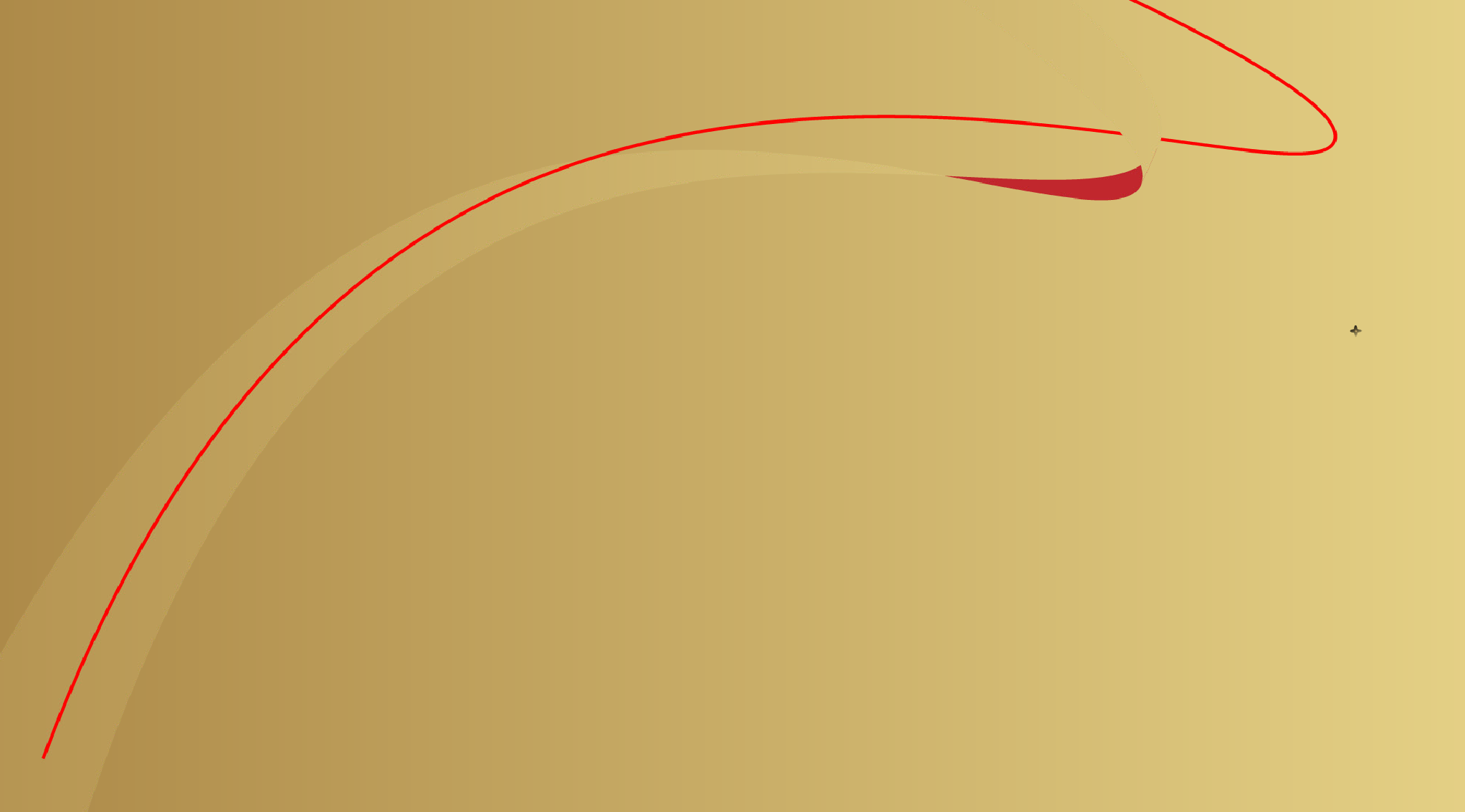 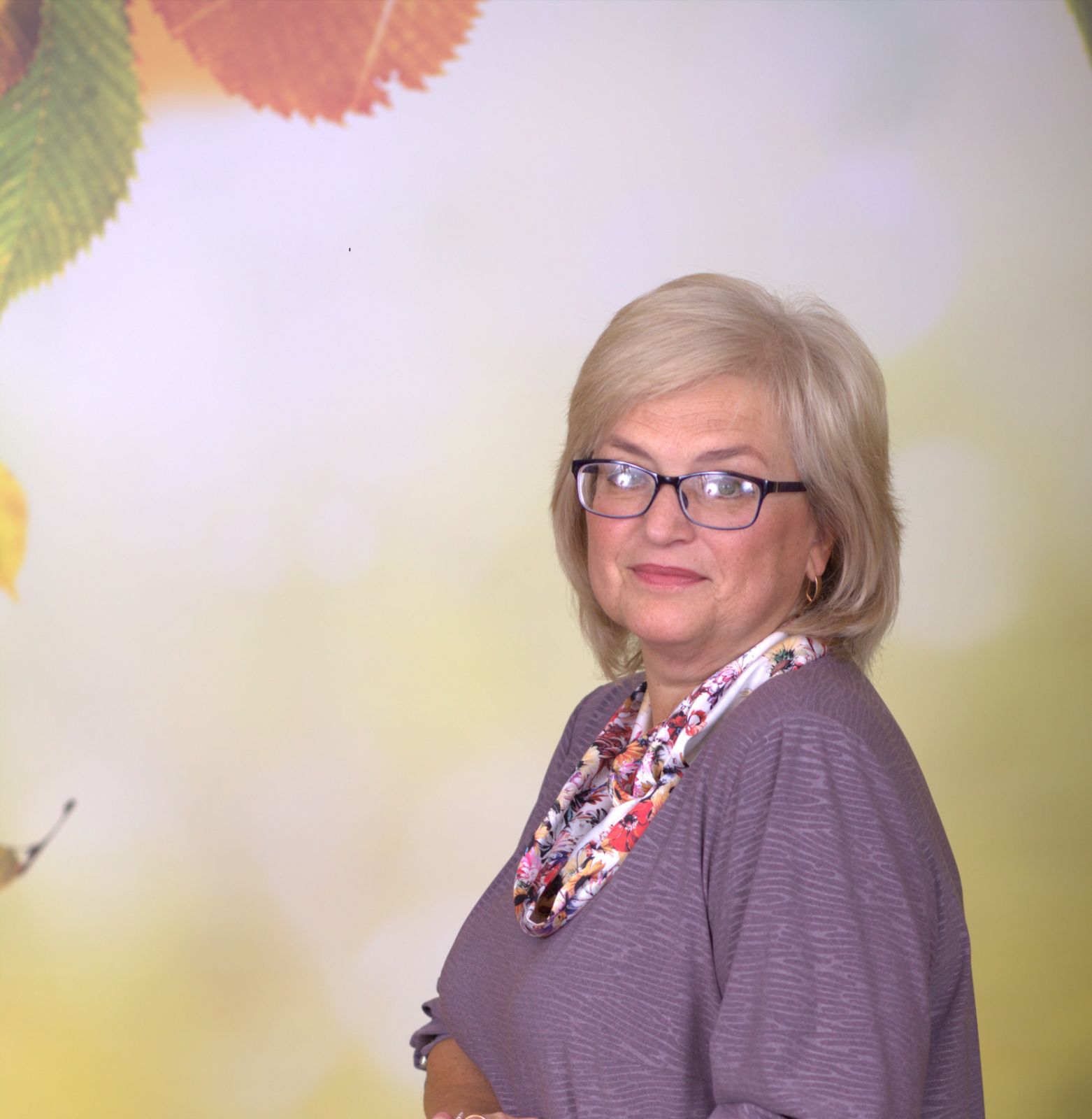 Латышева  Елена Евгеньевна
учитель музыки МБОУ «Гимназия №5» 
г. Брянска, руководитель методического объединения учителей музыки Бежицкого района г. Брянска
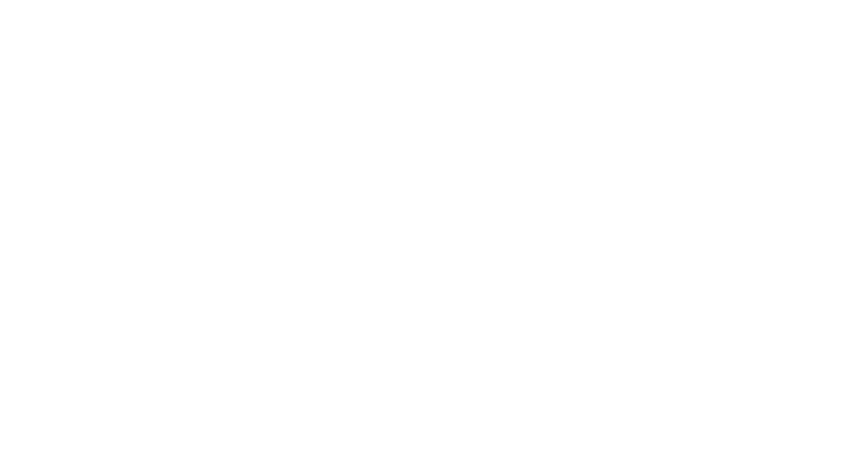 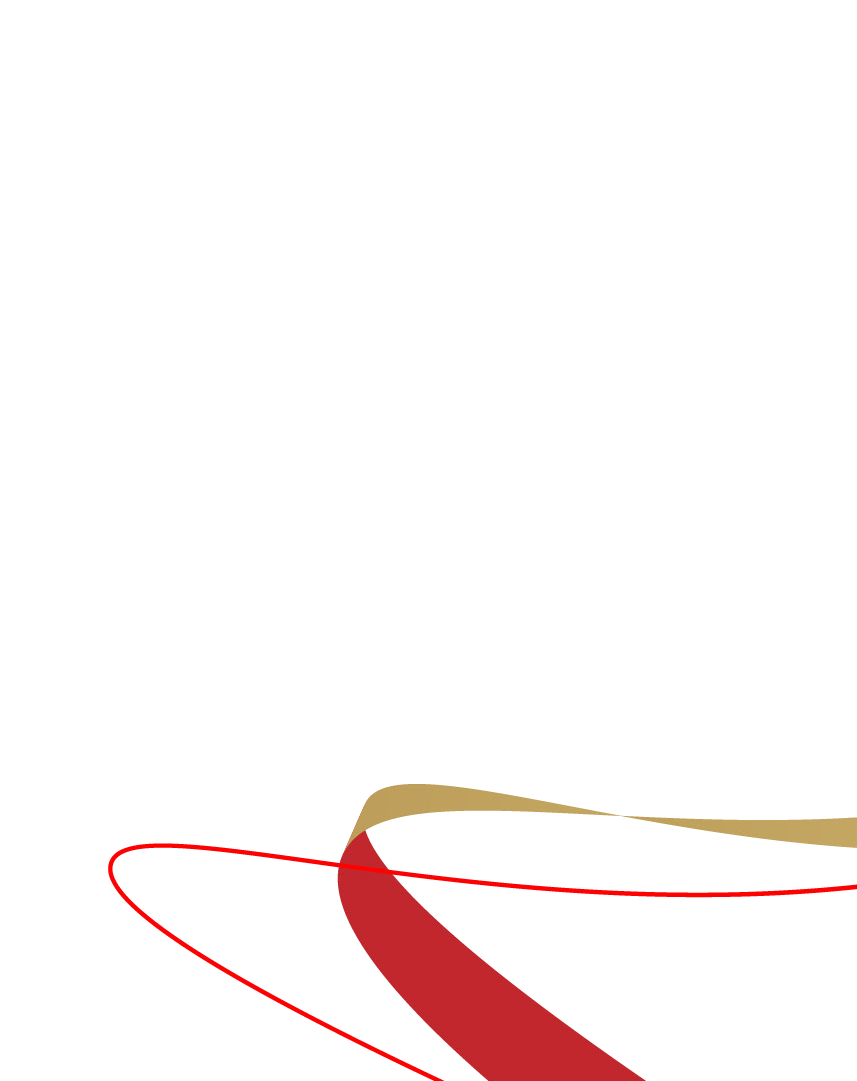 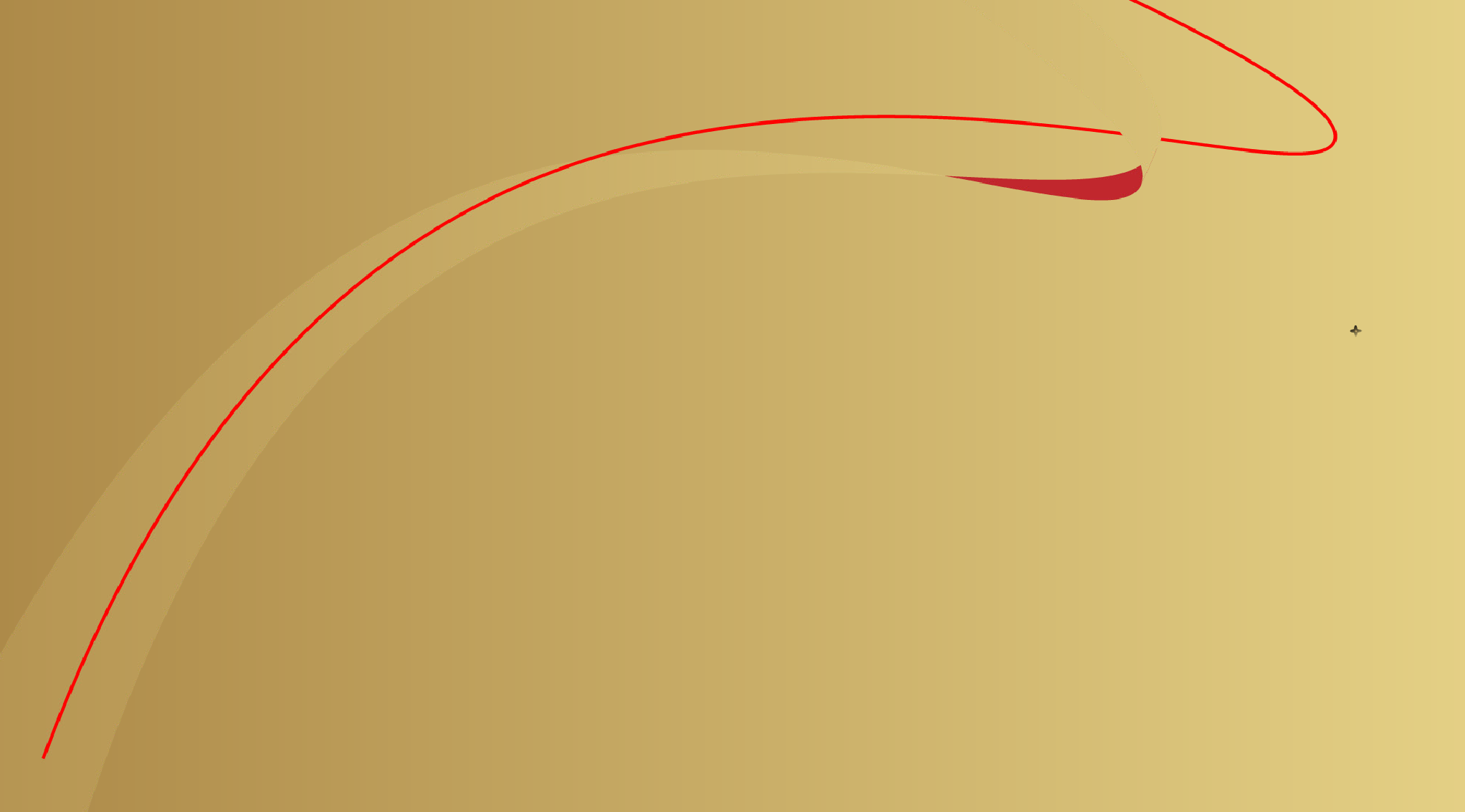 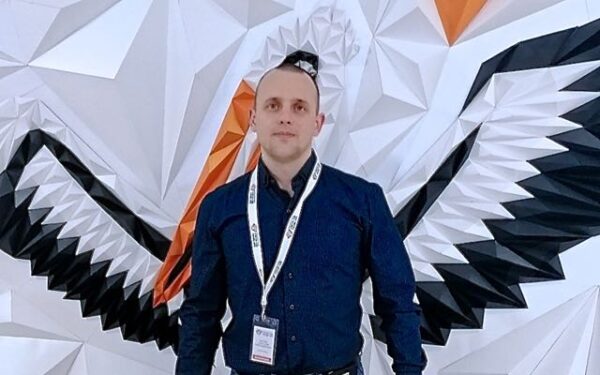 Митяев Александр Александрович
учитель физической культуры МБОУ «СОШ 
№72» г. Брянска, победитель регионального этапа Всероссийского конкурса «Учитель года России» в 2020 году
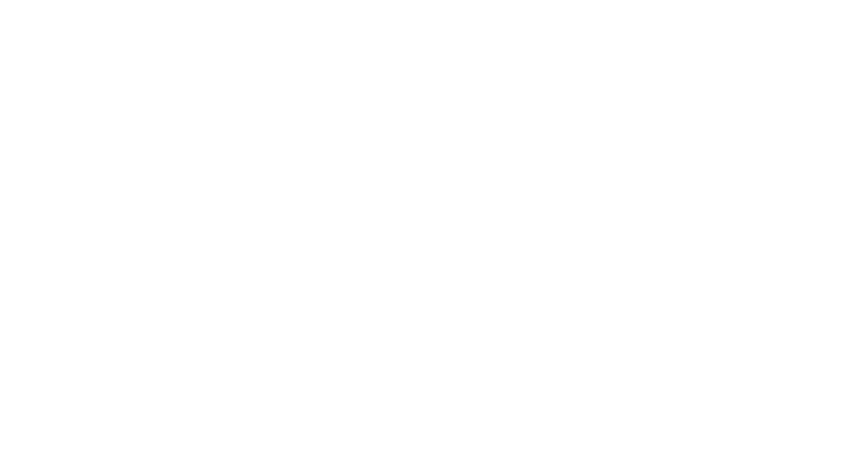 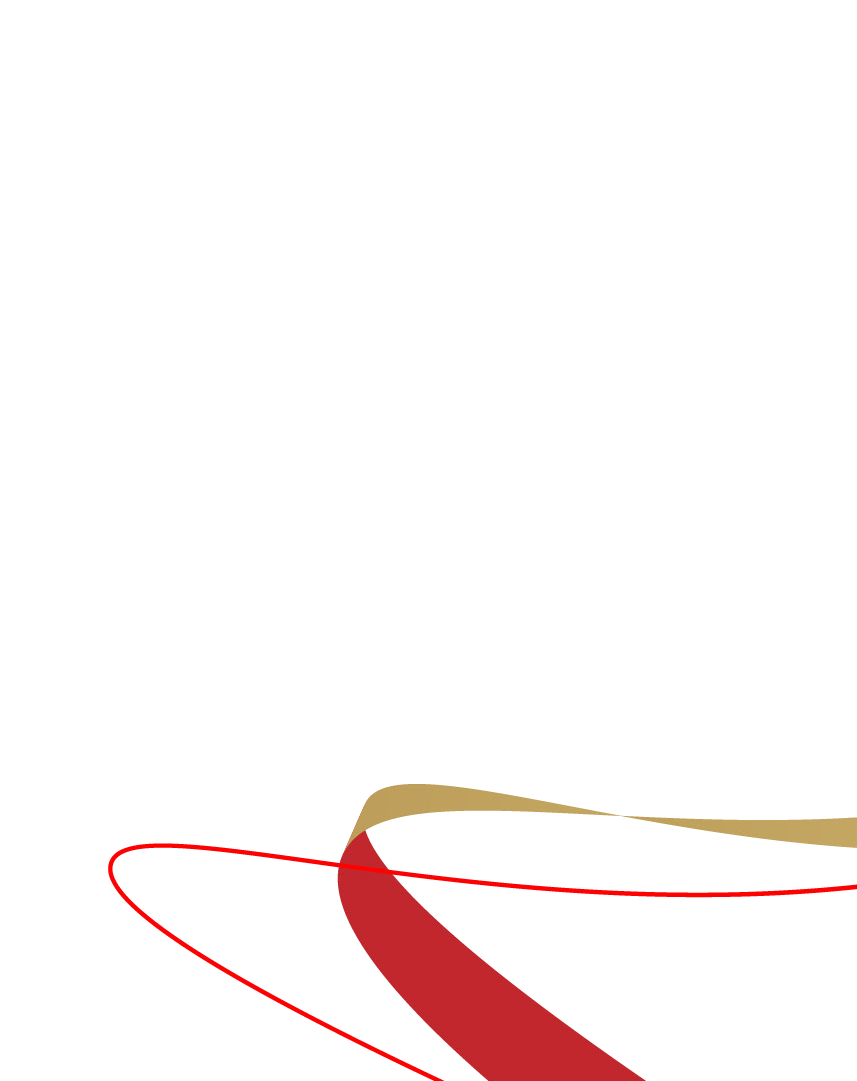 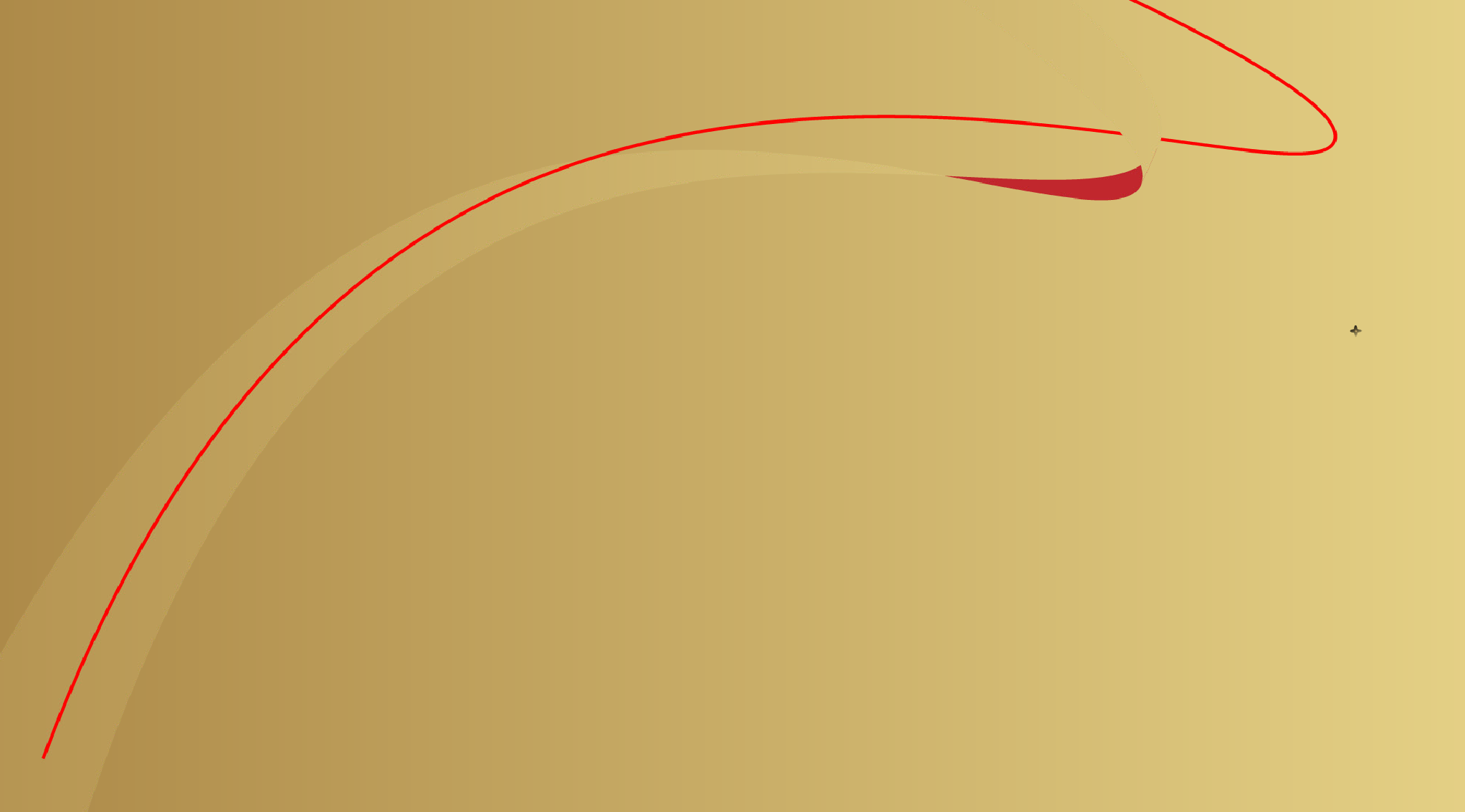 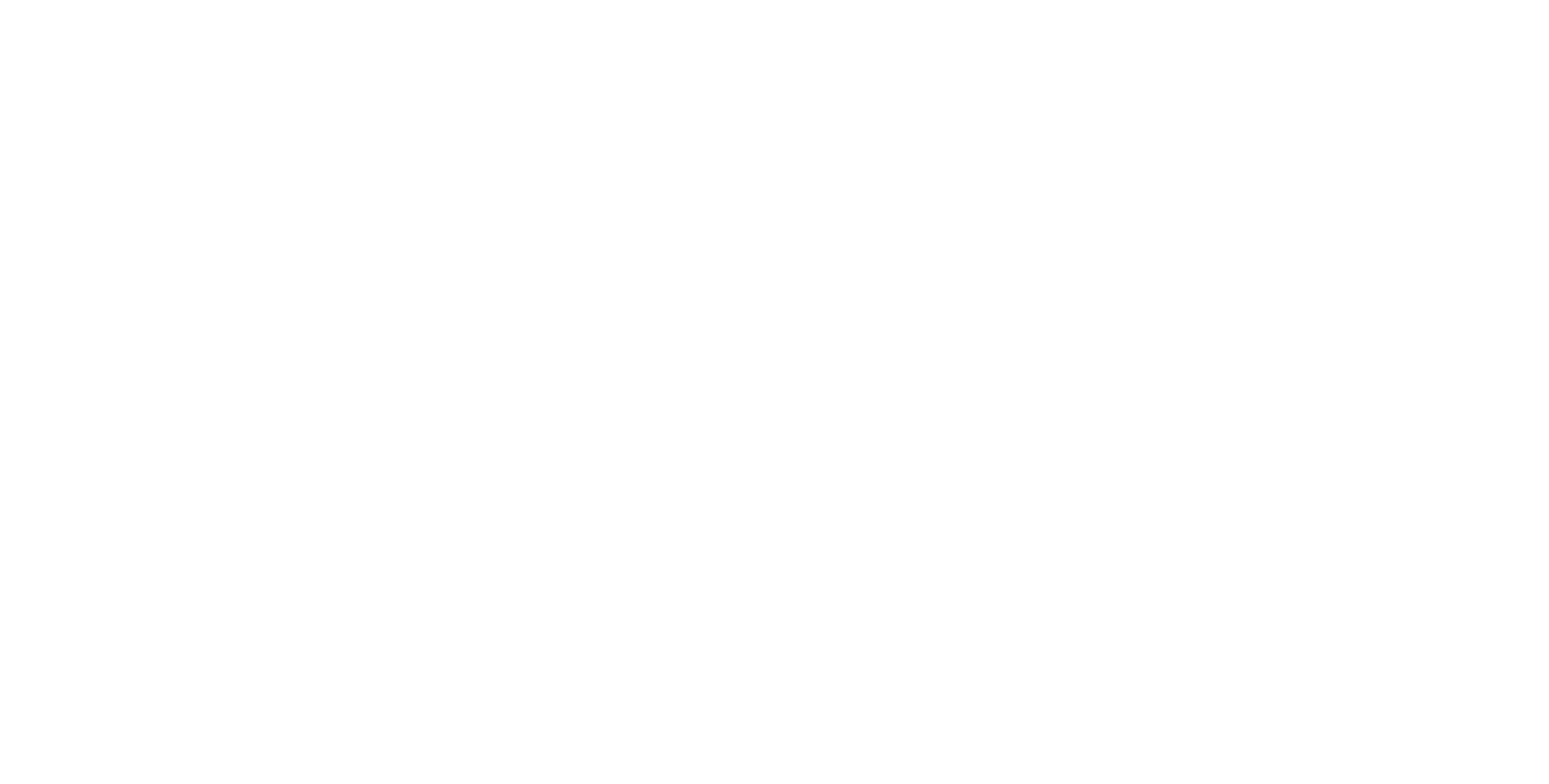 Учителя географии, химии, биологии
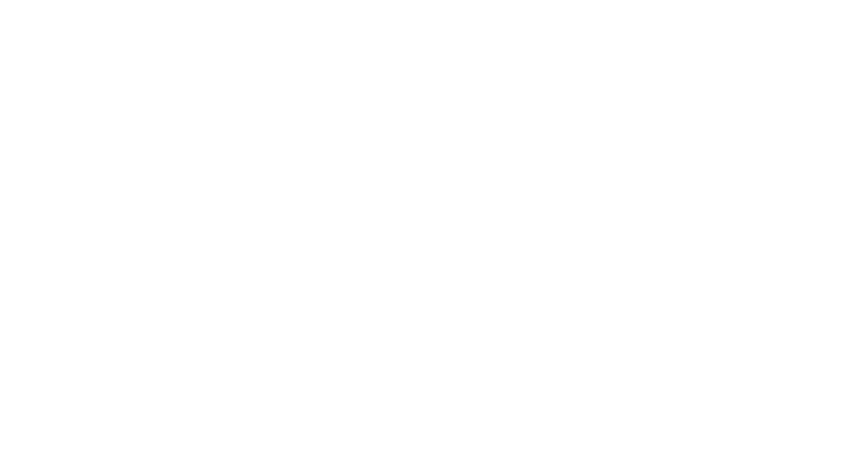 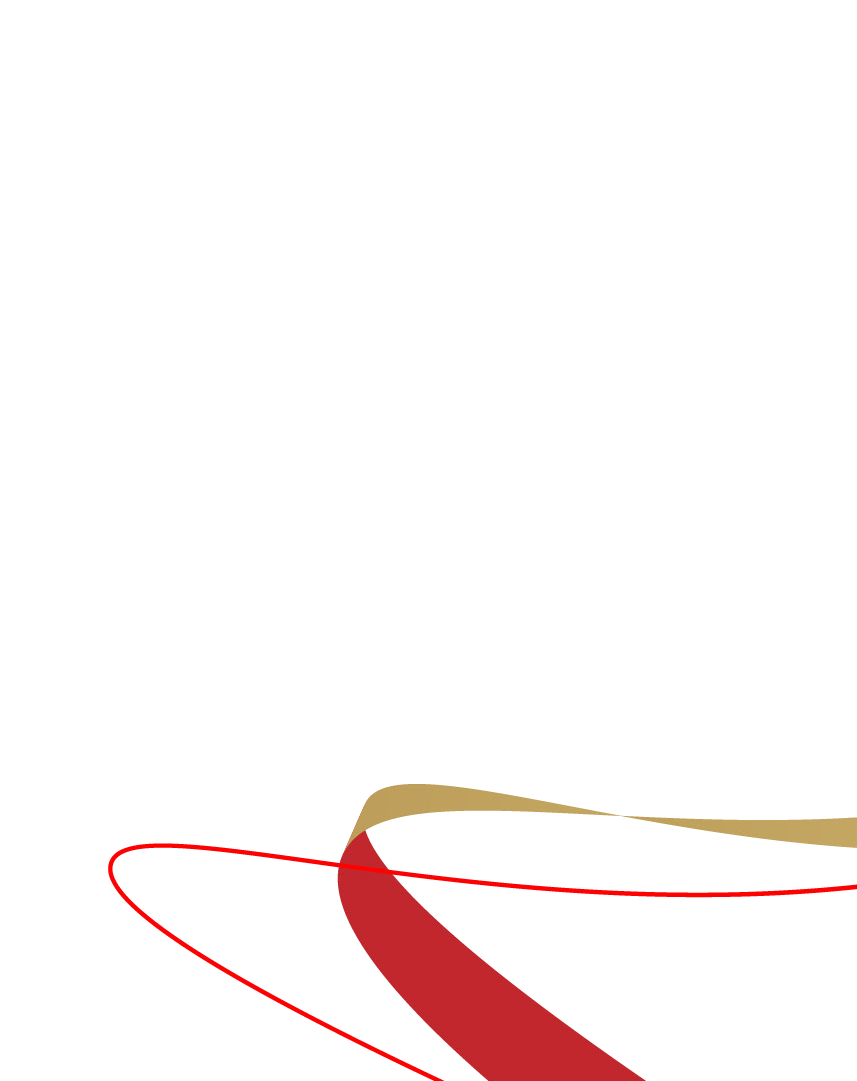 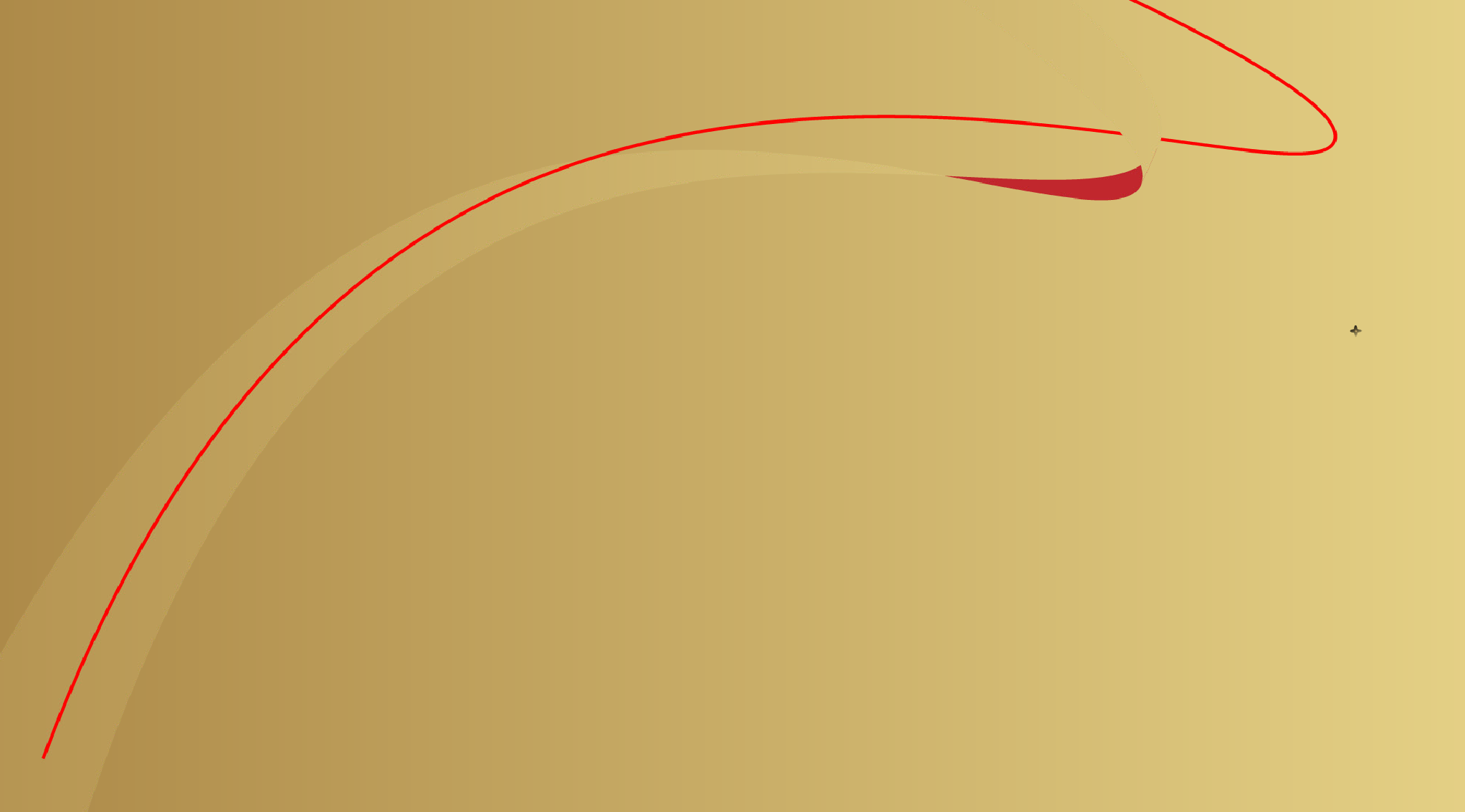 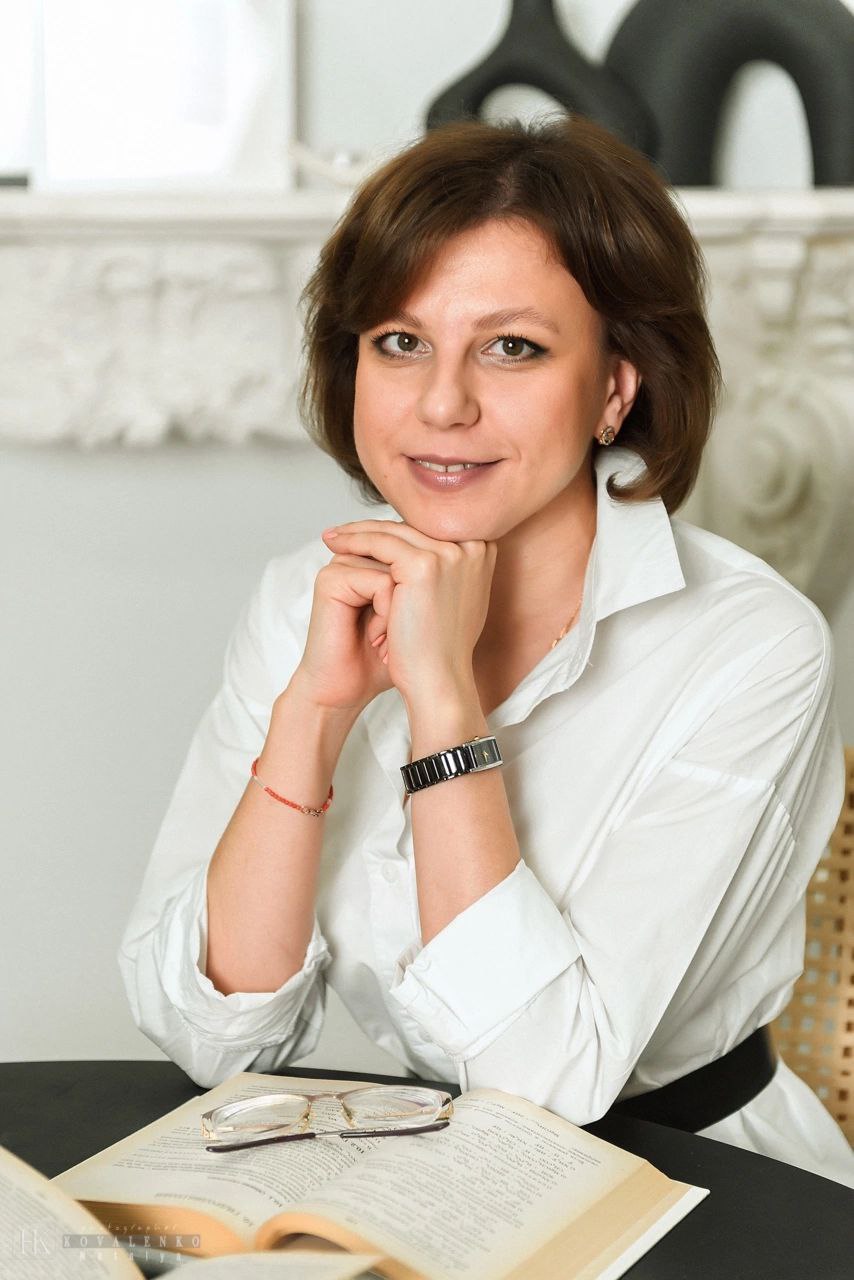 Гайдукова Александра Павловна
учитель химии ГБОУ «Брянский городской лицей №1 имени А. С. Пушкина», лауреат регионального этапа Всероссийского конкурса «Учитель года России» в 2019 году
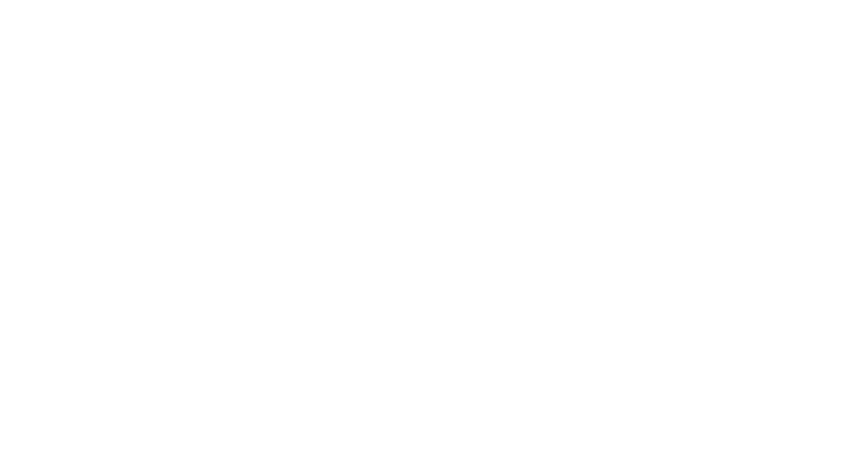 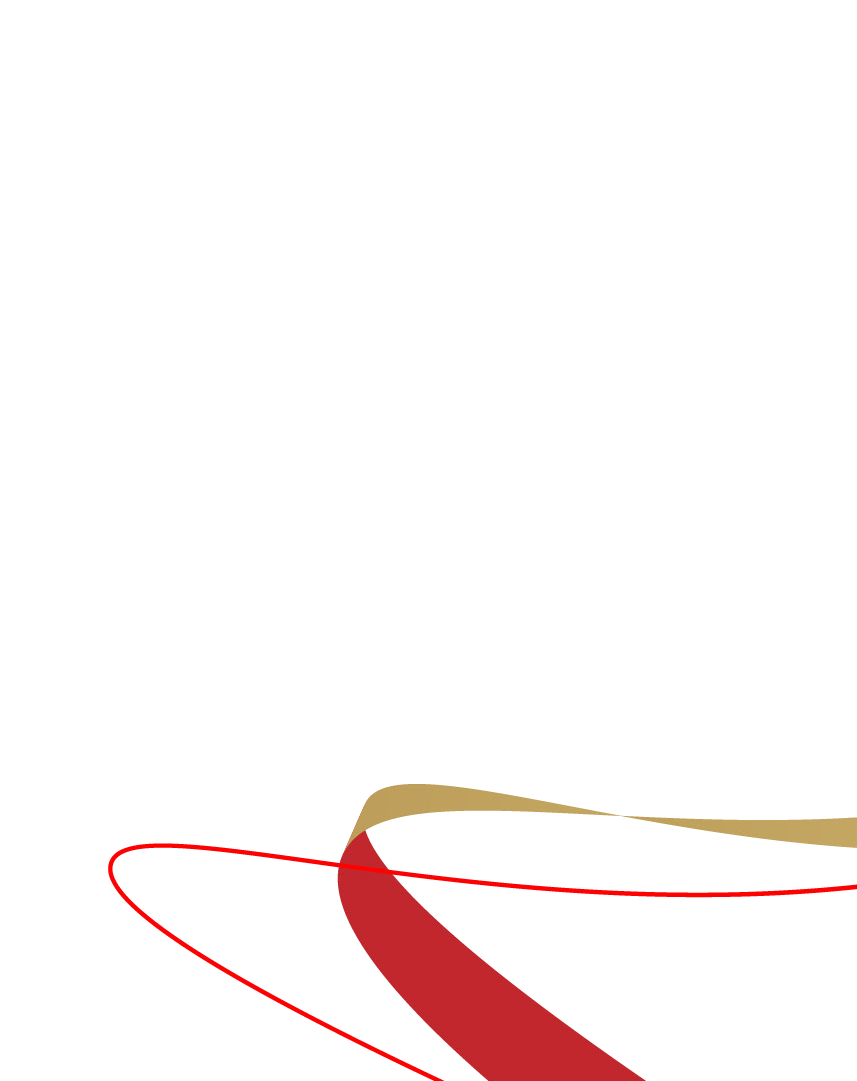 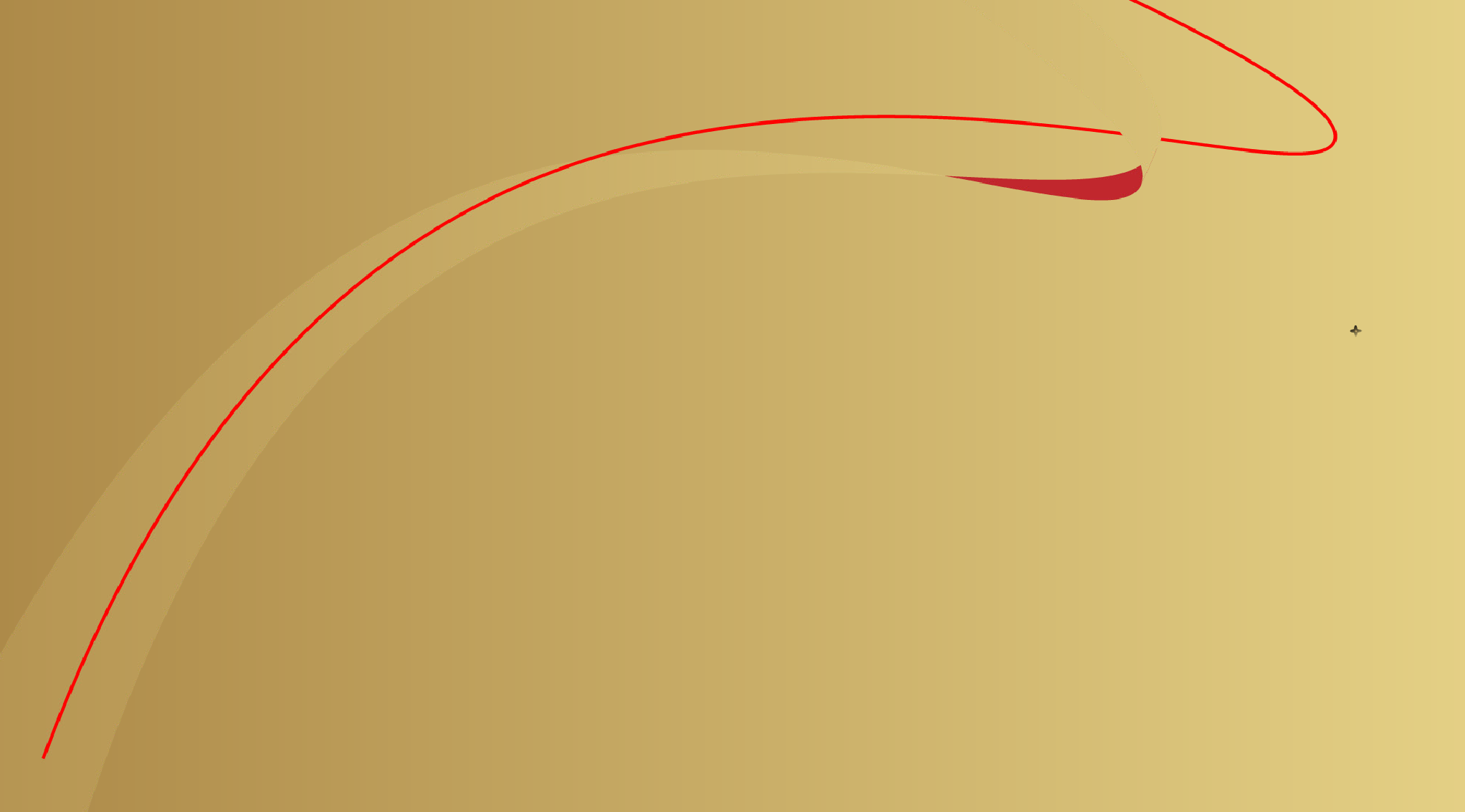 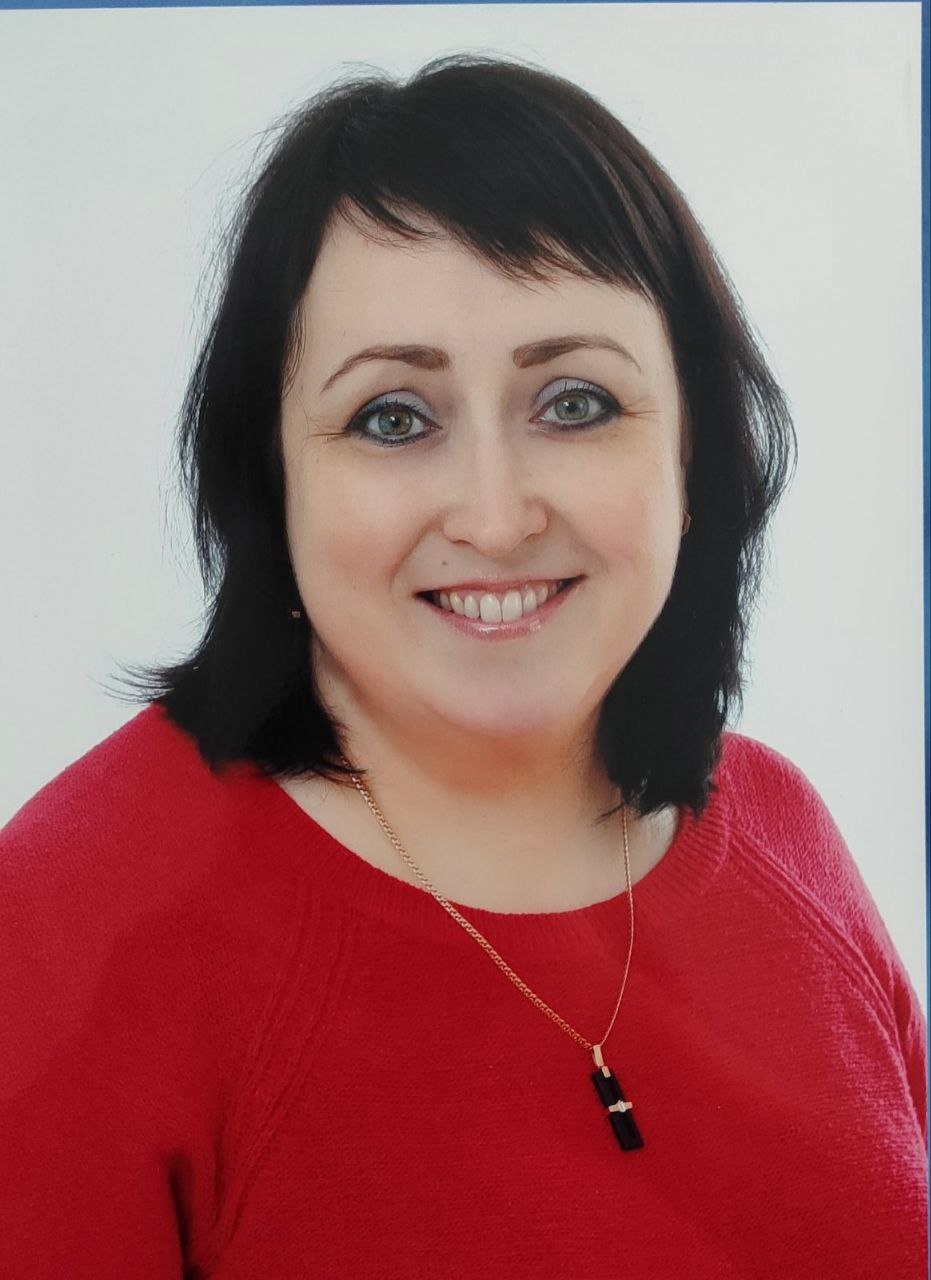 Аверина Лариса Викторовна
заместитель директора по УВР, учитель химии и биологии МБОУ СОШ №64 г. Брянска, кандидат биологических наук
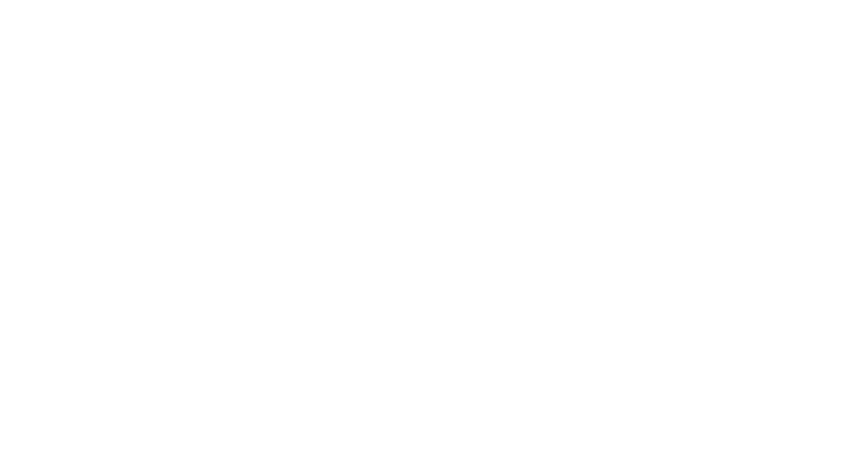 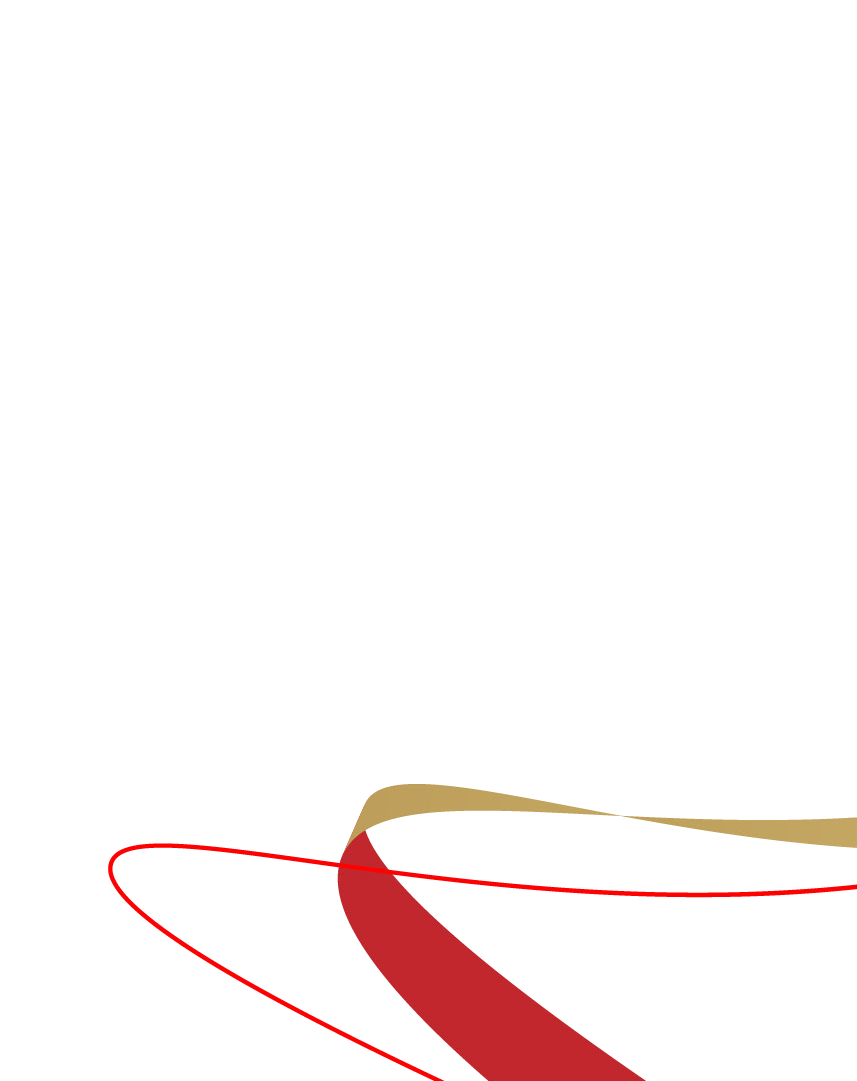 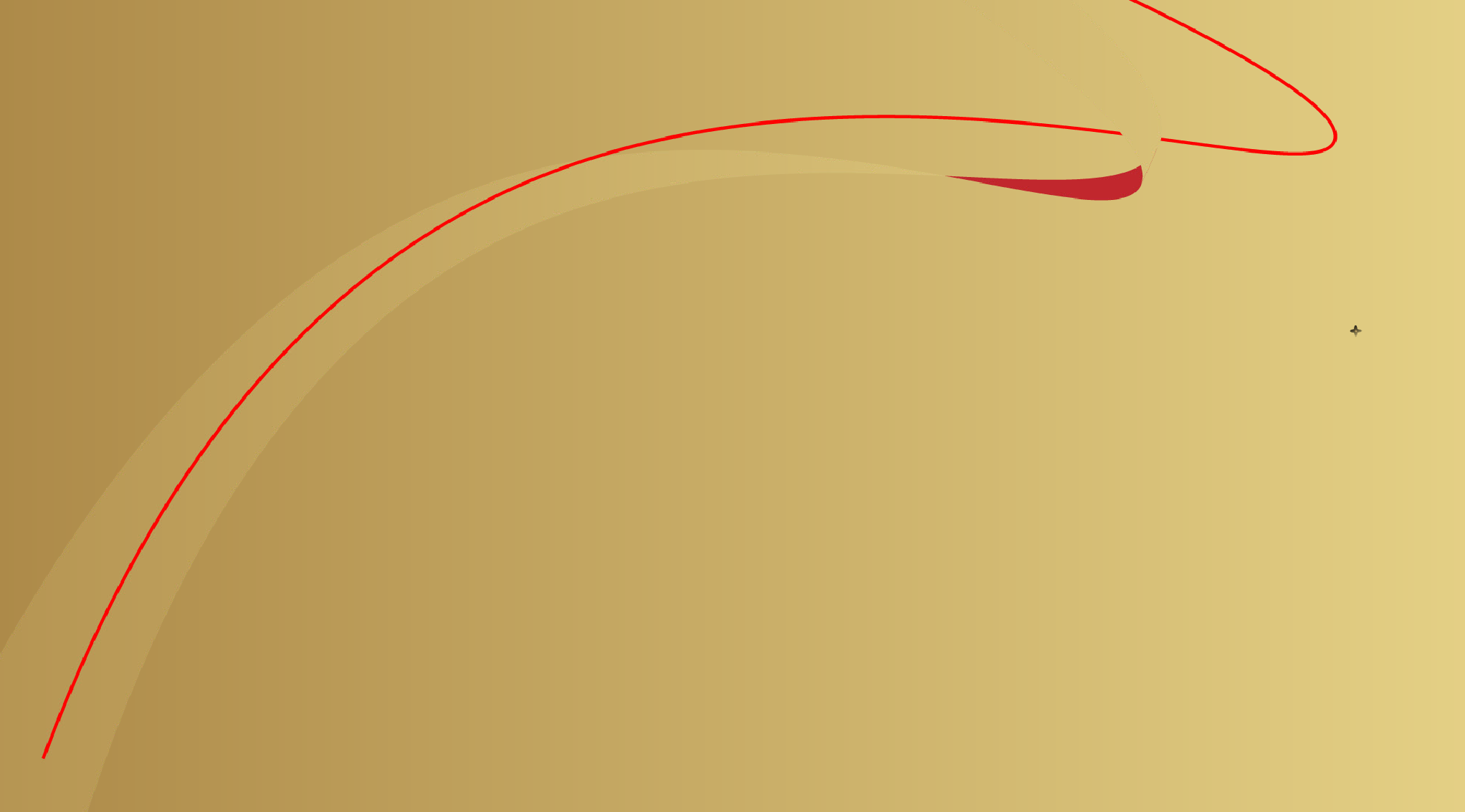 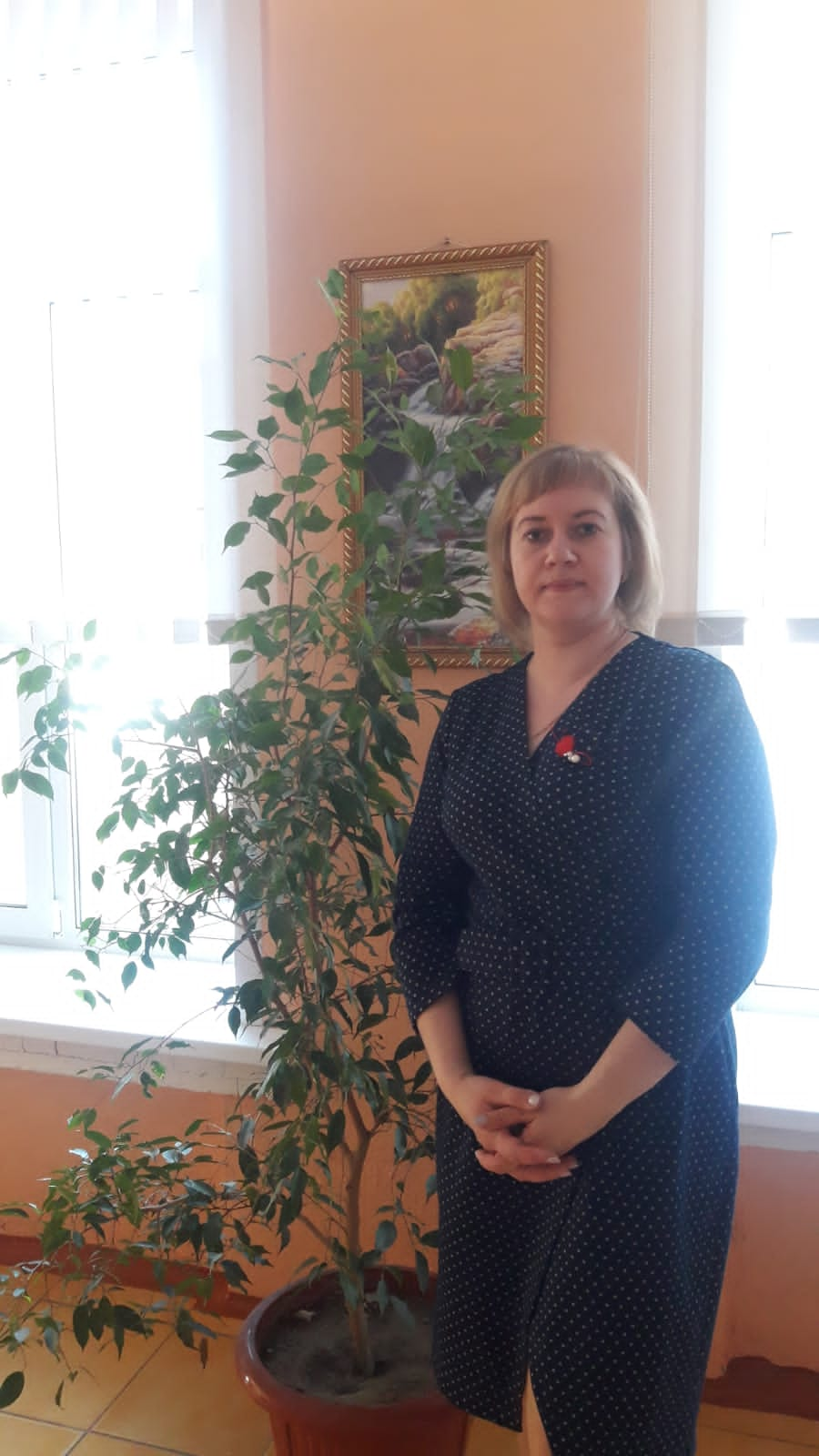 АсташинаСветлана Владимировна
учитель географии МАОУ «Дятьковская городская гимназия», руководитель районного методического объединения учителей географии Дятьковского района Брянской области
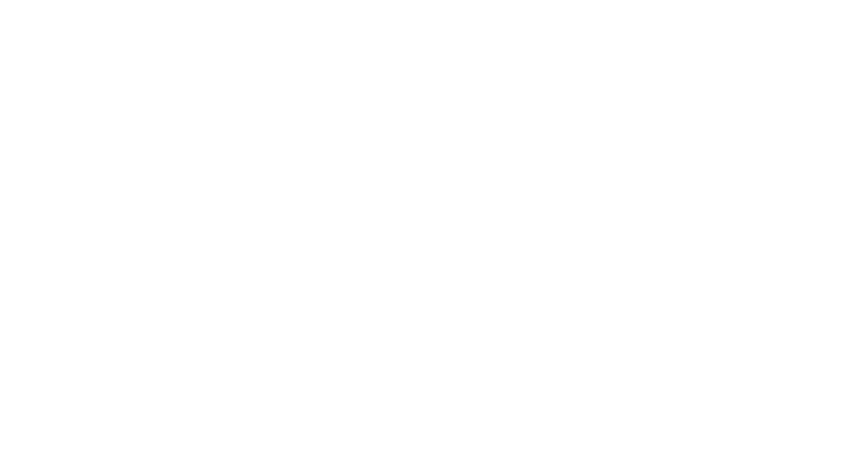 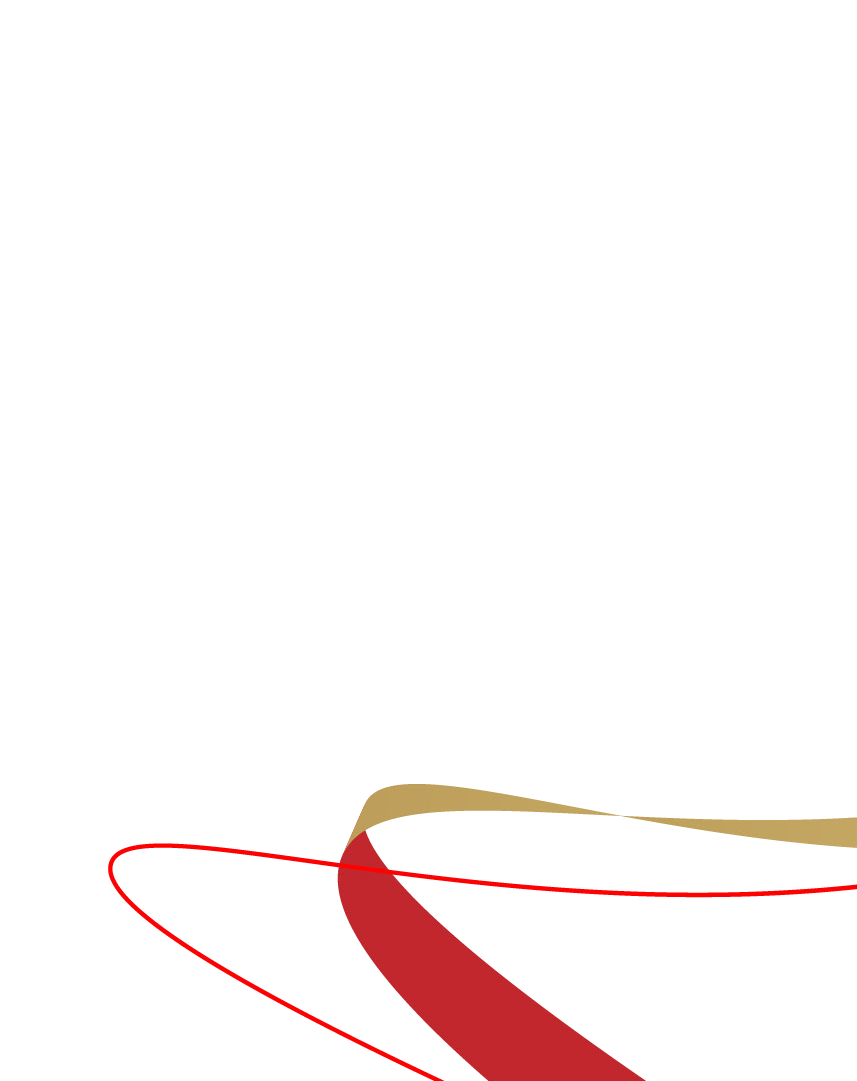 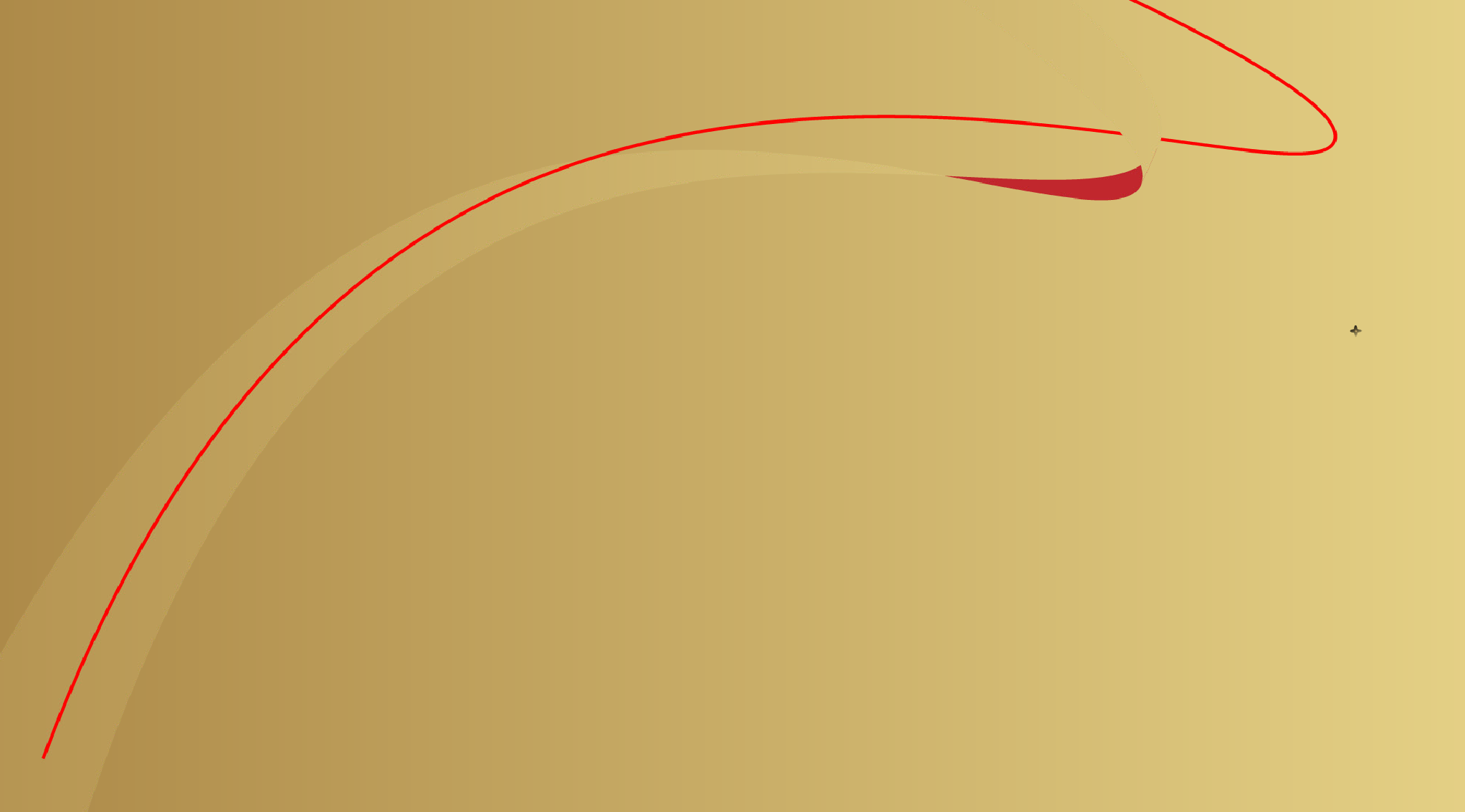 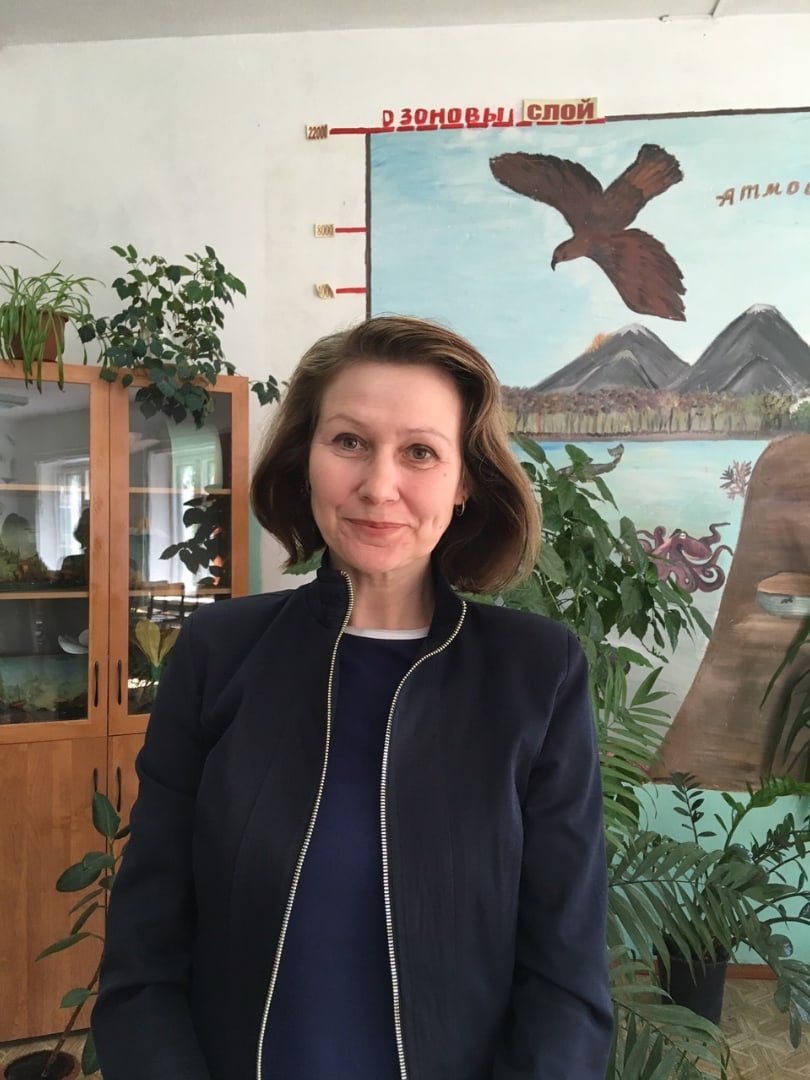 Жучкова  Светлана Владимировна
учитель биологии МБОУ СОШ №25 г. Брянска, победитель регионального этапа Всероссийского конкурса «Учитель года России» в 2017 году, Почетный работник среднего профессионального образования Российской Федерации
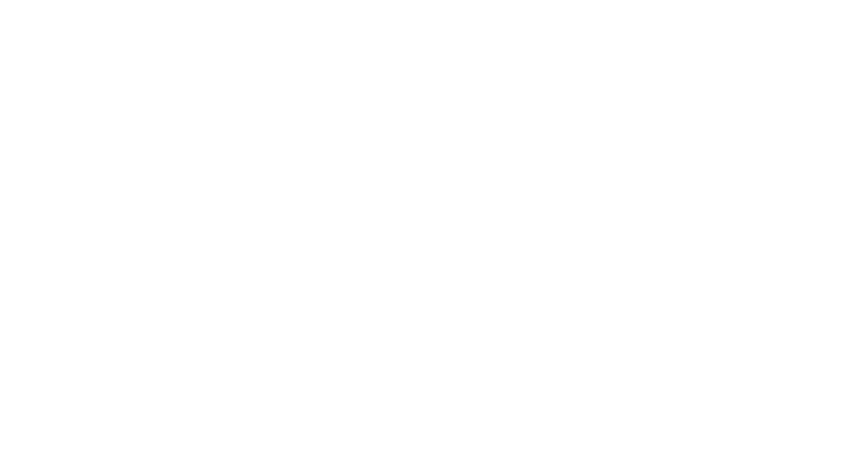 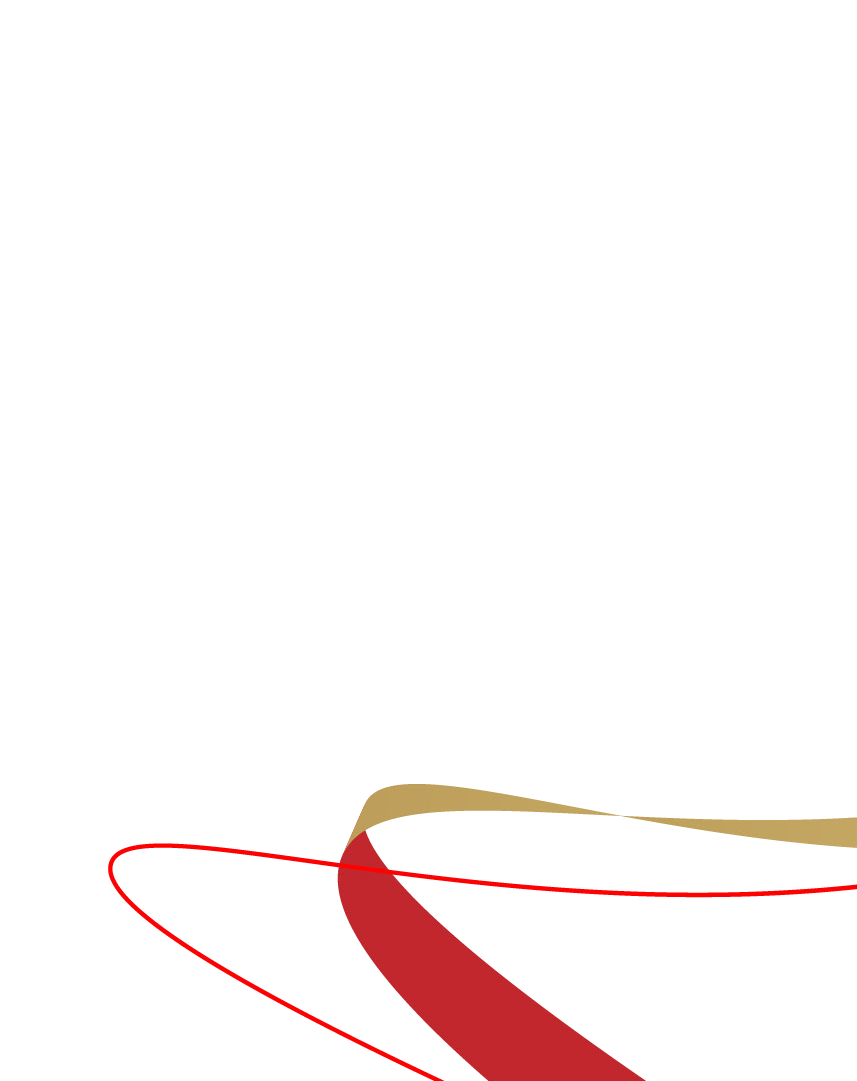 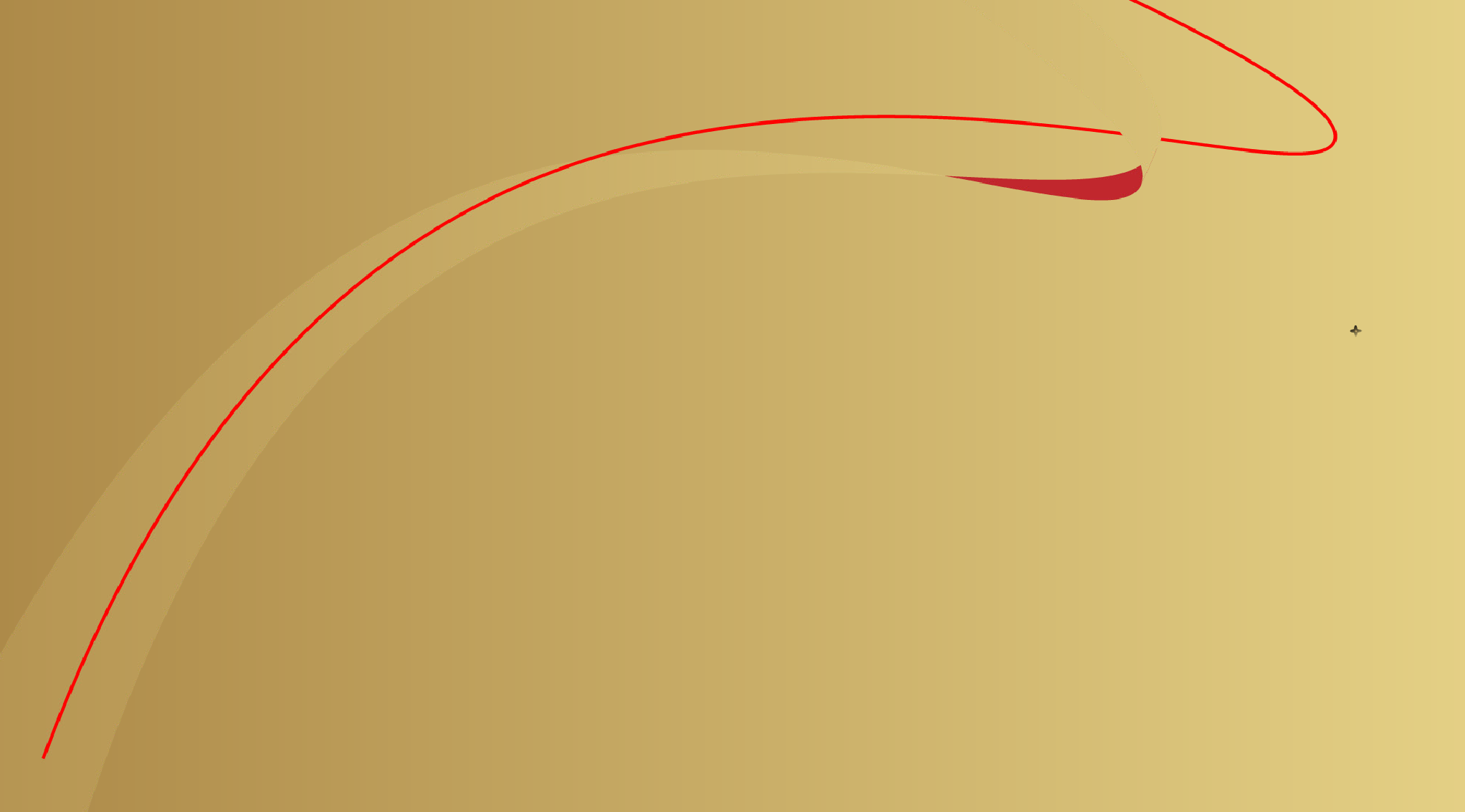 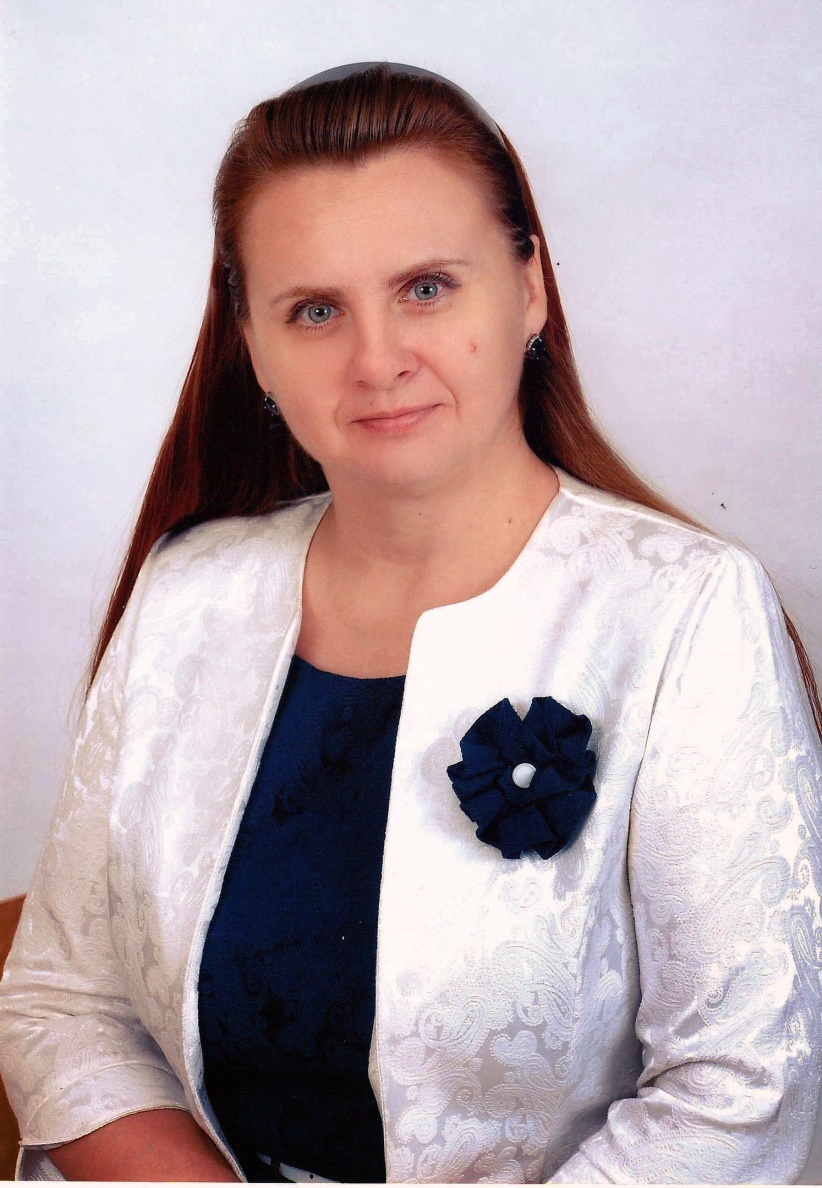 ЛукутинаНаталья Анатольевна
заместитель директора по УВР, учитель биологии МАОУ – Лопушская СОШ имени Н.М. Грибачева
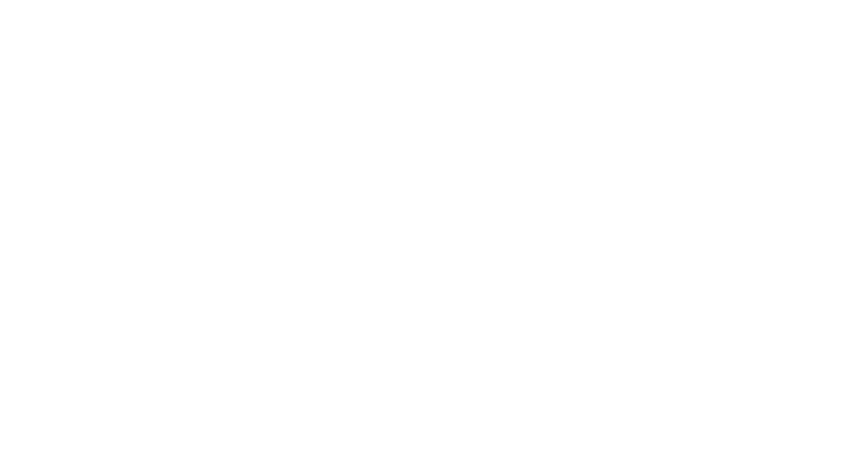 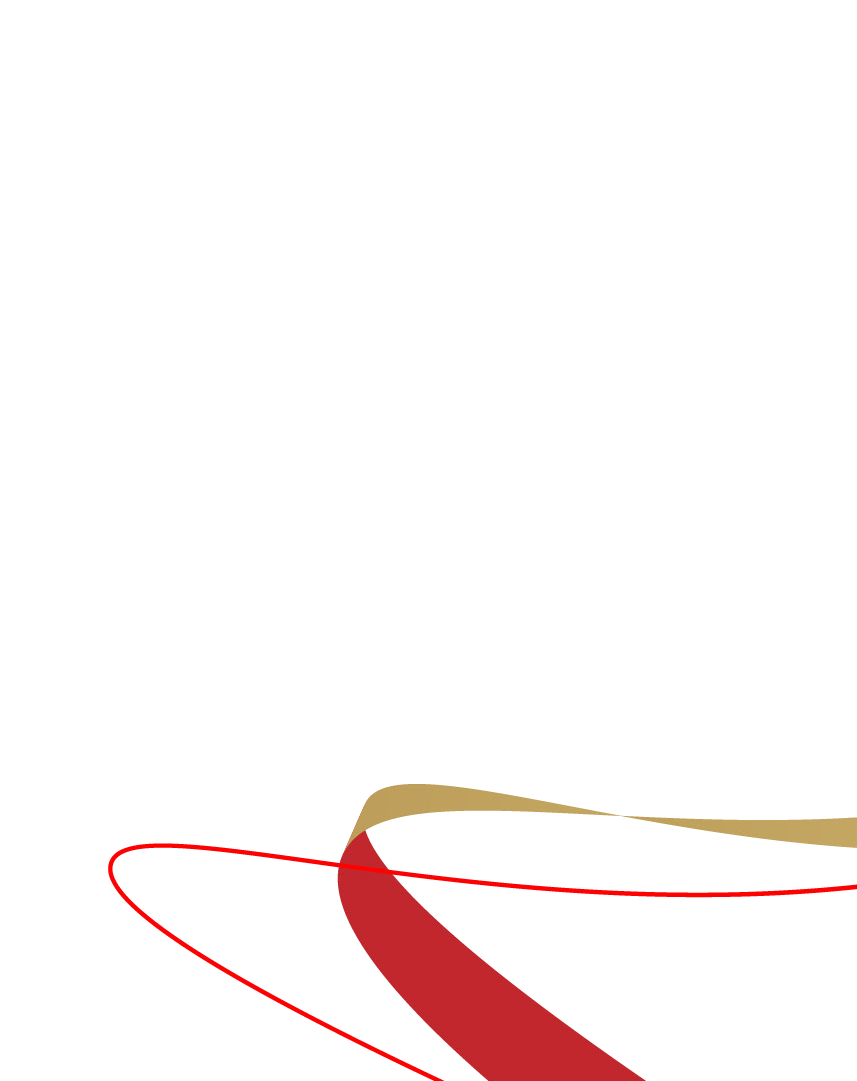 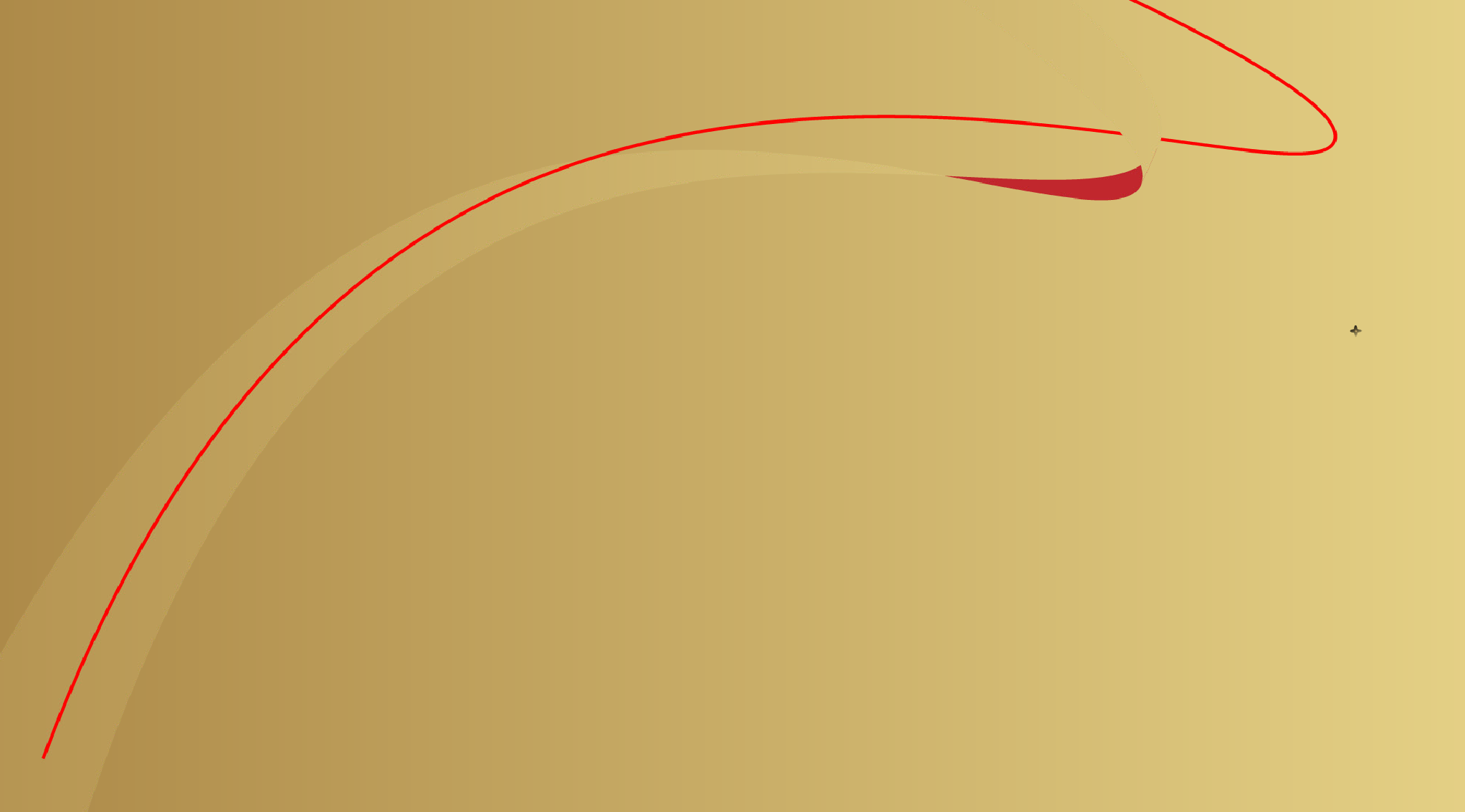 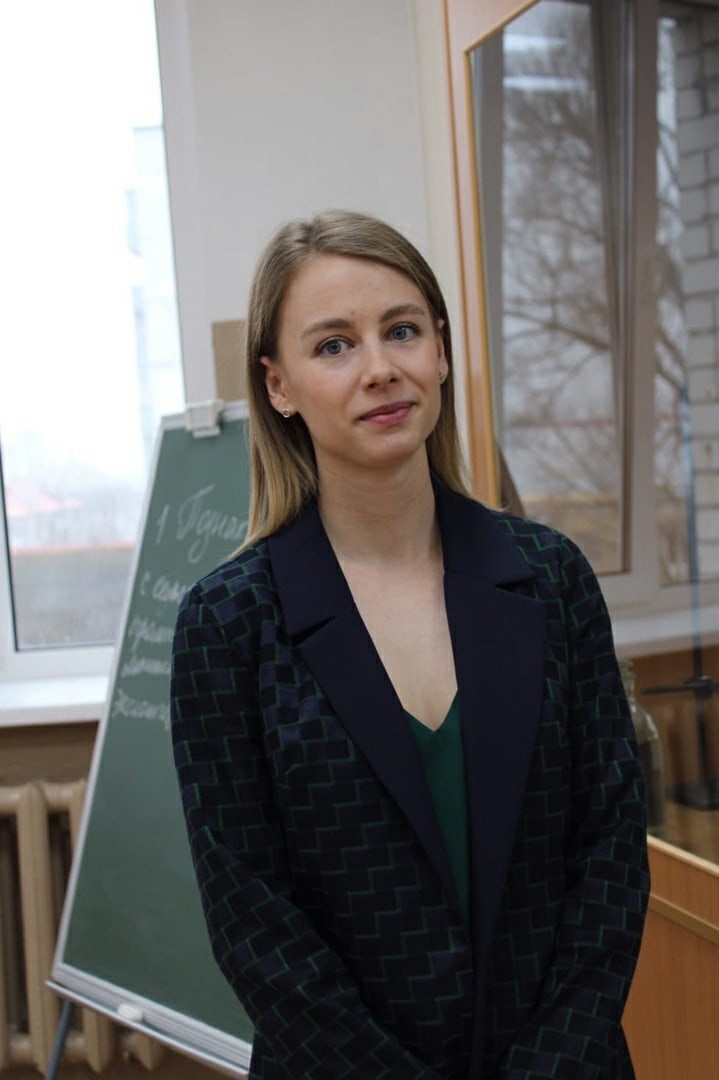 Сарнецкая   Мария Игоревна
учитель географии МБОУ СОШ №2 имени Героя России М.А. Мясникова г. Сельцо Брянской области
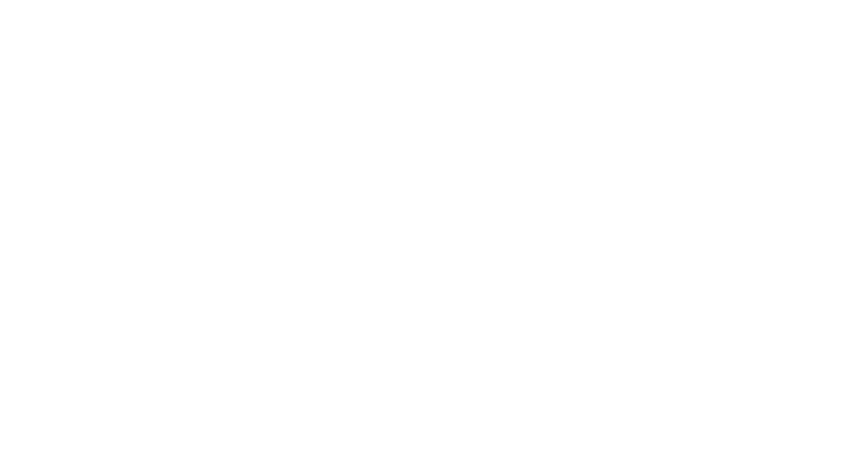 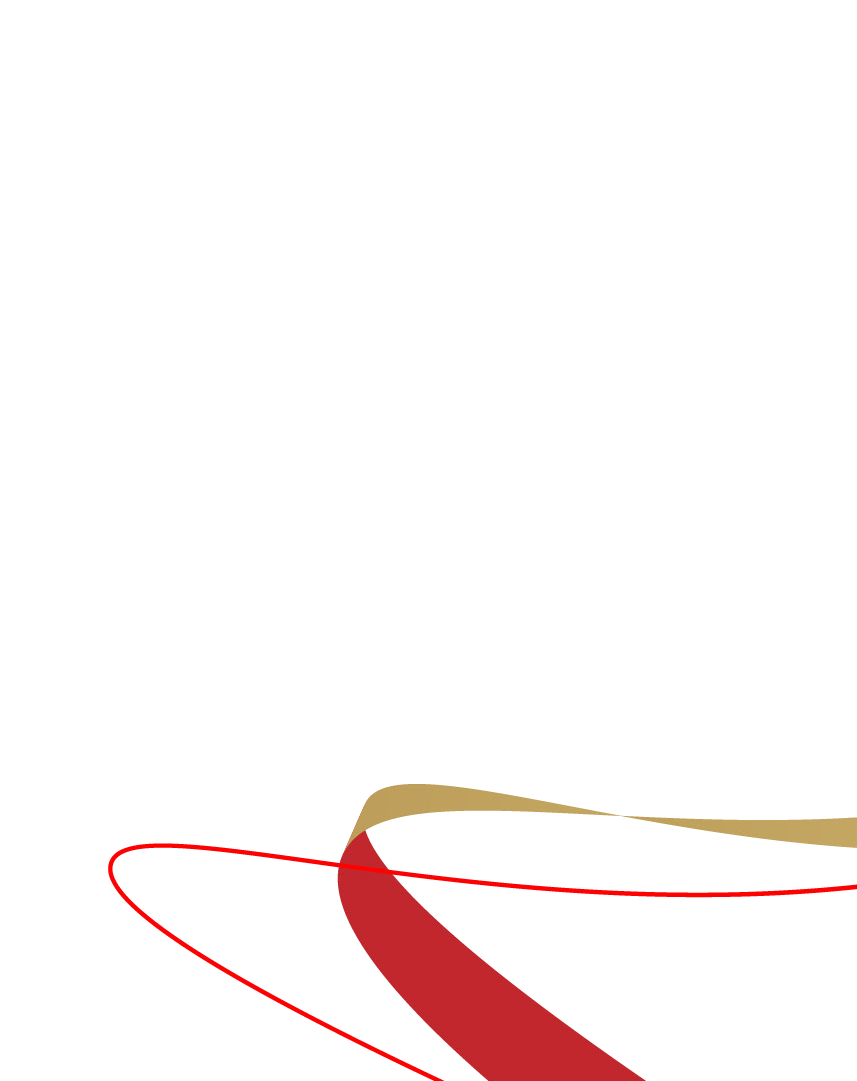 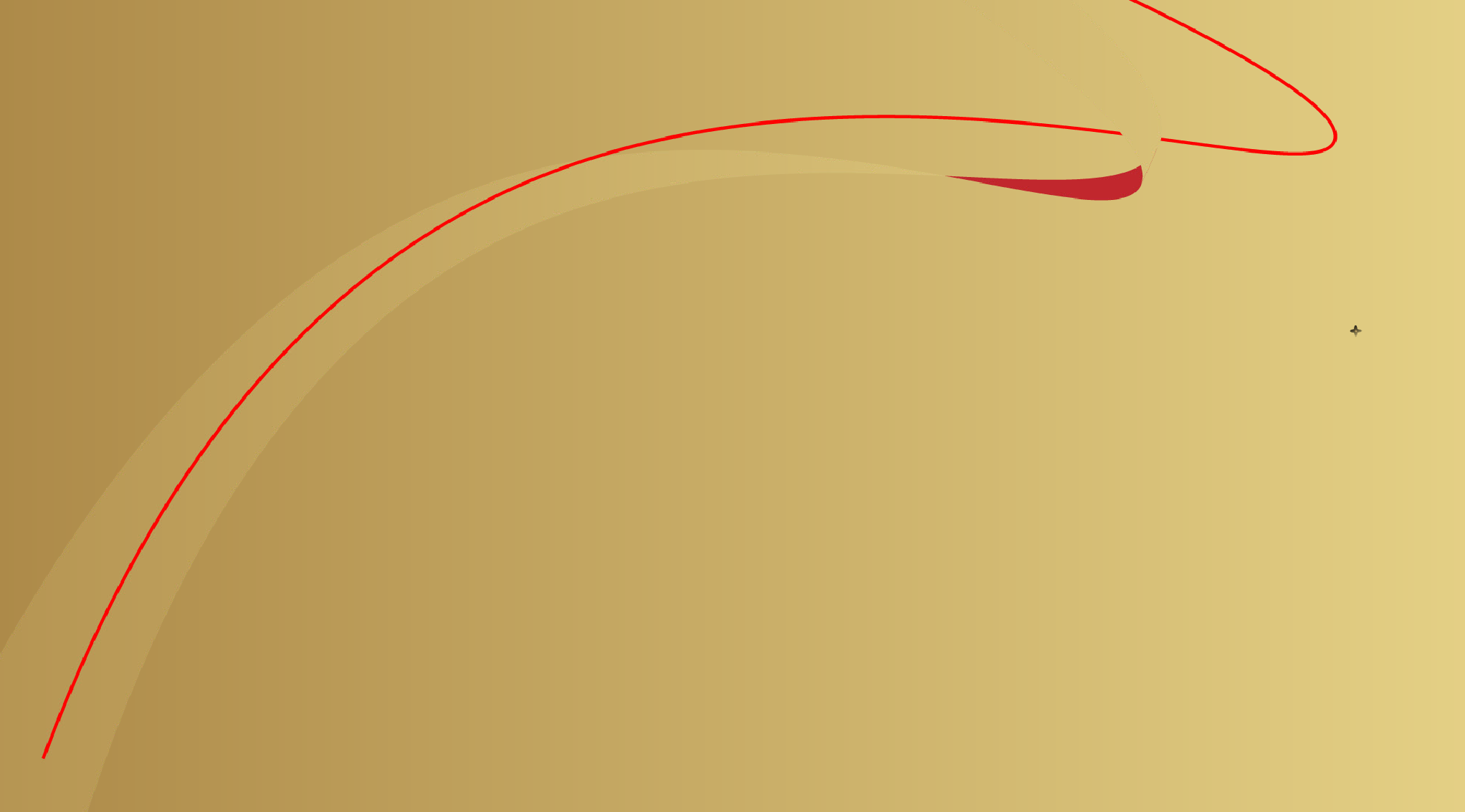 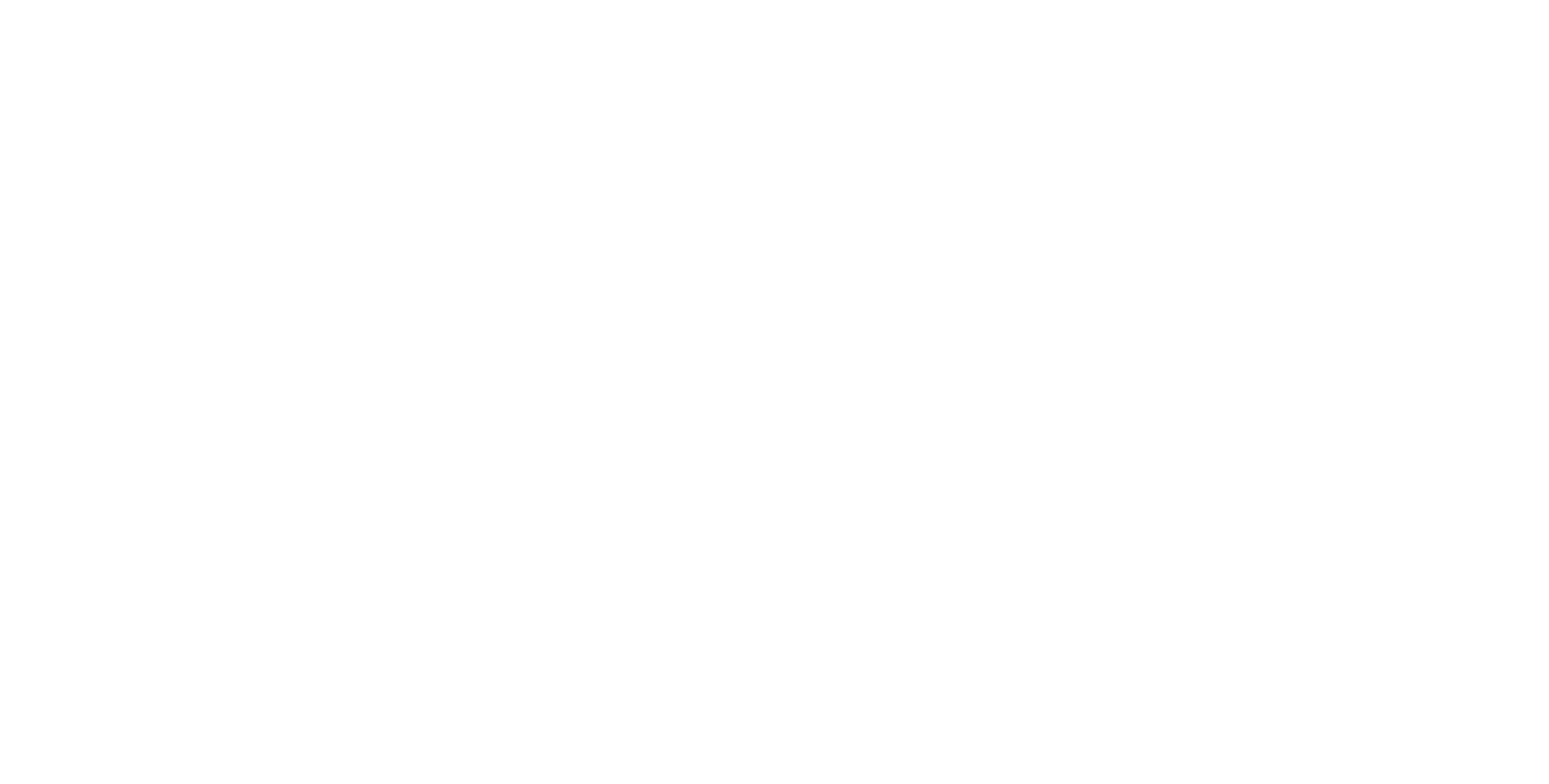 Учителя английского языка
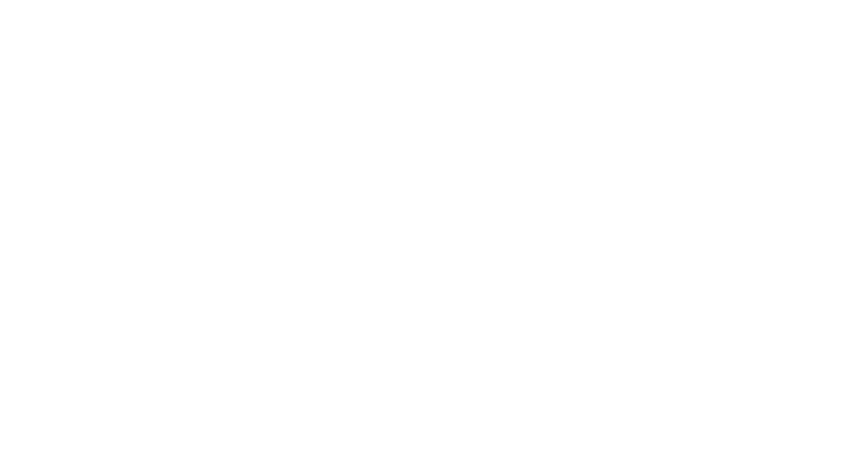 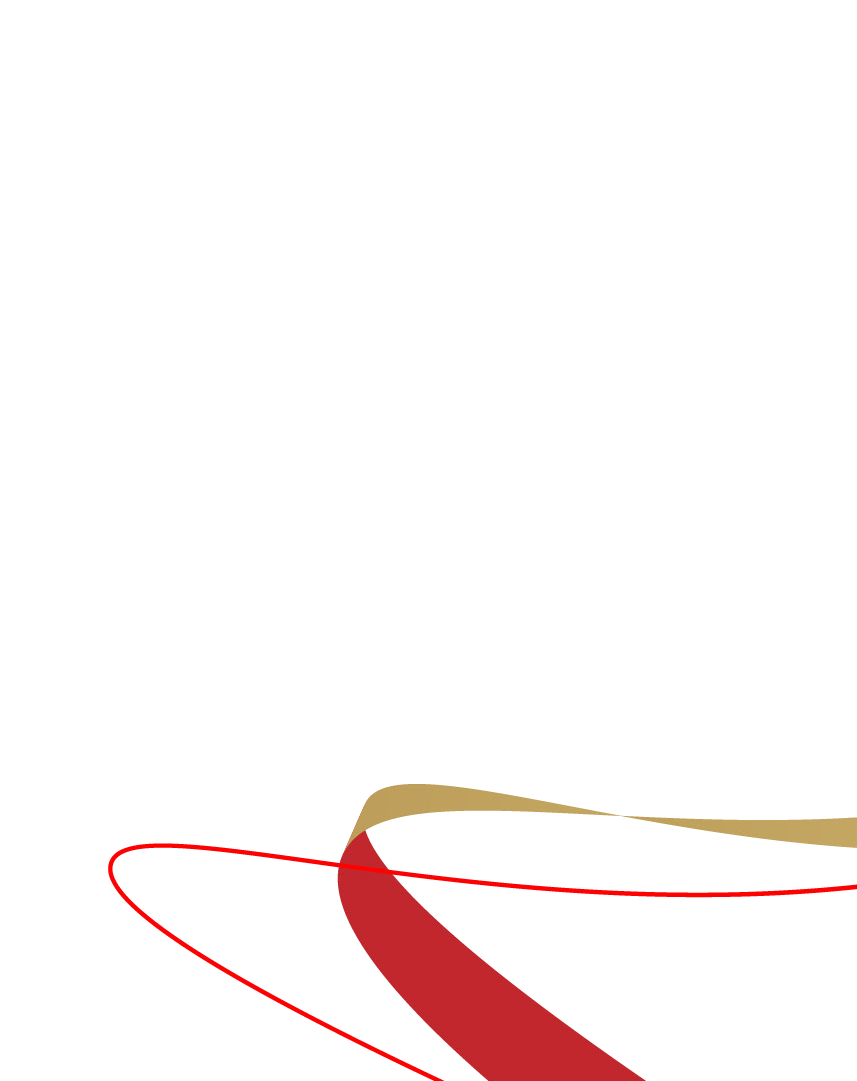 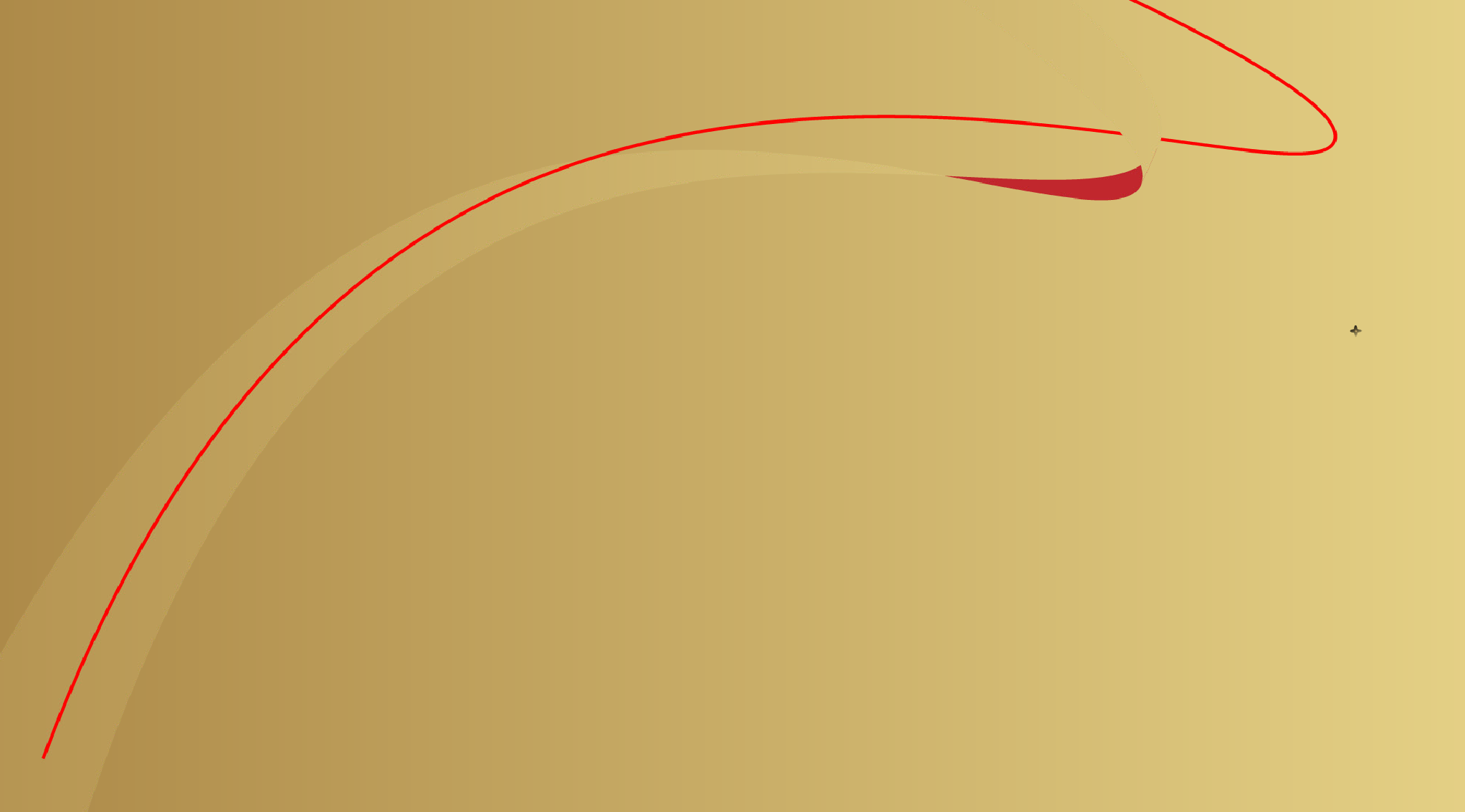 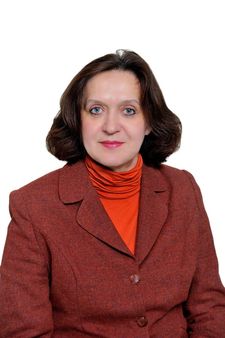 Хохлова Лариса Михайловна
учитель английского языка ГБОУ «Брянский городской лицей №1 имени 
А. С. Пушкина», Заслуженный учитель Российской Федерации
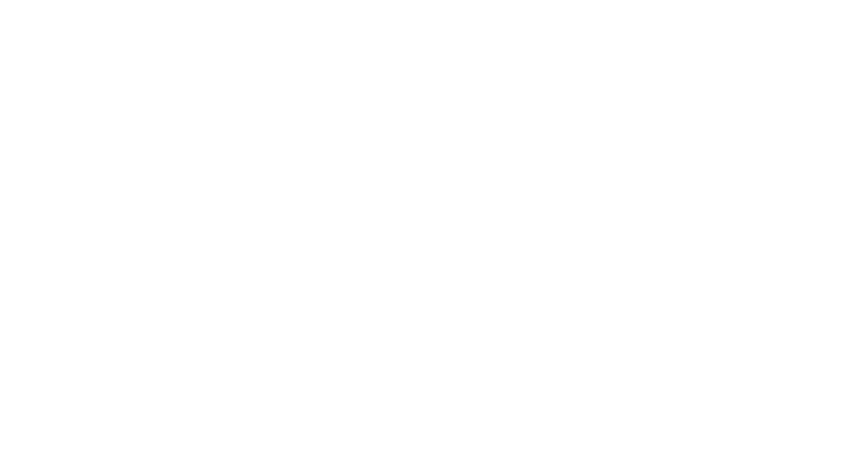 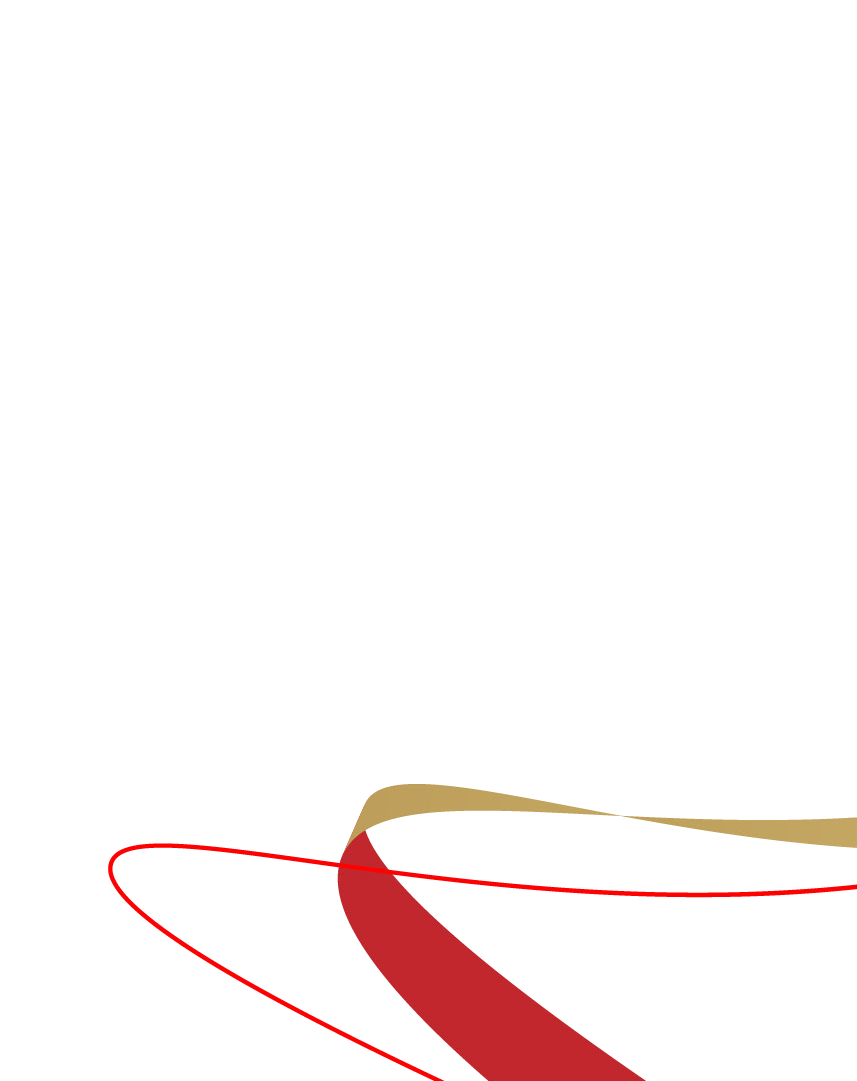 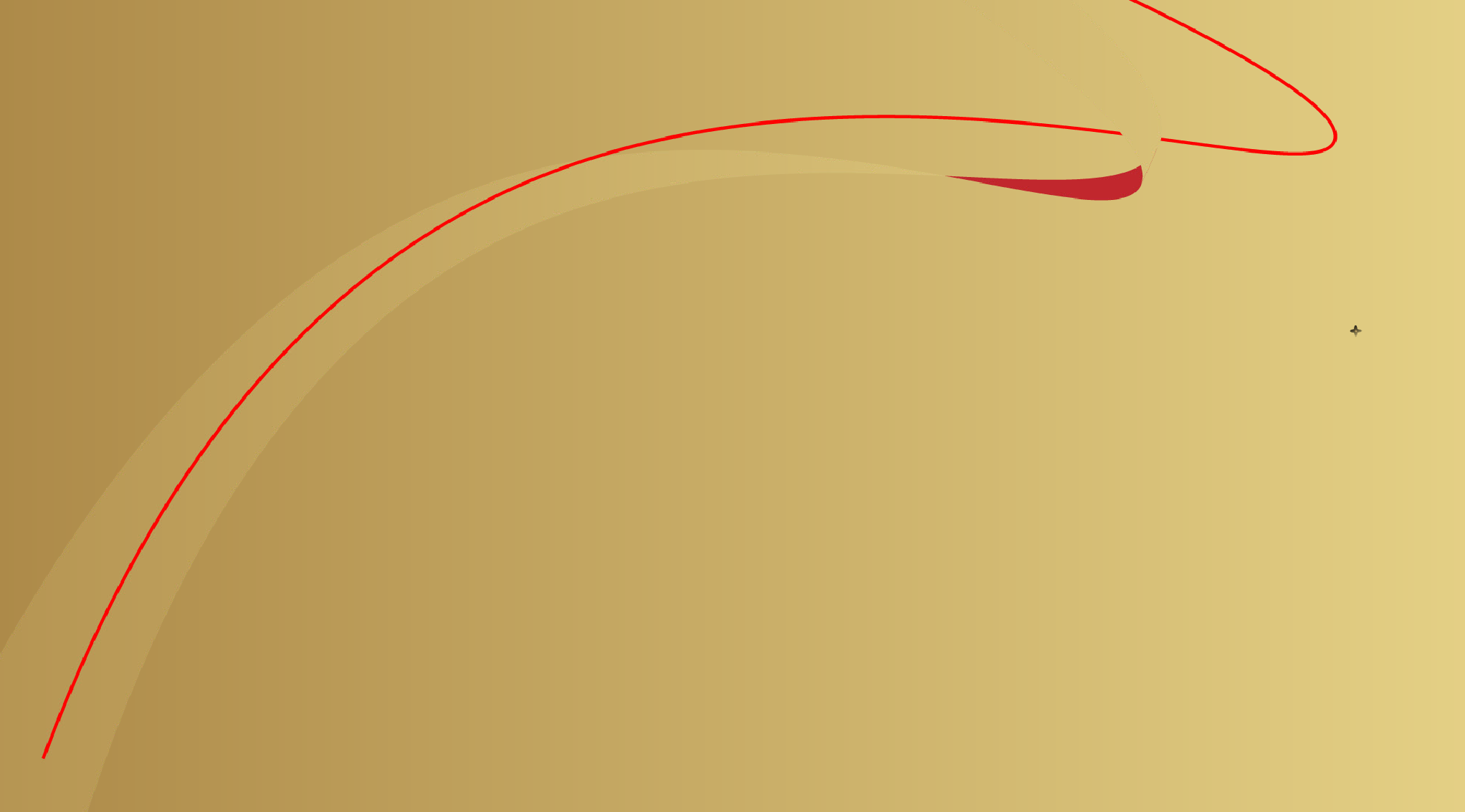 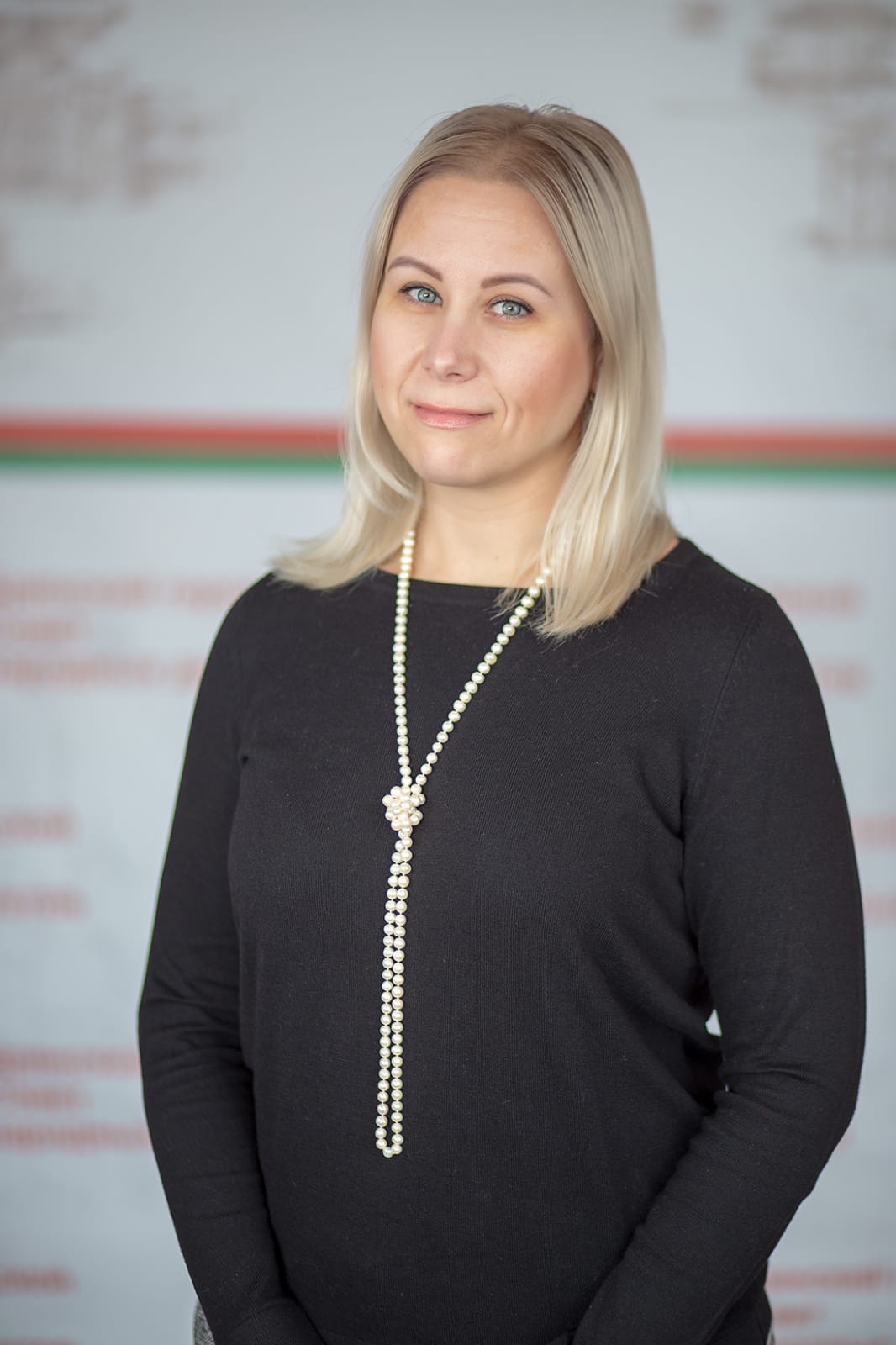 Волобуева Галина Викторовна
исполняющий обязанности директора, учитель иностранного языка МБОУ СОШ №58 г. Брянска, победитель регионального этапа конкурса «Учитель года-2013», Почетный работник общего образования Российской Федерации
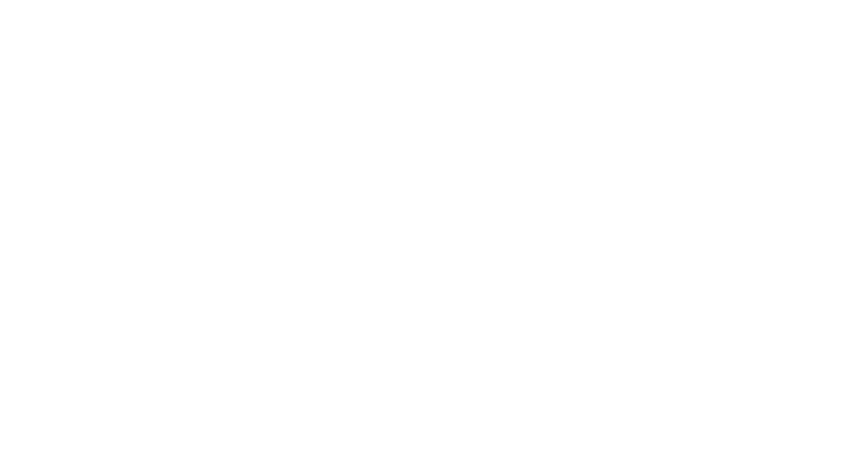 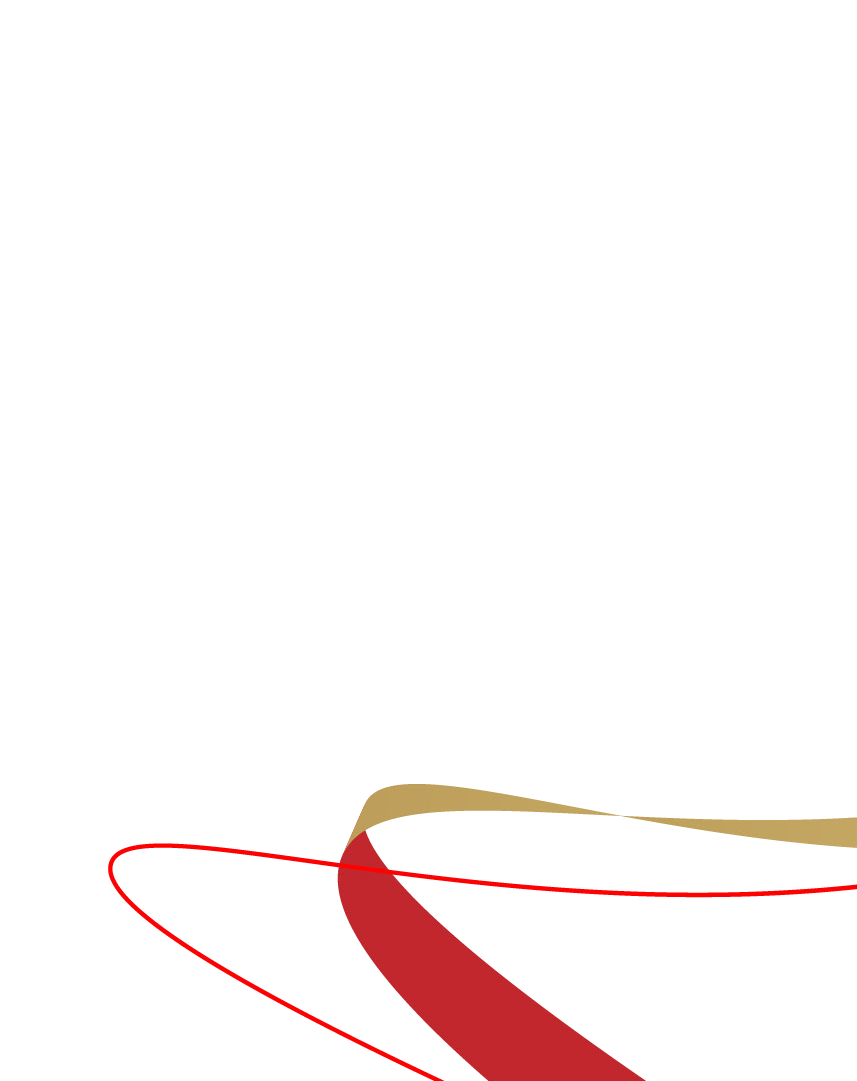 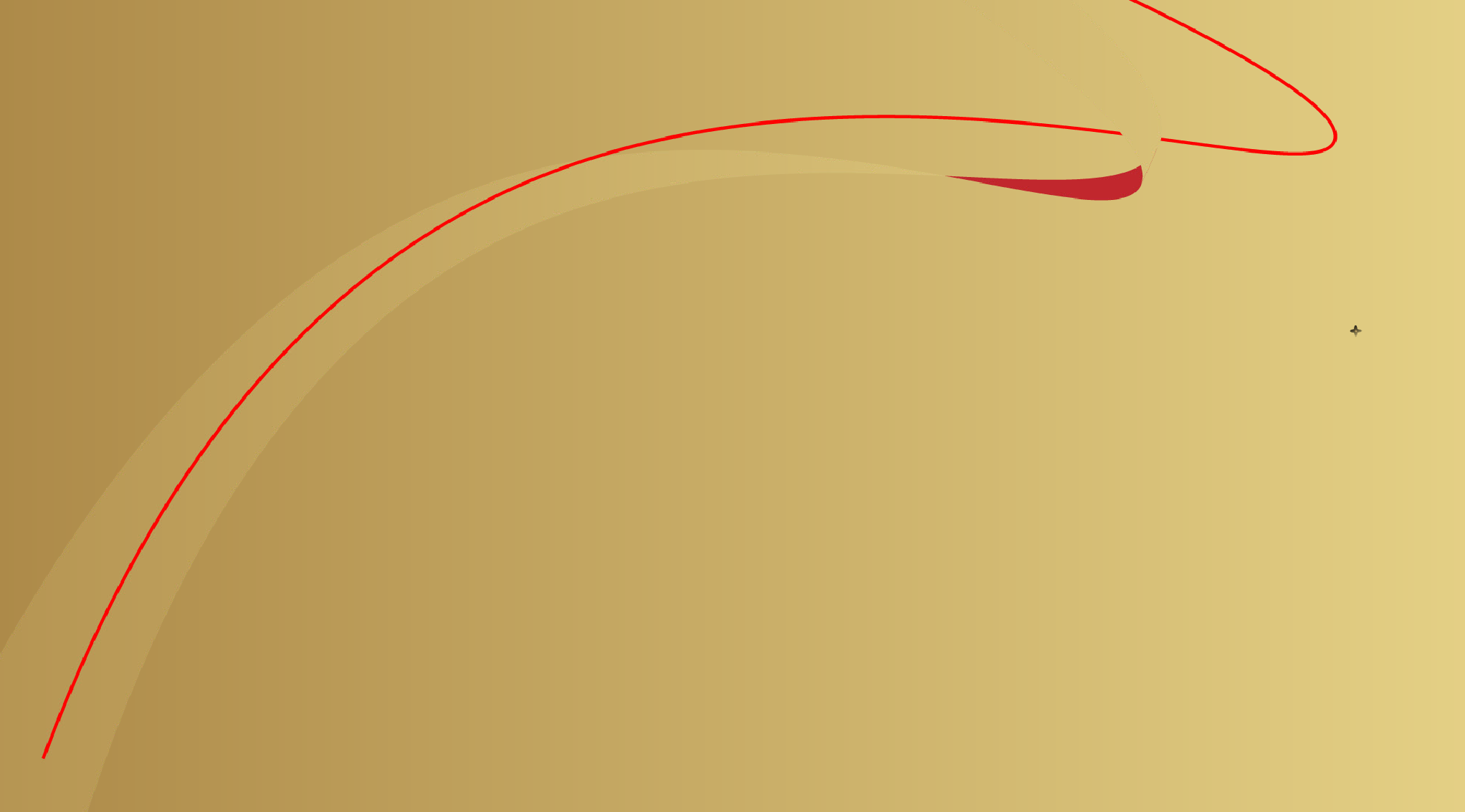 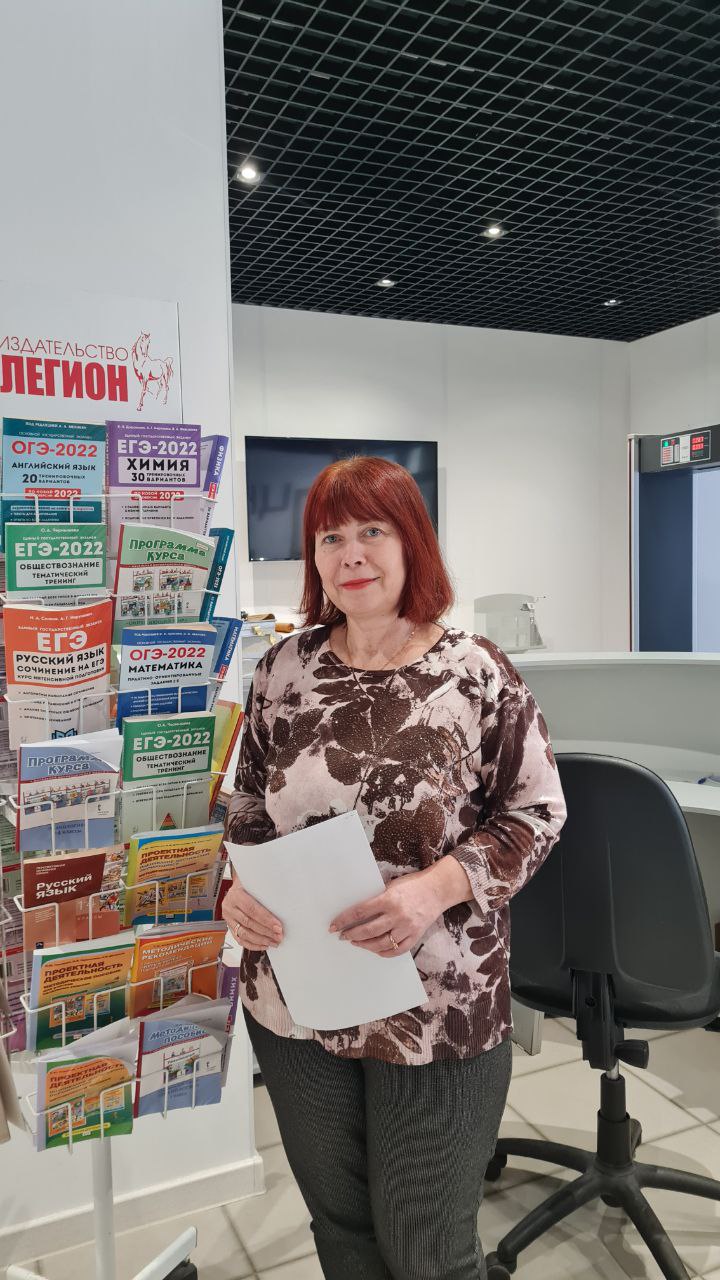 Дачковская Мария Вячеславовна
старший преподаватель кафедры 
гуманитарного образования ГАУ ДПО «БИПКРО», Почетный работник воспитания и просвещения Российской Федерации
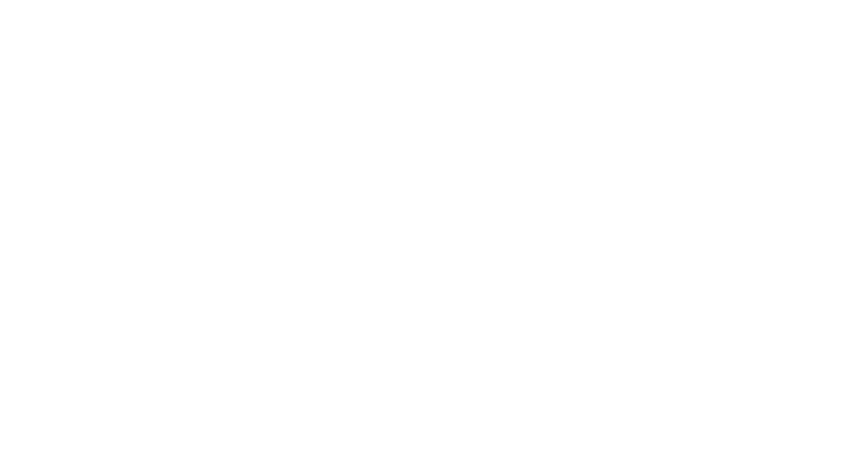 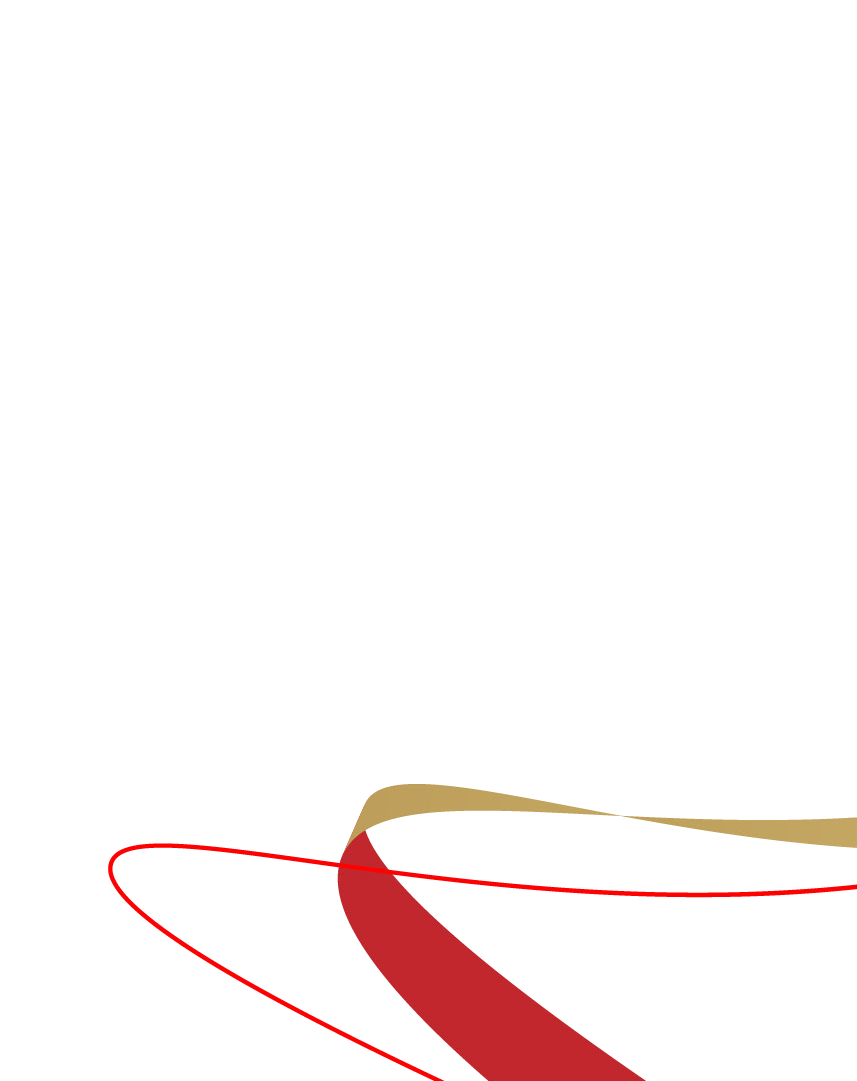 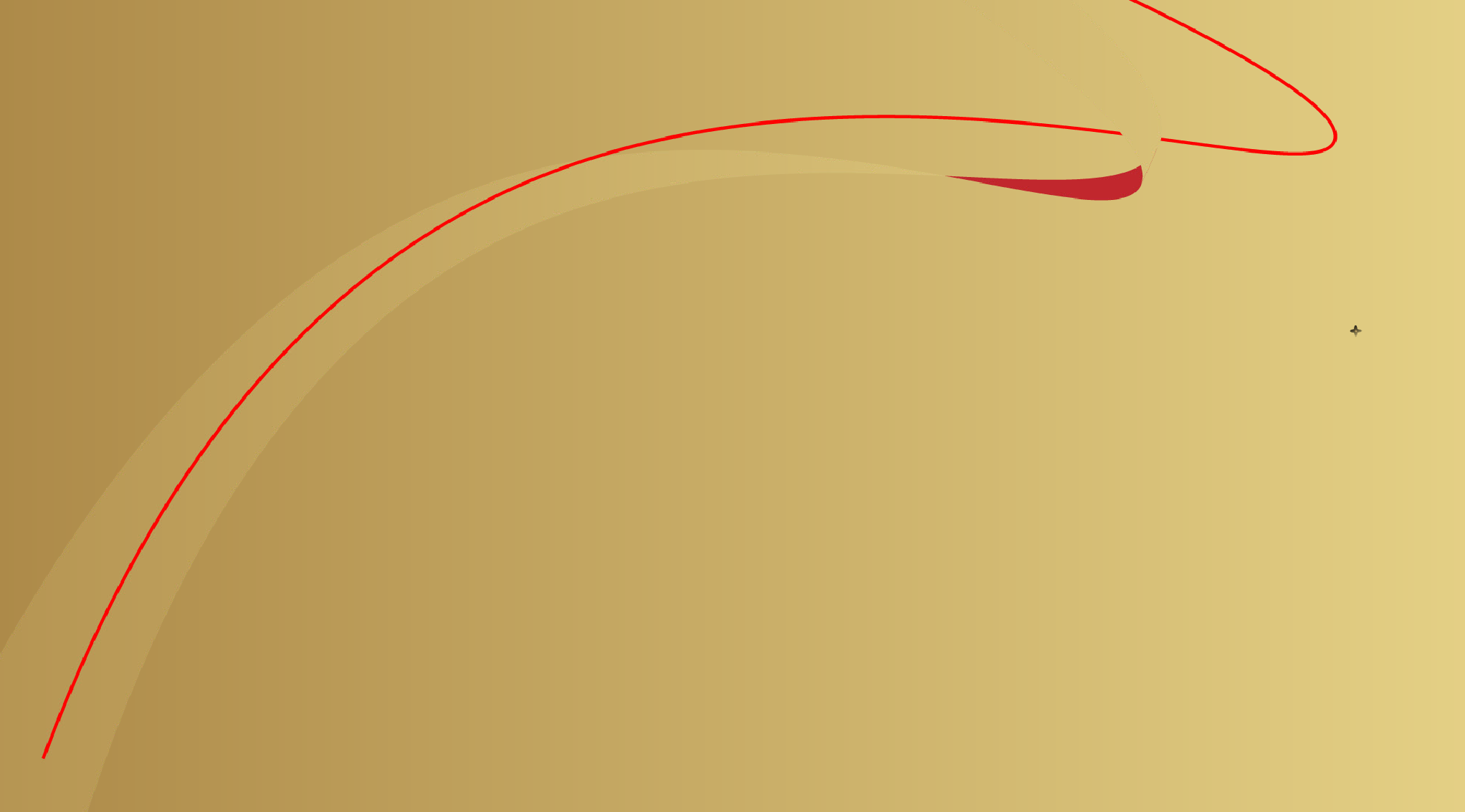 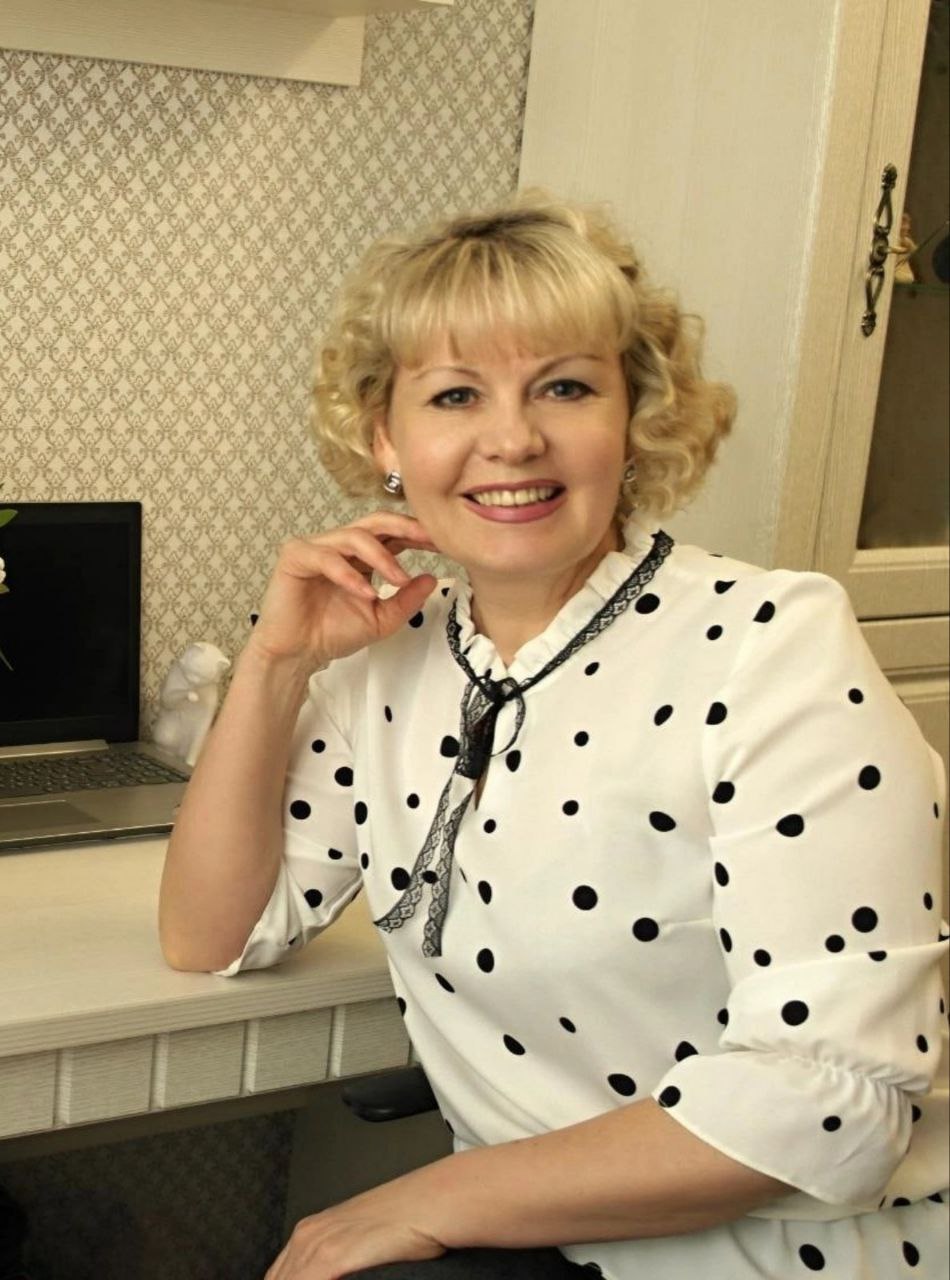 ЗуйковаГалина Николаевна
учитель английского языка МБОУ «СОШ №54» г. Брянска
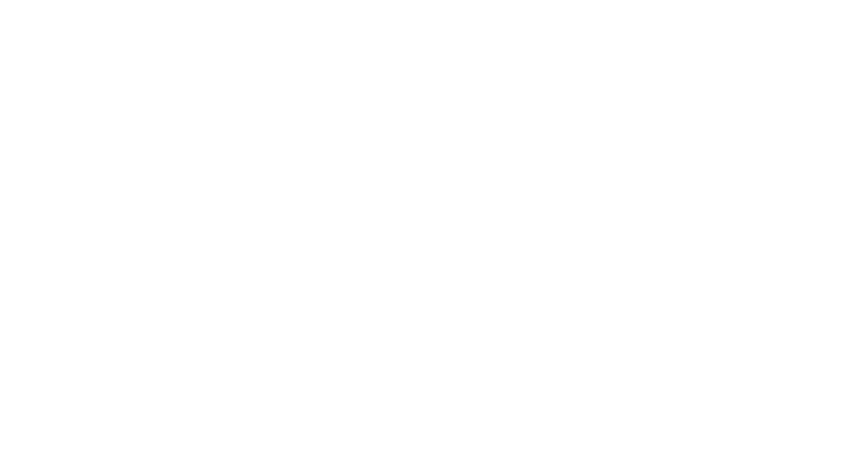 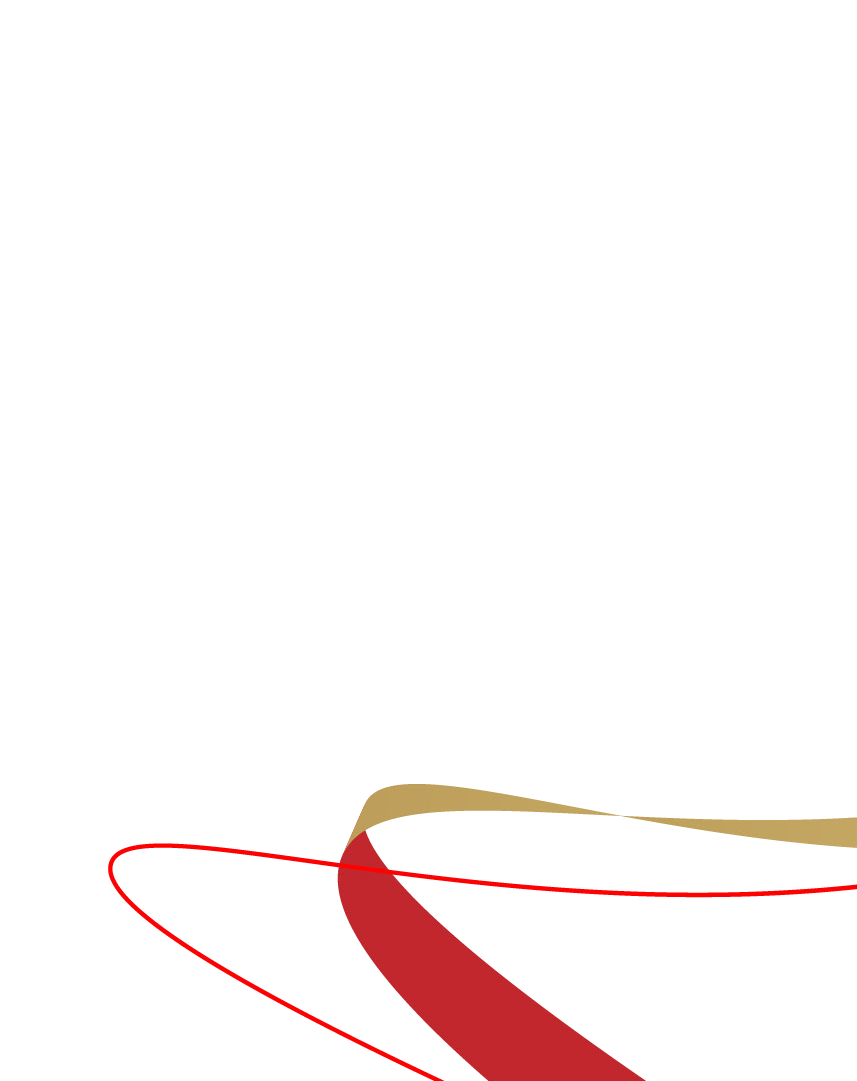 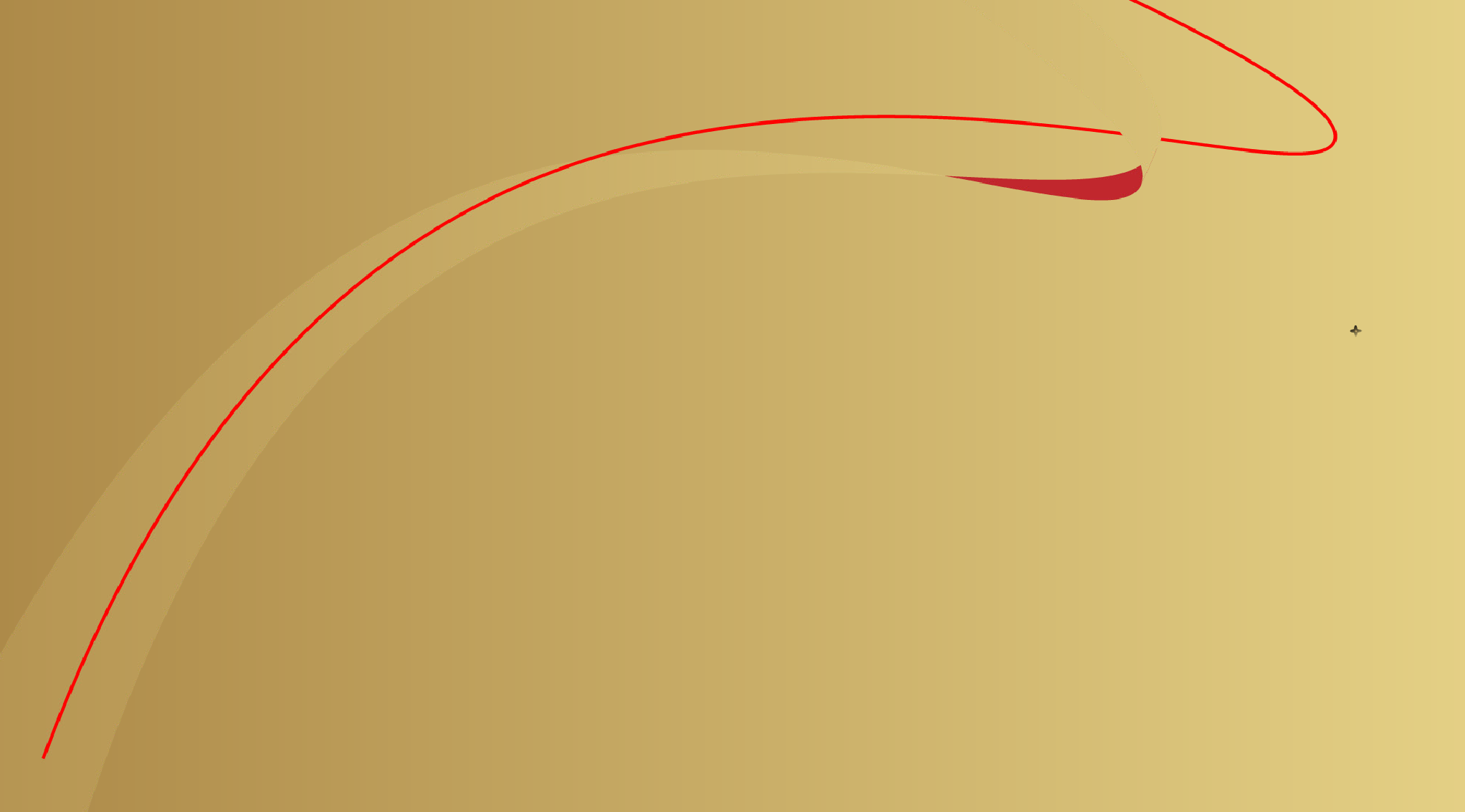 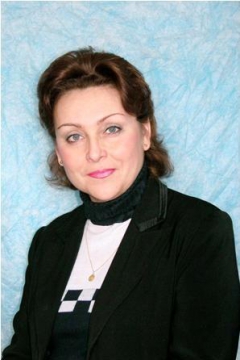 Улитенкова Татьяна Альбертовна
учитель английского языка МБОУ «Лицей № 27 имени Героя Советского Союза 
И.Е. Кустова» г. Брянска
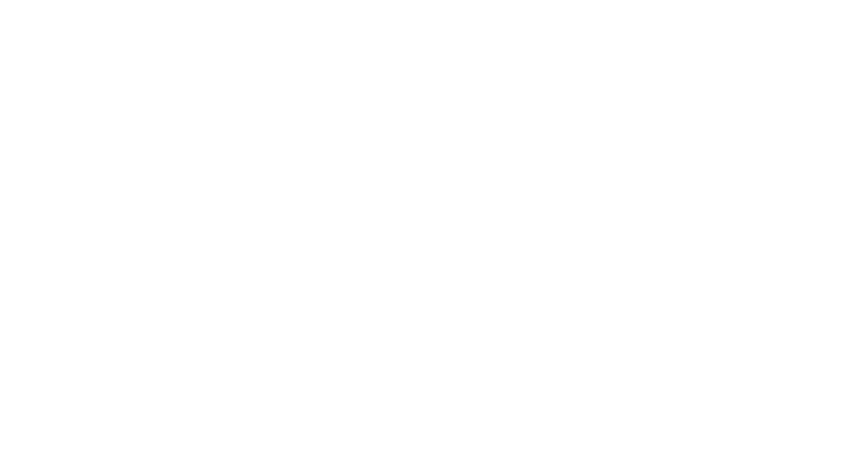